Neutrino Detection Forecasts: Estimates for the Trinity Observatory
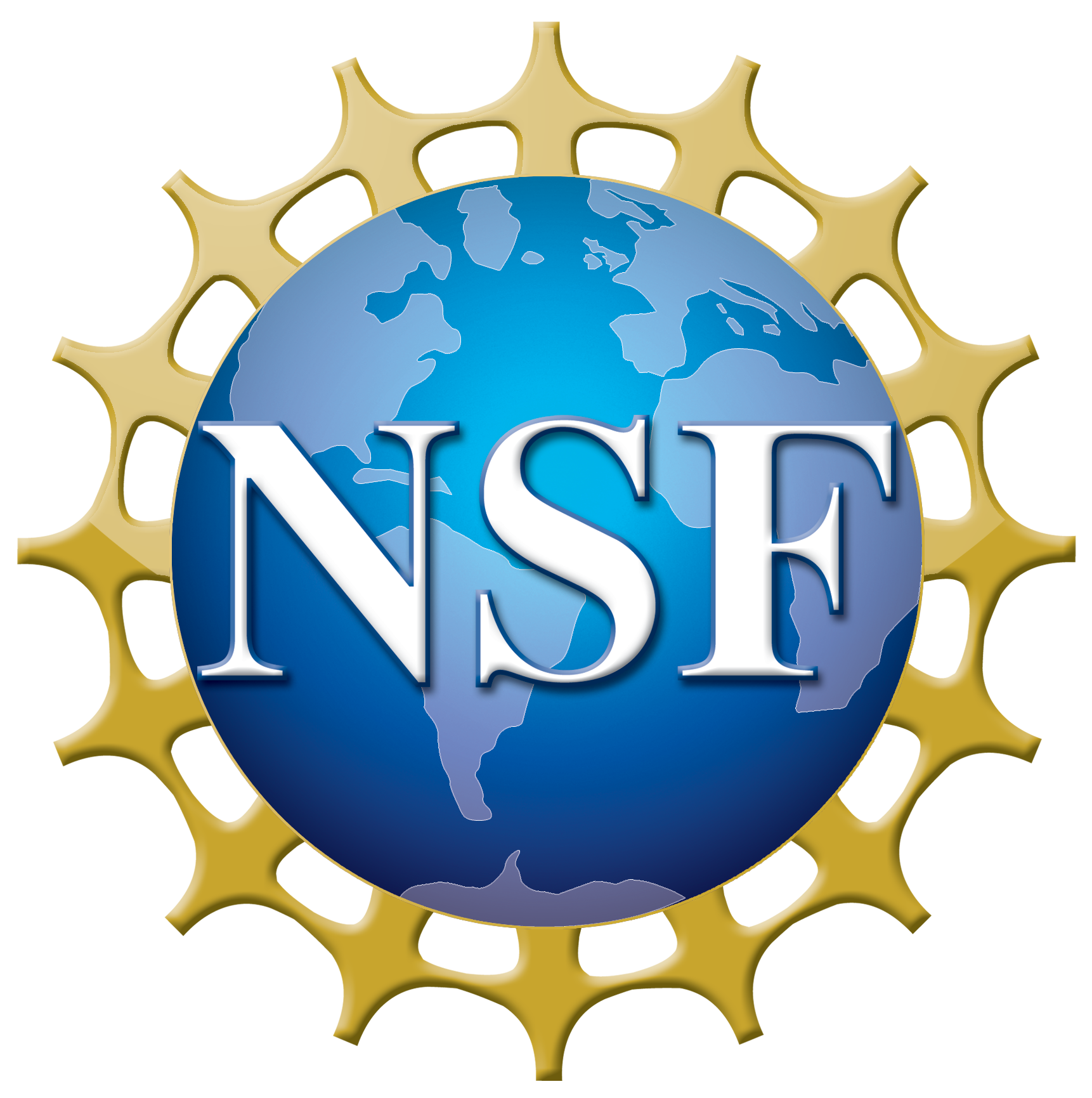 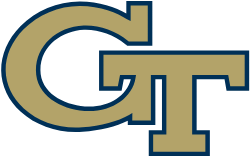 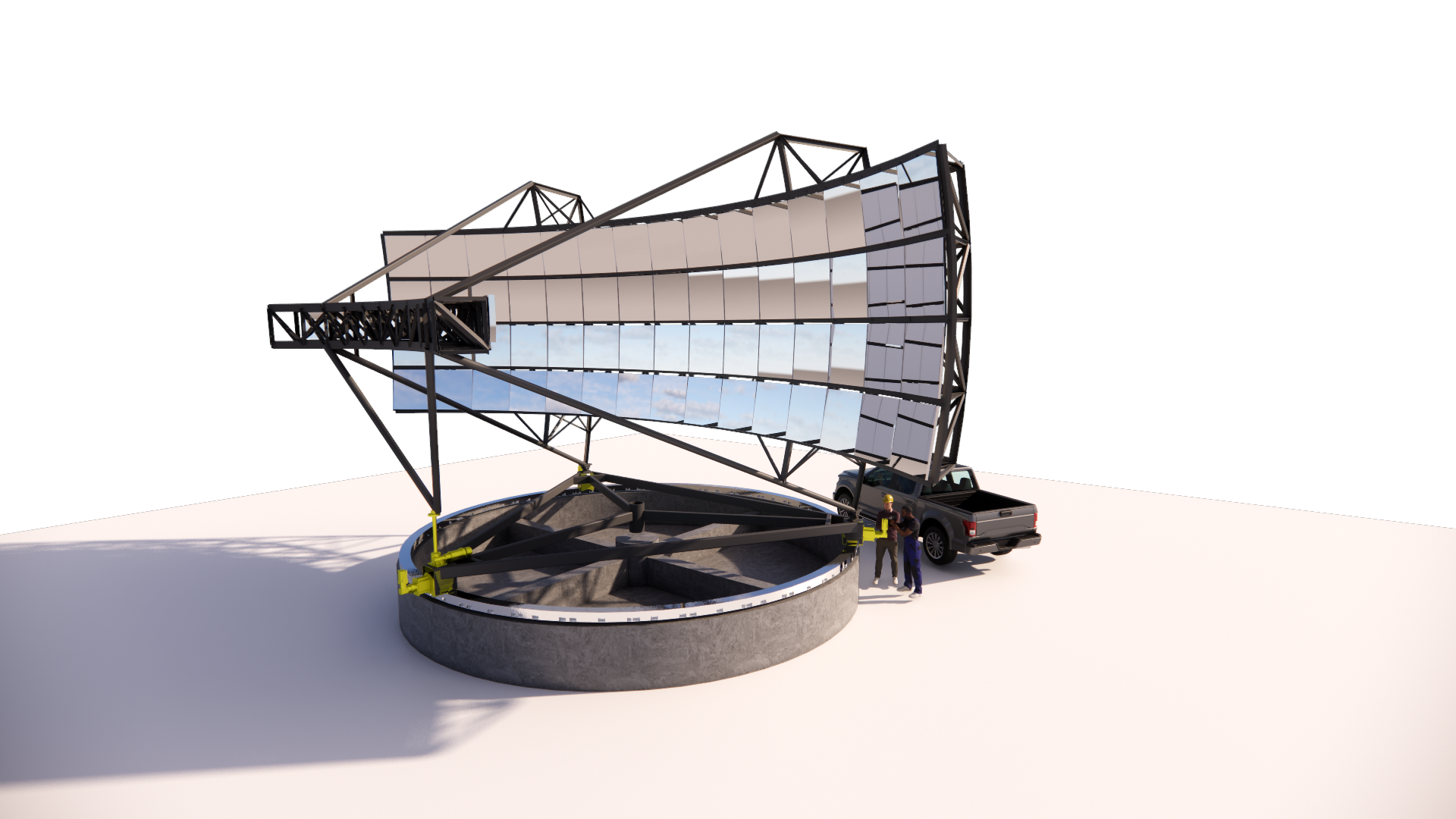 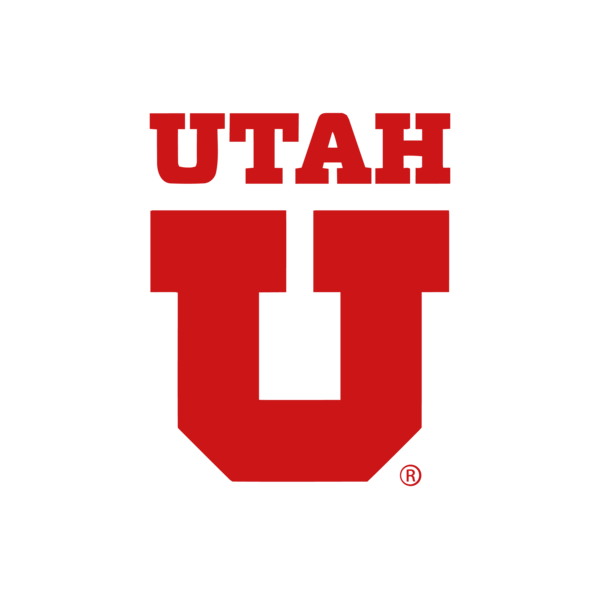 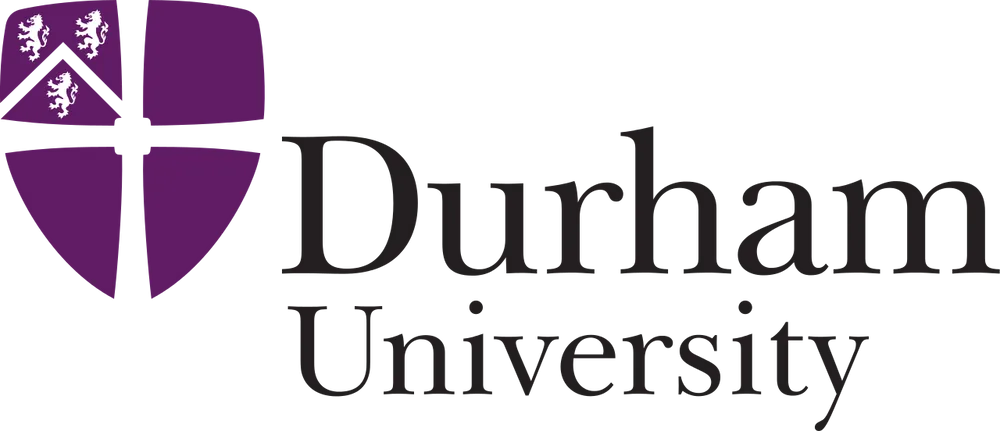 David A. Raudales O. for the Trinity Collaboration

School of Physics and Center for Relativistic Astrophysics, Georgia Institute of Technology
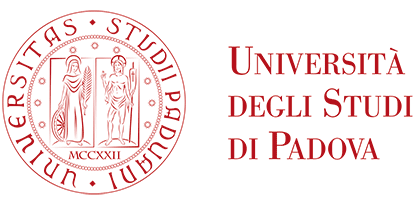 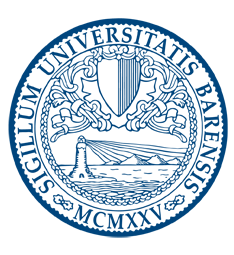 trinity-observatory.org
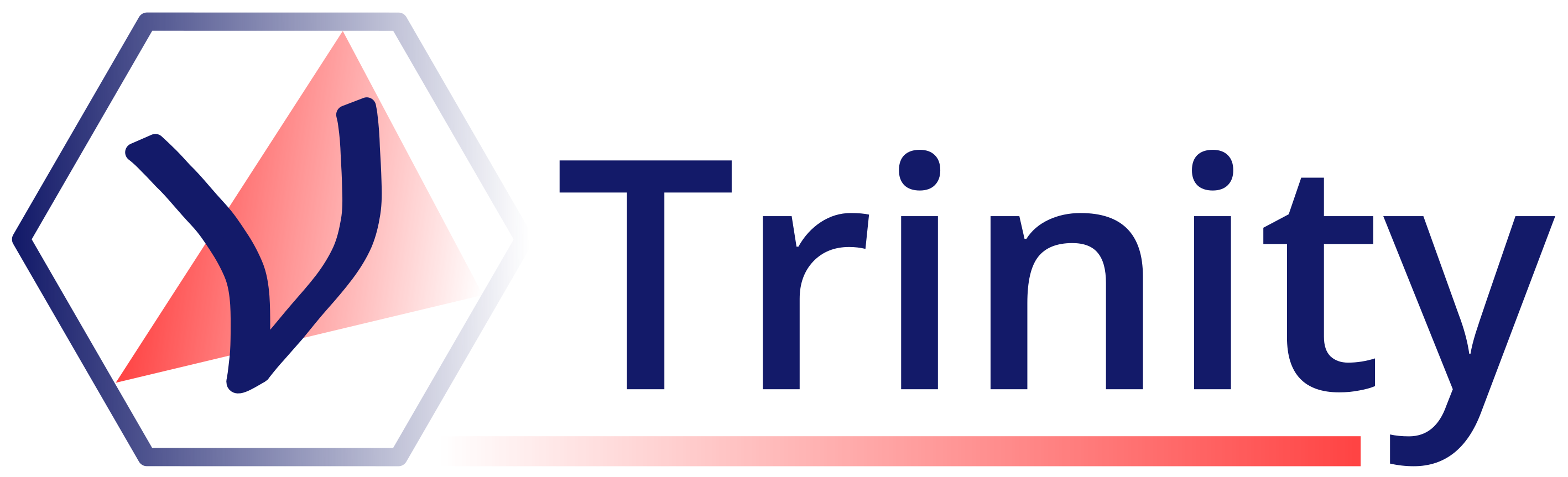 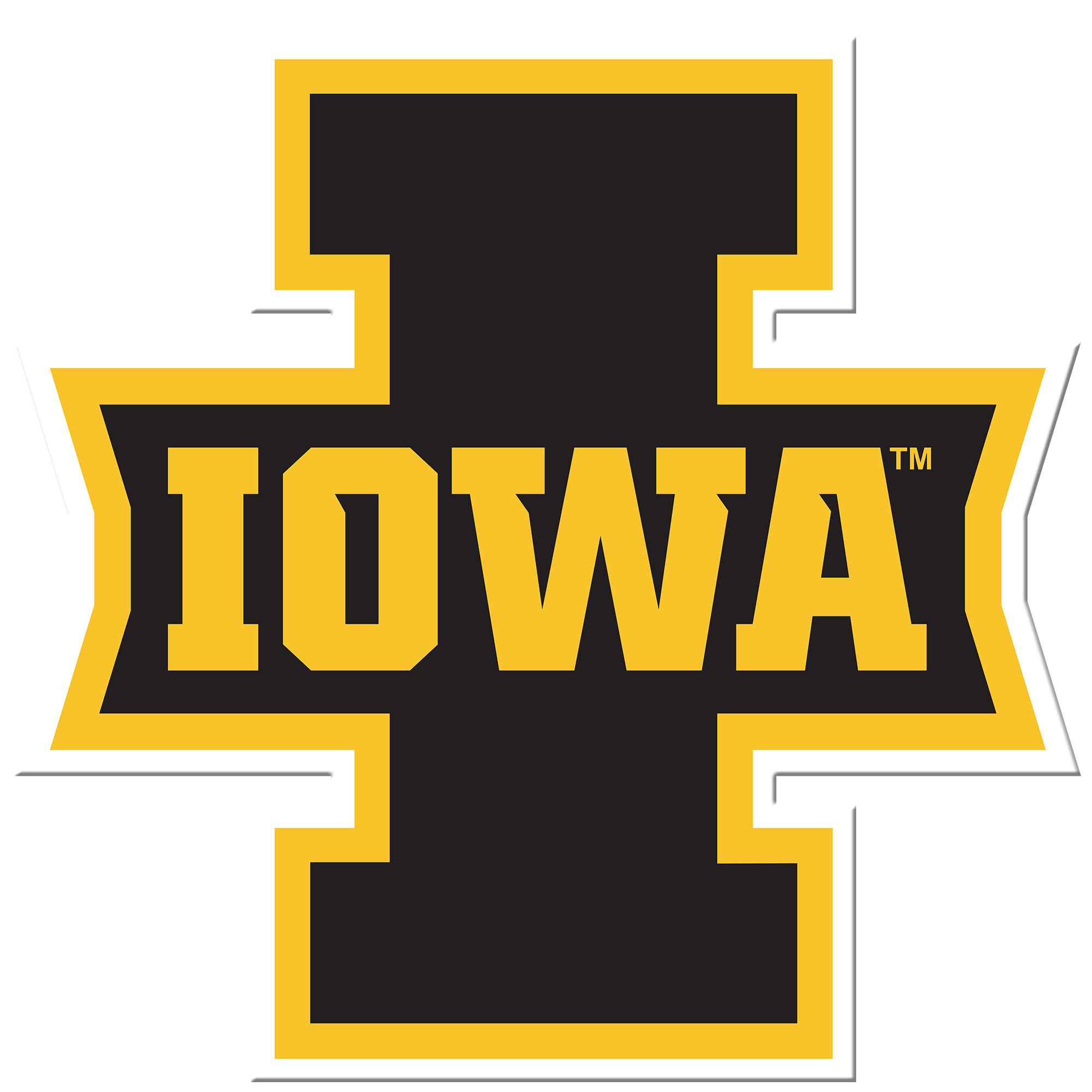 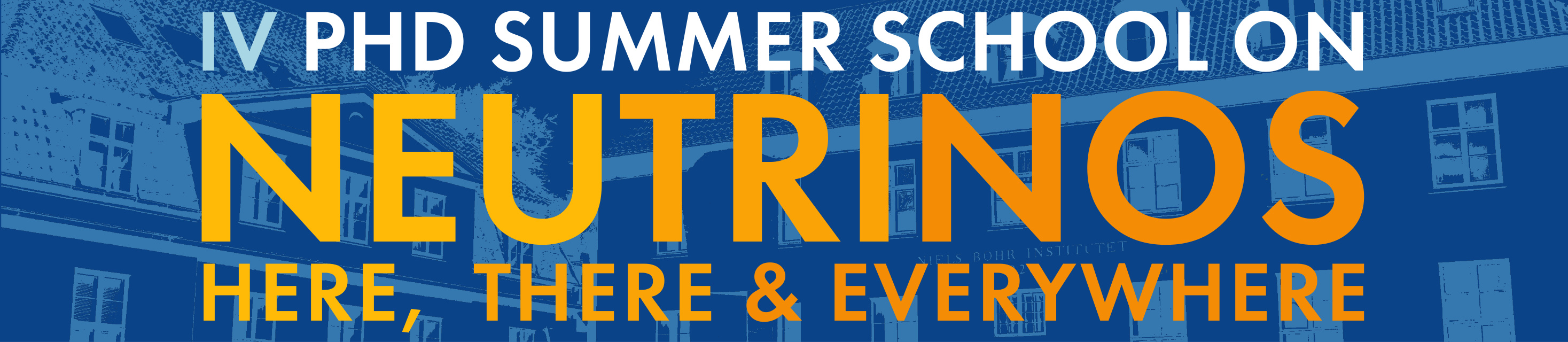 How does Trinity detect neutrinos?
What makes Trinity different from other neutrino telescopes?
How can Trinity contribute to GRB physics?
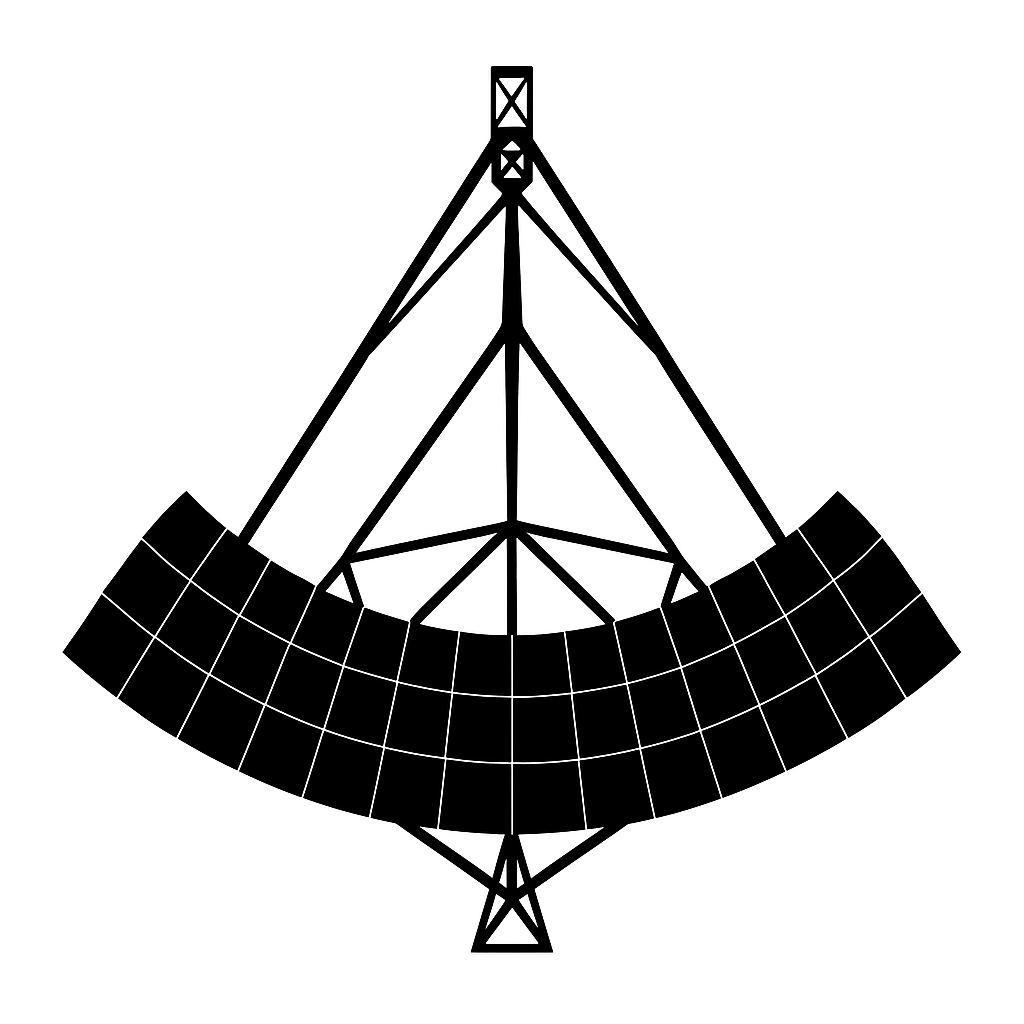 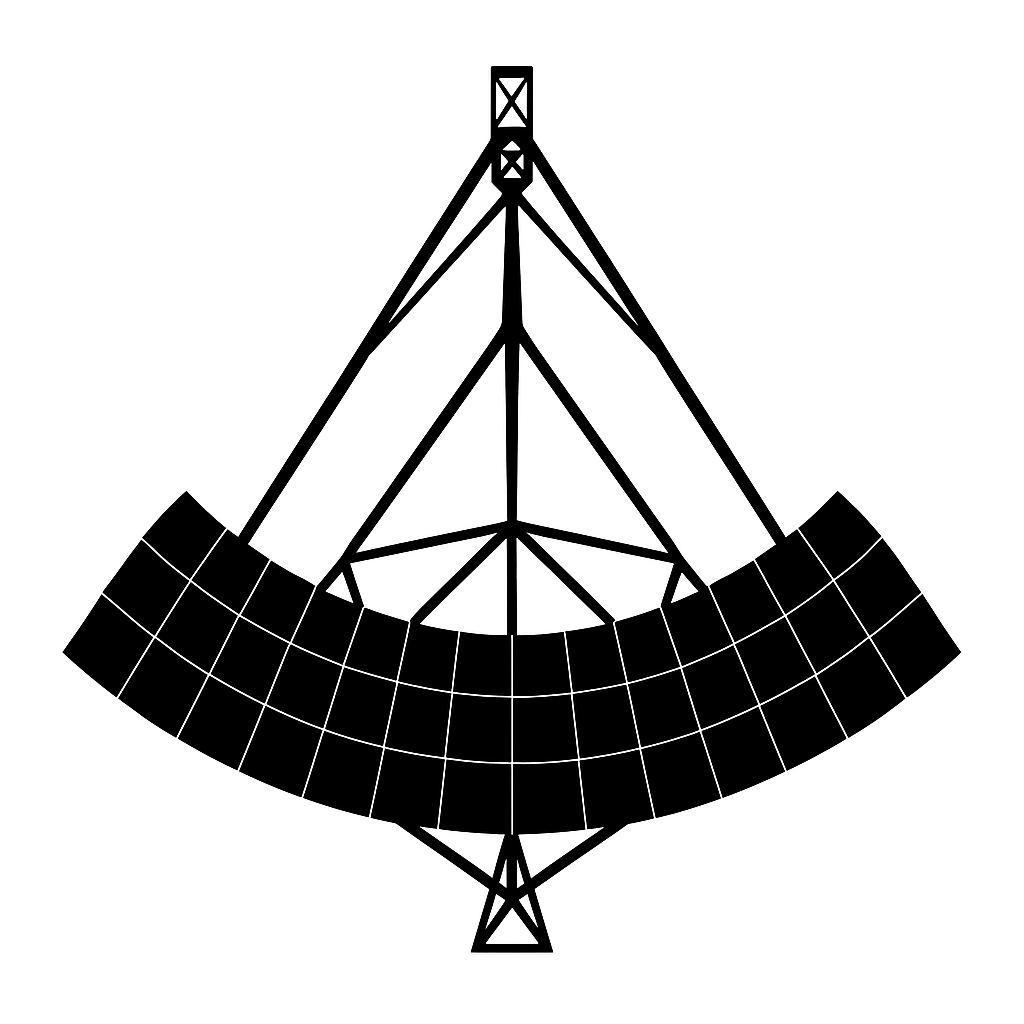 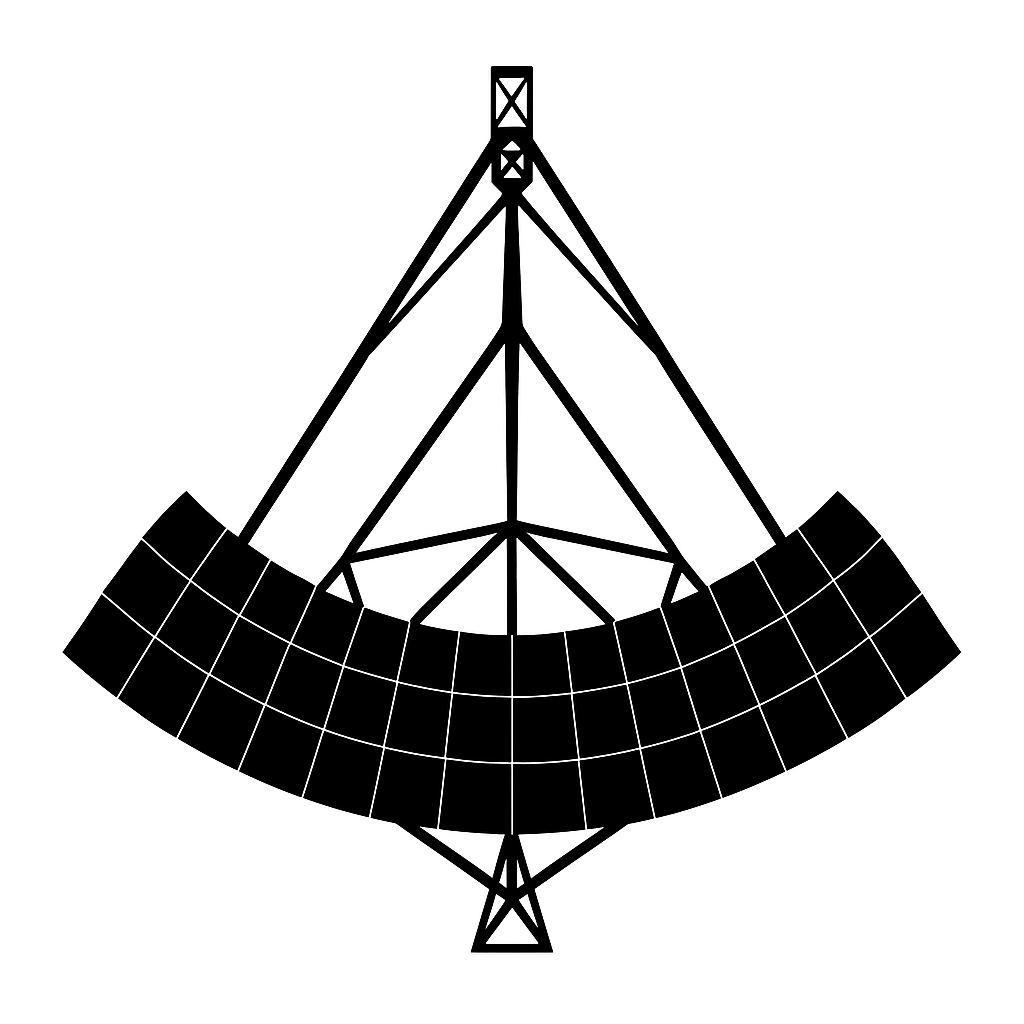 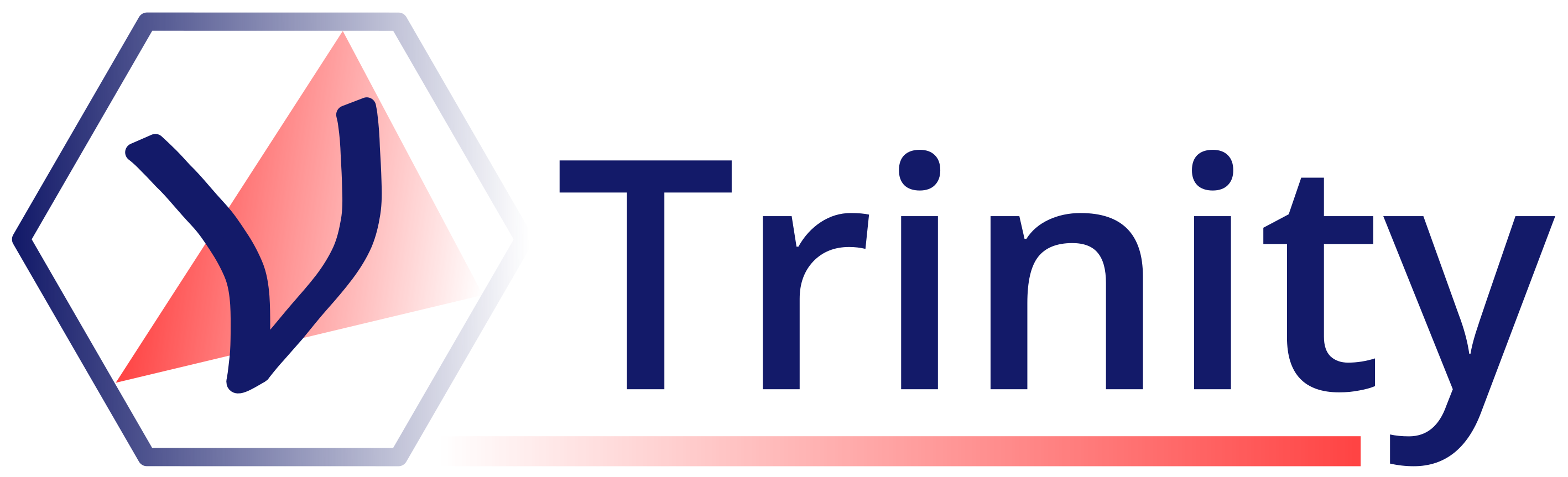 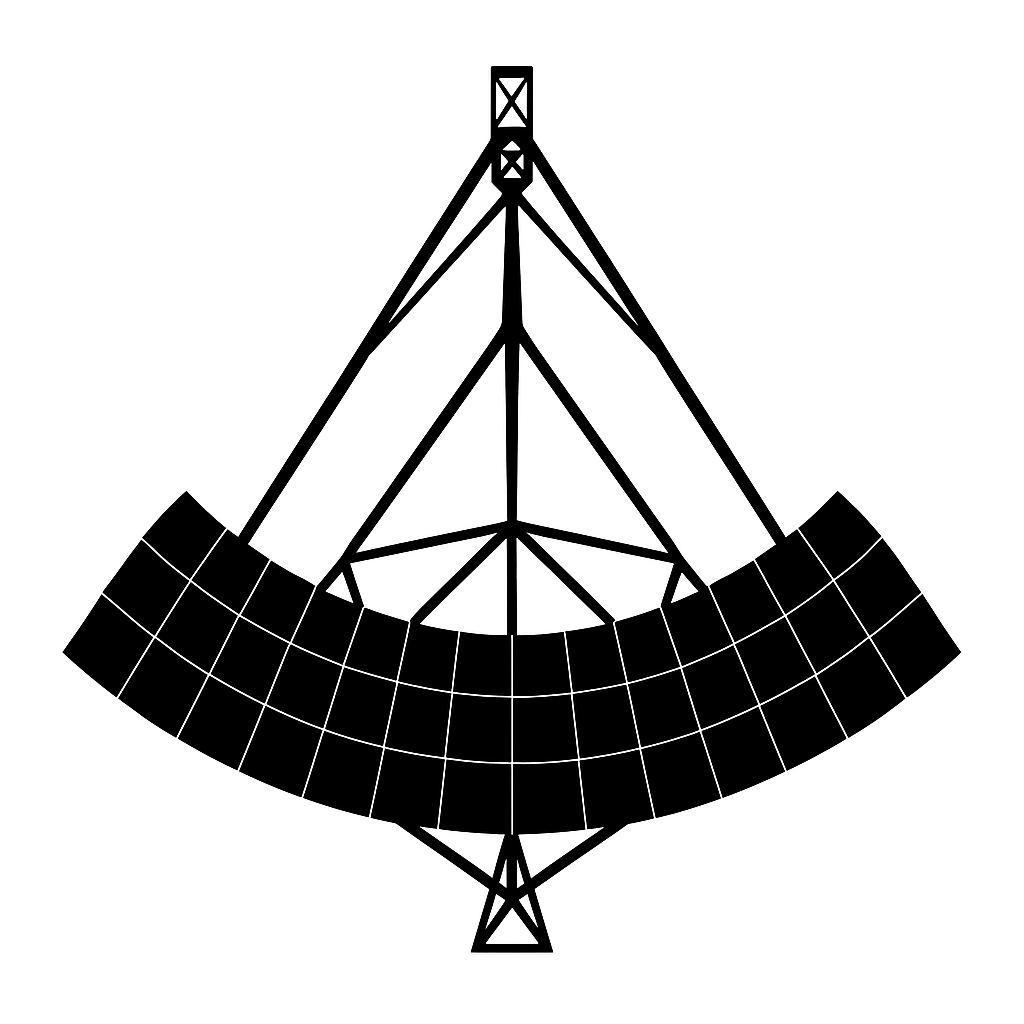 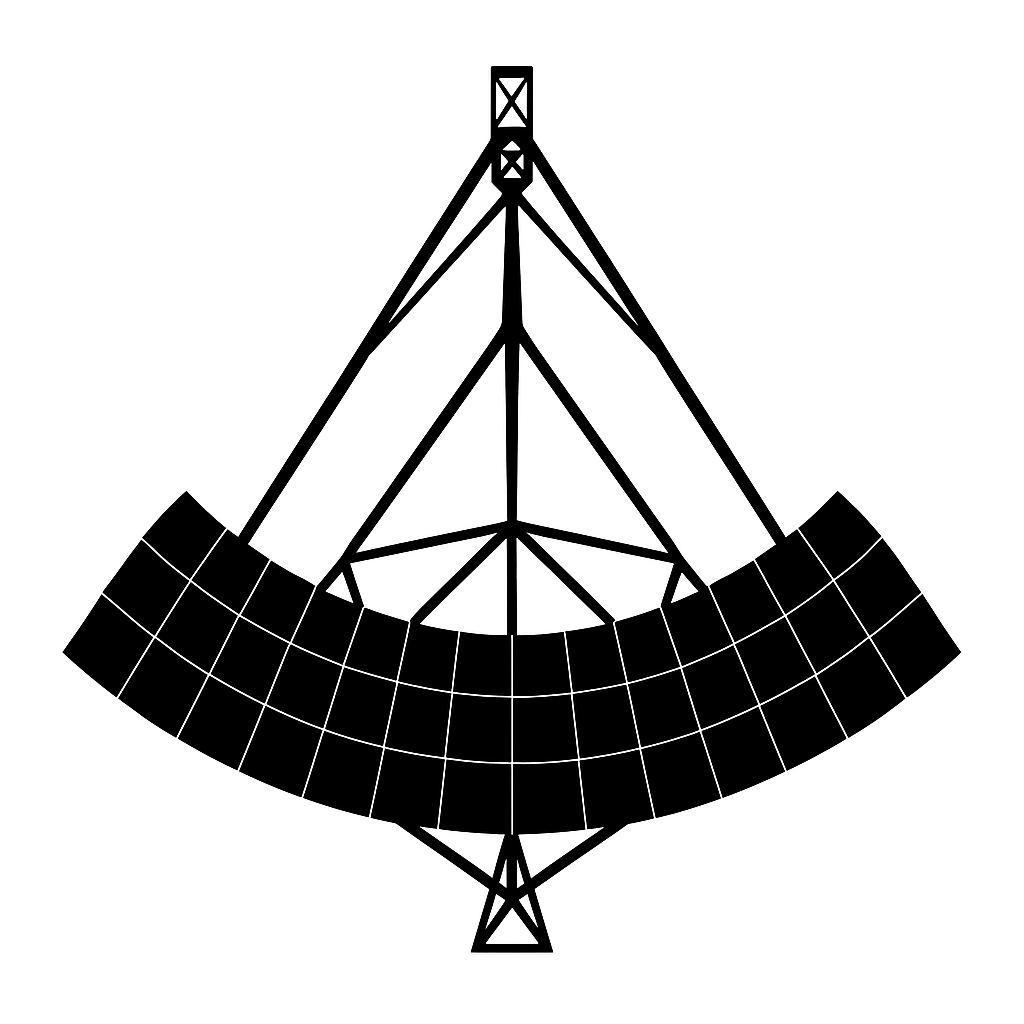 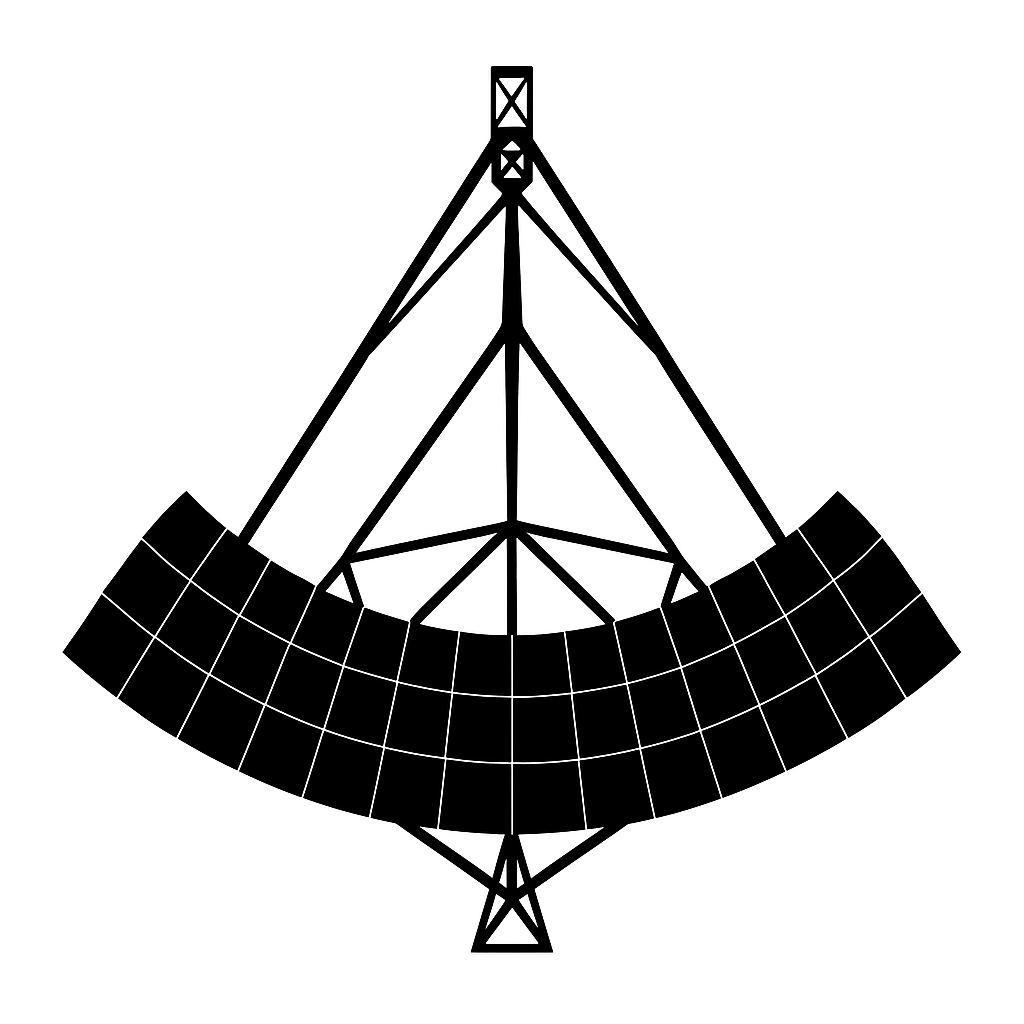 Could Trinity observe blazar flares?
What is the past, present and future of Trinity?
What is Trinity’s detection capability?
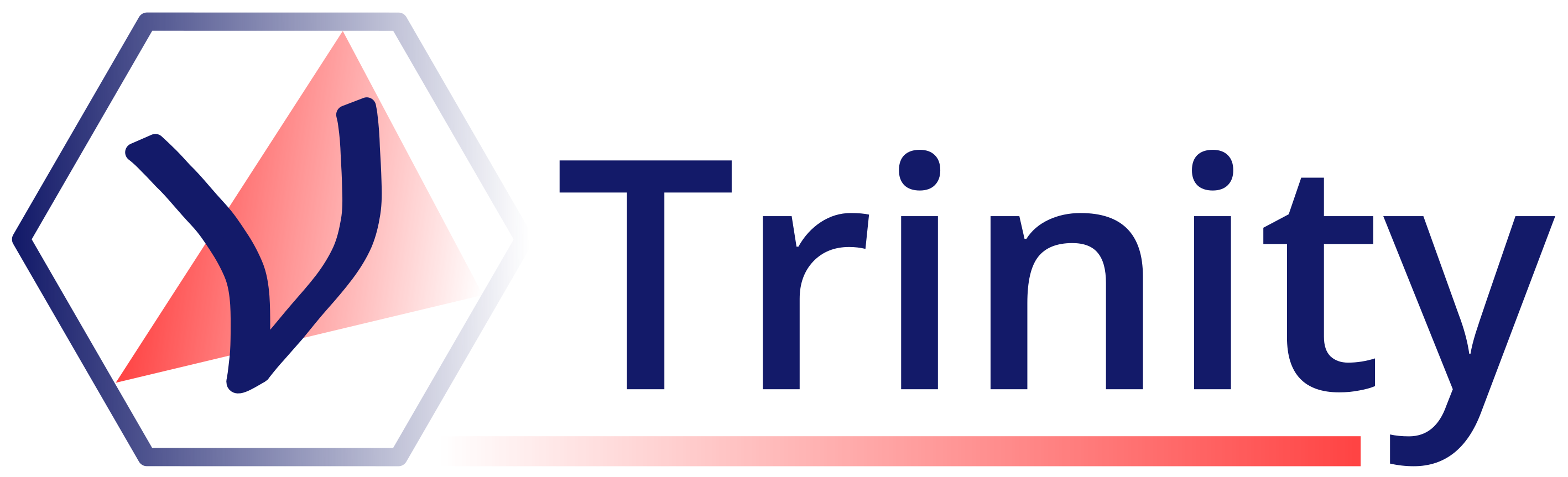 draudales@gatech.edu							     trinity-observatory.org
How does Trinity detect neutrinos?
What makes Trinity different from other neutrino telescopes?
How can Trinity contribute to GRB physics?
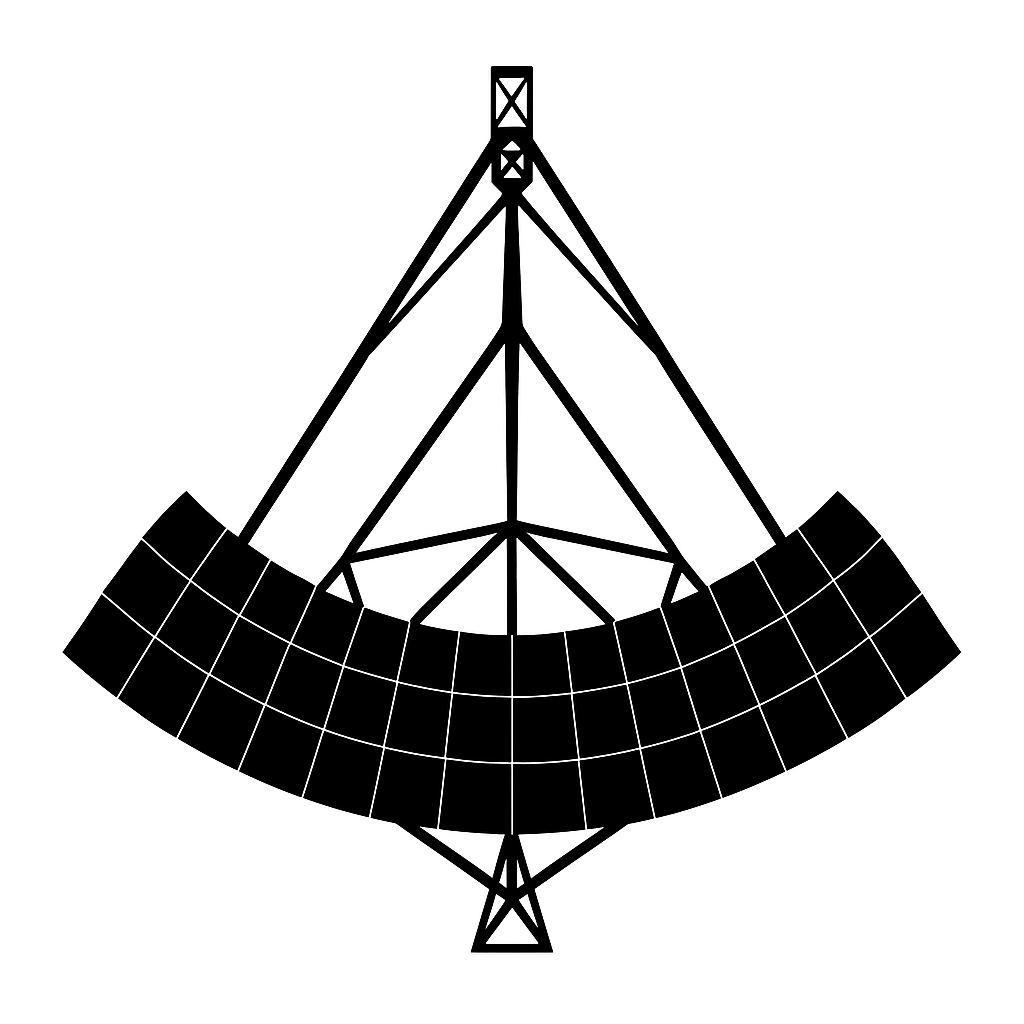 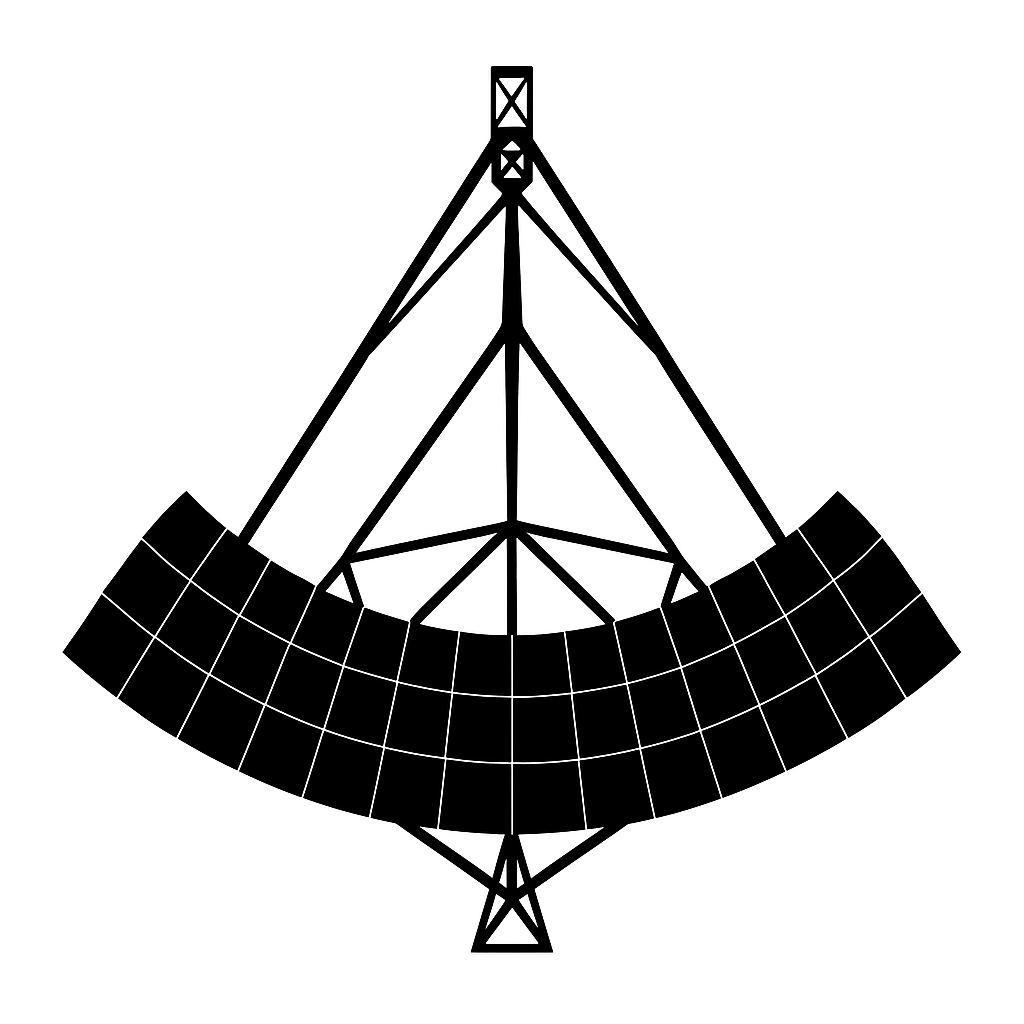 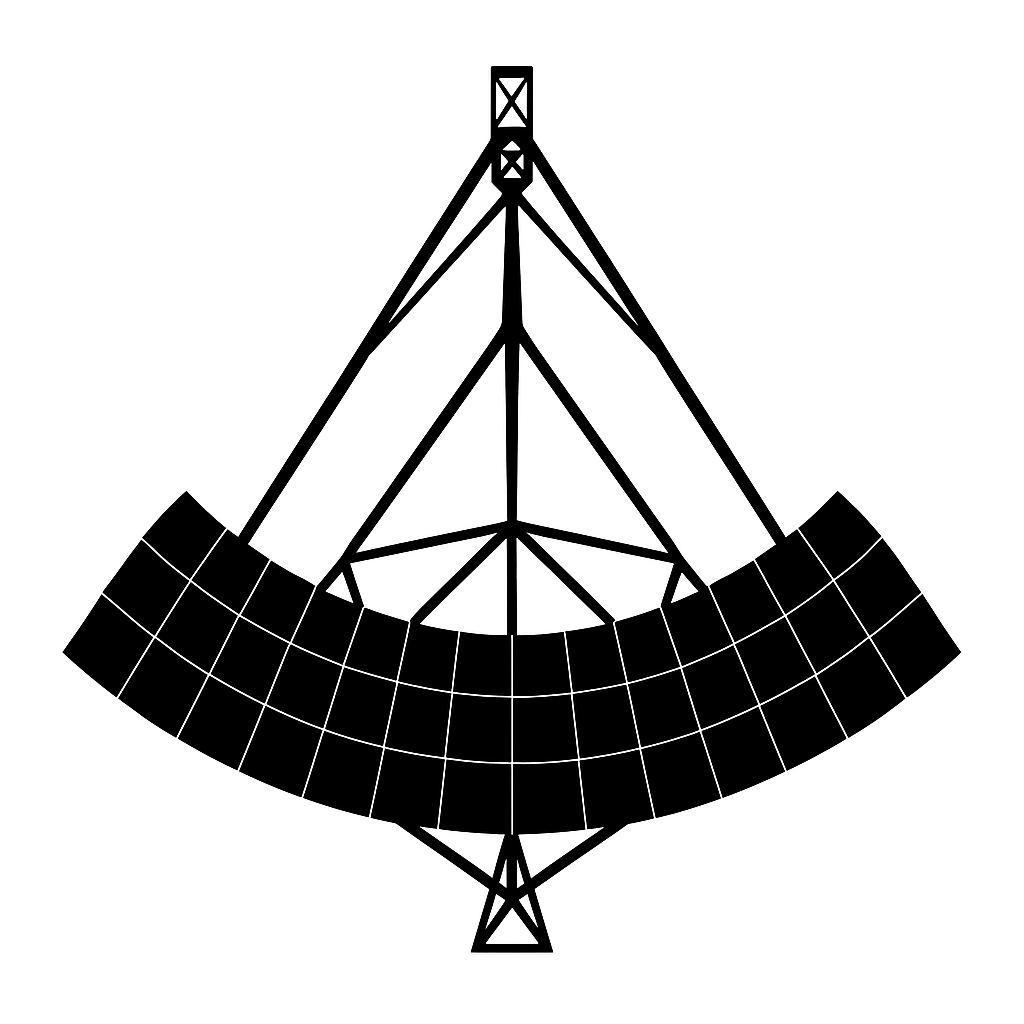 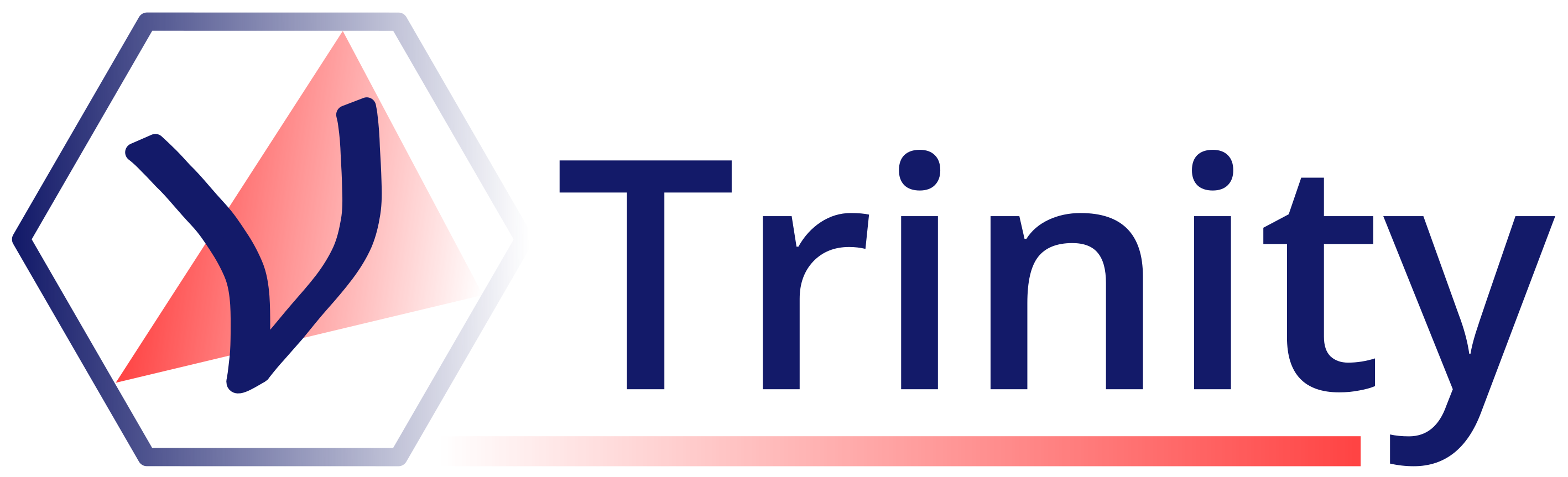 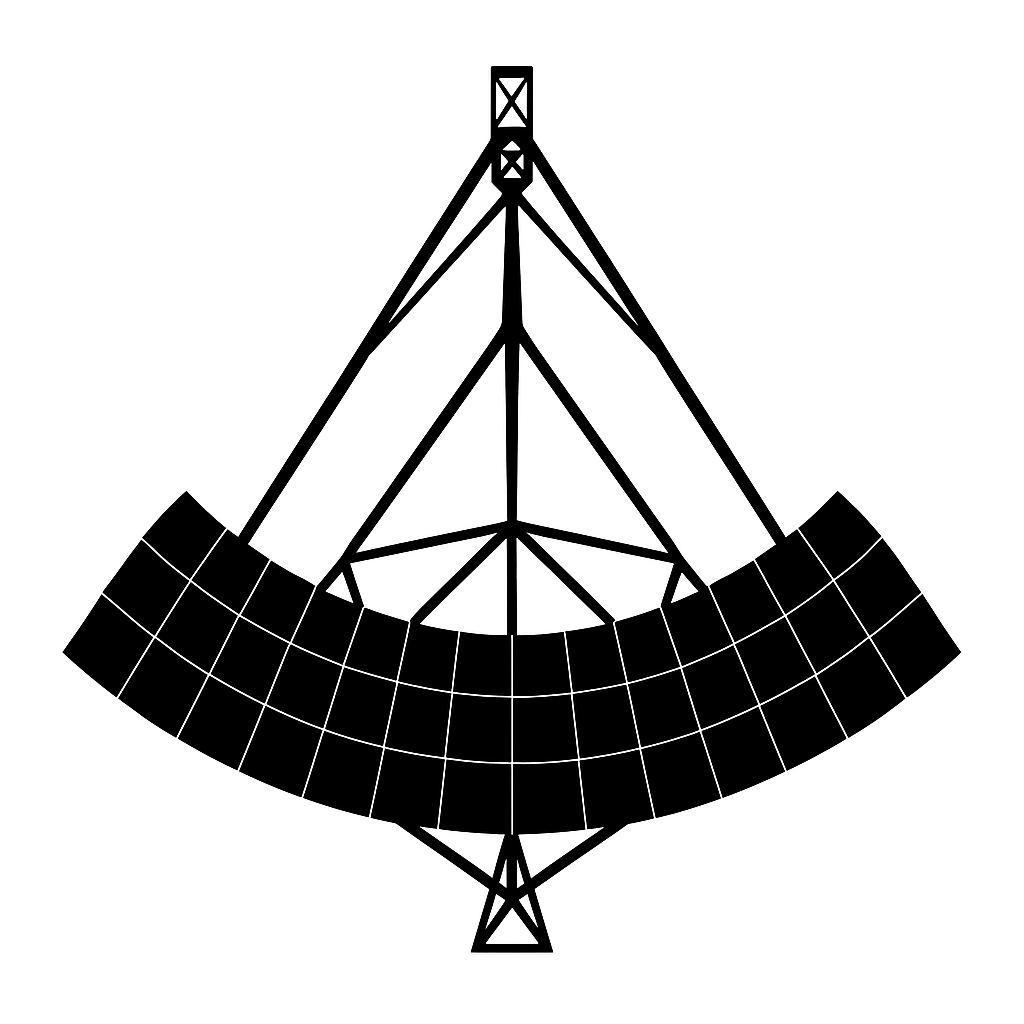 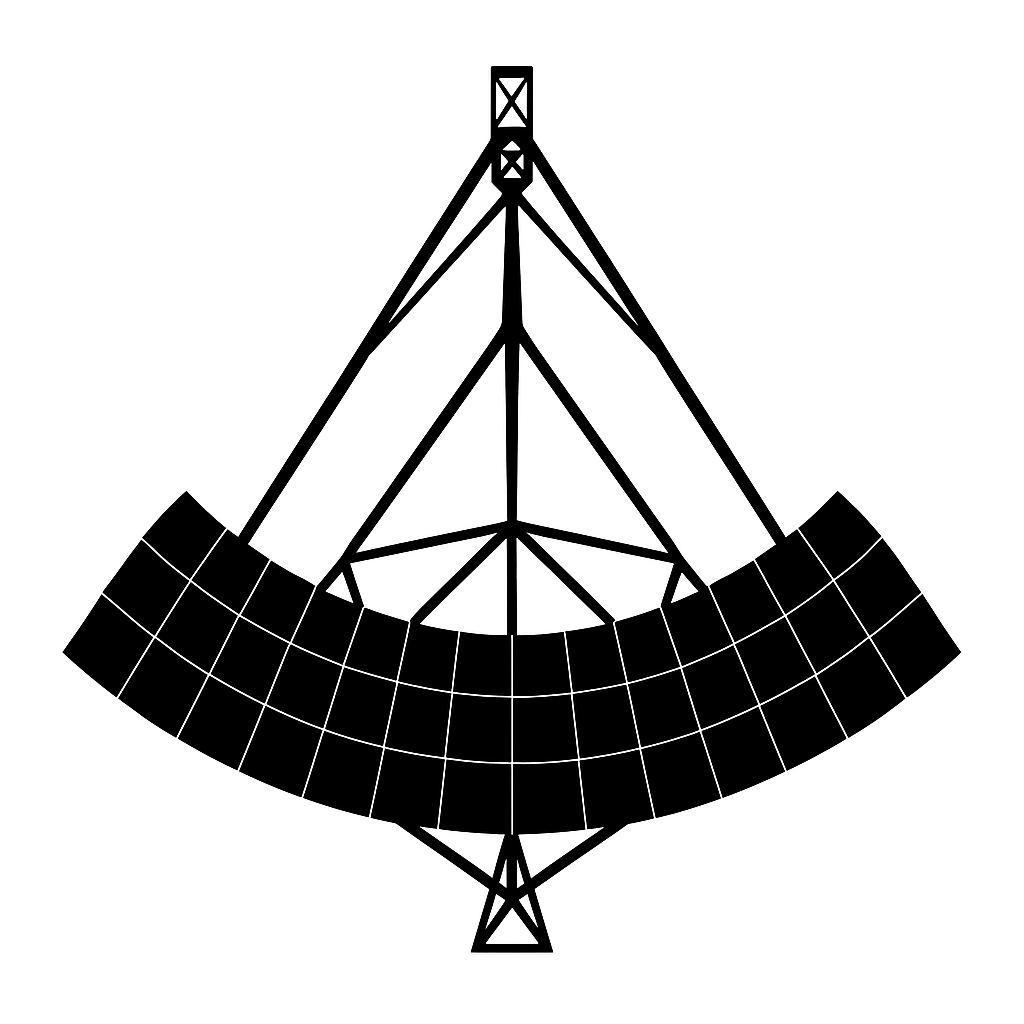 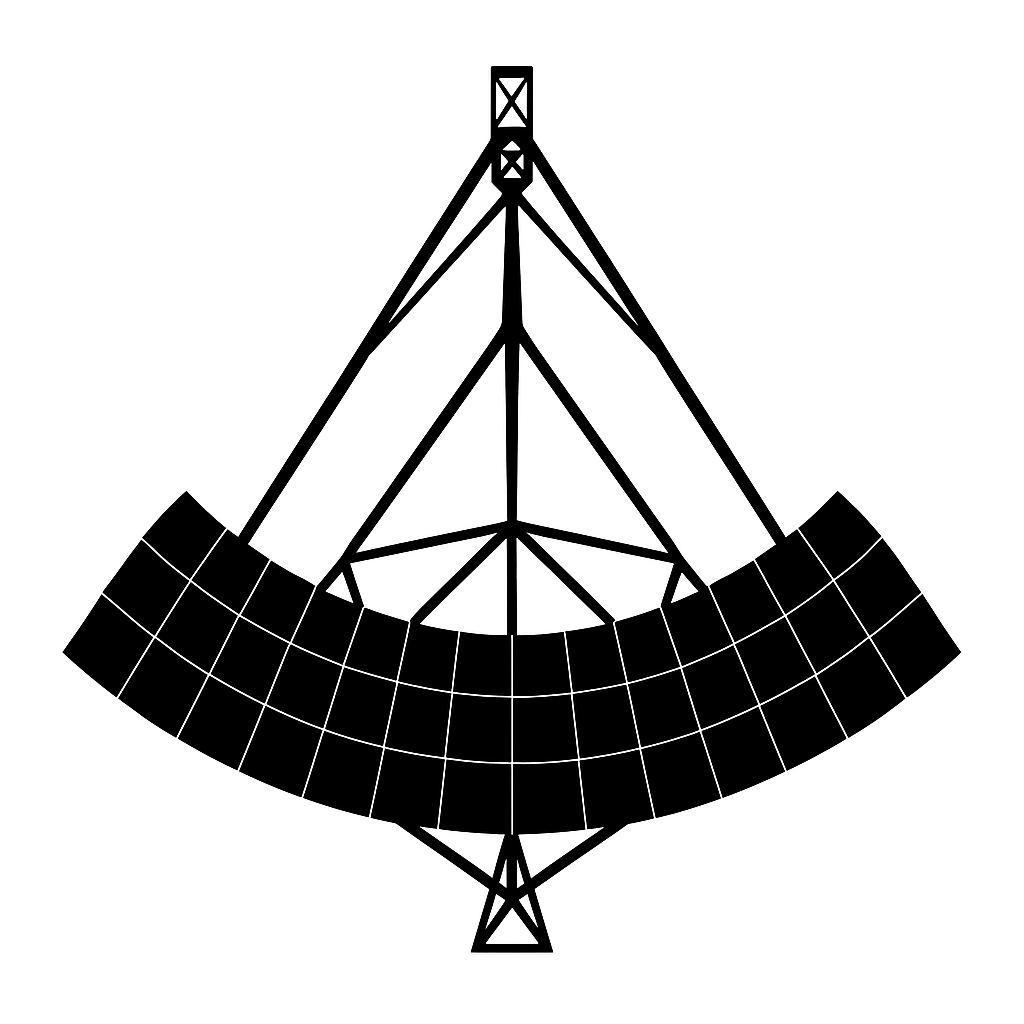 Could Trinity observe blazar flares?
What is the past, present and future of Trinity?
What is Trinity’s detection capability?
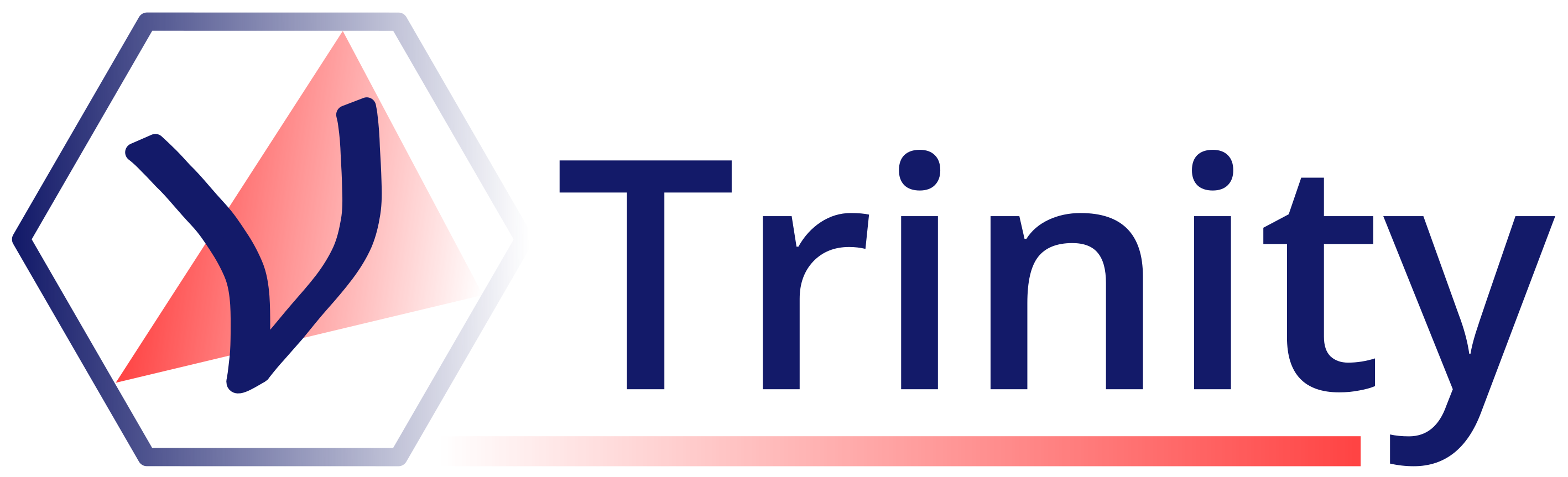 draudales@gatech.edu							     trinity-observatory.org
How does Trinity detect neutrinos?
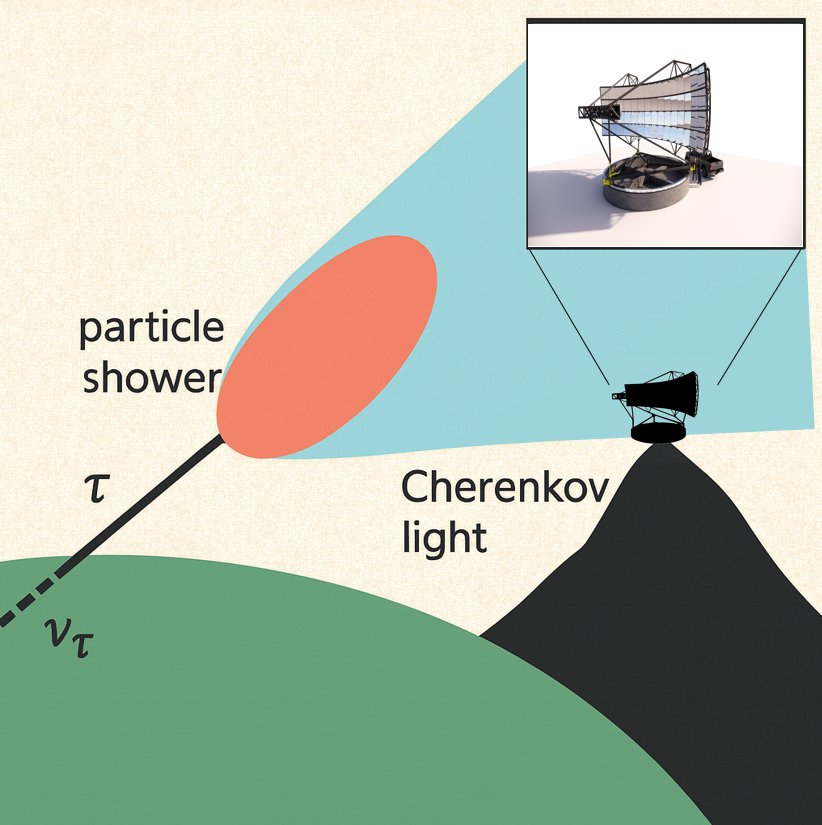 Earth-skimming neutrino detection technique with an air shower imaging telescope.
Imaging technique well proven by the gamma-ray community.
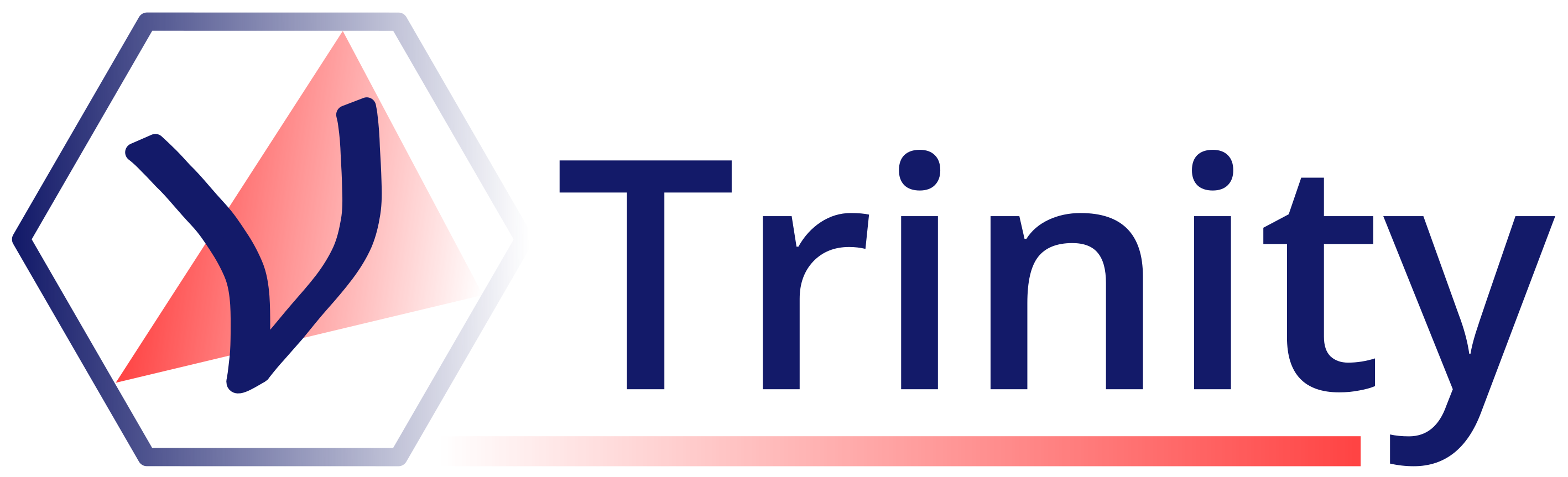 draudales@gatech.edu							     trinity-observatory.org
How does Trinity detect neutrinos?
What makes Trinity different from other neutrino telescopes?
How can Trinity contribute to GRB physics?
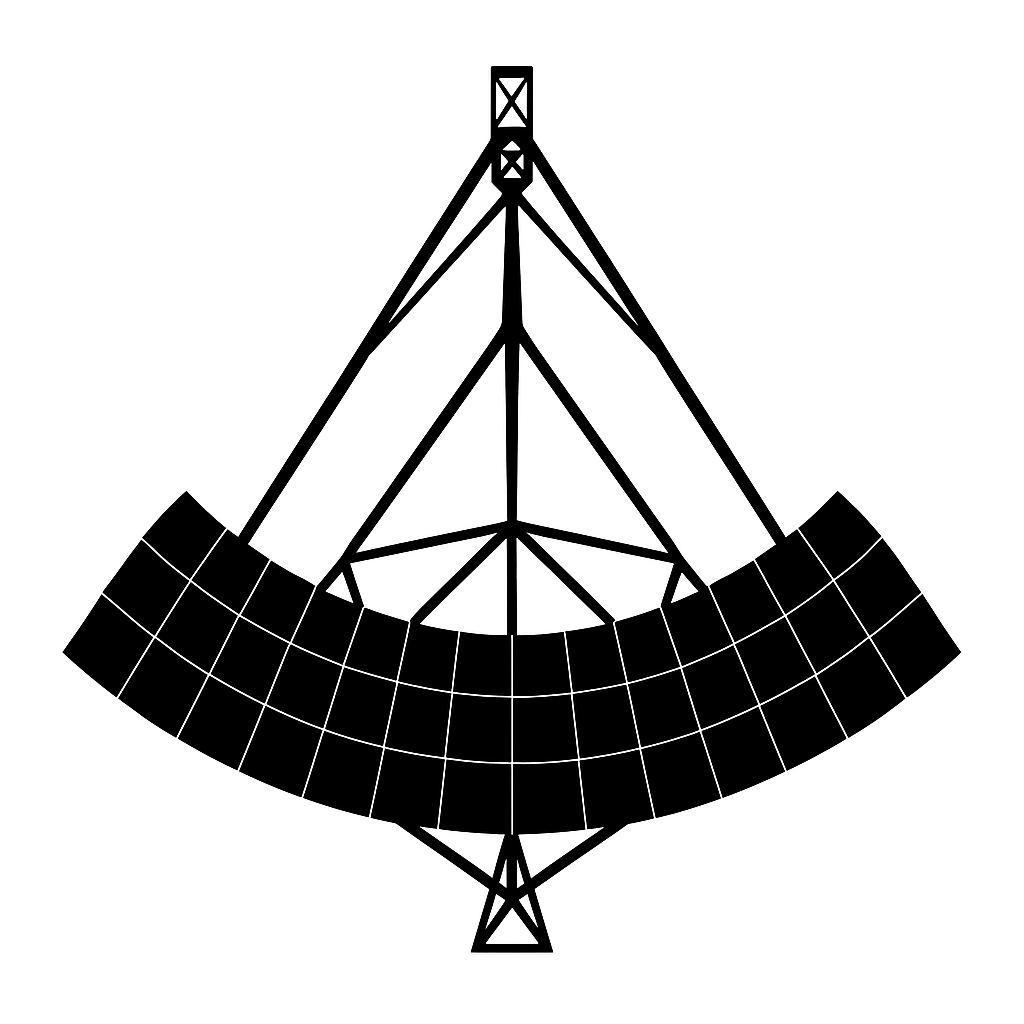 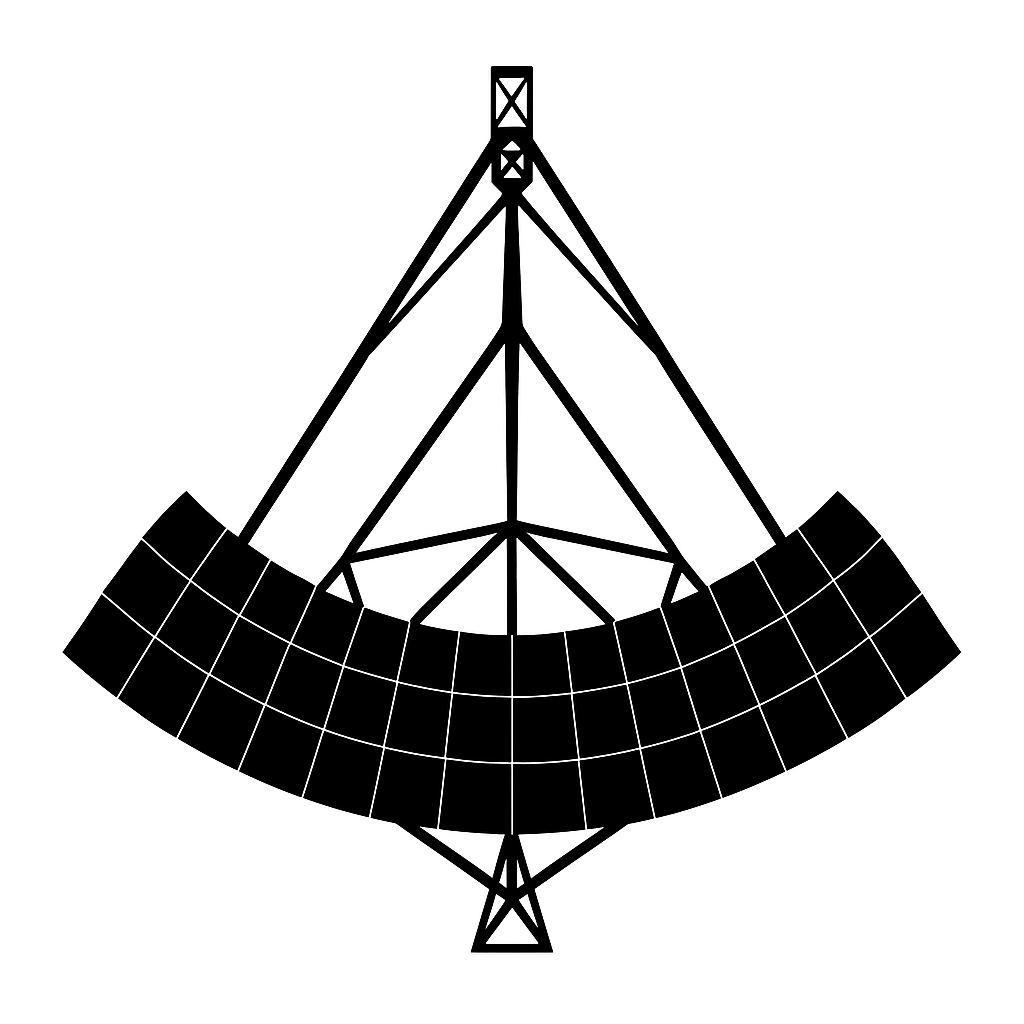 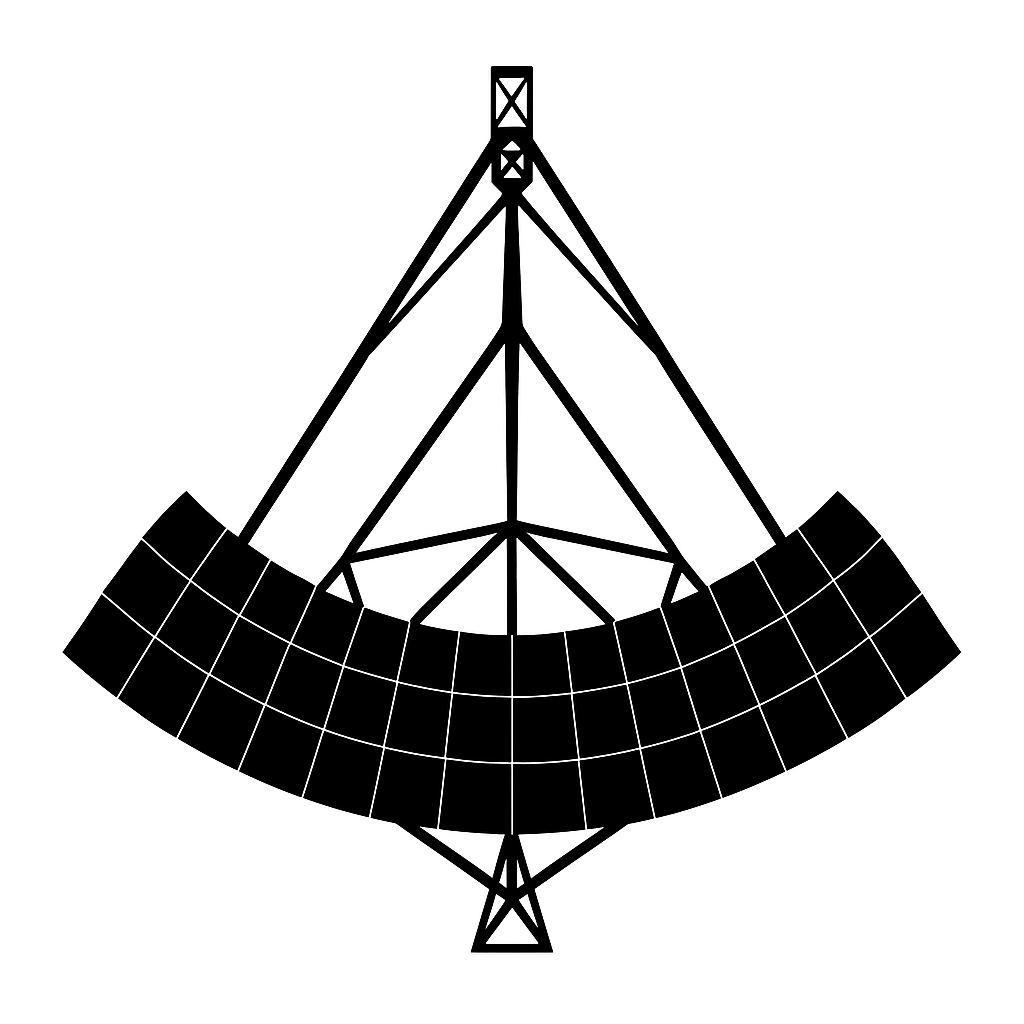 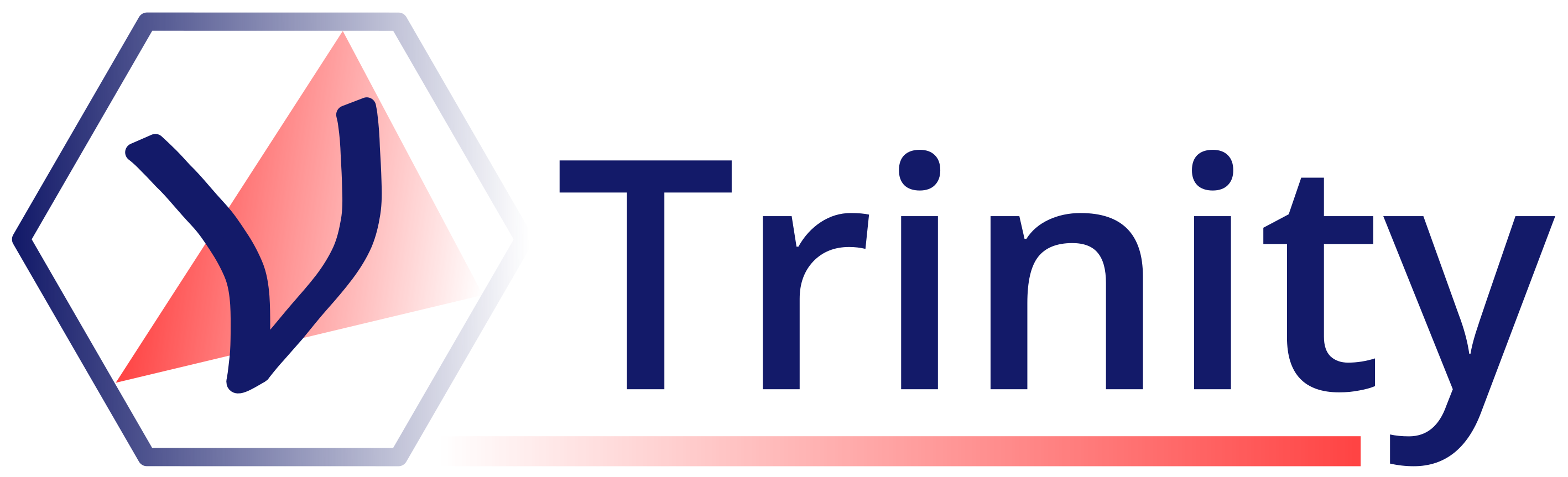 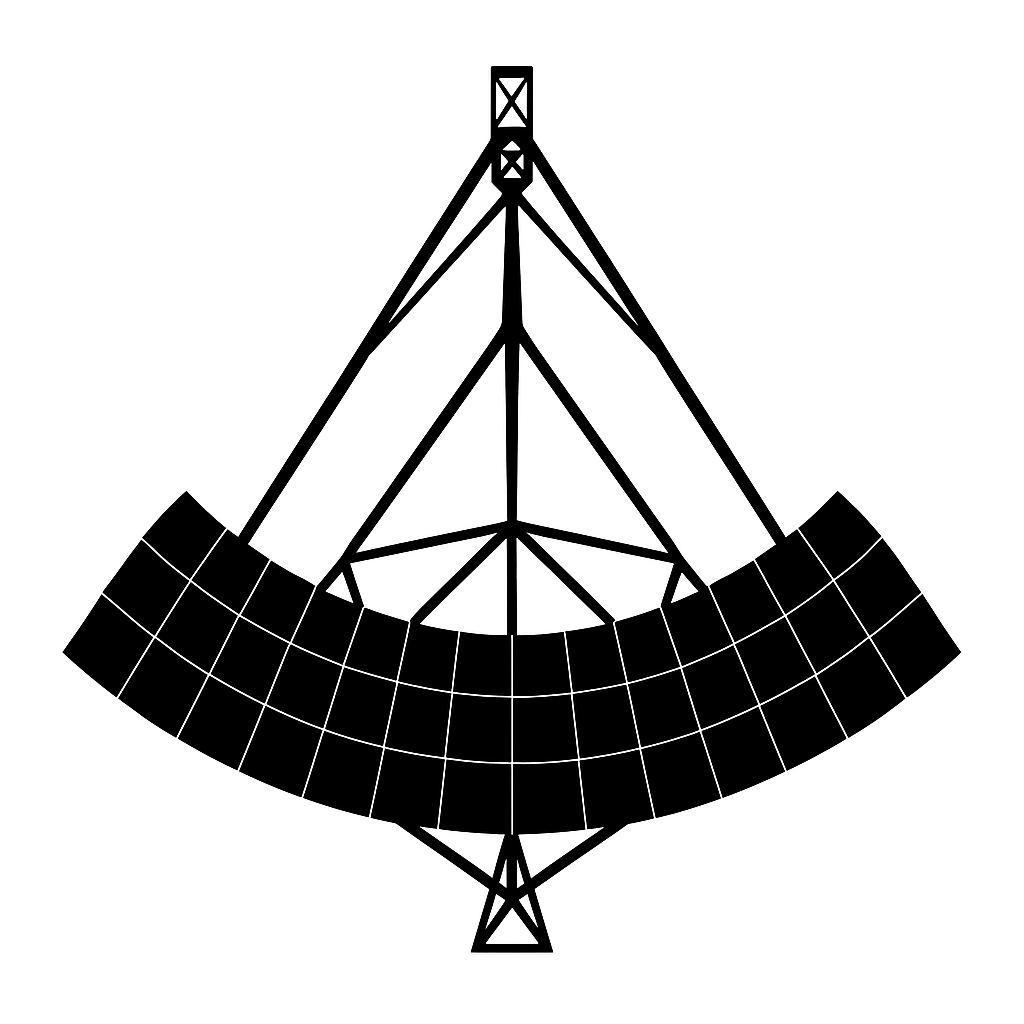 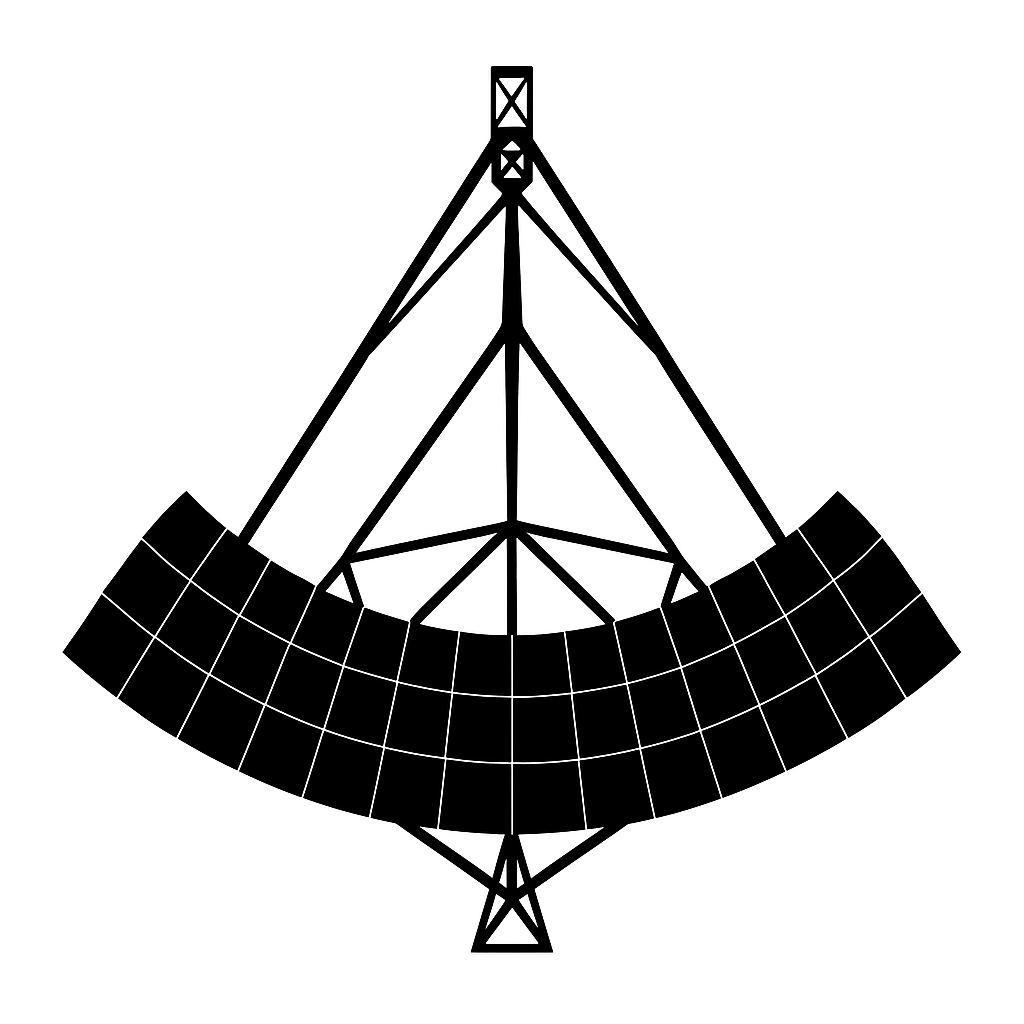 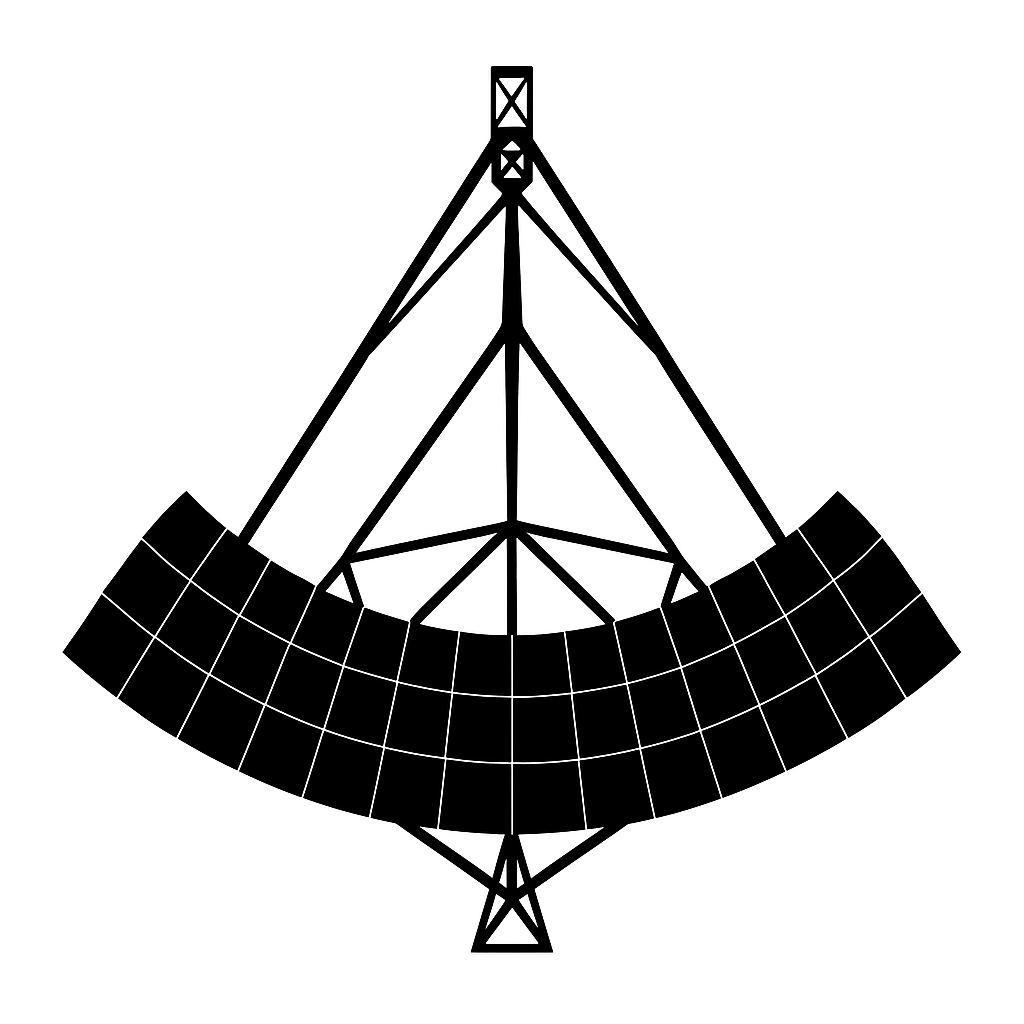 Could Trinity observe blazar flares?
What is the past, present and future of Trinity?
What is Trinity’s detection capability?
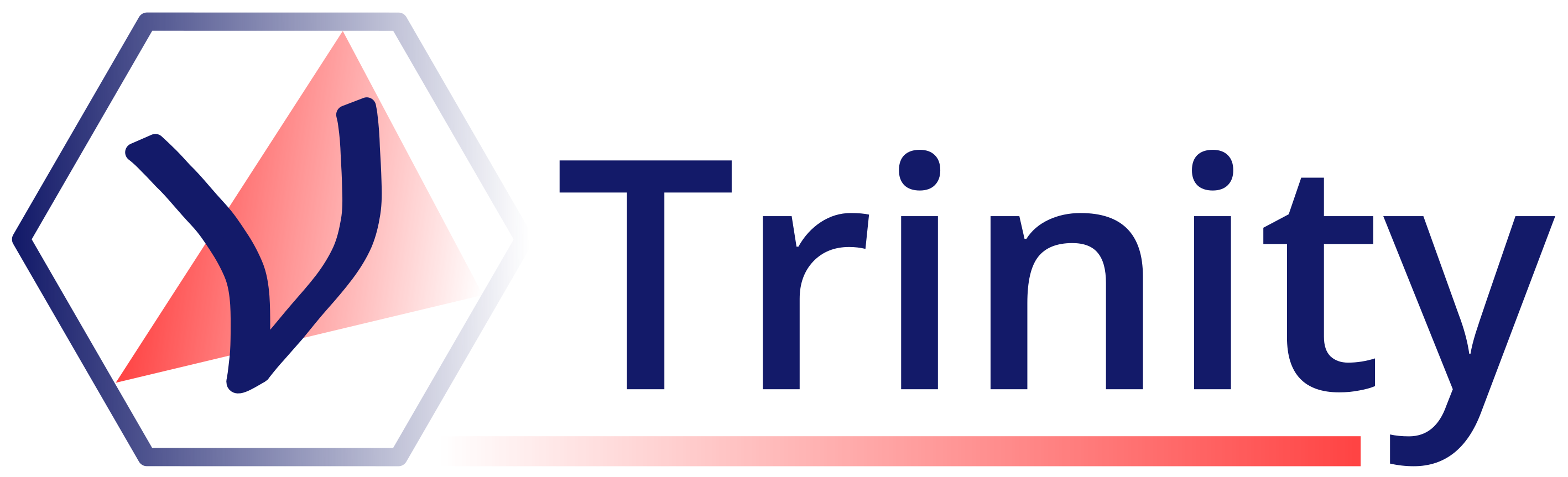 draudales@gatech.edu							     trinity-observatory.org
How does Trinity detect neutrinos?
What makes Trinity different from other neutrino telescopes?
How can Trinity contribute to GRB physics?
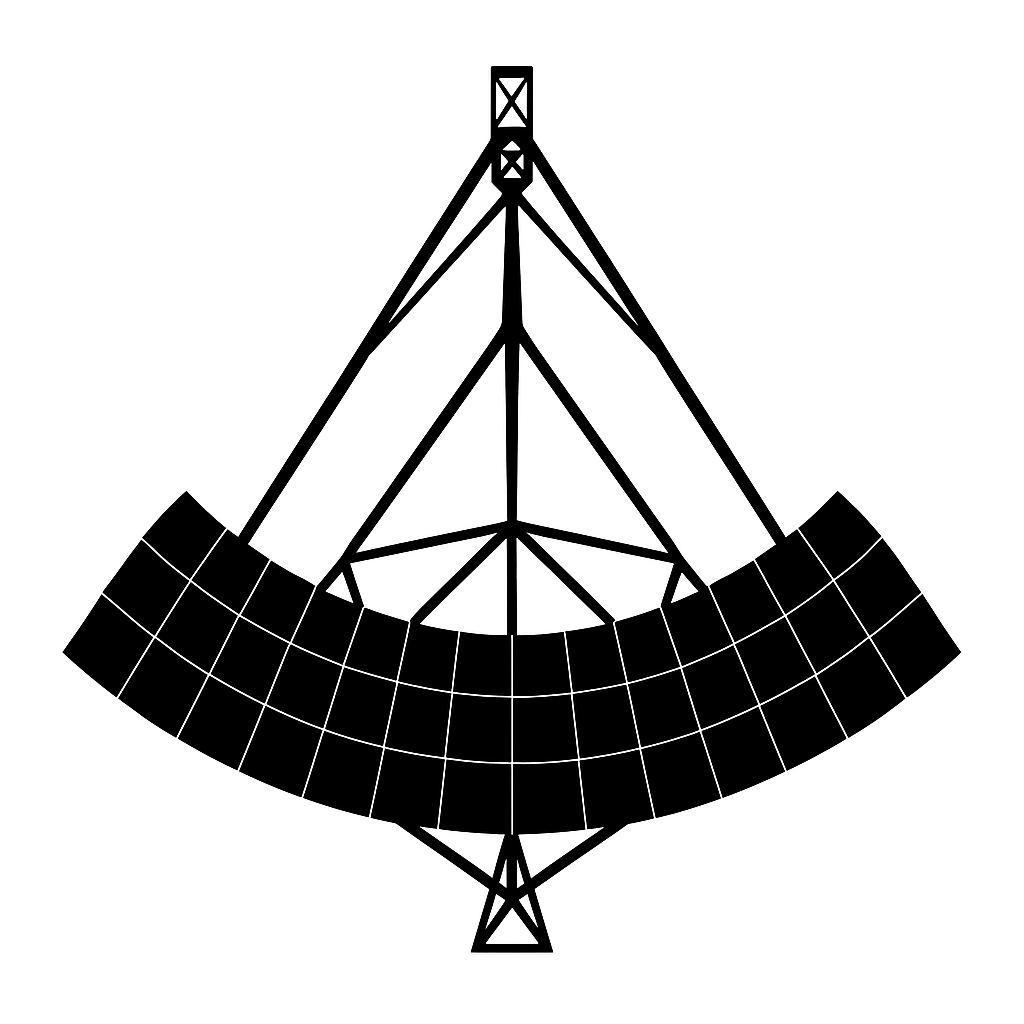 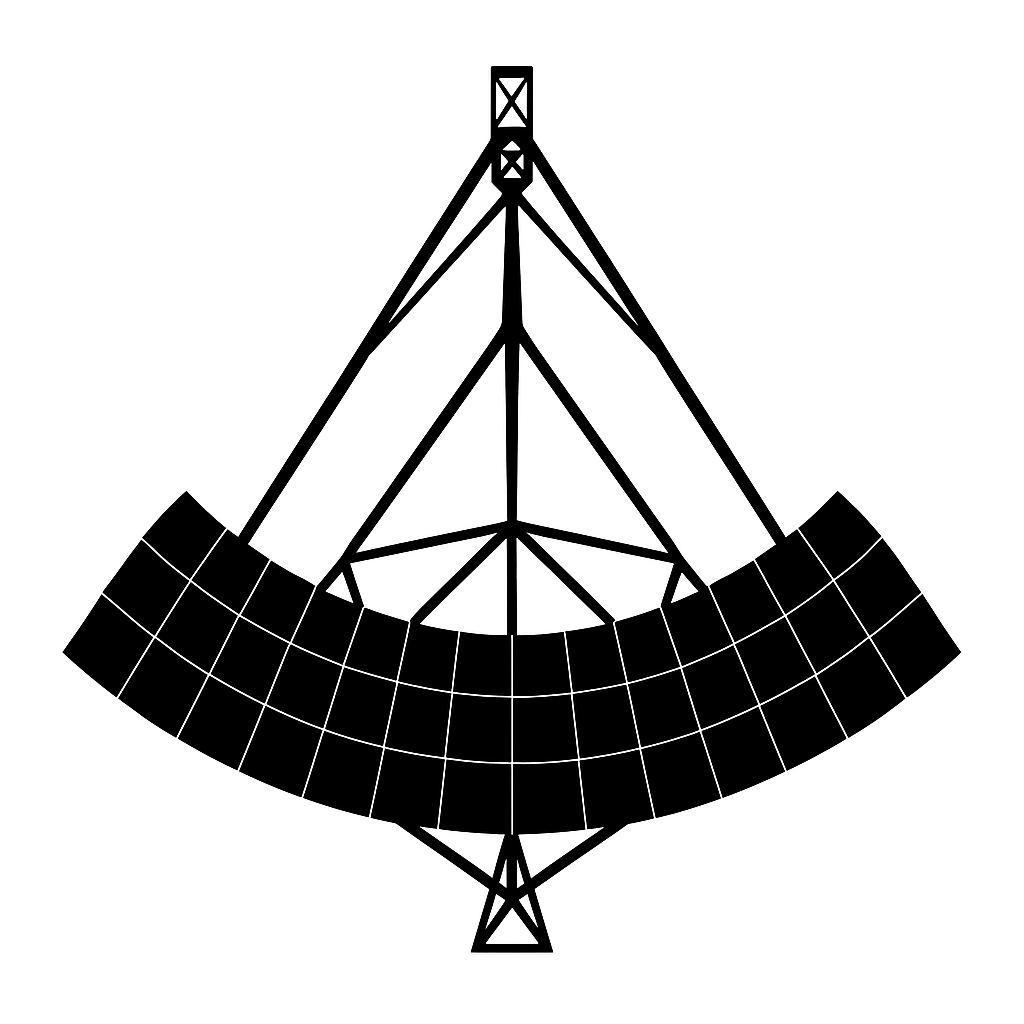 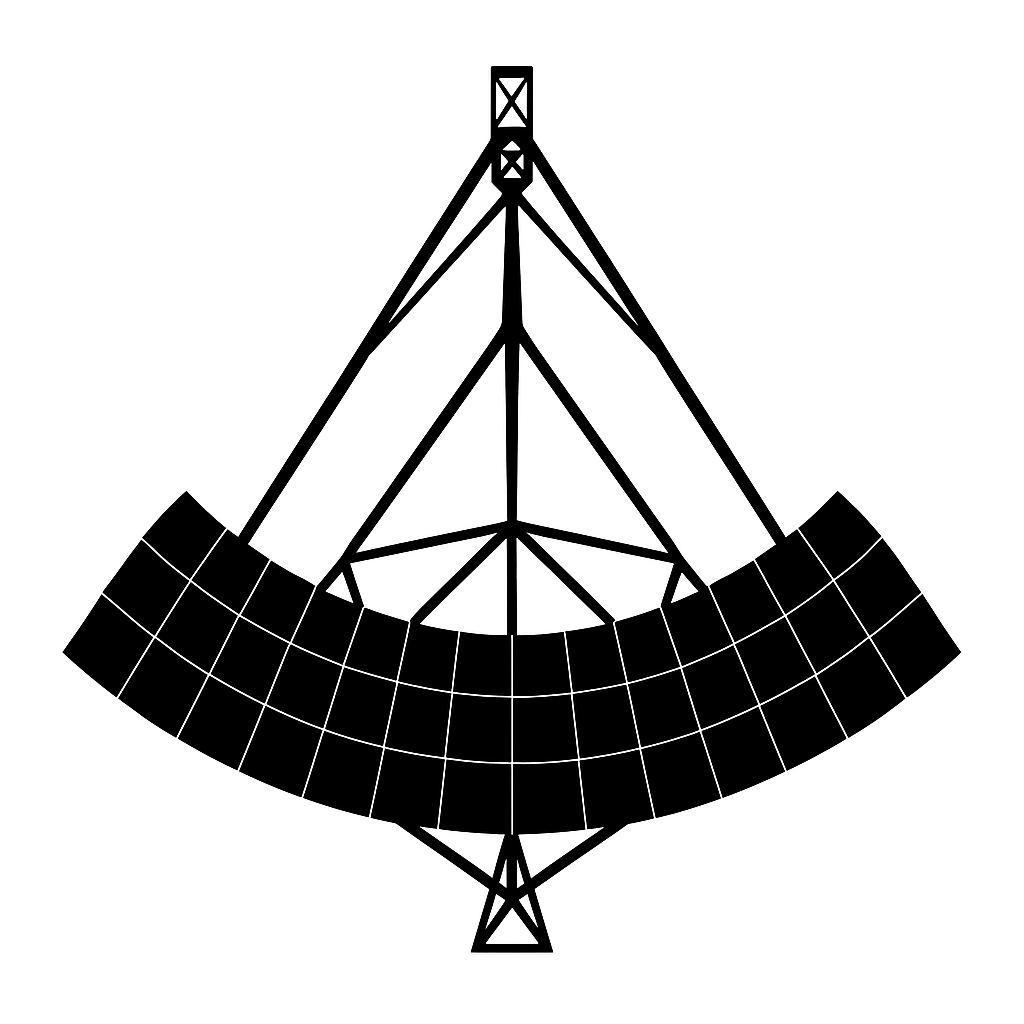 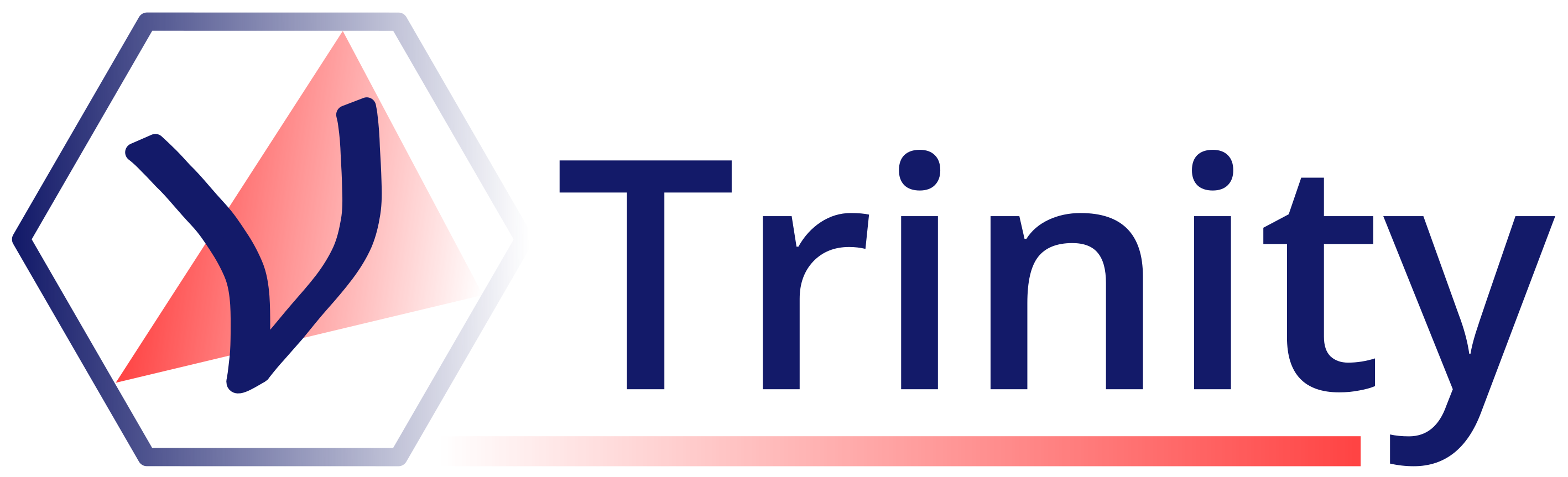 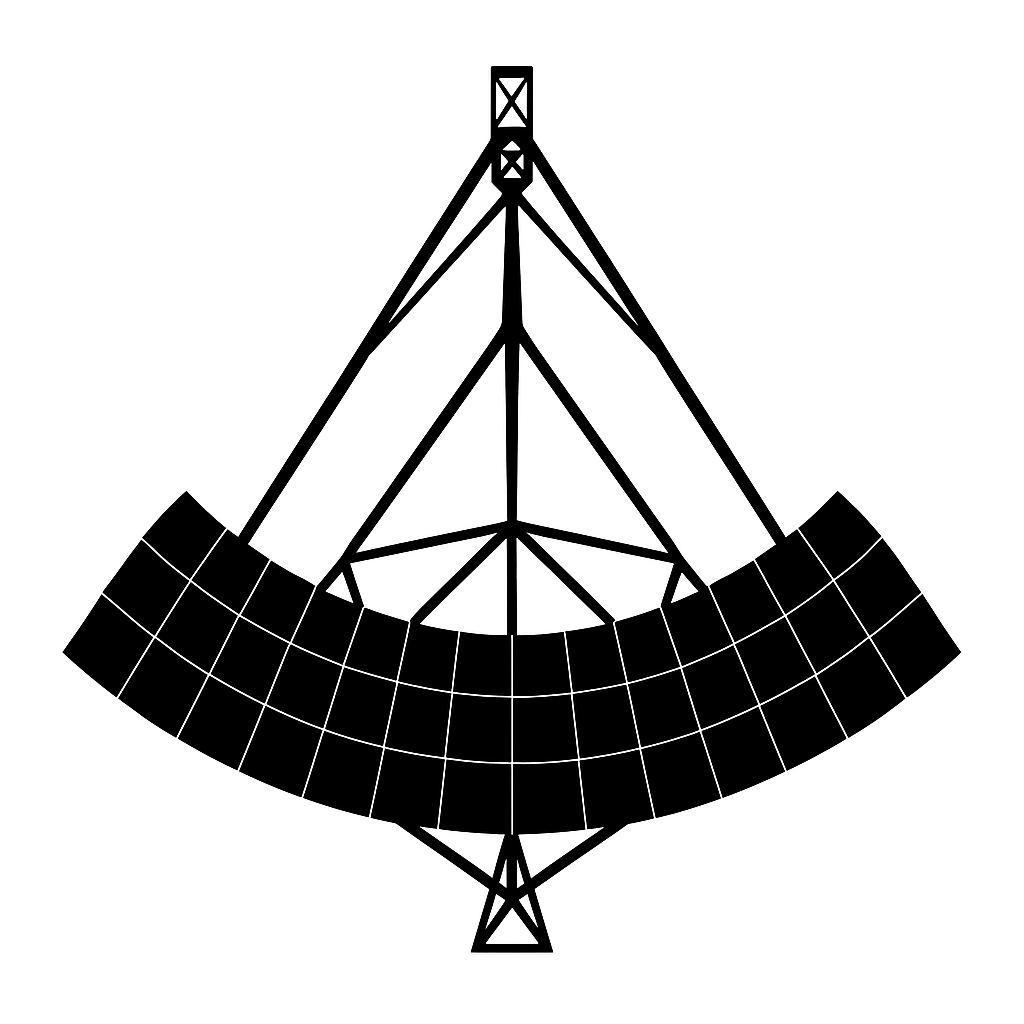 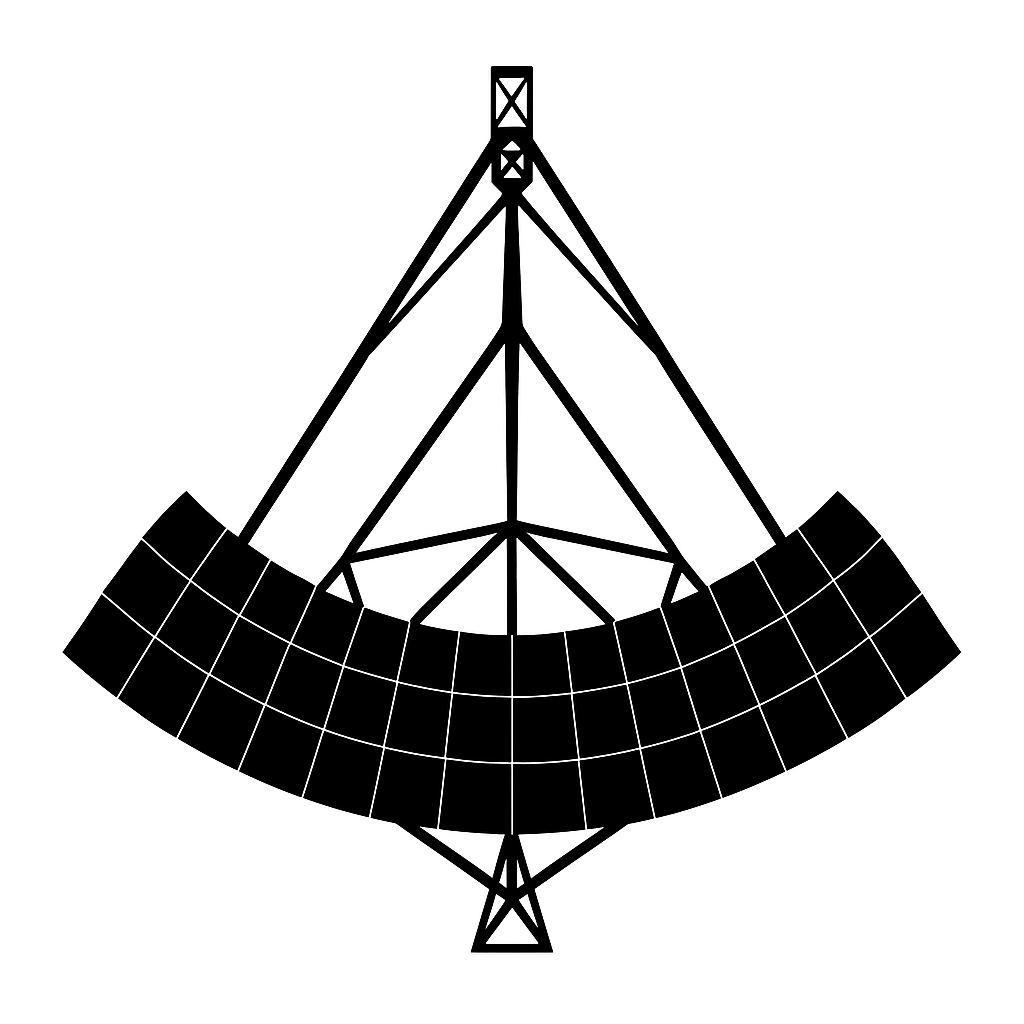 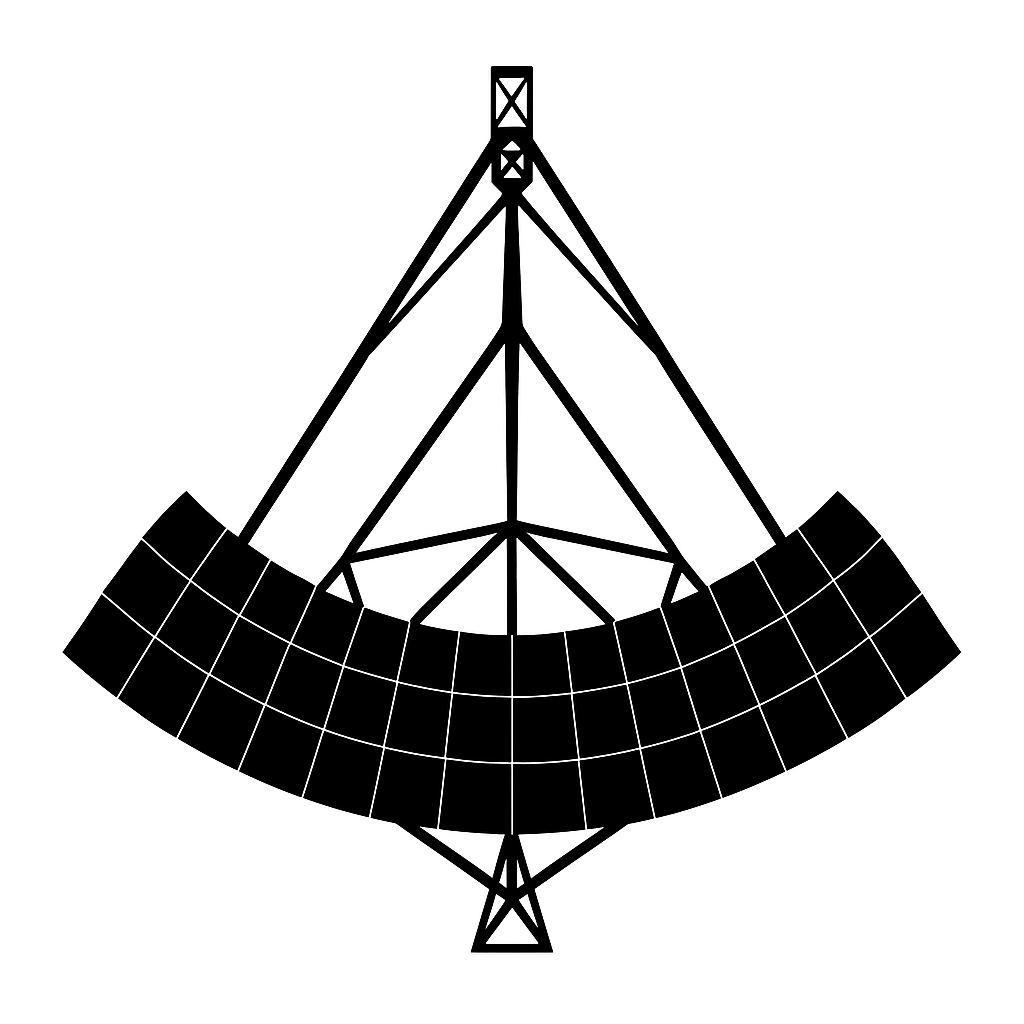 Could Trinity observe blazar flares?
What is the past, present and future of Trinity?
What is Trinity’s detection capability?
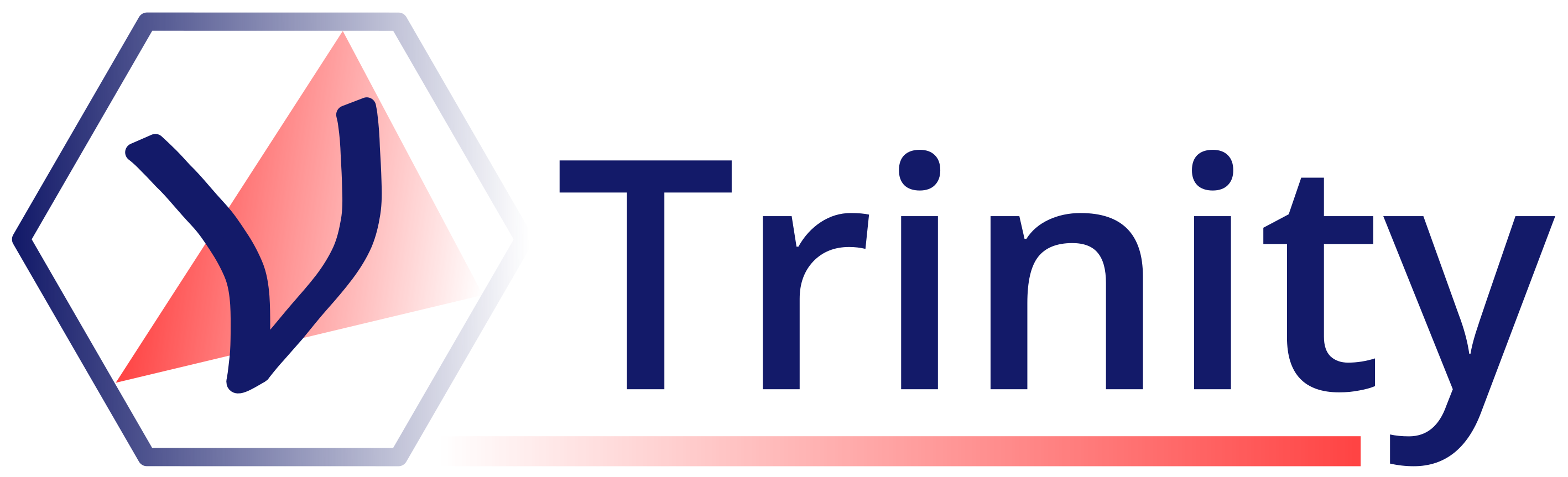 draudales@gatech.edu							     trinity-observatory.org
What makes Trinity different from other neutrino telescopes?
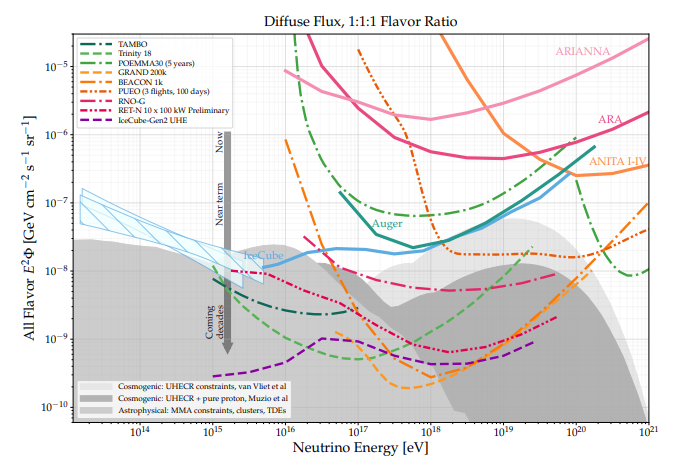 Snowmass 2022
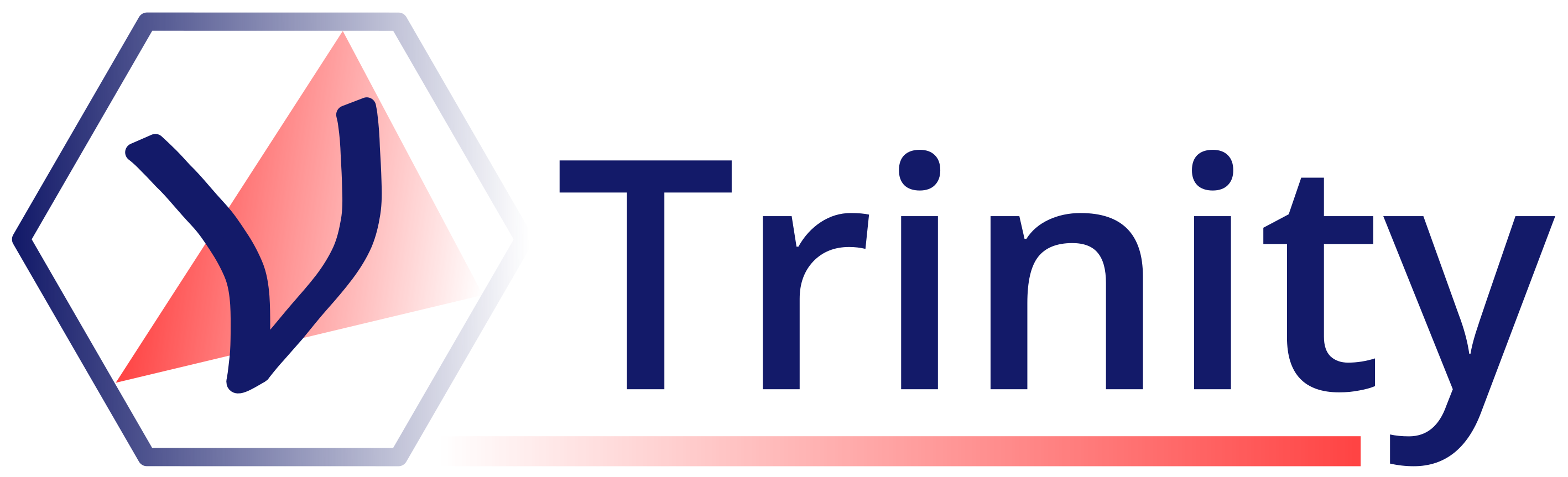 draudales@gatech.edu							     trinity-observatory.org
What makes Trinity different from other neutrino telescopes?
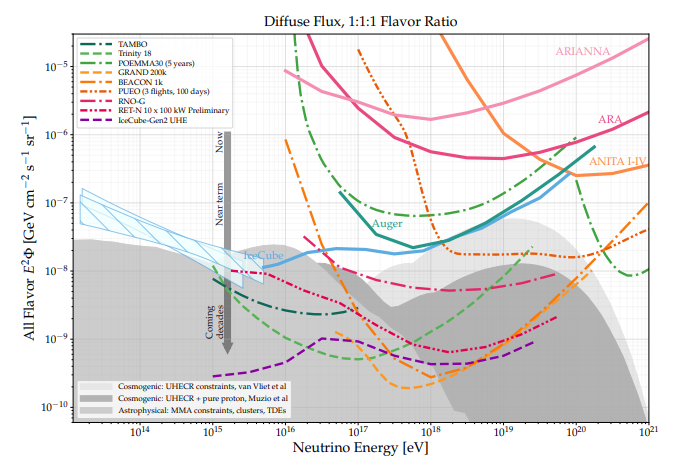 RADIO
Snowmass 2022
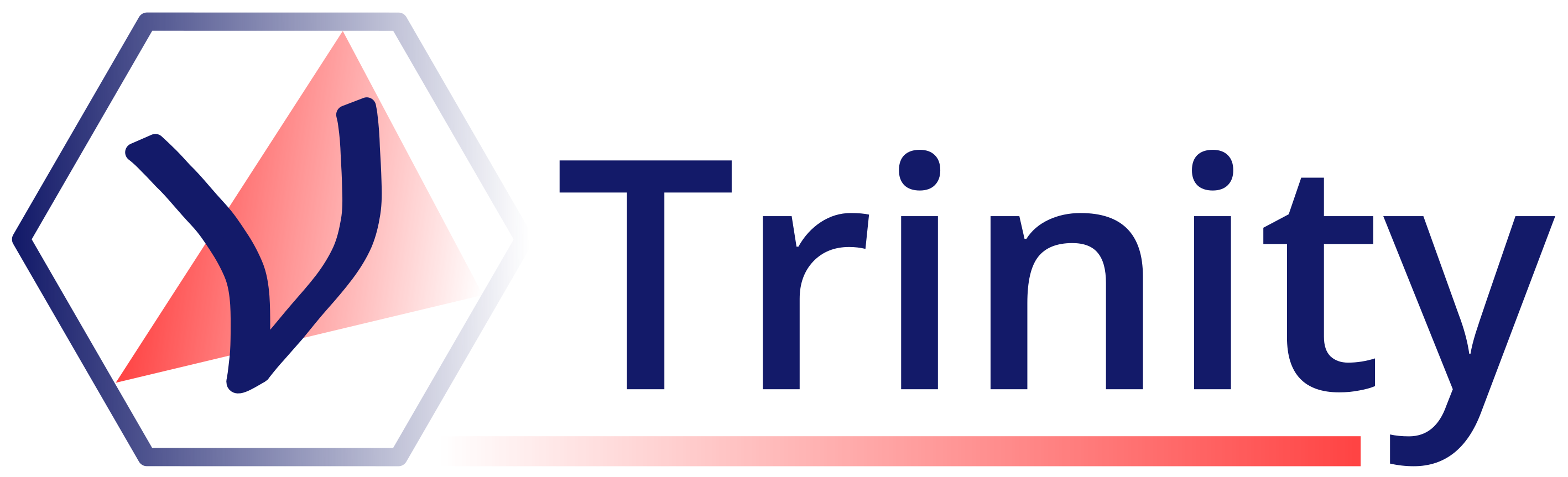 draudales@gatech.edu							     trinity-observatory.org
What makes Trinity different from other neutrino telescopes?
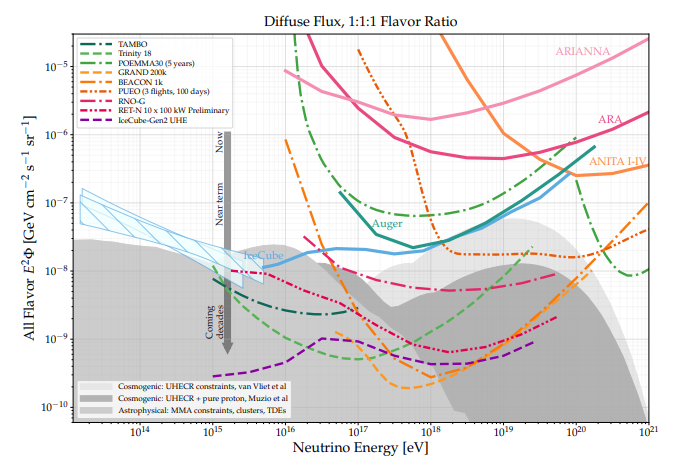 RADIO
ICE/WATER
Snowmass 2022
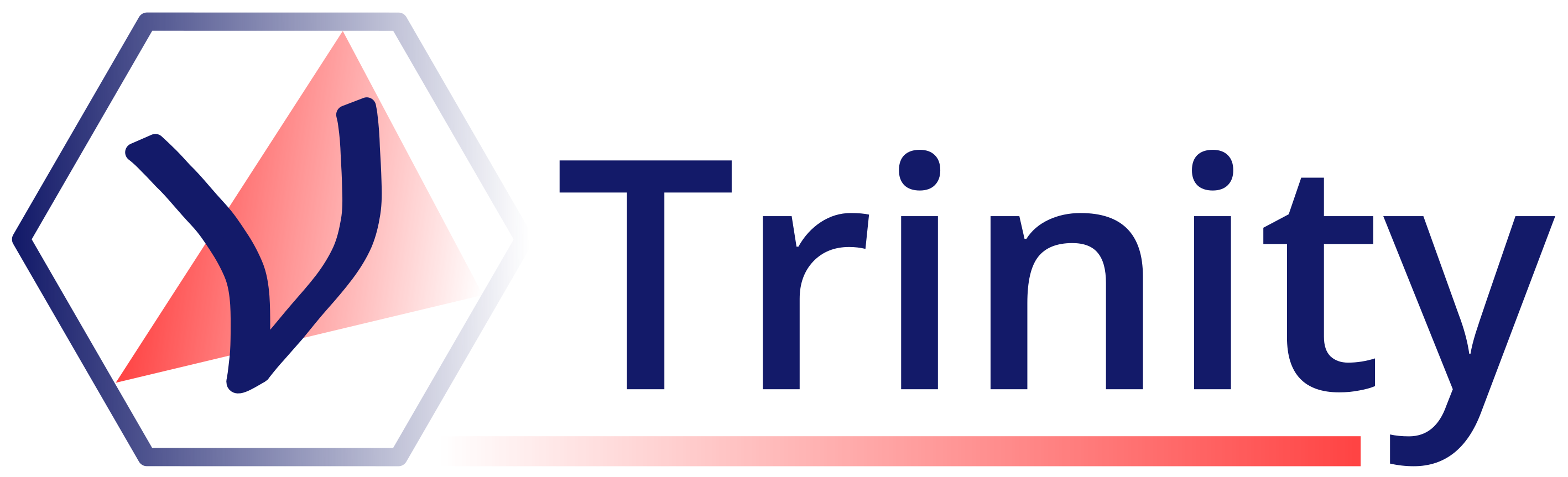 draudales@gatech.edu							     trinity-observatory.org
What makes Trinity different from other neutrino telescopes?
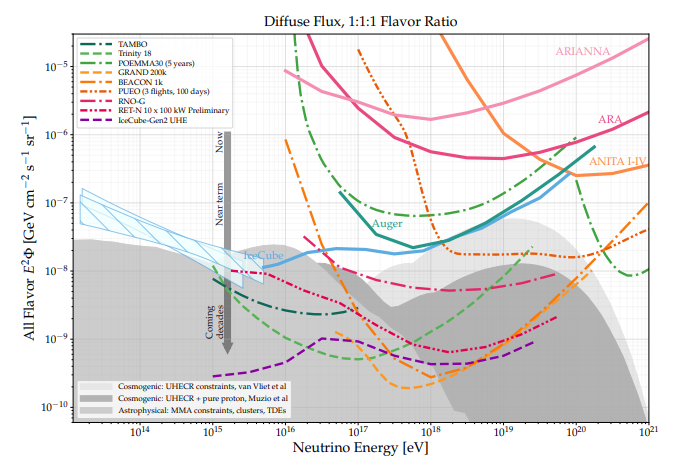 Closes the gap between ice/water Cherenkov telescopes and radio detectors
RADIO
ICE/WATER
Snowmass 2022
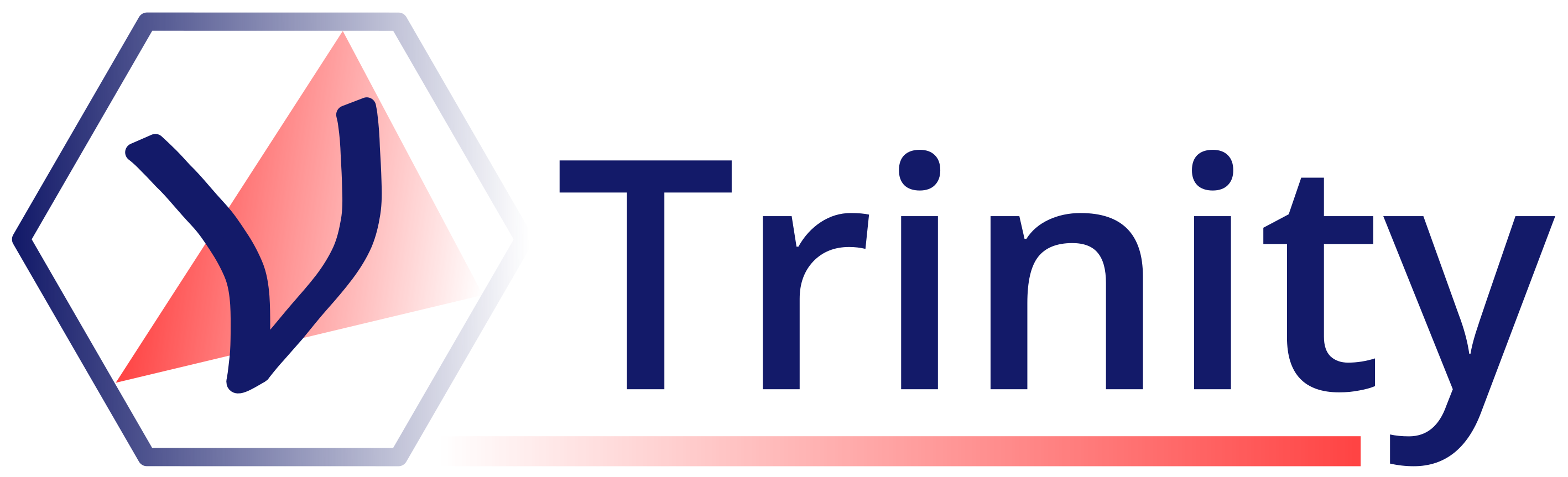 draudales@gatech.edu							     trinity-observatory.org
What makes Trinity different from other neutrino telescopes?
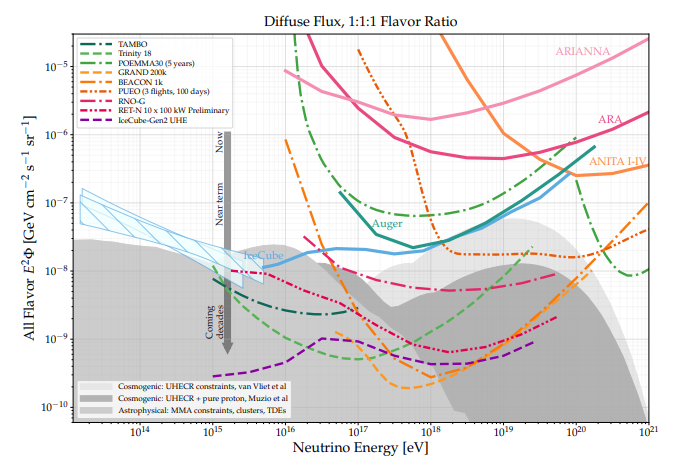 RADIO
Closes the gap between ice/water Cherenkov telescopes and radio detectors

Overlap with IceCube ensures neutrino detection.
ICE/WATER
Snowmass 2022
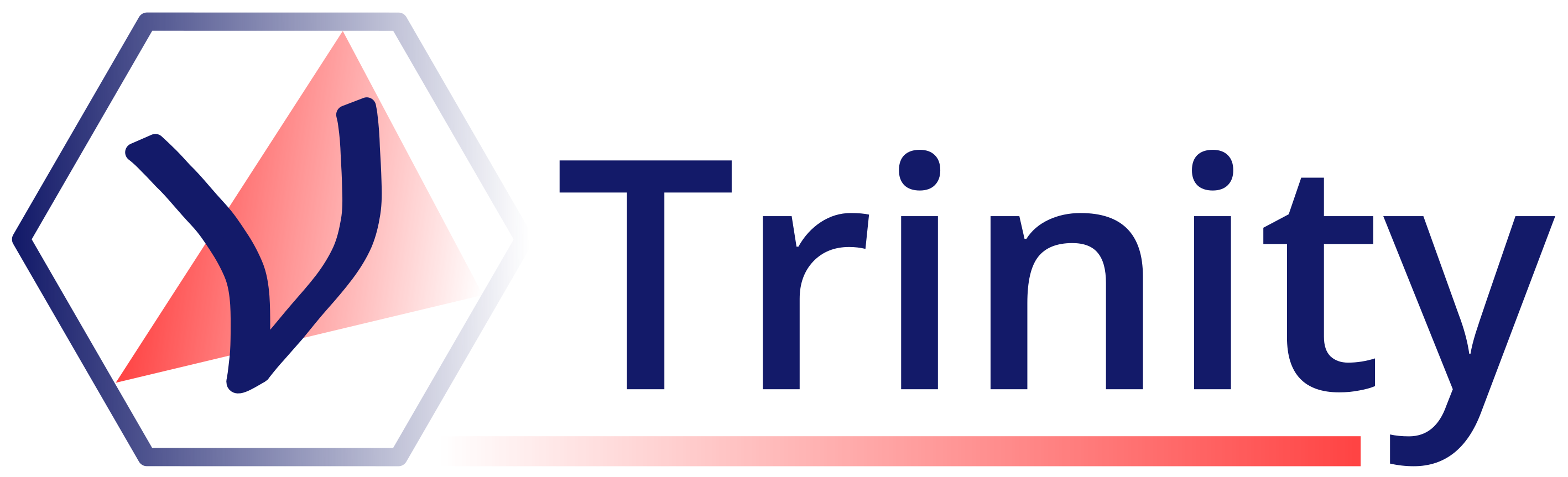 draudales@gatech.edu							     trinity-observatory.org
What makes Trinity different from other neutrino telescopes?
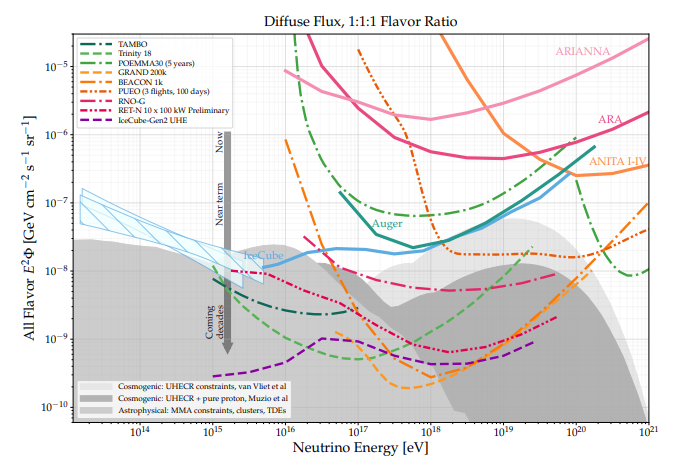 RADIO
Expect no background.
ICE/WATER
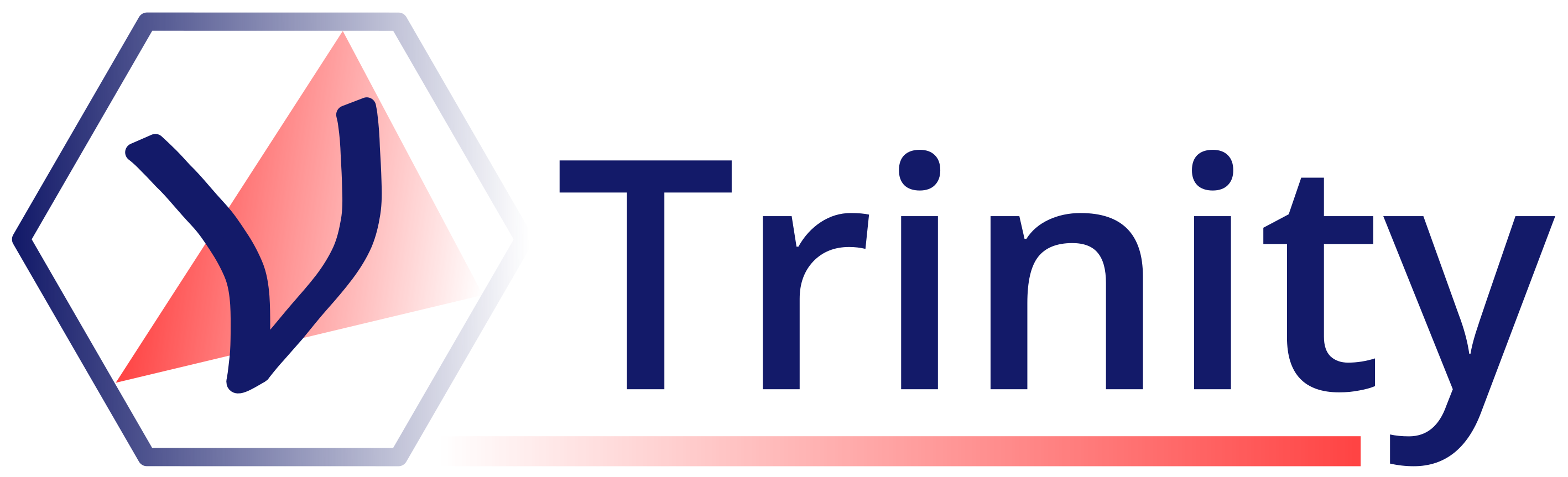 draudales@gatech.edu							     trinity-observatory.org
What makes Trinity different from other neutrino telescopes?
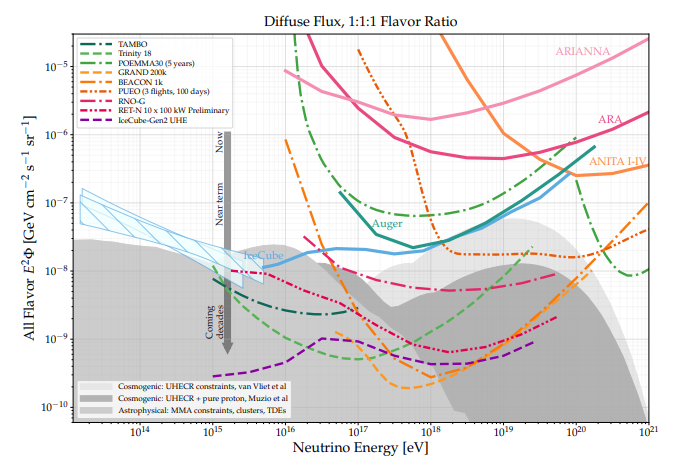 RADIO
Expect no background. 

Camera yields 0.3° angular resolution.
ICE/WATER
Snowmass 2022
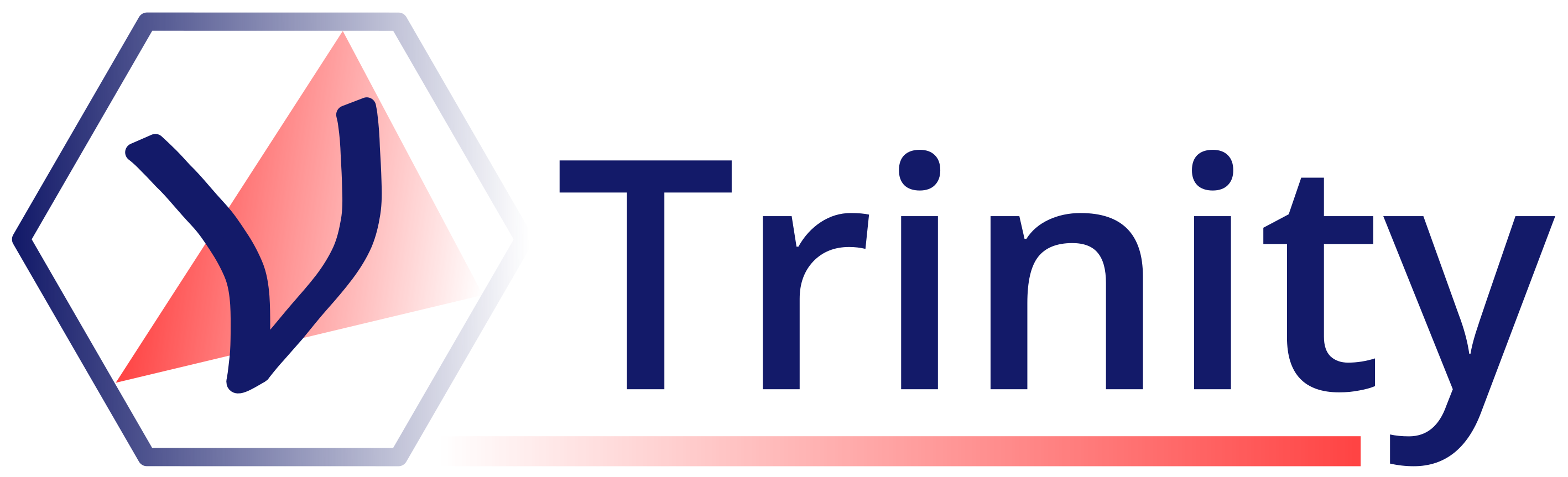 draudales@gatech.edu							     trinity-observatory.org
What makes Trinity different from other neutrino telescopes?
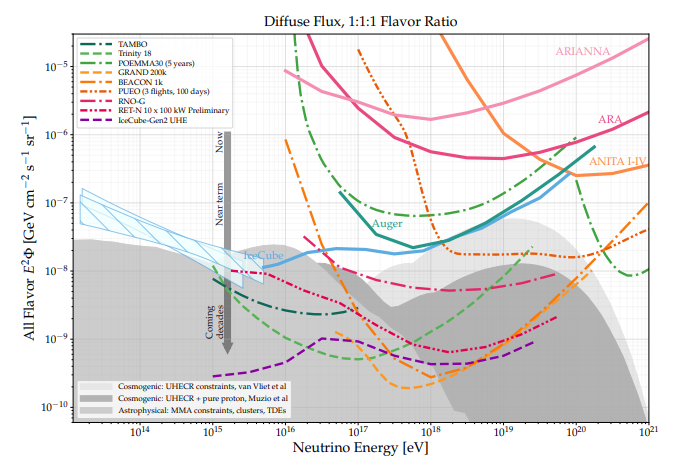 RADIO
Expect no background. 

Camera yields 0.3° angular resolution. 

Deep point source sensitivity.
ICE/WATER
Snowmass 2022
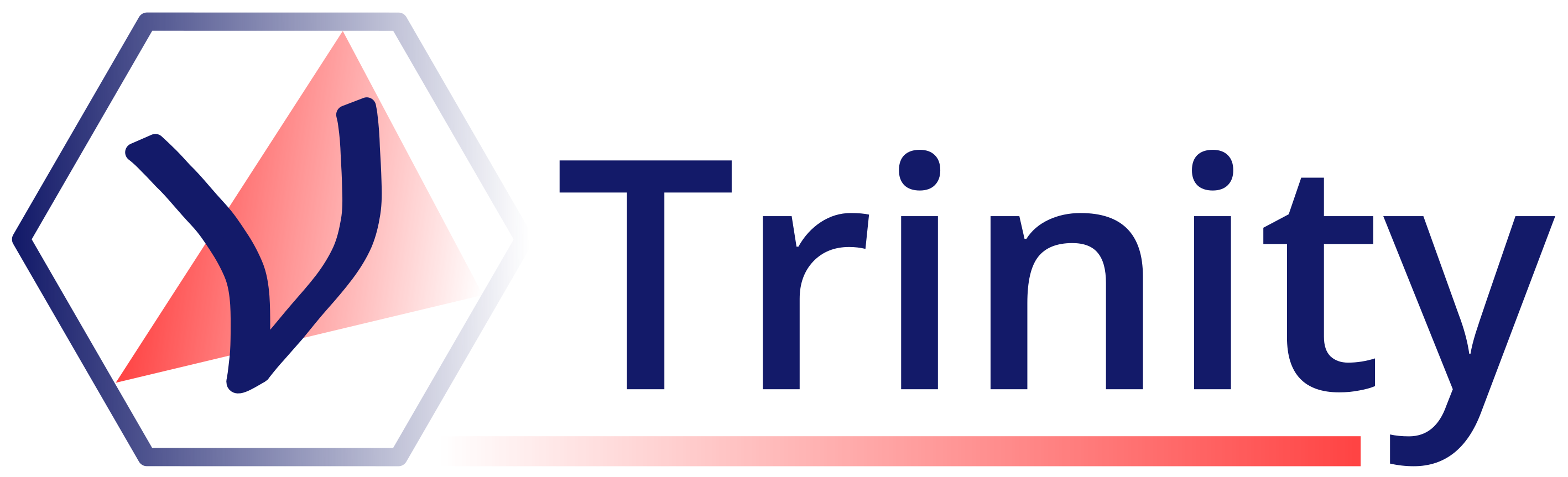 draudales@gatech.edu							     trinity-observatory.org
What makes Trinity different from other neutrino telescopes?
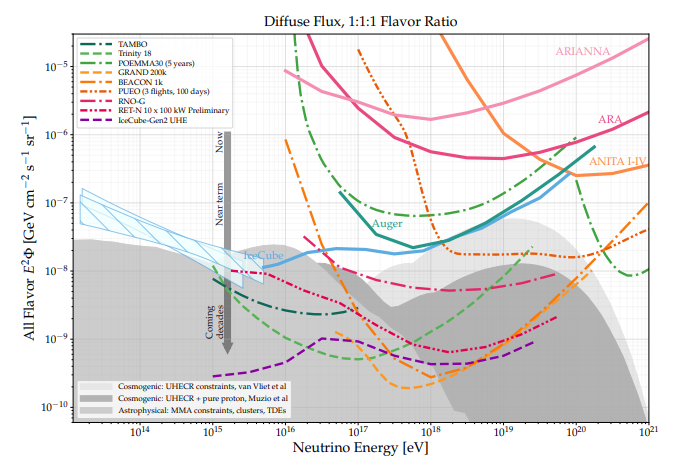 RADIO
Expect no background. 

Camera yields 0.3° angular resolution. 

Deep point source sensitivity.

Proves the imaging technique as a valid method for UHE neutrino searches
ICE/WATER
Snowmass 2022
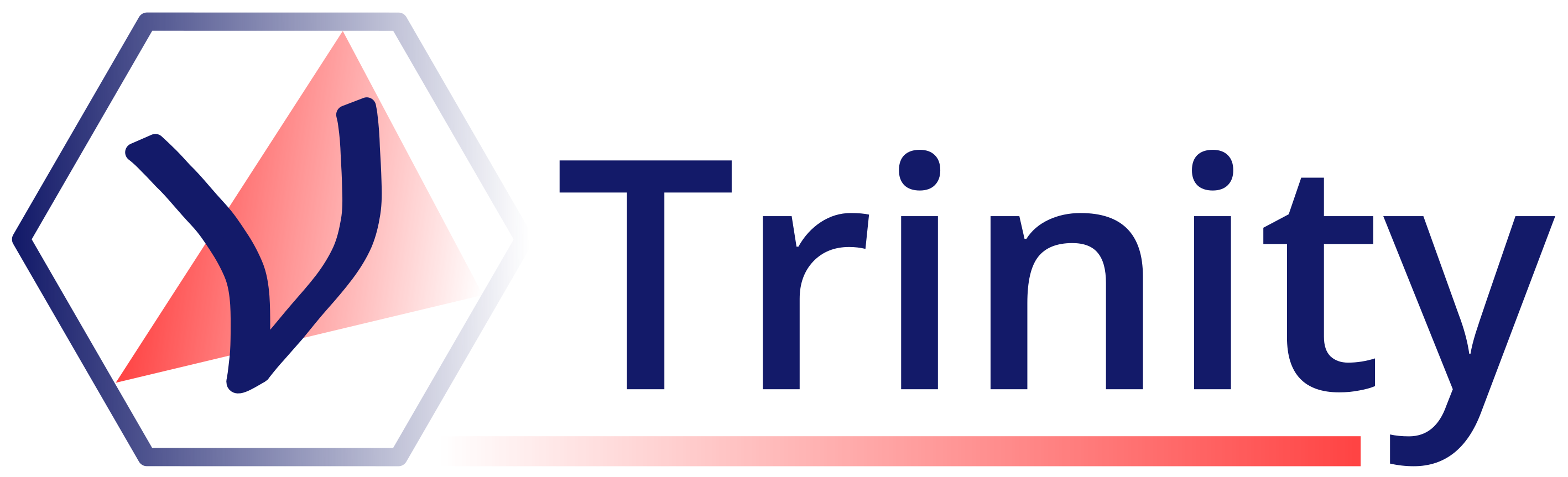 draudales@gatech.edu							     trinity-observatory.org
How does Trinity detect neutrinos?
What makes Trinity different from other neutrino telescopes?
How can Trinity contribute to GRB physics?
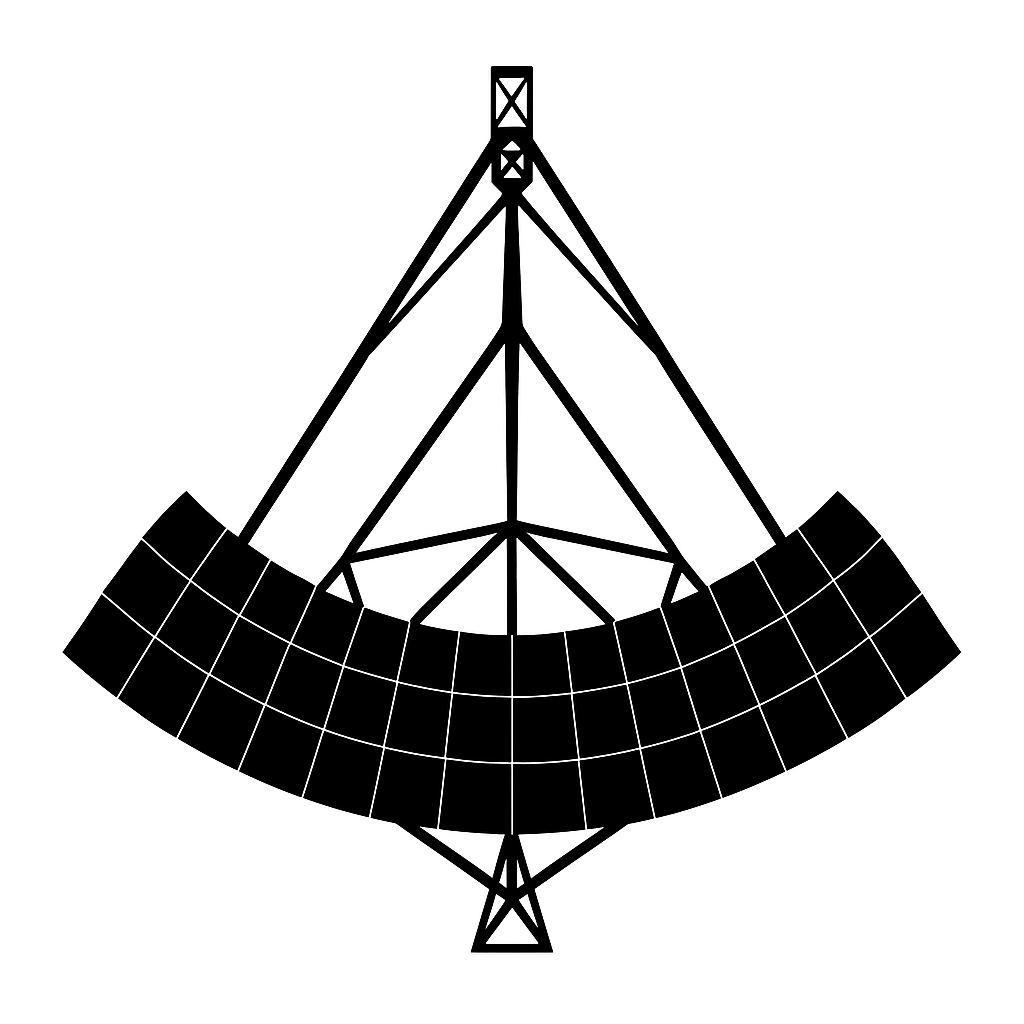 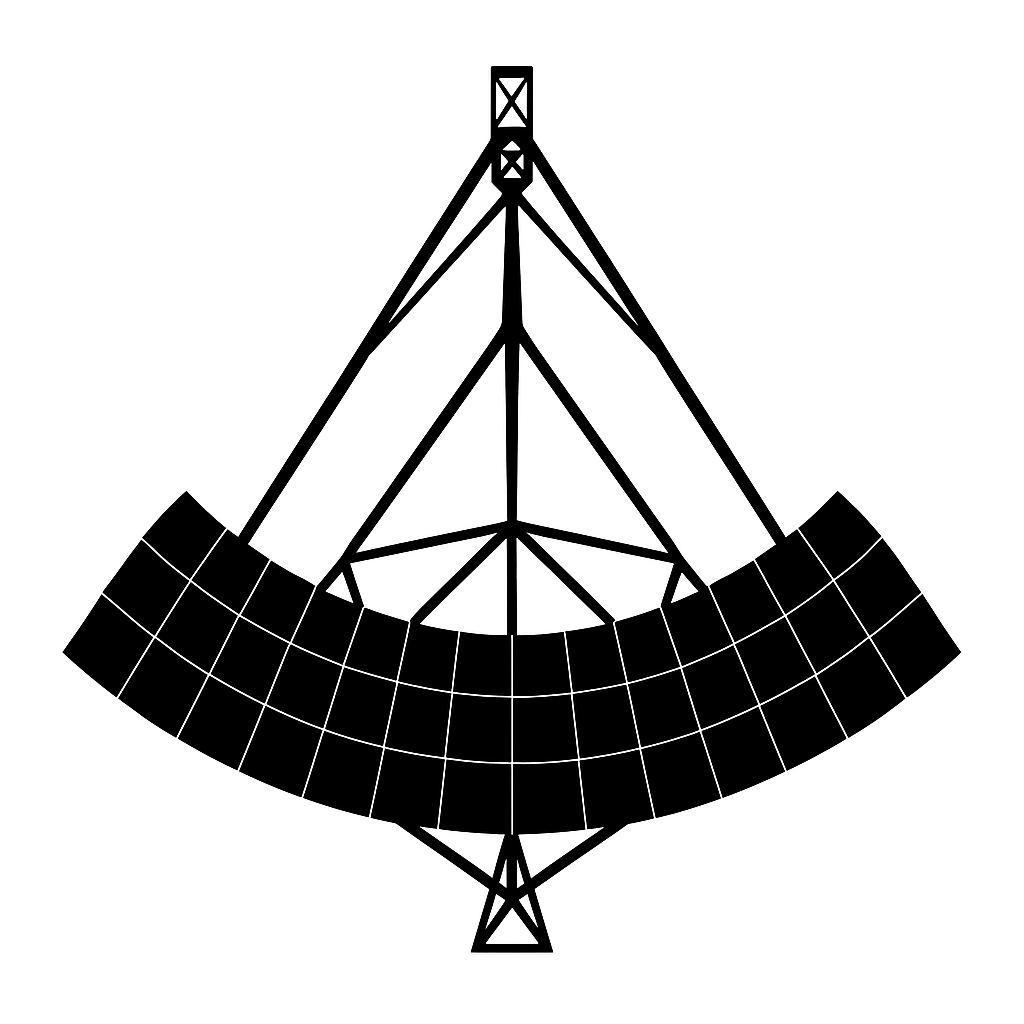 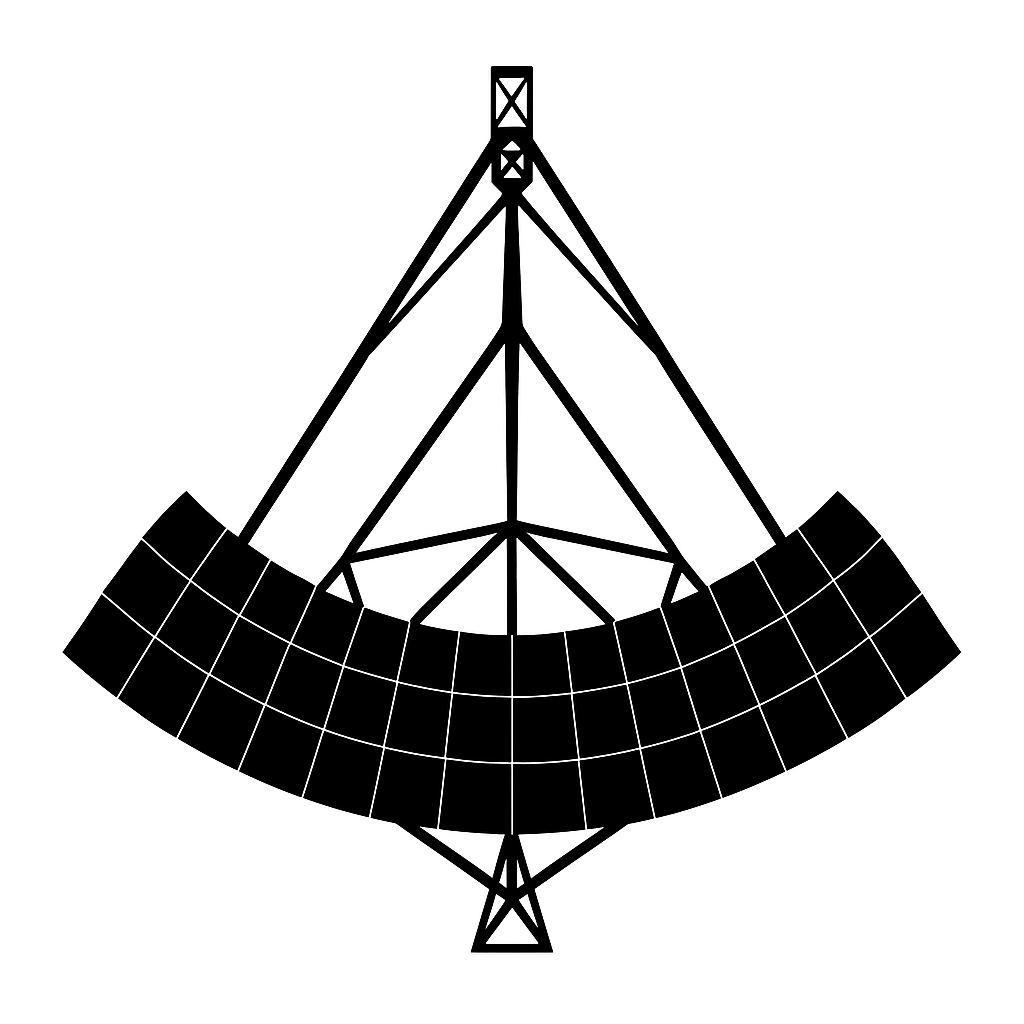 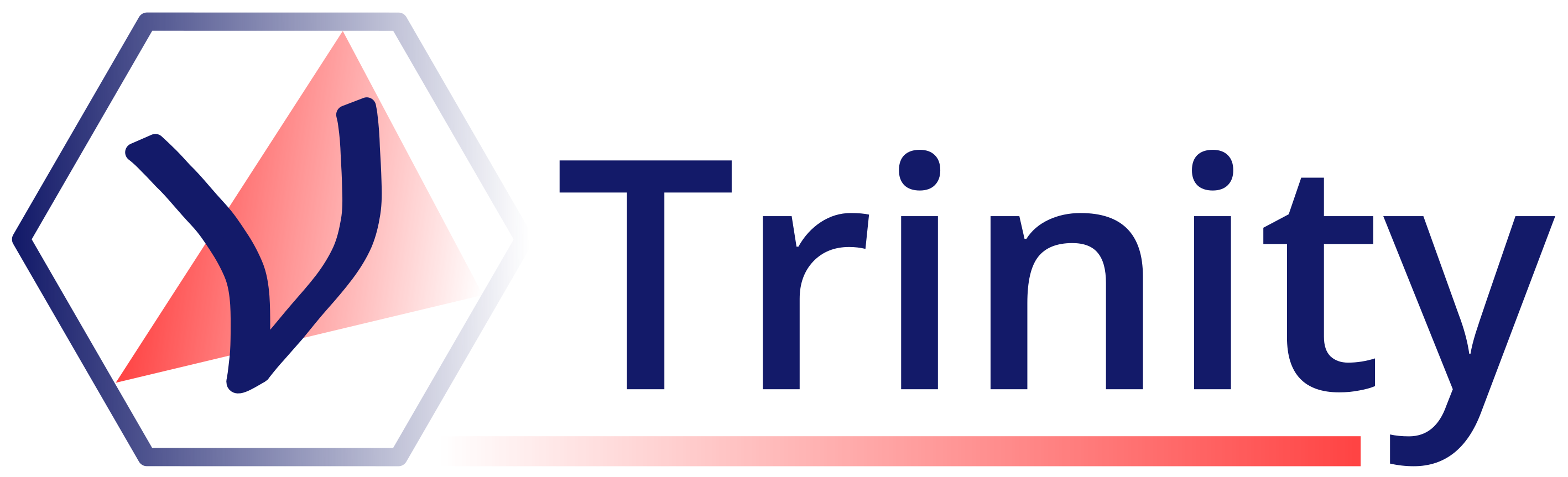 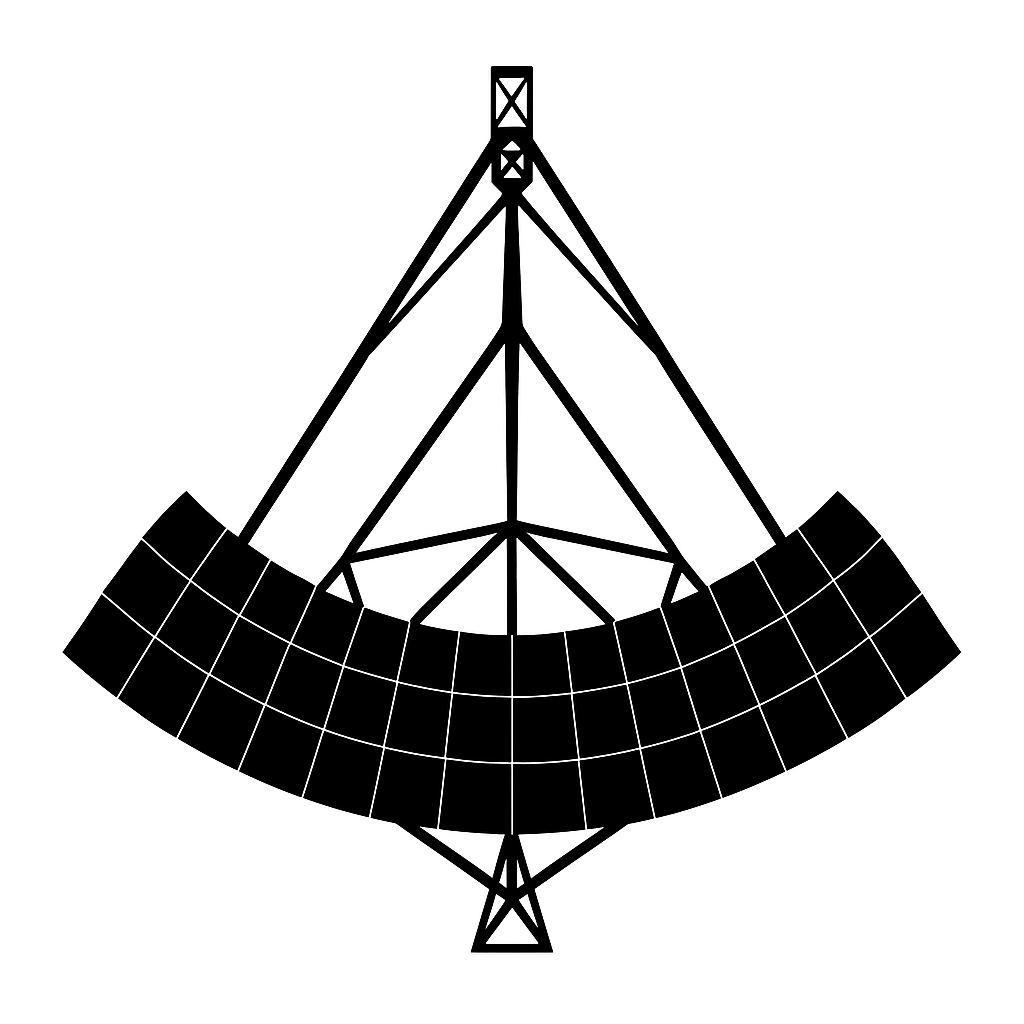 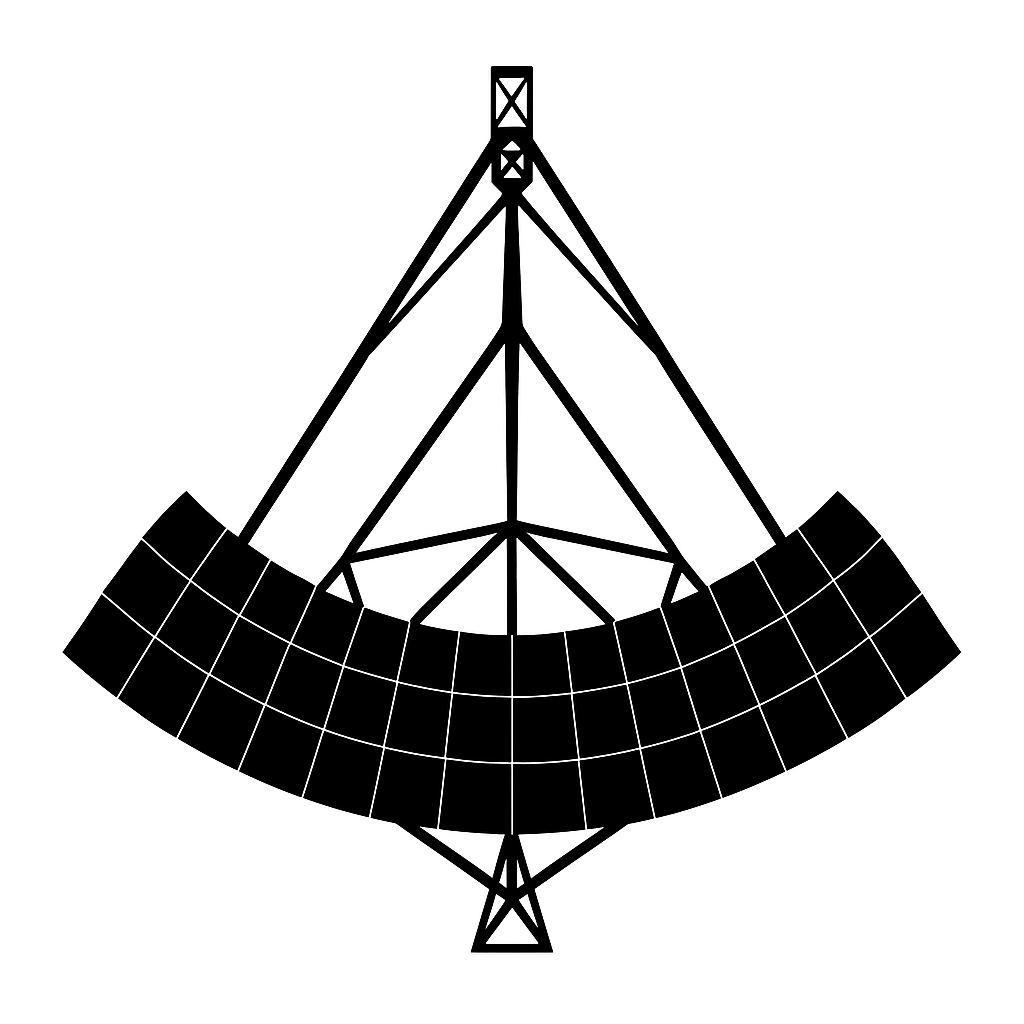 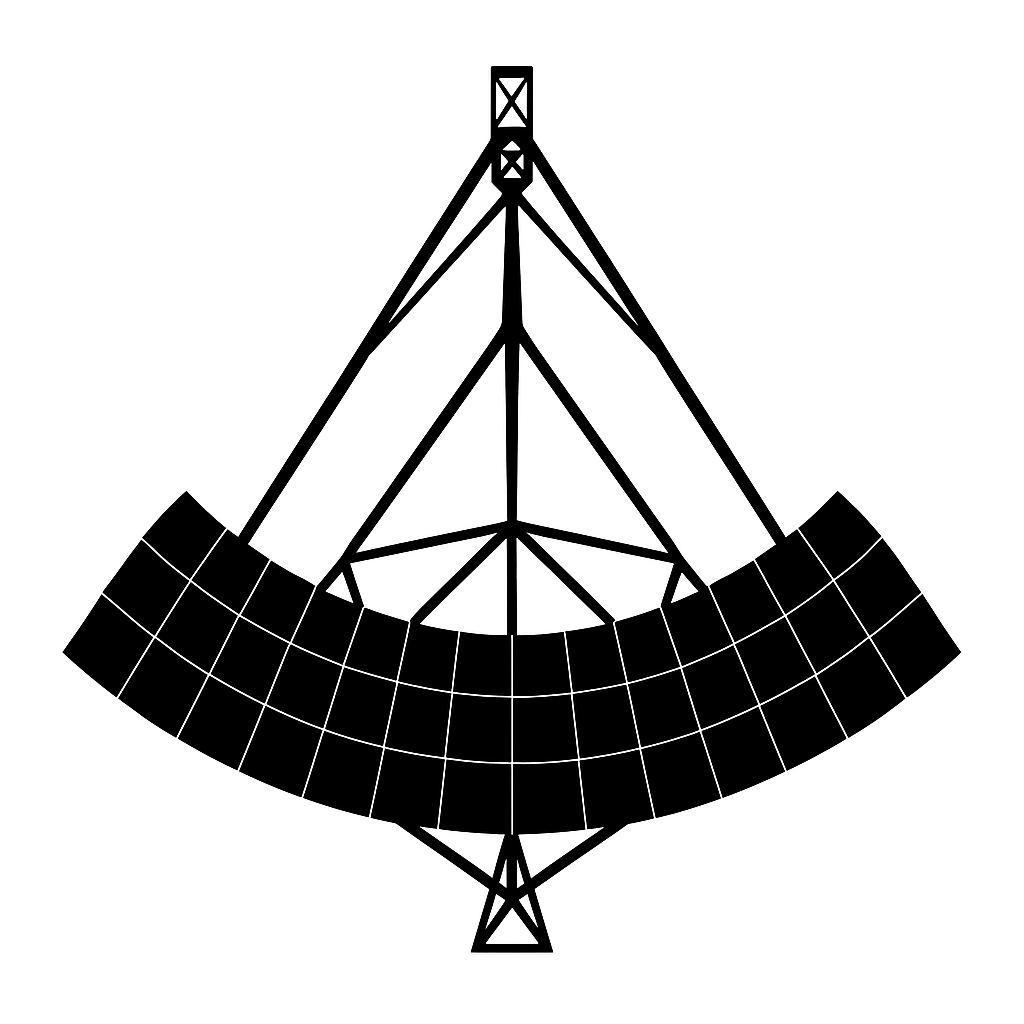 Could Trinity observe blazar flares?
What is the past, present and future of Trinity?
What is Trinity’s detection capability?
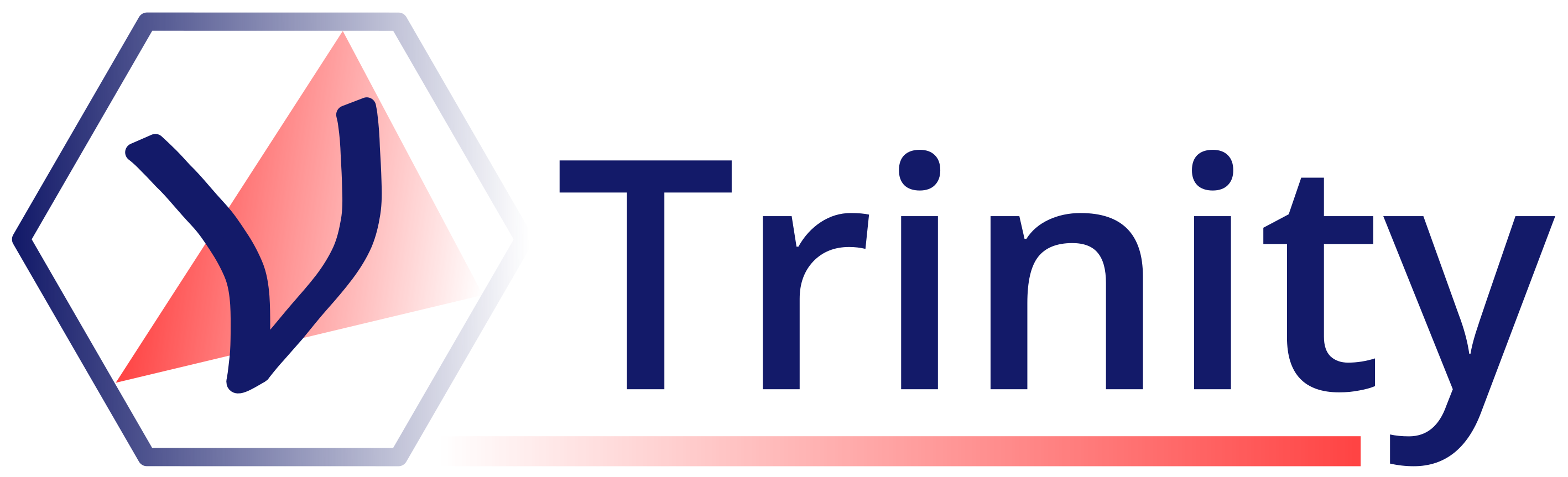 draudales@gatech.edu							     trinity-observatory.org
How does Trinity detect neutrinos?
What makes Trinity different from other neutrino telescopes?
How can Trinity contribute to GRB physics?
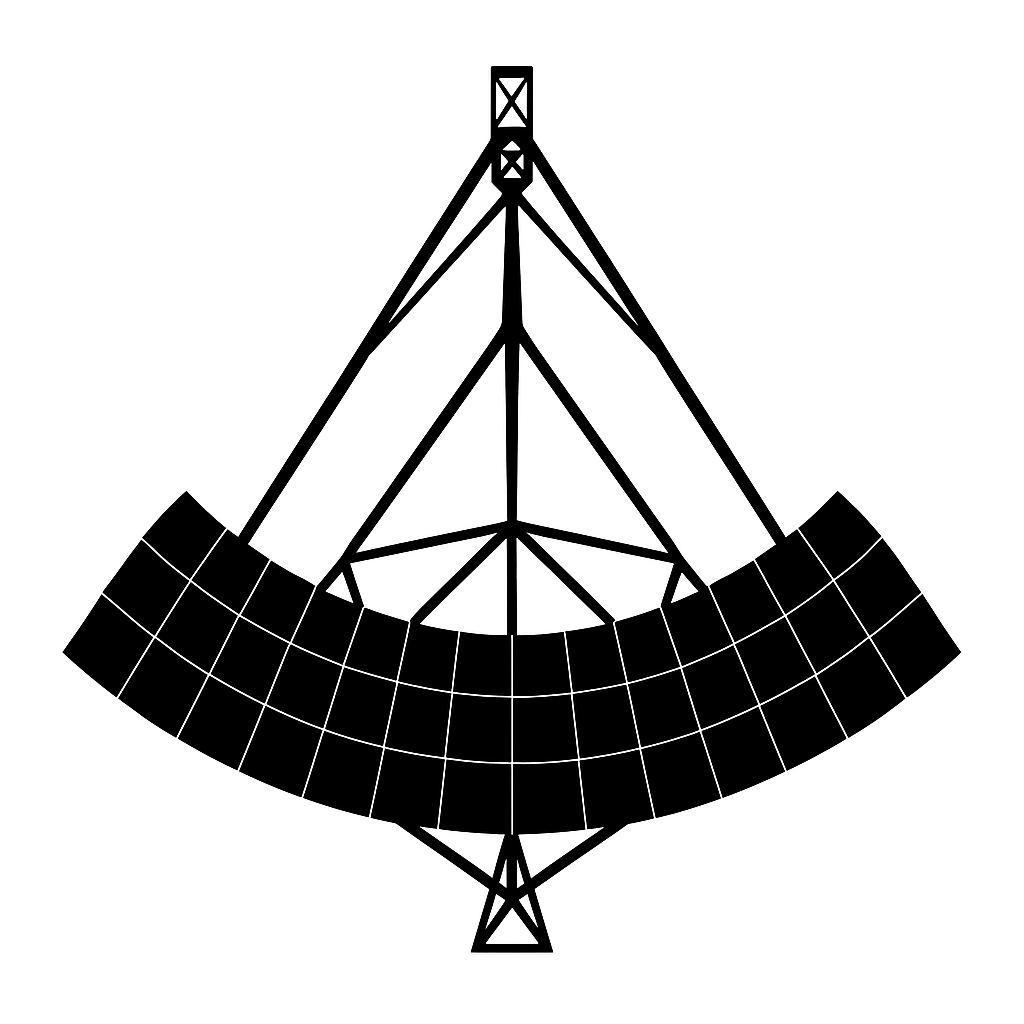 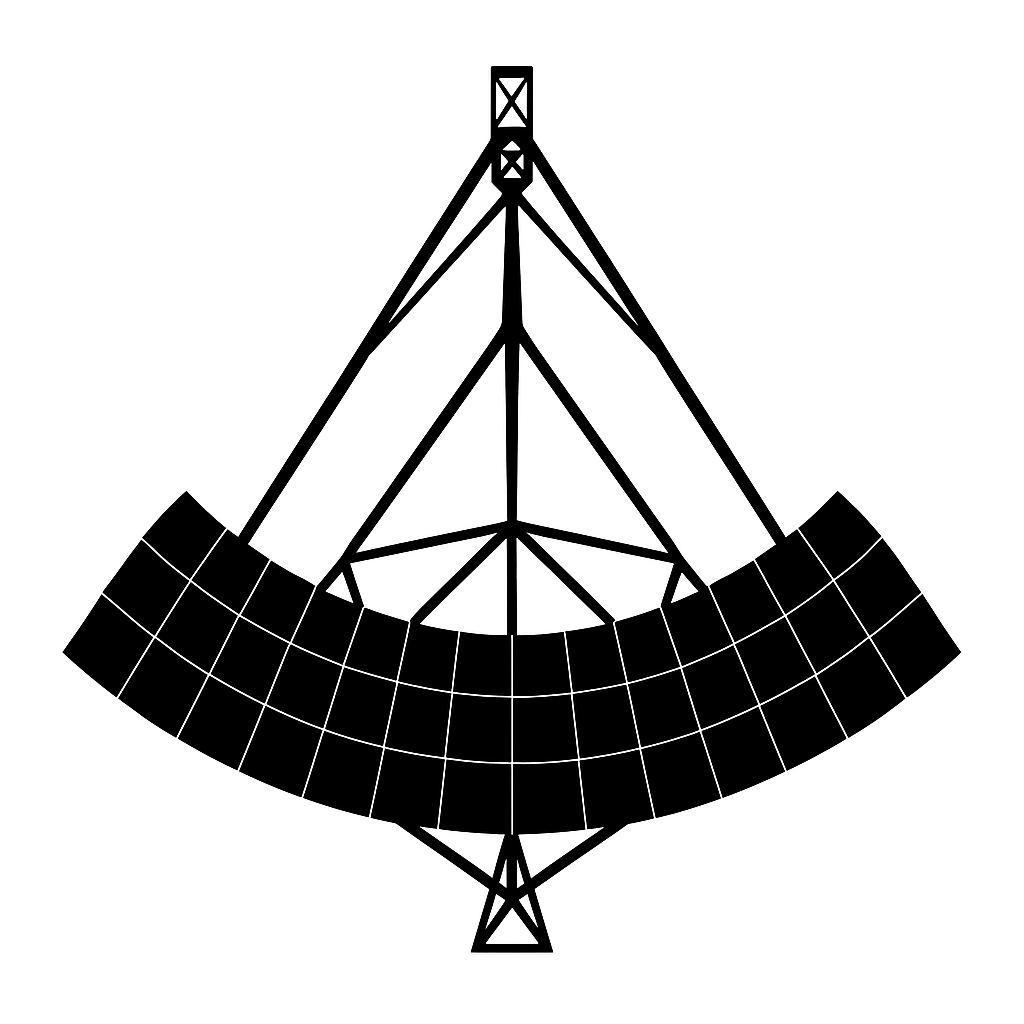 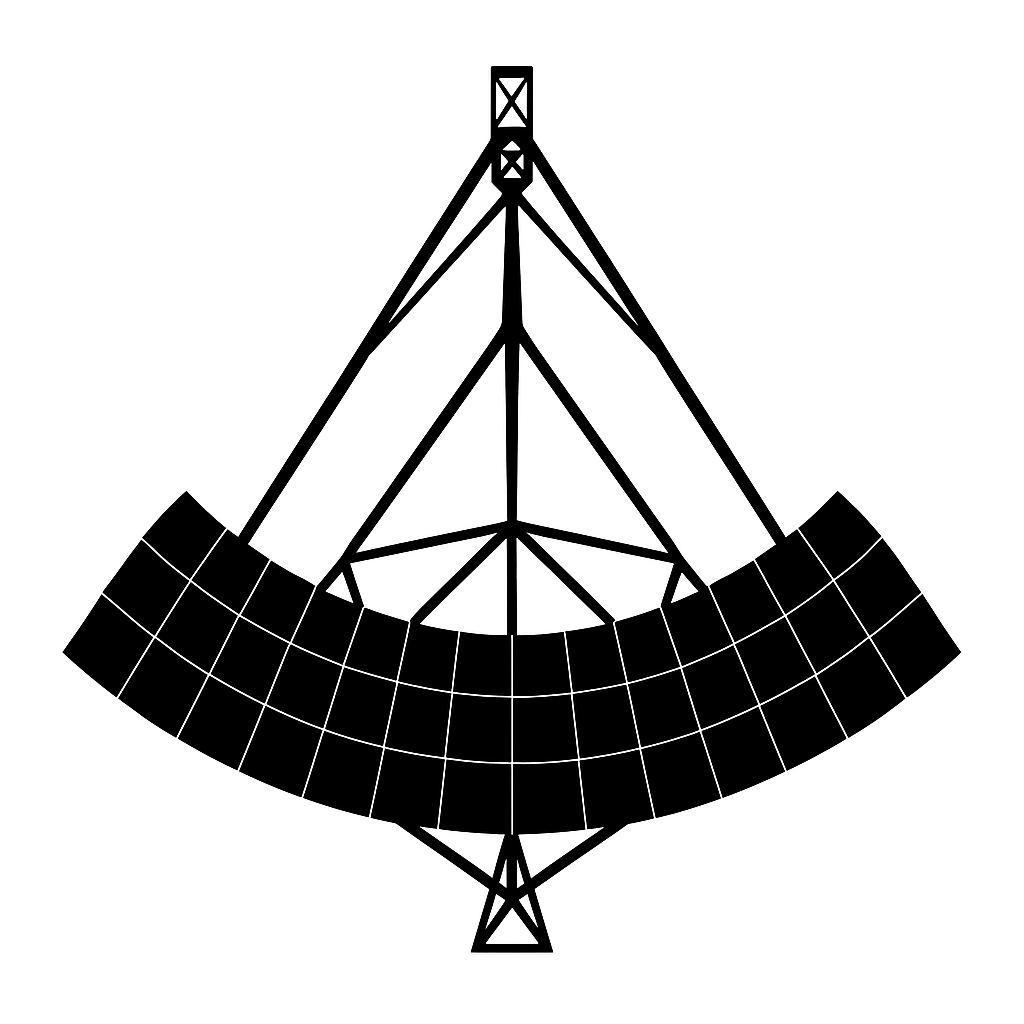 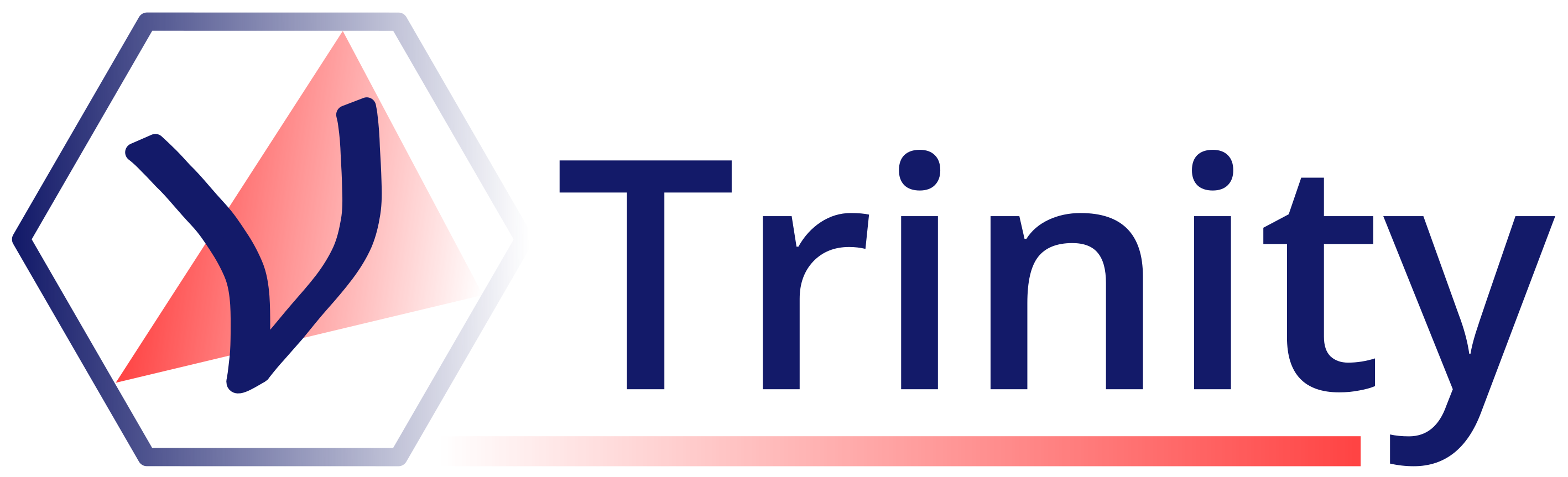 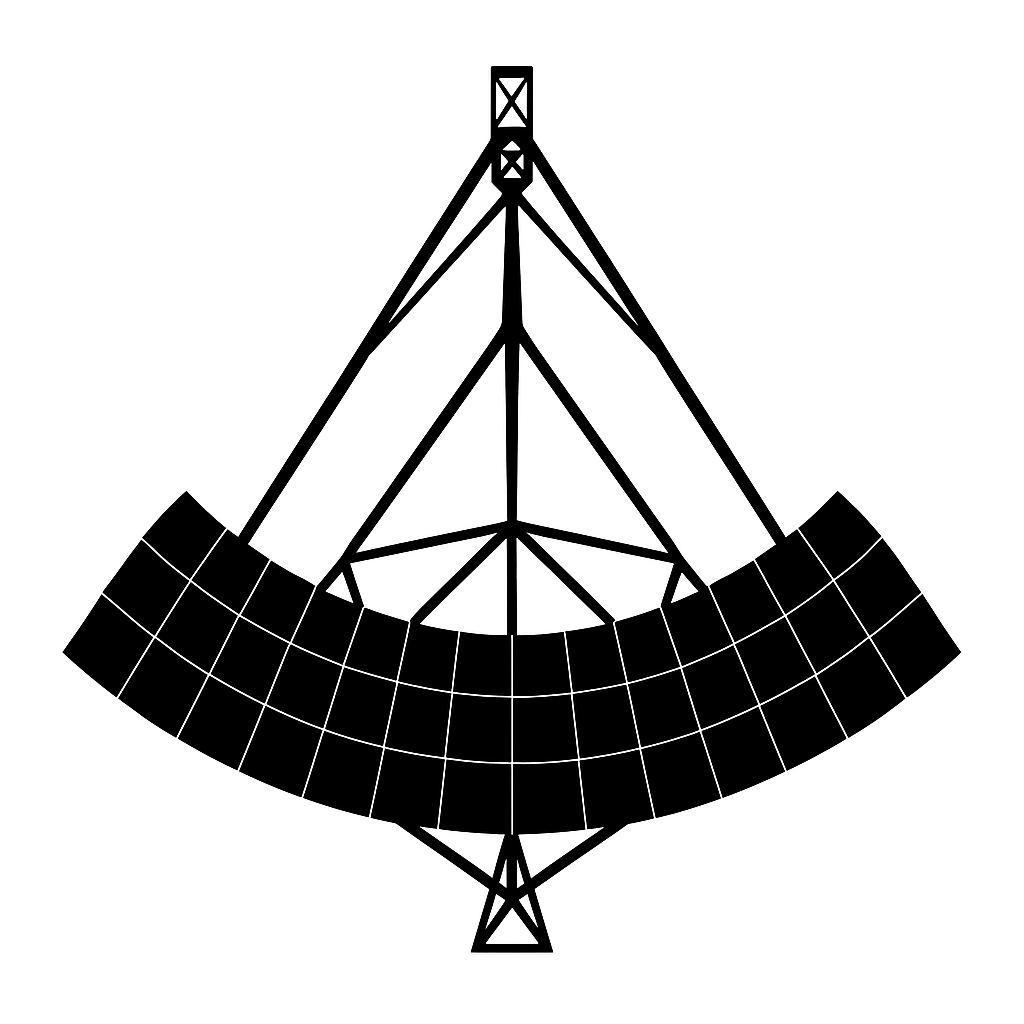 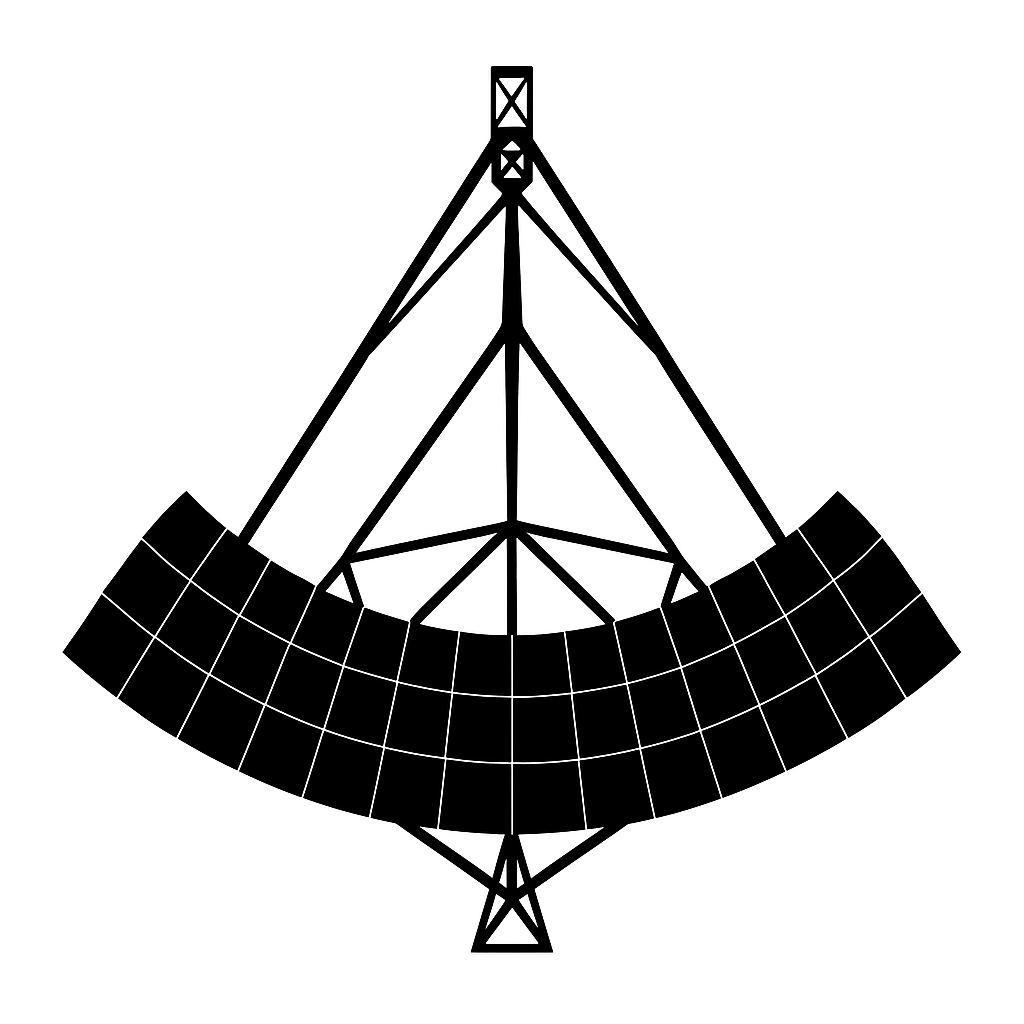 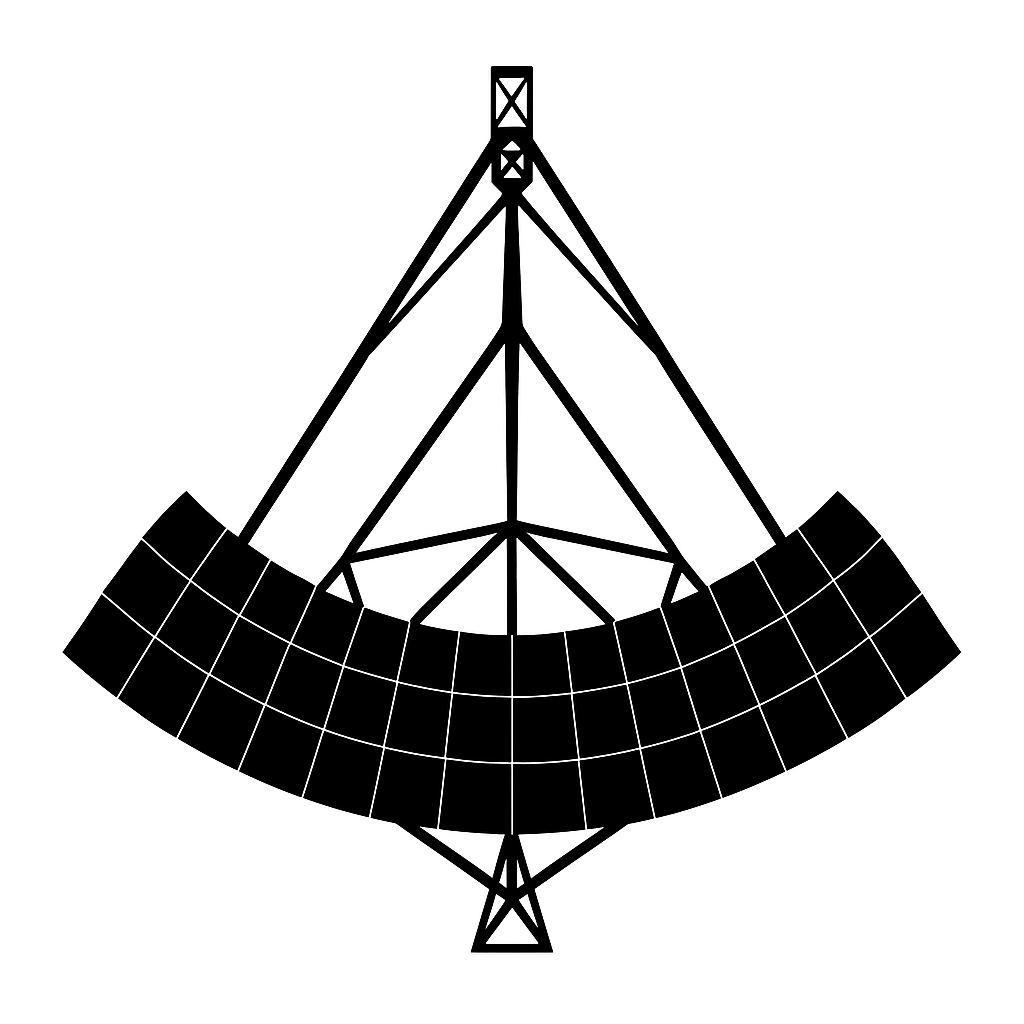 Could Trinity observe blazar flares?
What is the past, present and future of Trinity?
What is Trinity’s detection capability?
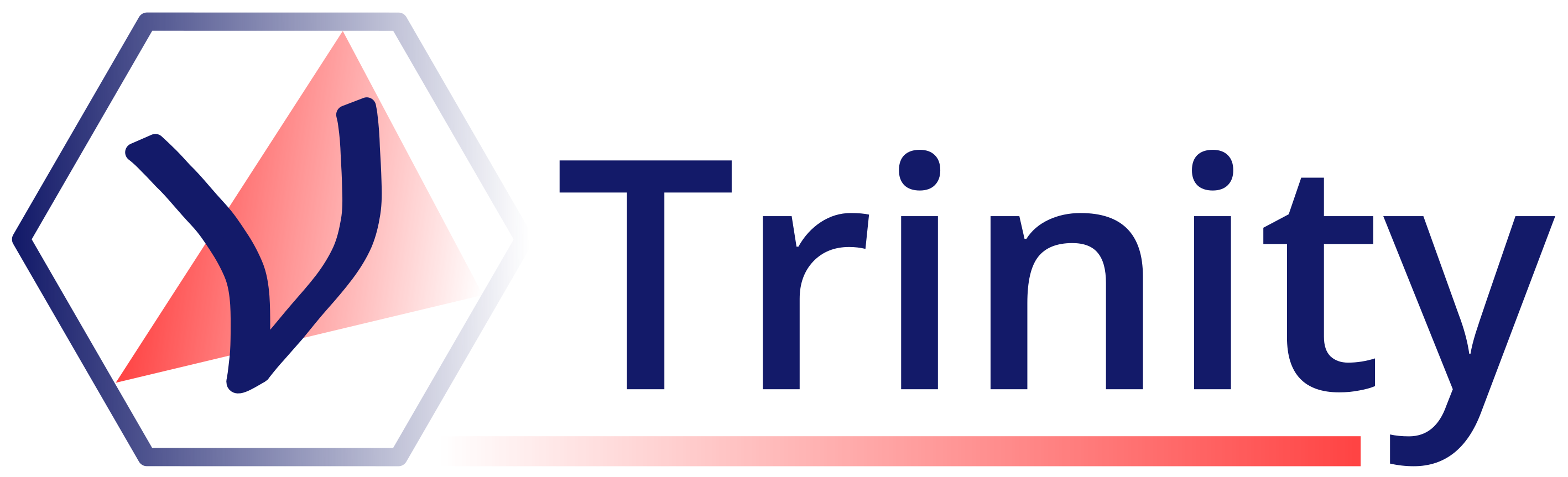 draudales@gatech.edu							     trinity-observatory.org
What is the past, present and future of Trinity?
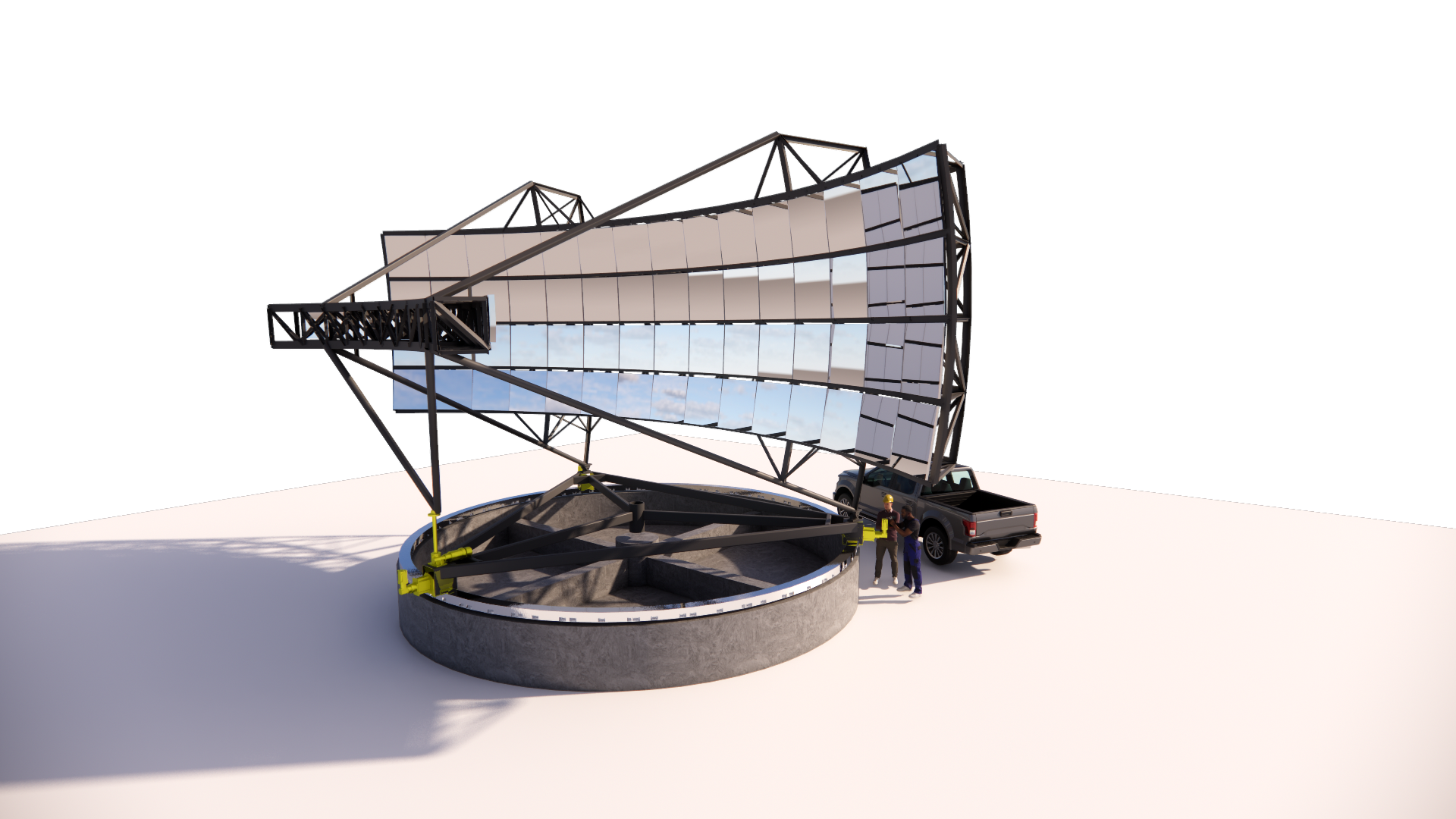 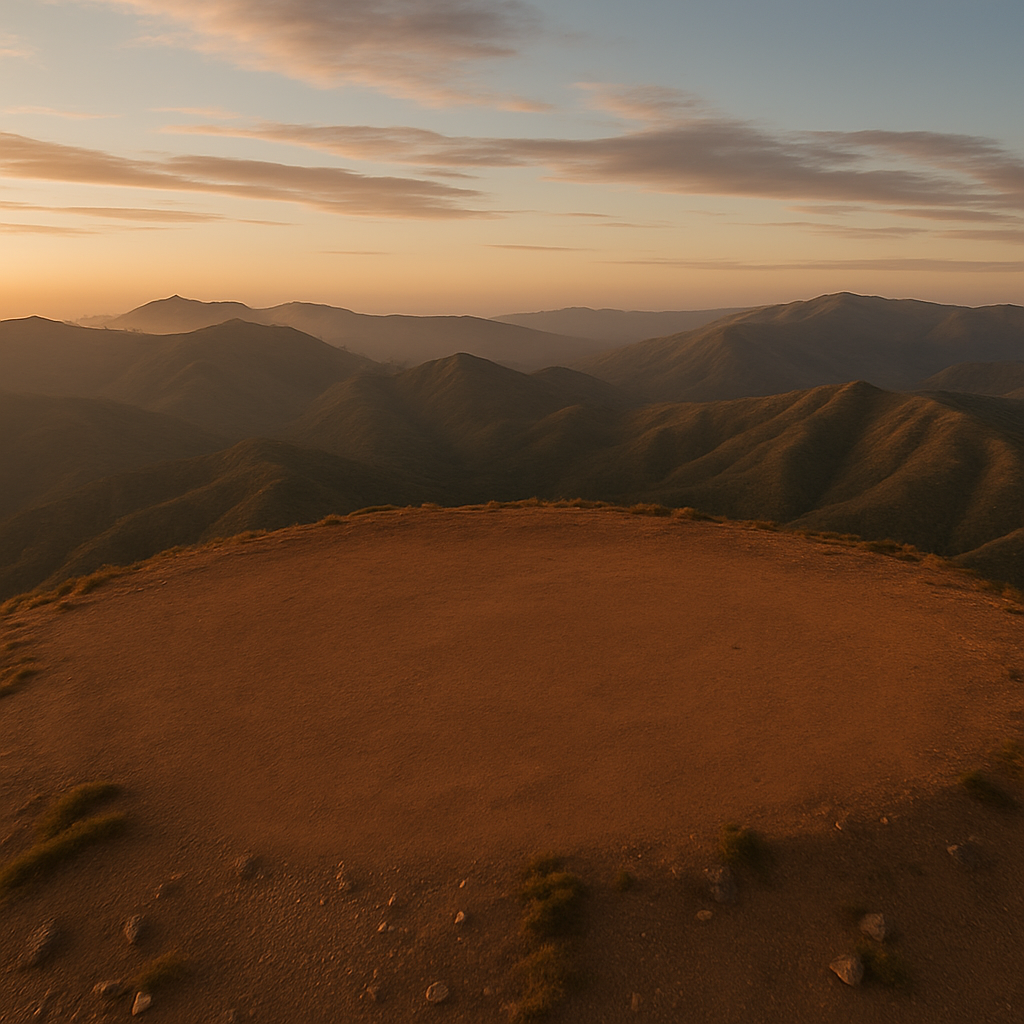 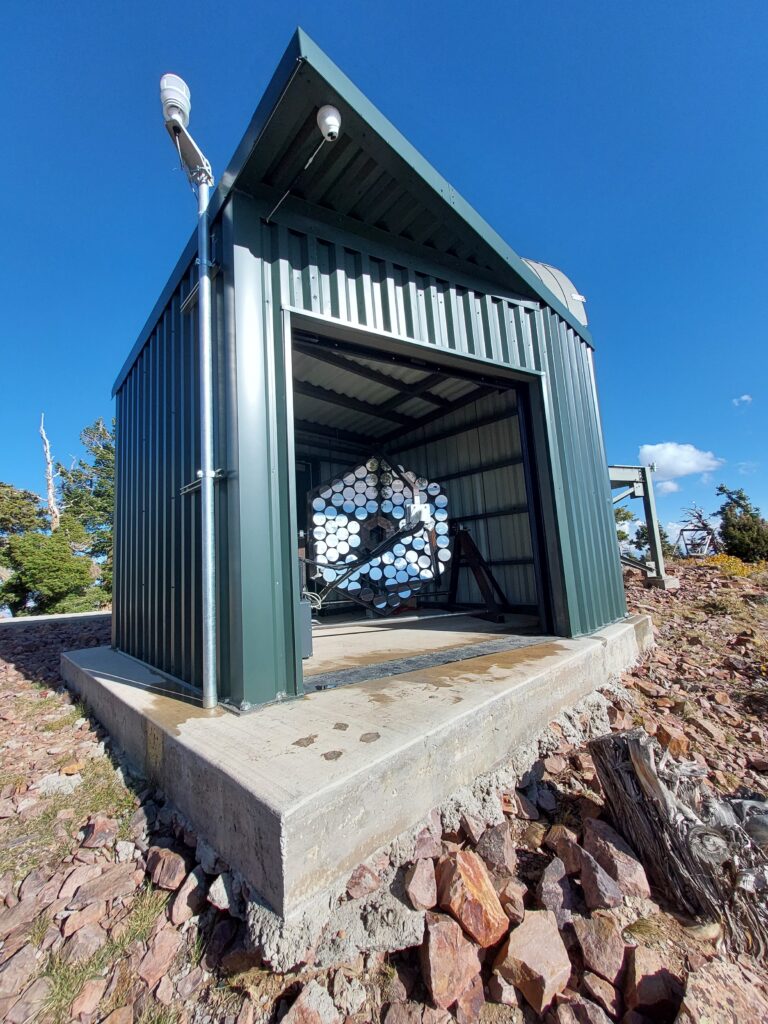 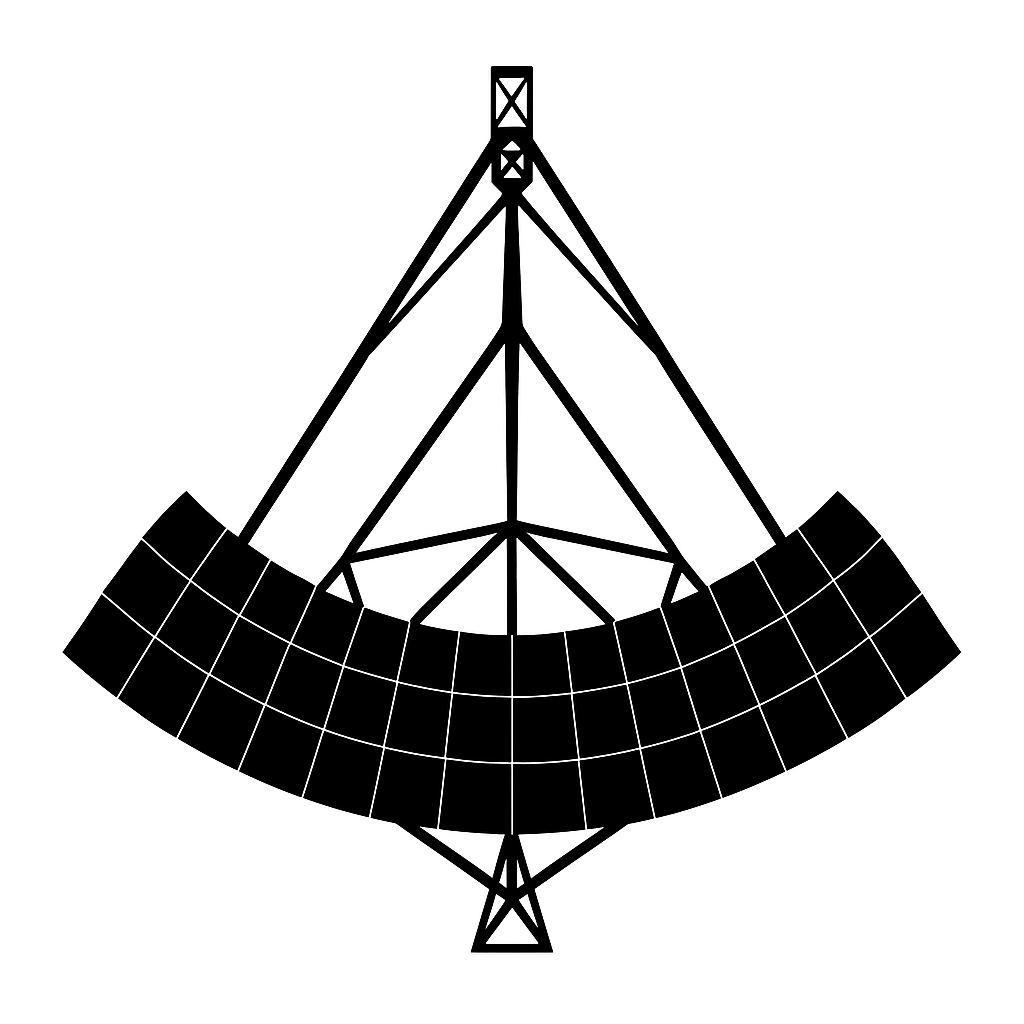 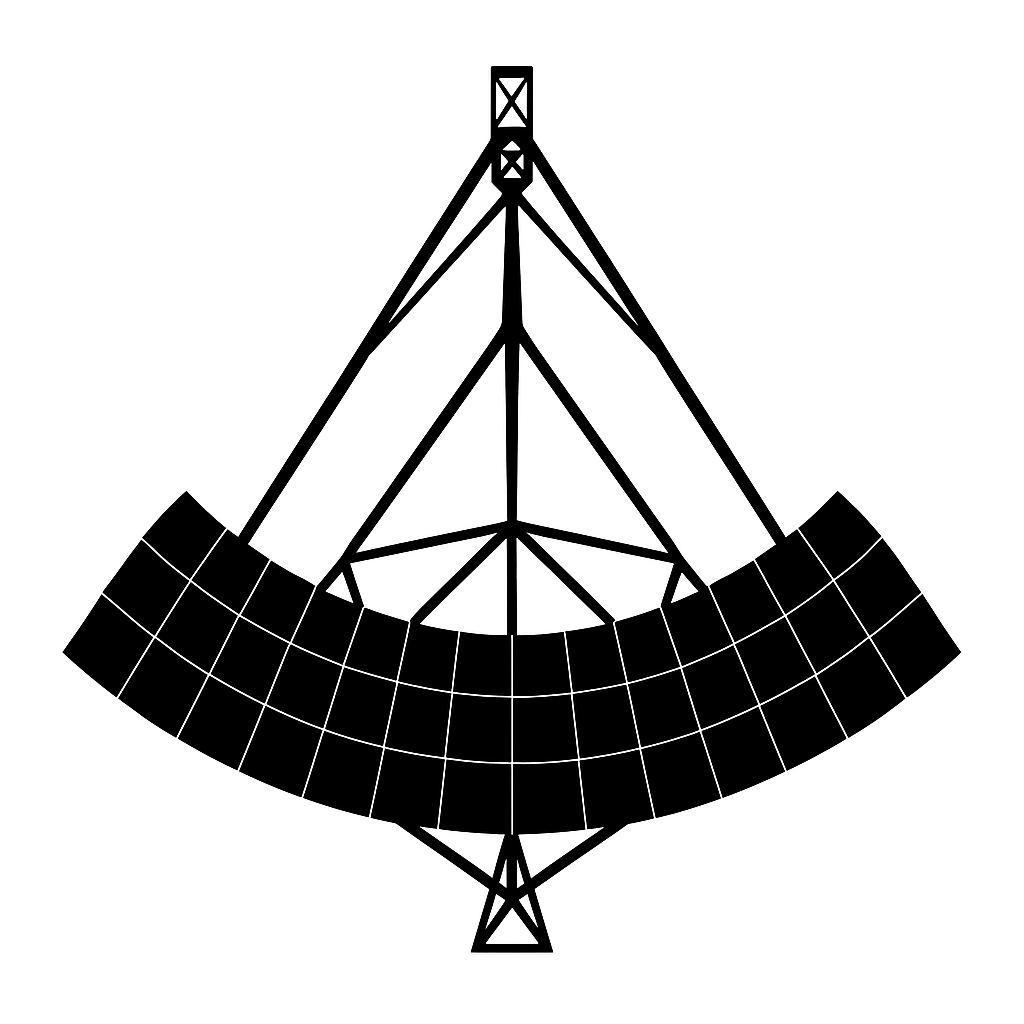 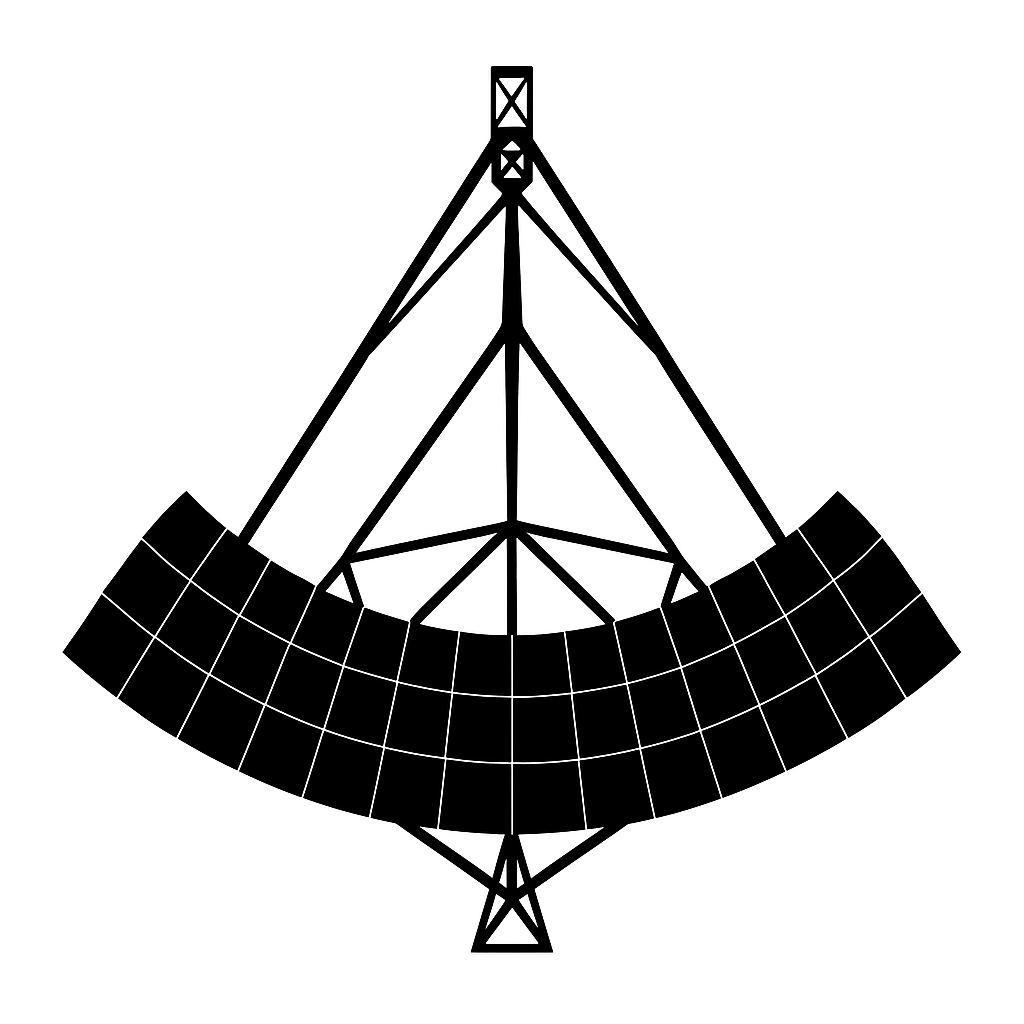 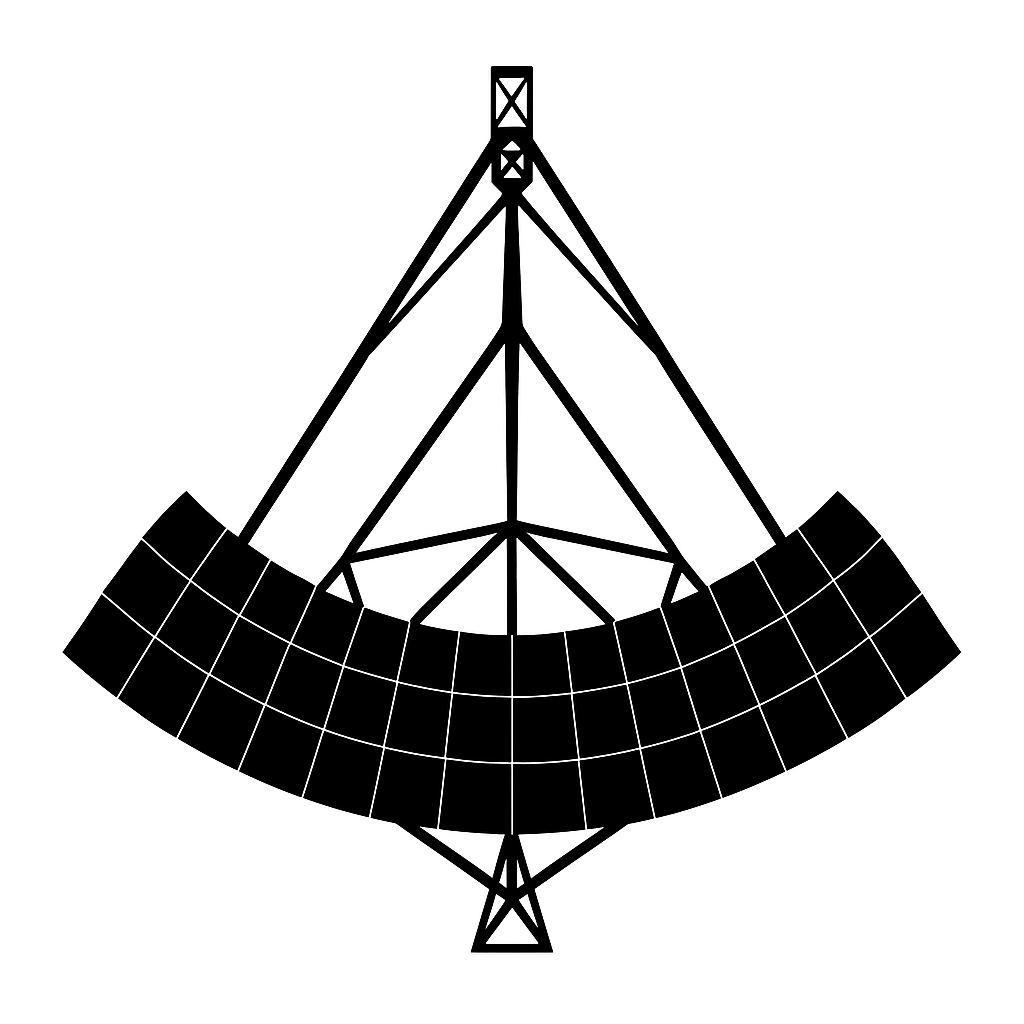 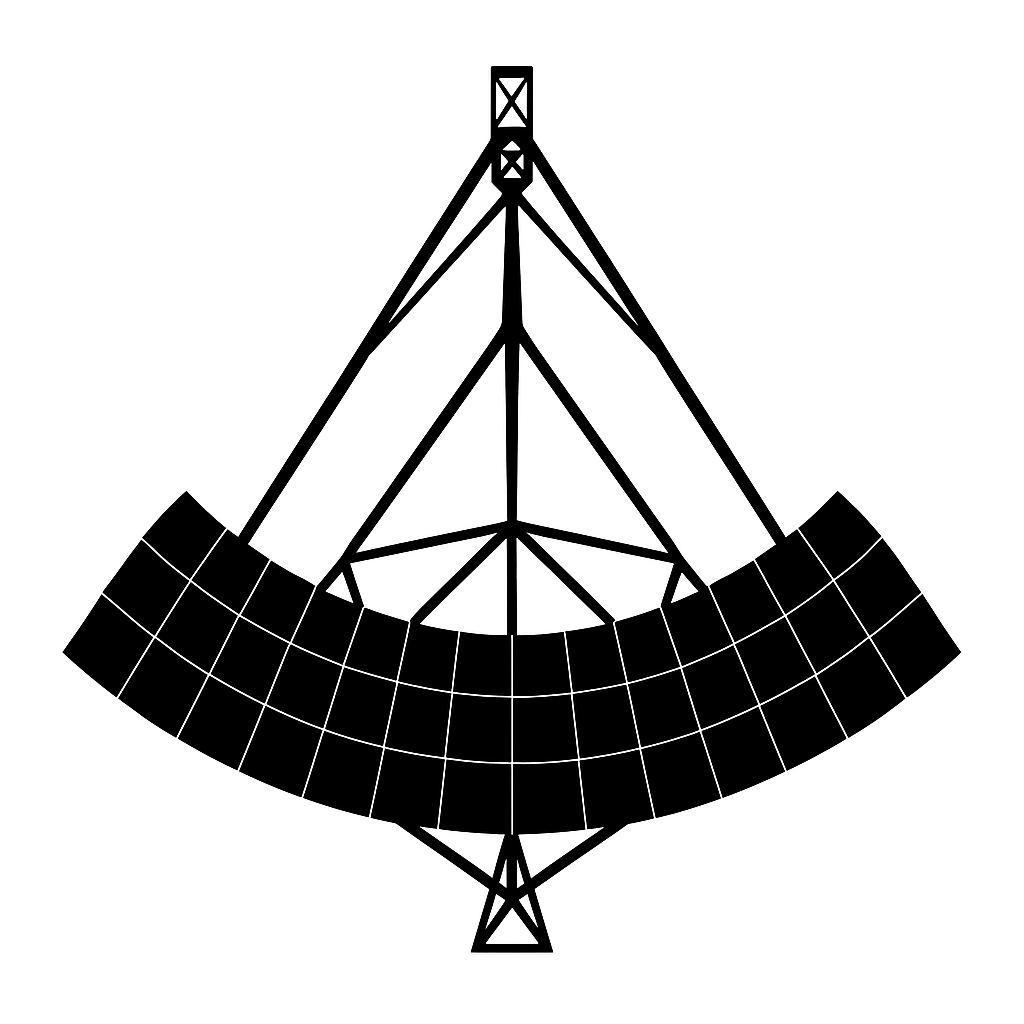 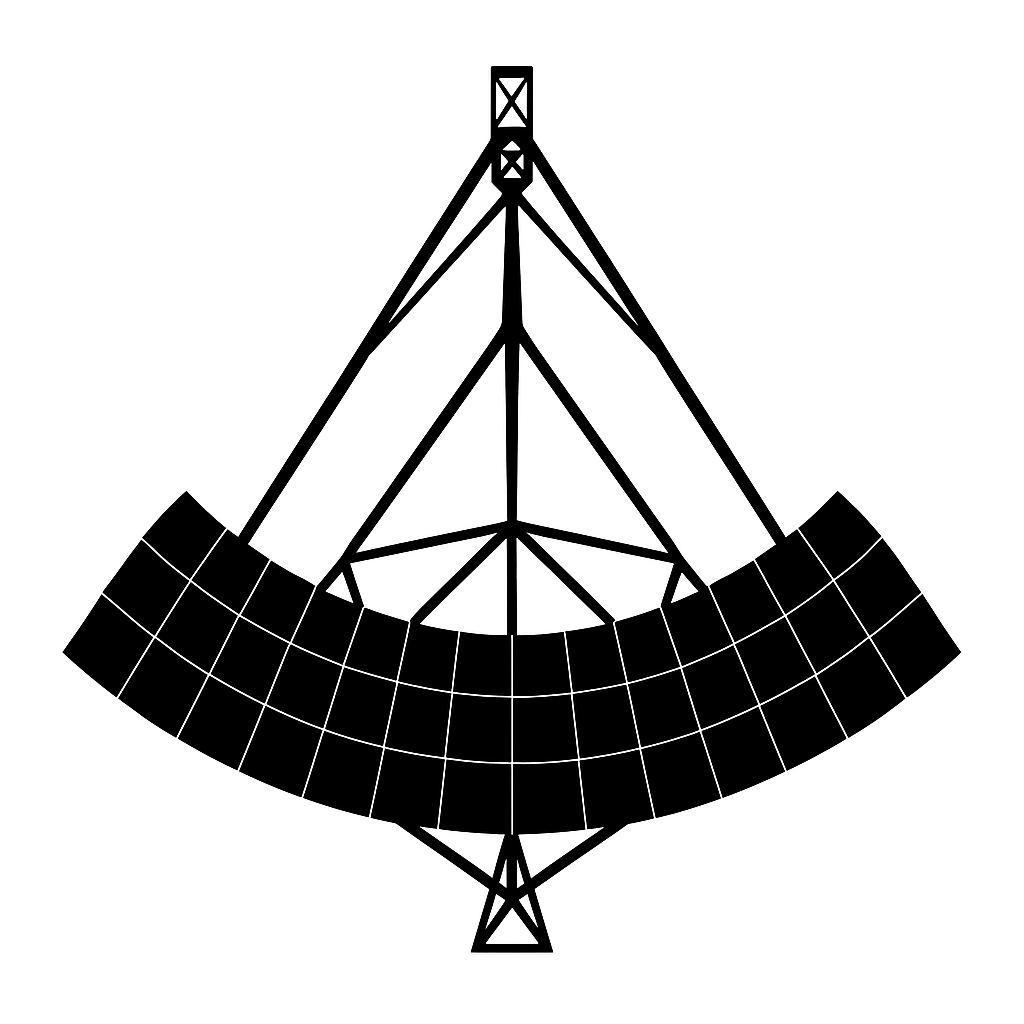 Area -> 1 sq meter
Field of View -> 3.87°x3.87°
Resolution -> 0.24 °
2021 Demonstrator Funding
2023 Data Taking
Demonstrator
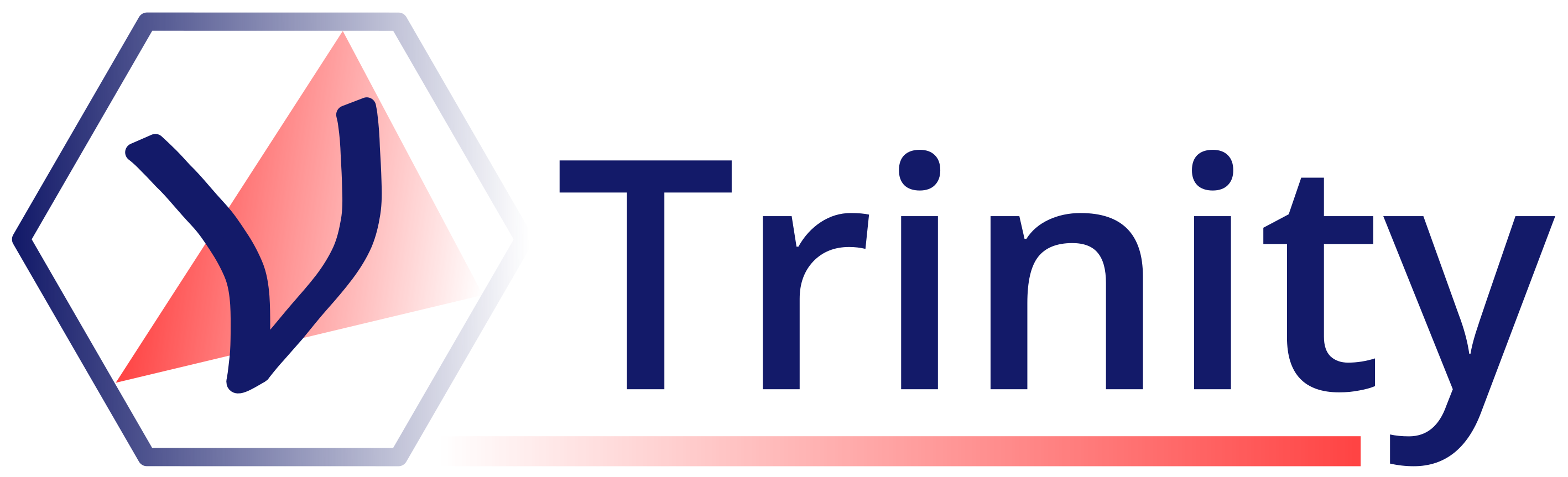 draudales@gatech.edu							     trinity-observatory.org
What is the past, present and future of Trinity?
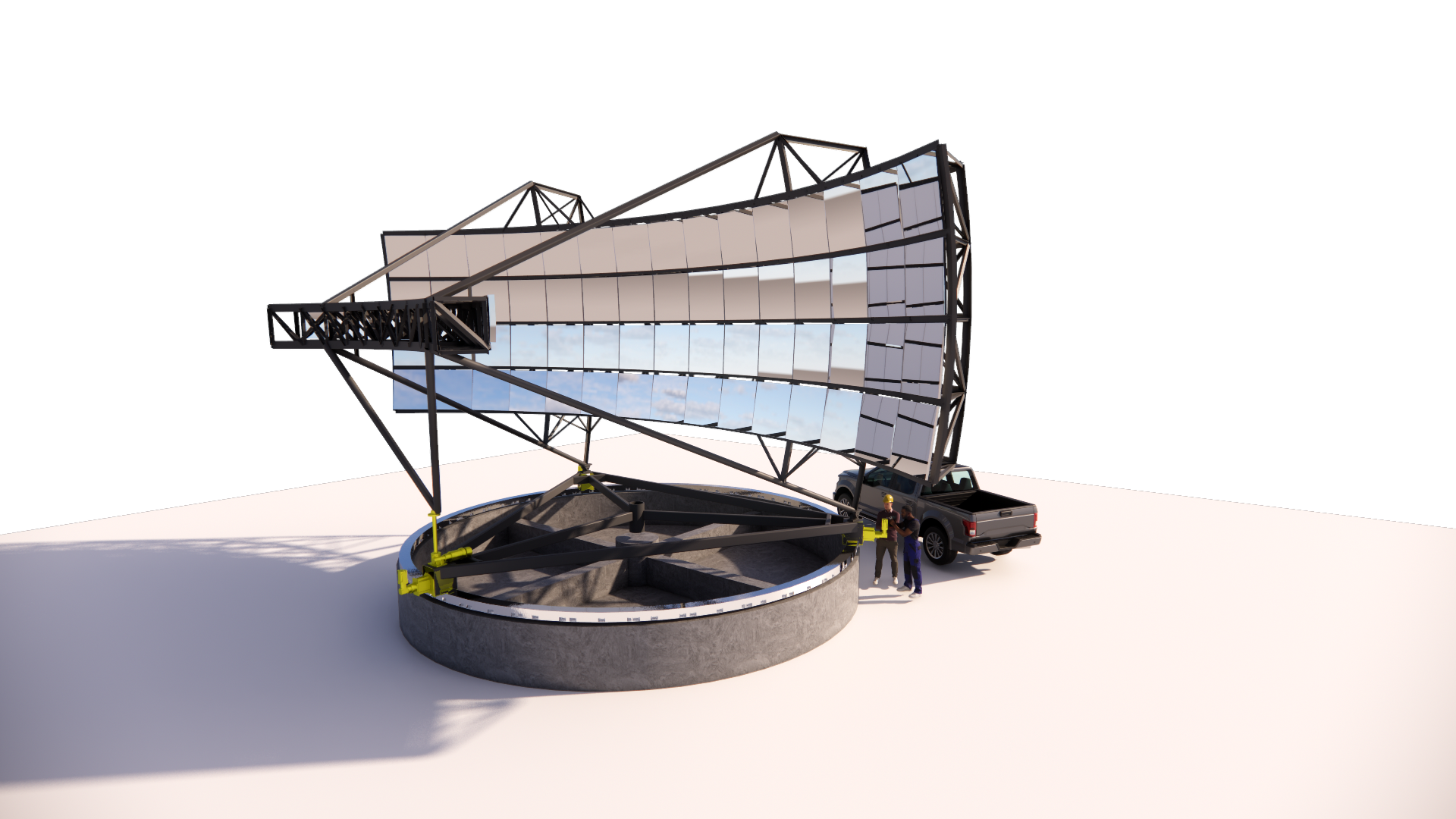 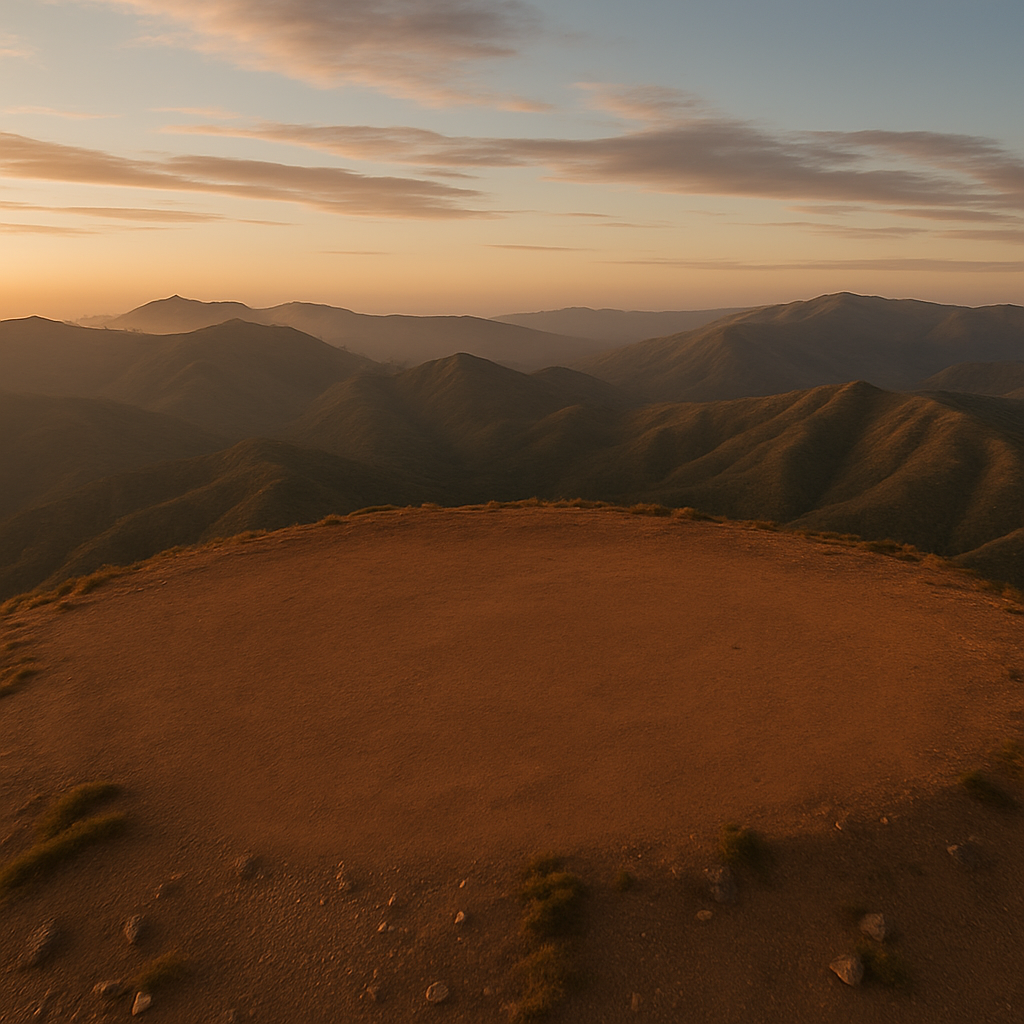 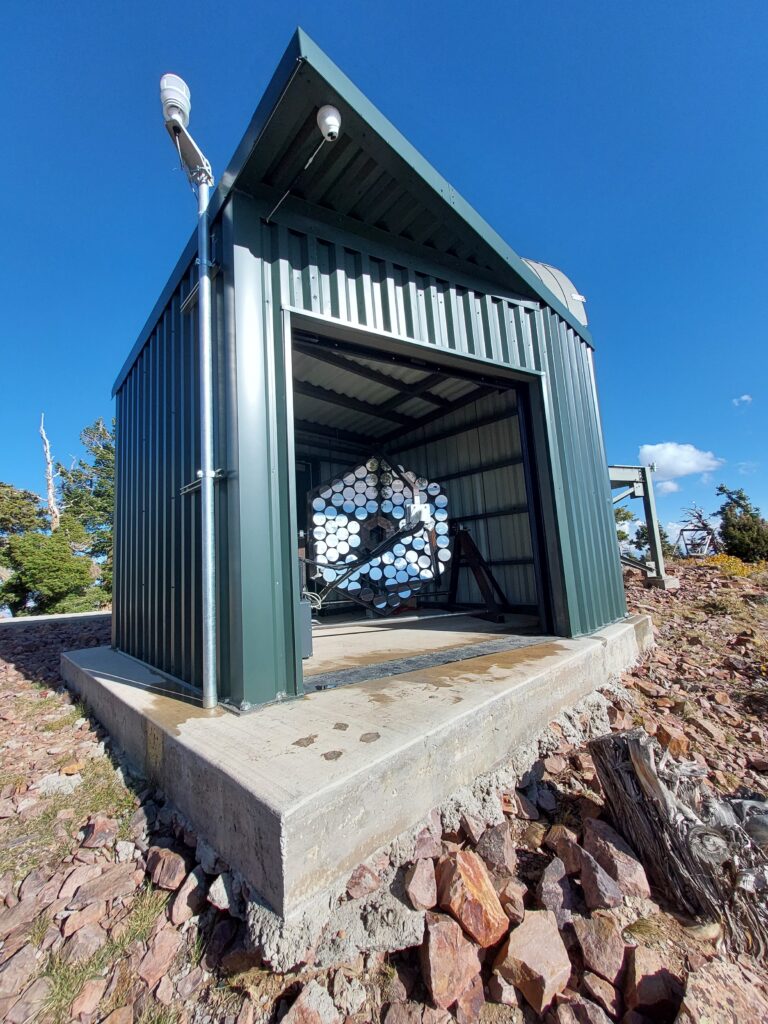 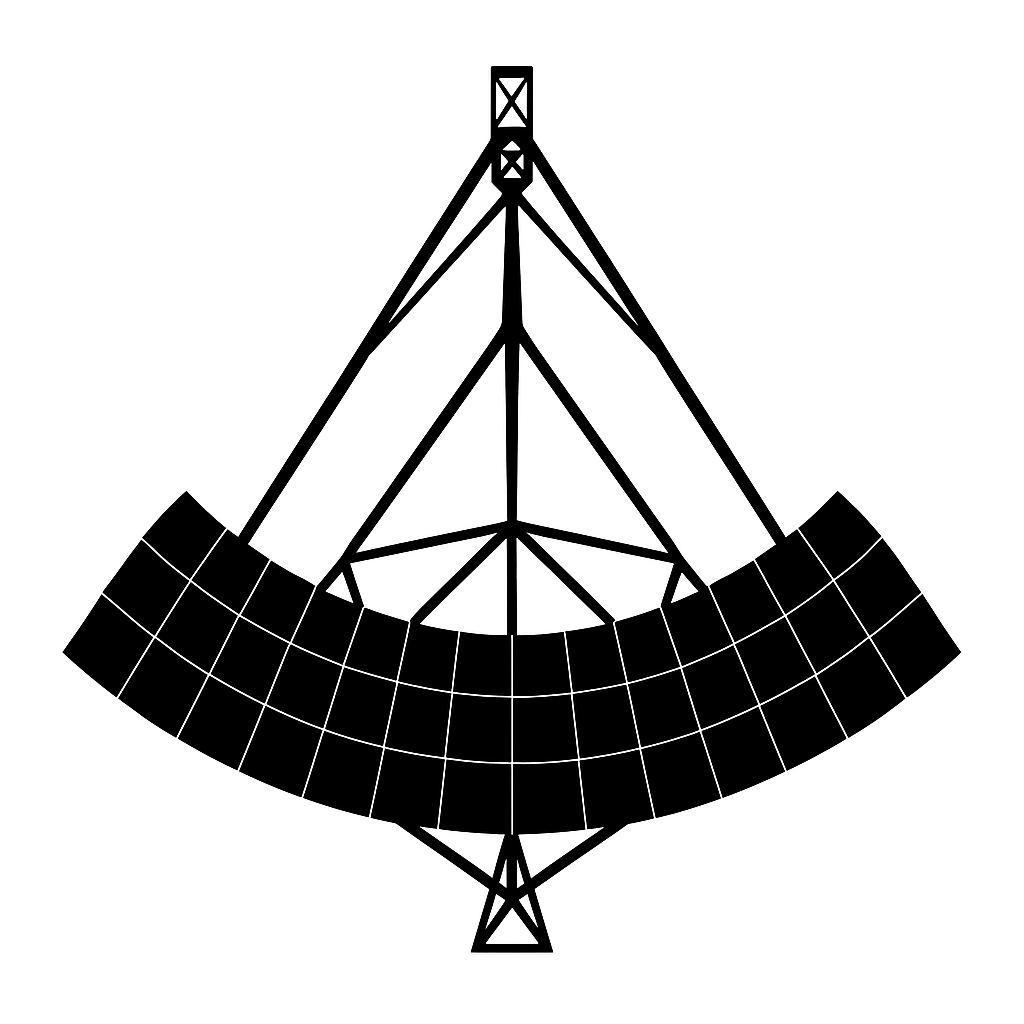 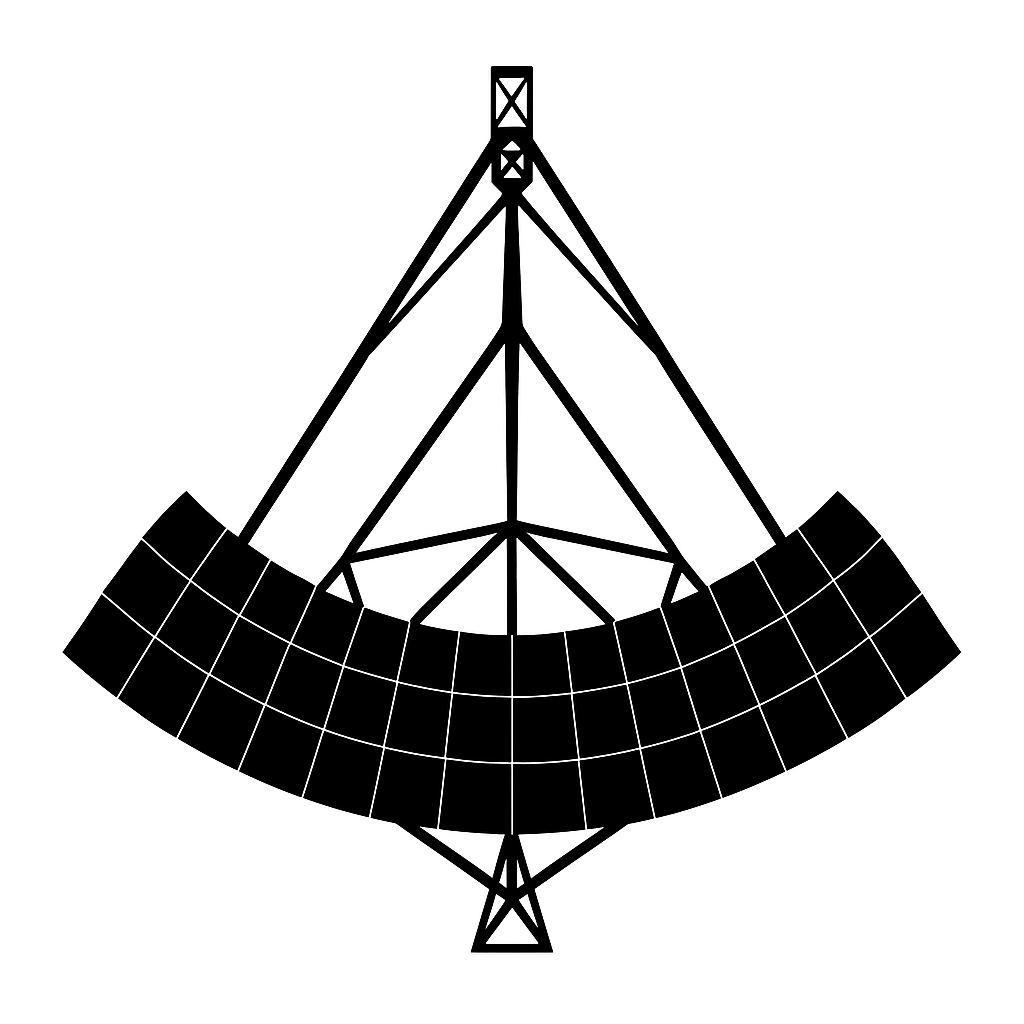 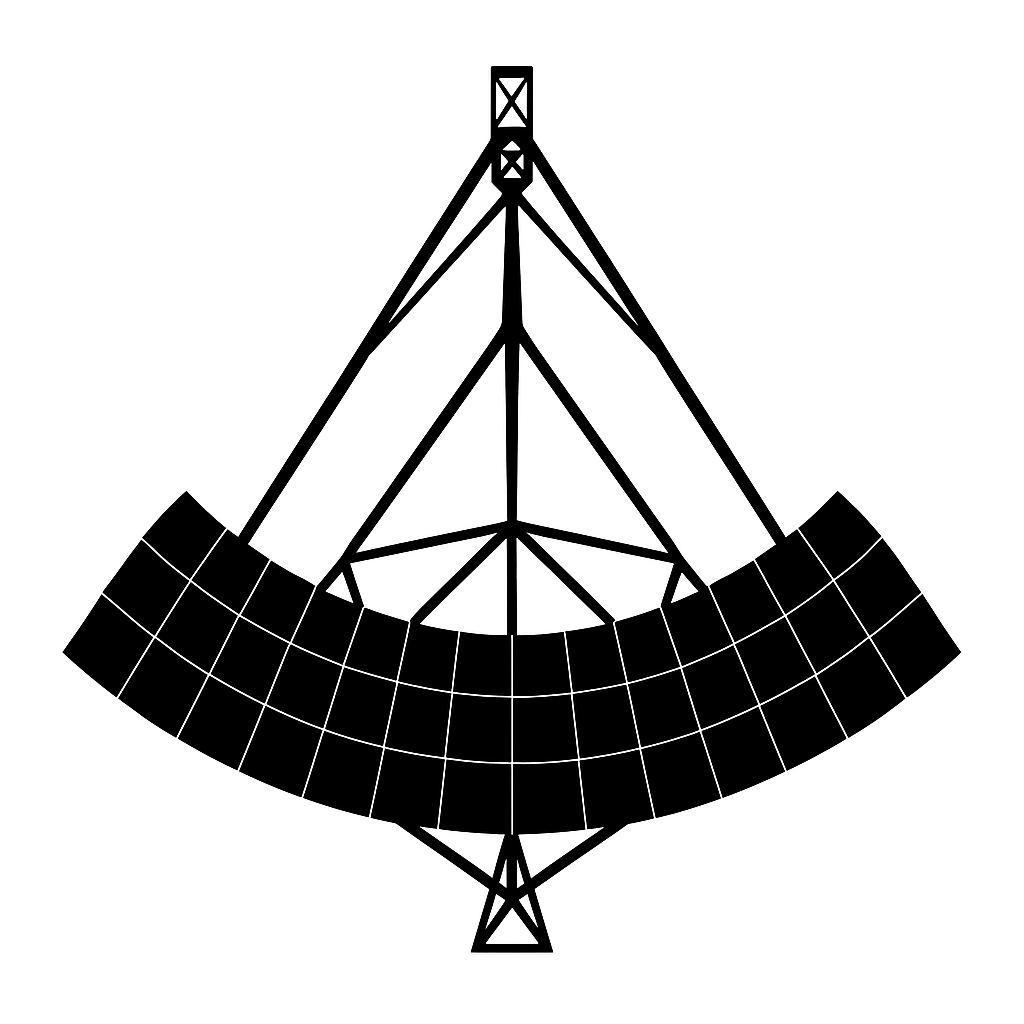 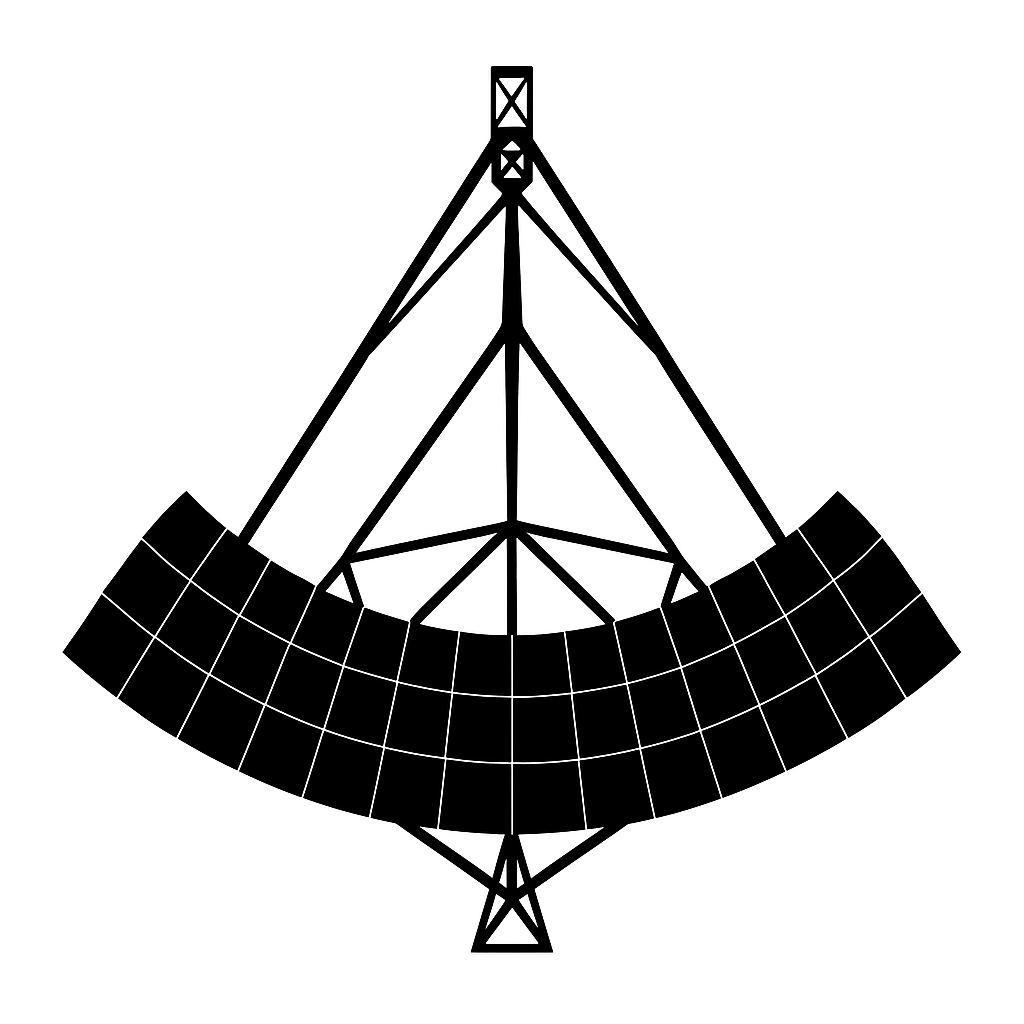 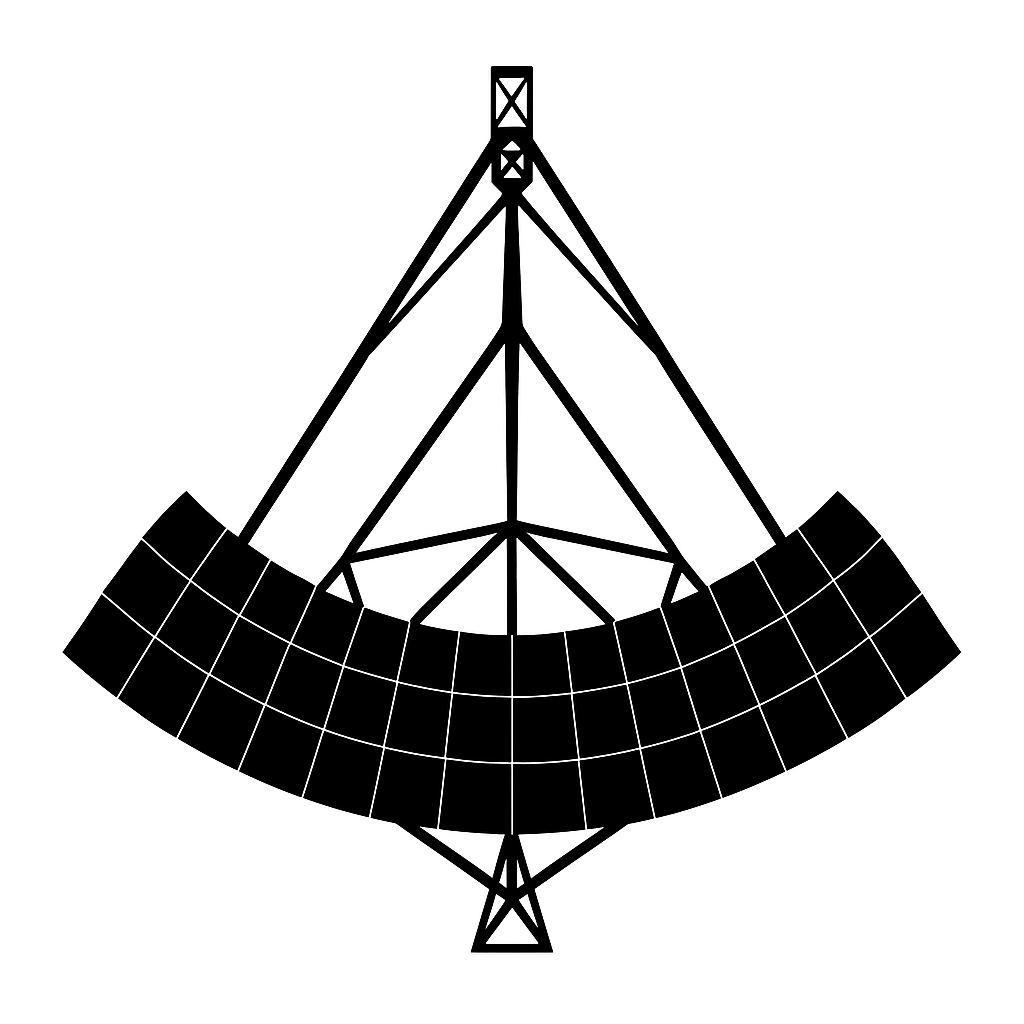 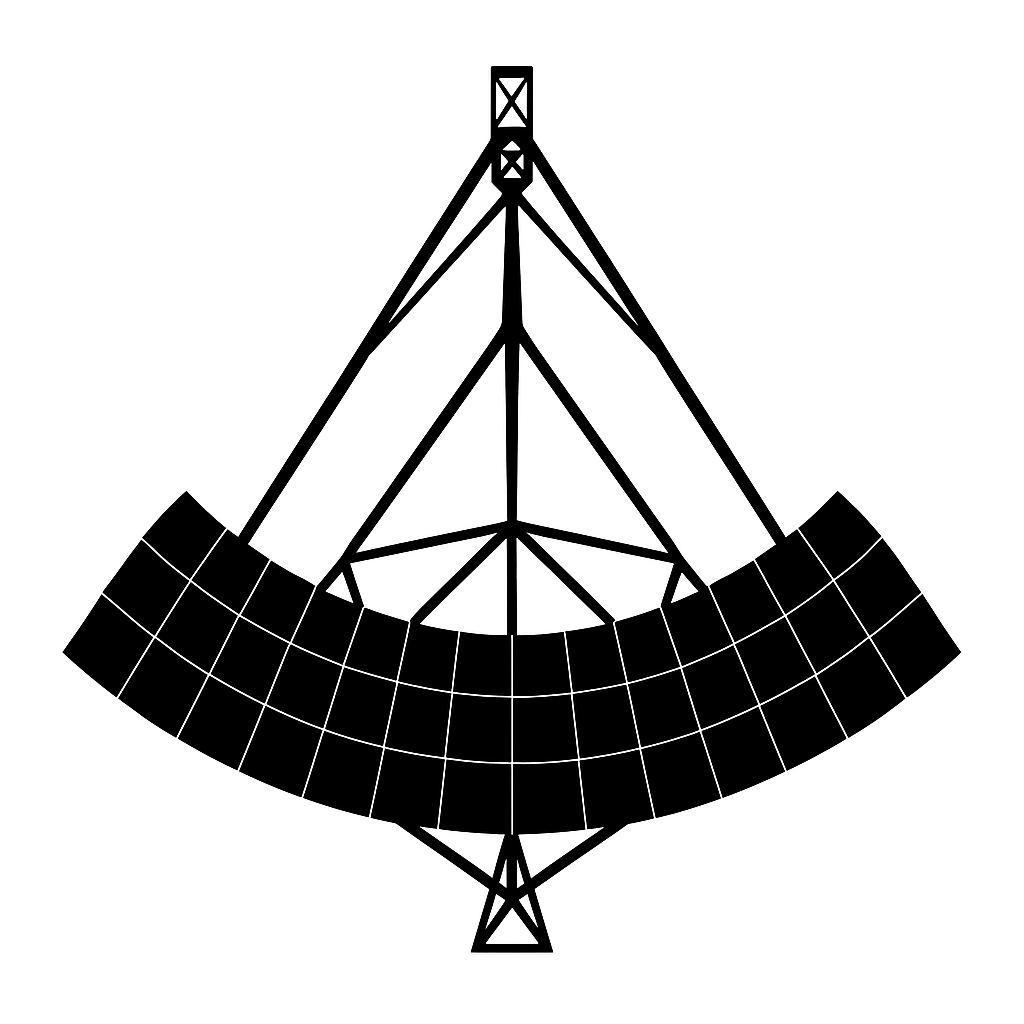 Area -> 16 sq meter
Field of View -> 60°x5°
Resolution -> 0.3 °
Area -> 1 sq meter
Field of View -> 3.87°x3.87°
Resolution -> 0.24 °
2026 Trinity One Funding (?)
2021 Demonstrator Funding
2023 Data Taking
Demonstrator
Trinity One
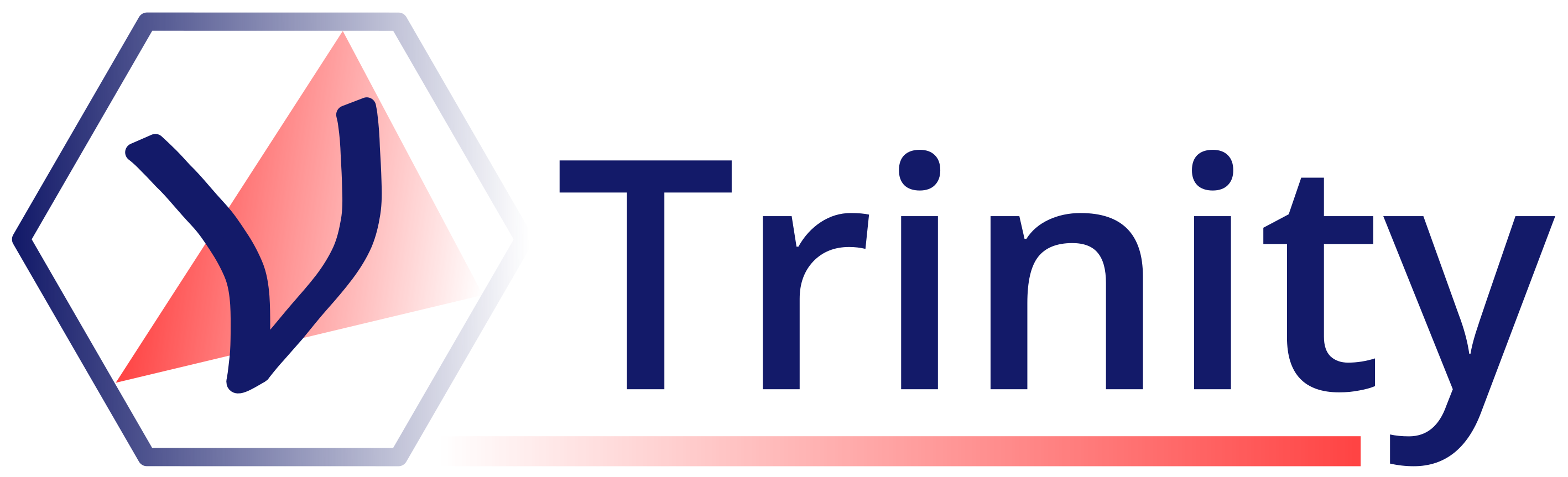 draudales@gatech.edu							     trinity-observatory.org
What is the past, present and future of Trinity?
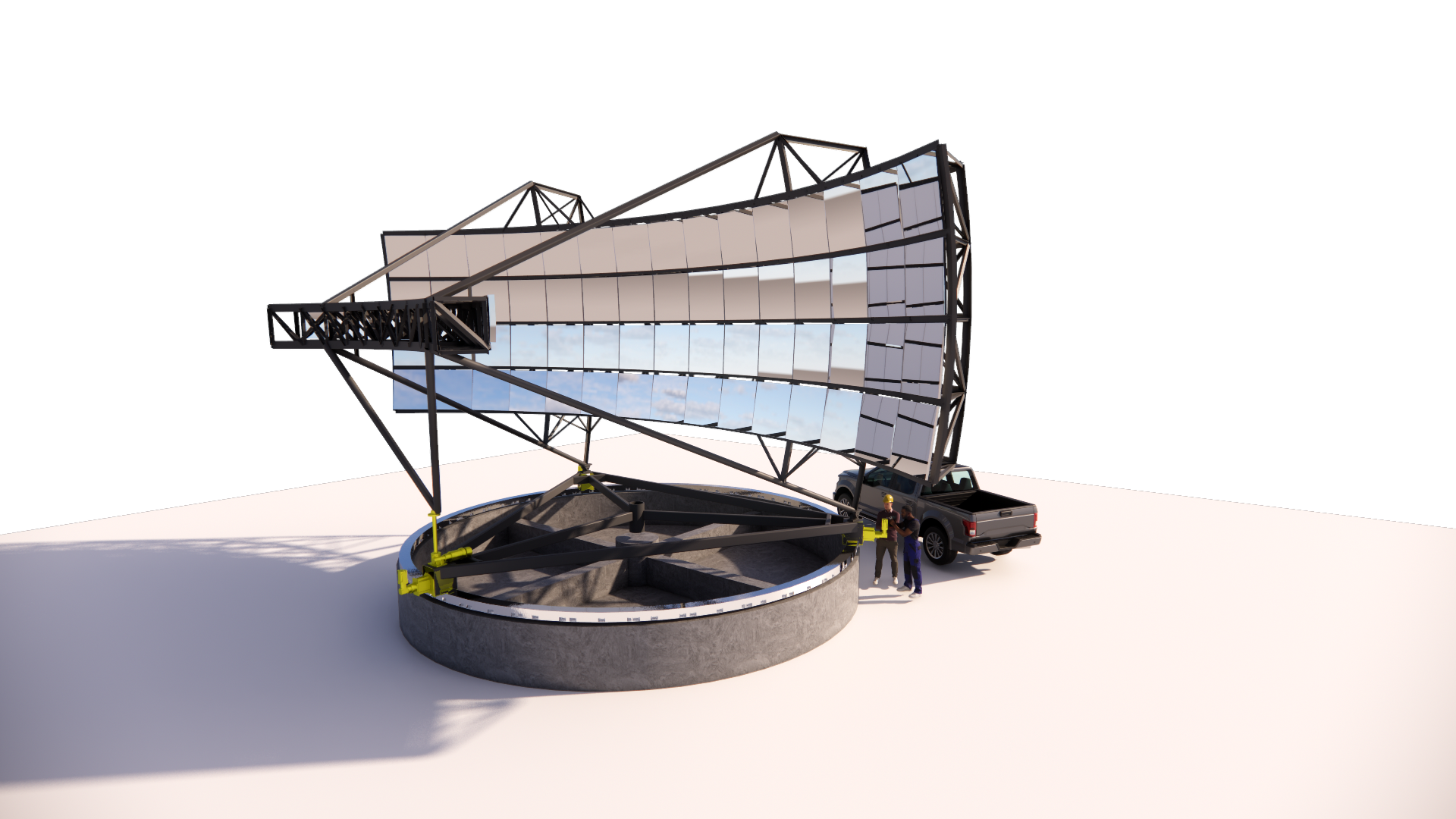 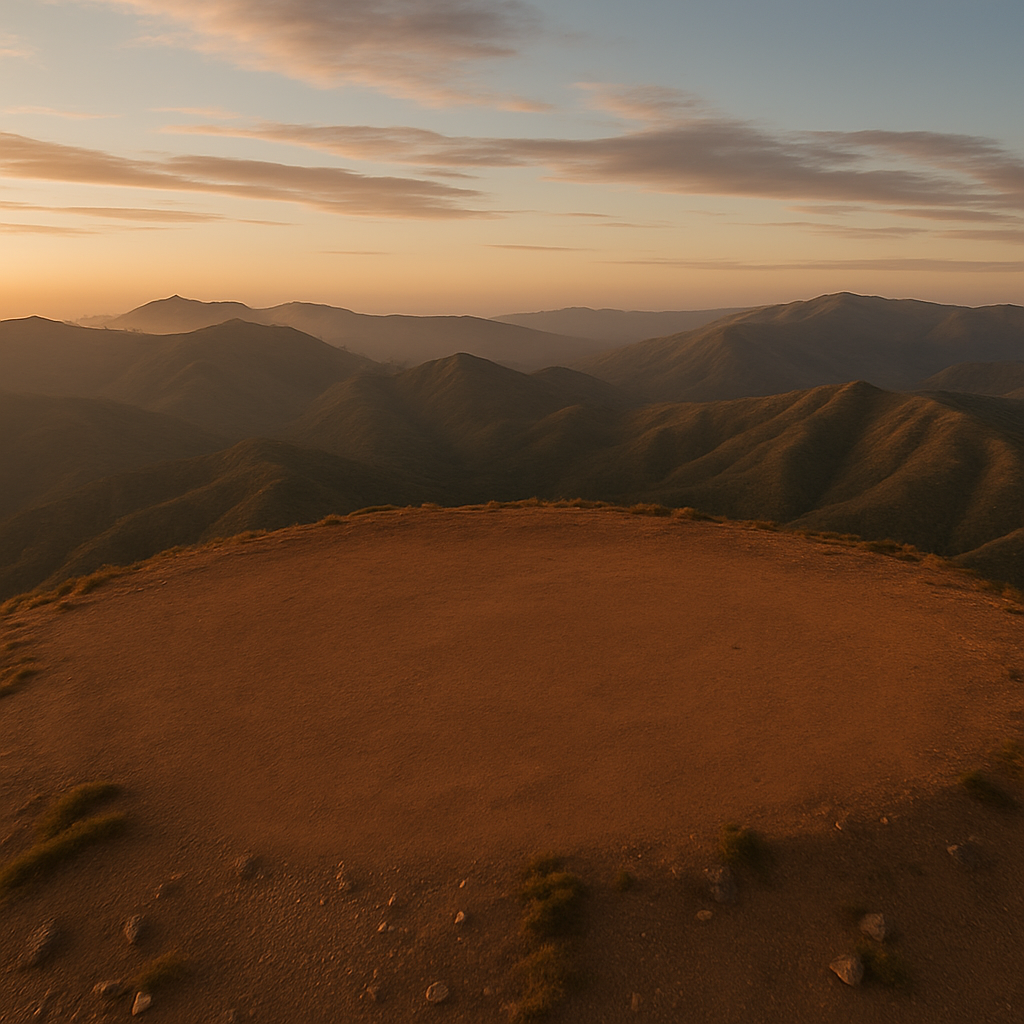 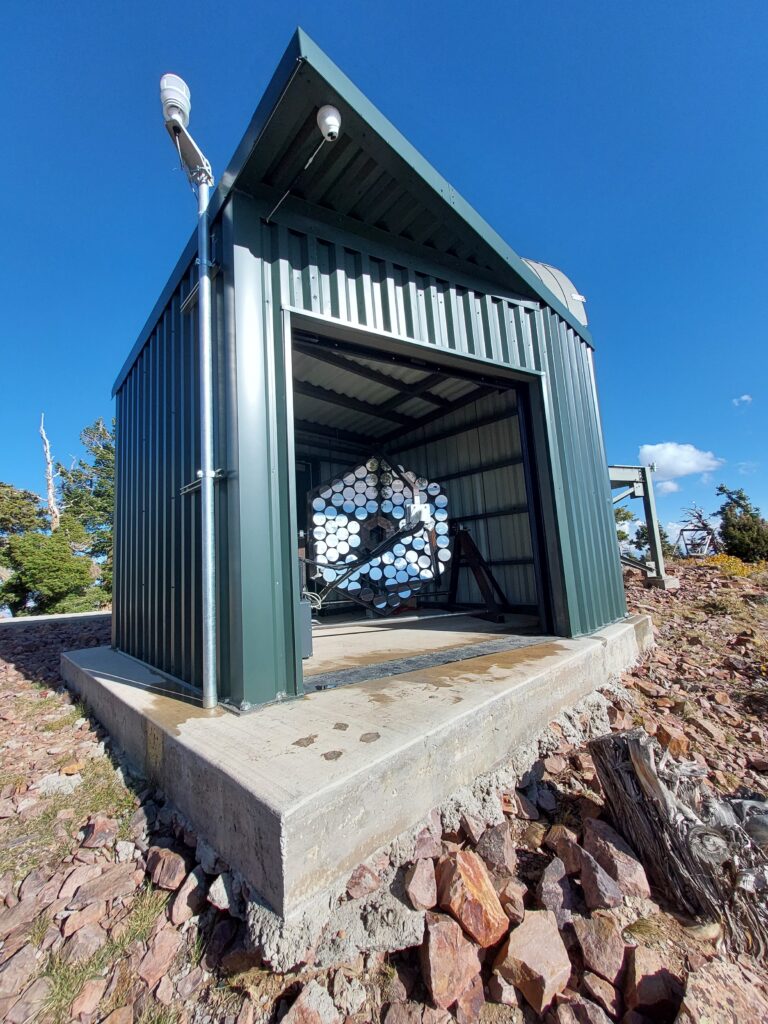 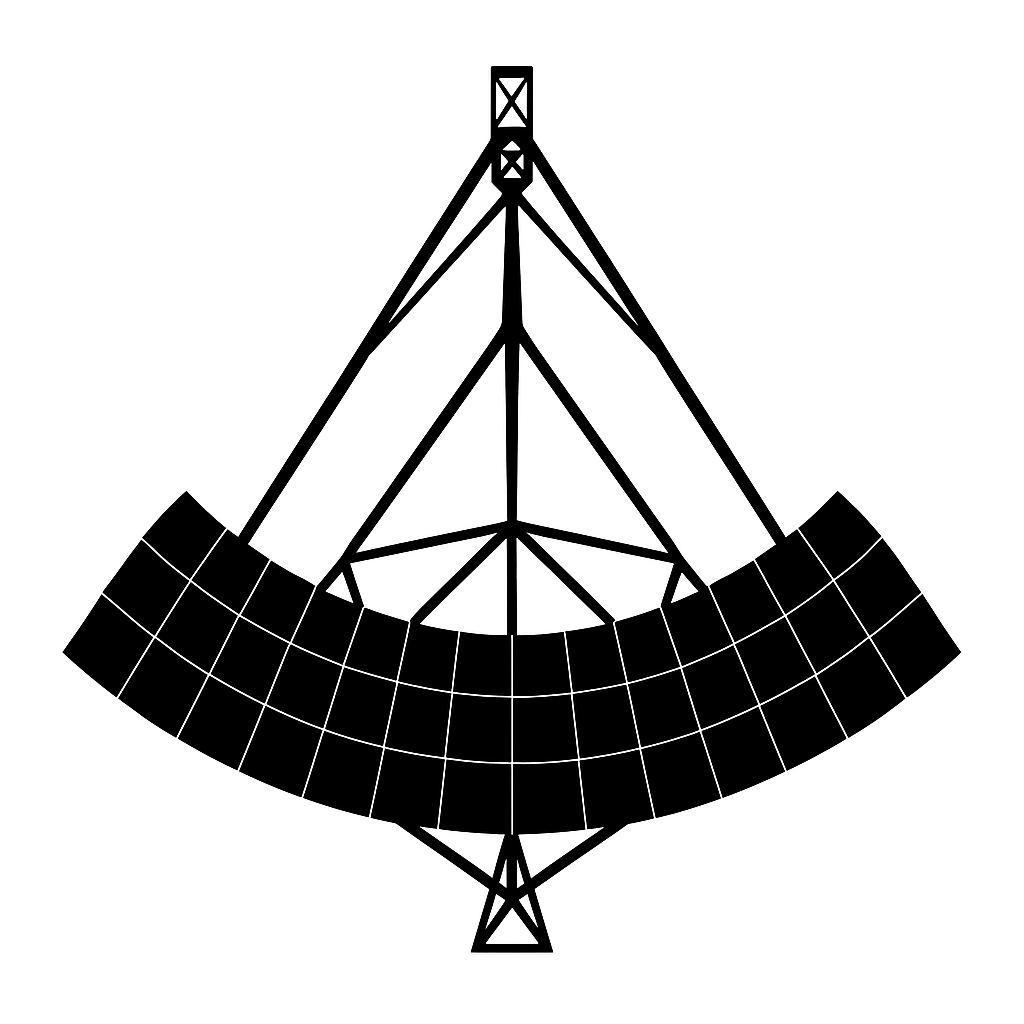 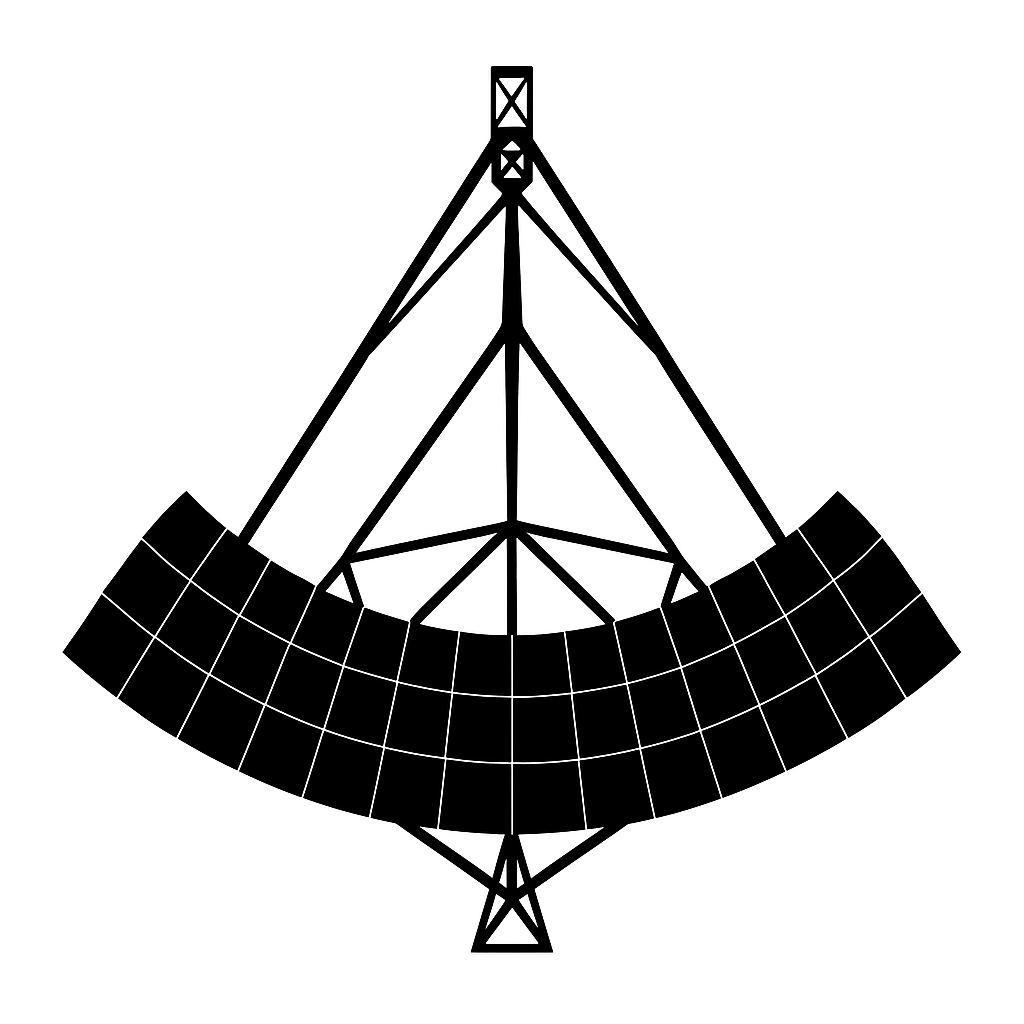 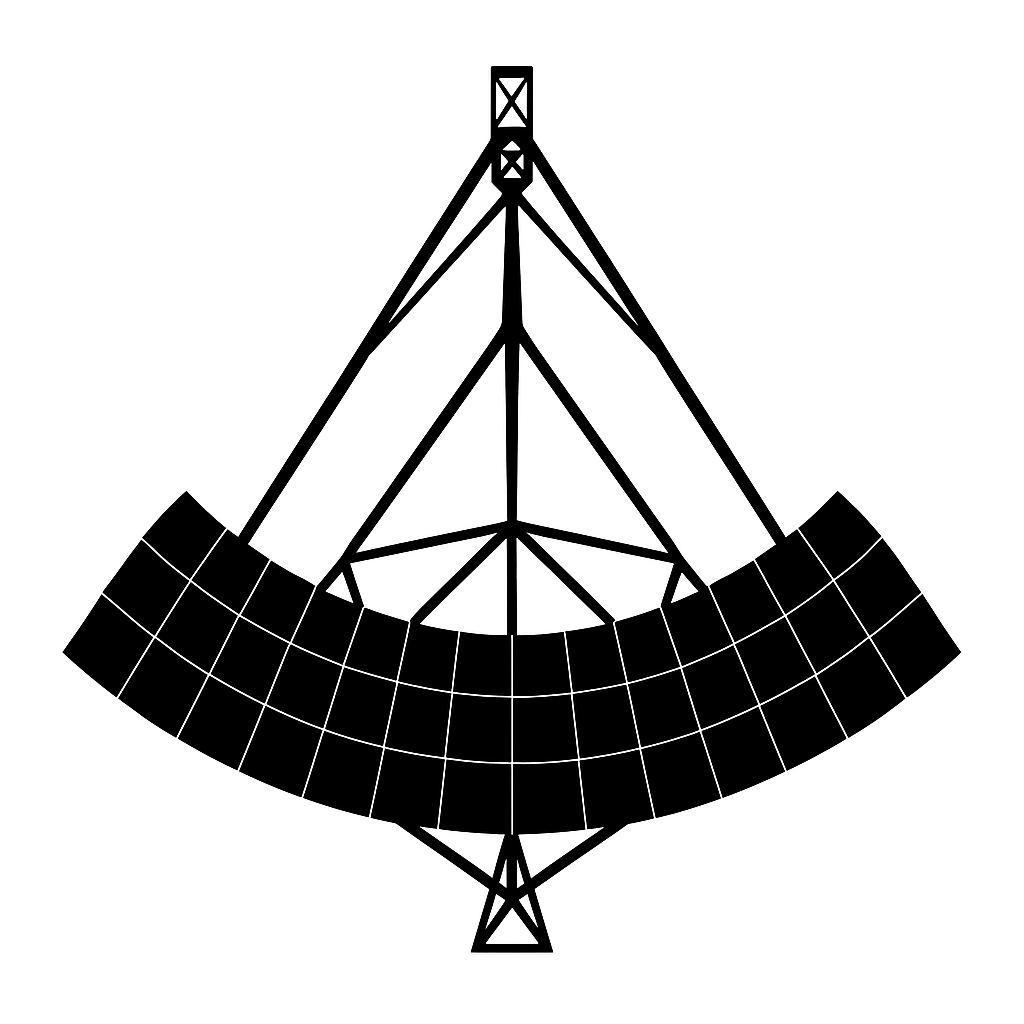 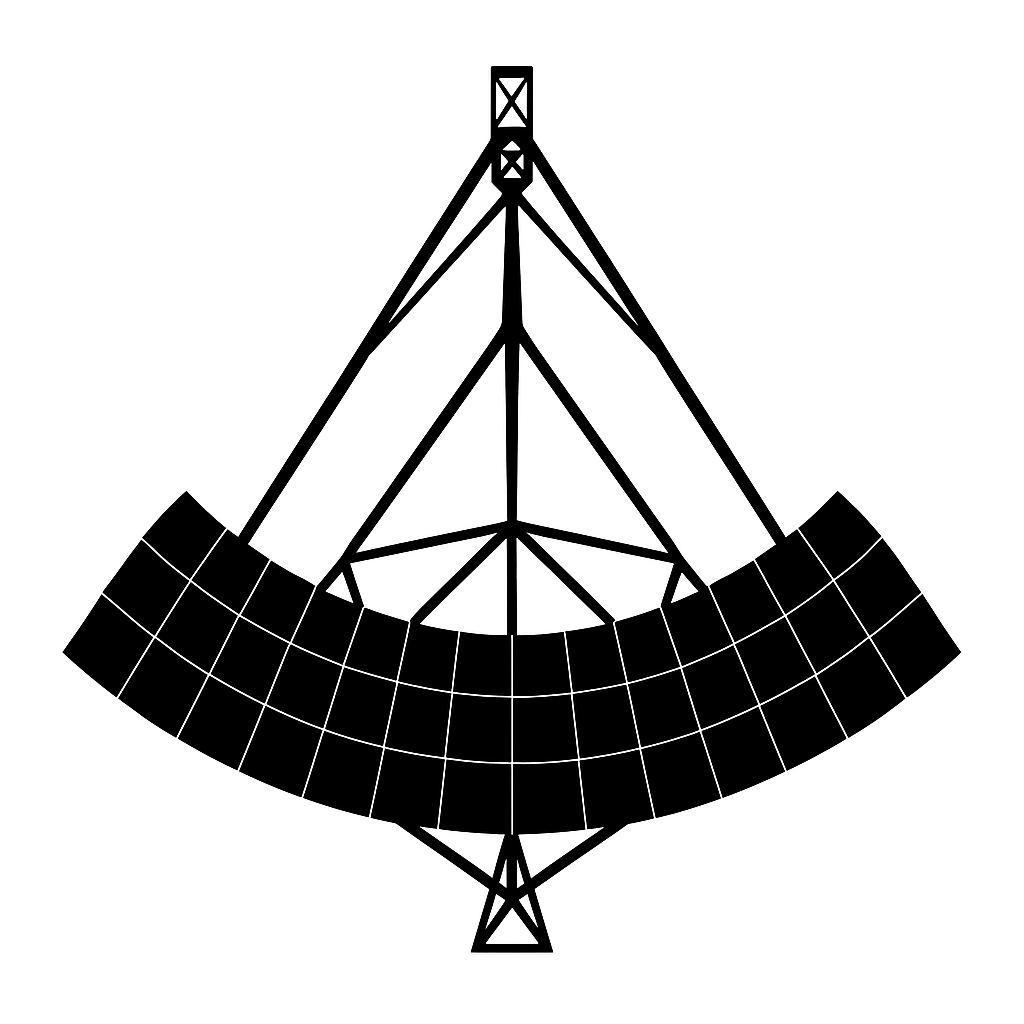 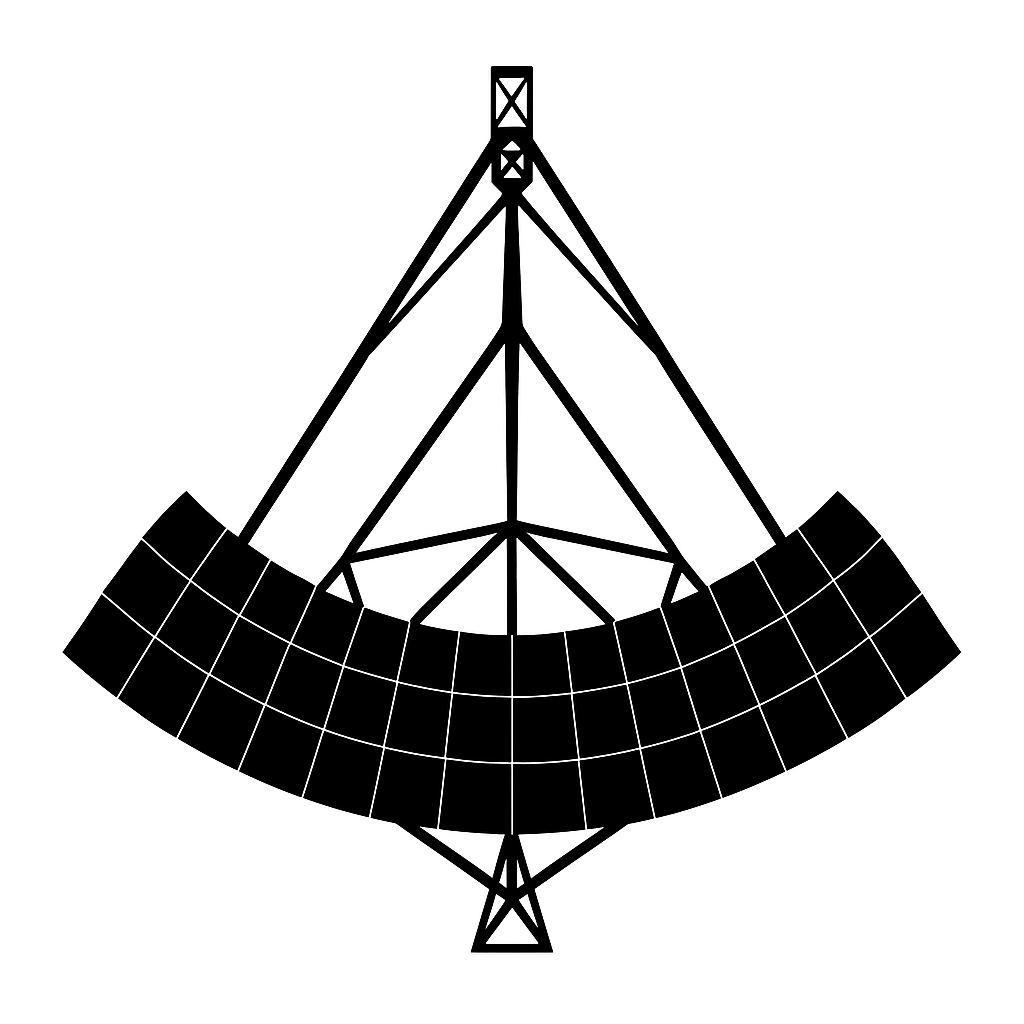 Area -> 16 sq meter
Field of View -> 60°x5°
Resolution -> 0.3 °
Area -> 1 sq meter
Field of View -> 3.87°x3.87°
Resolution -> 0.24 °
3 sites
6 telescopes per site
2026 Trinity One Funding (?)
2021 Demonstrator Funding
2031 Trinity Observatory Funding (?)
2023 Data Taking
Trinity Observatory
Demonstrator
Trinity One
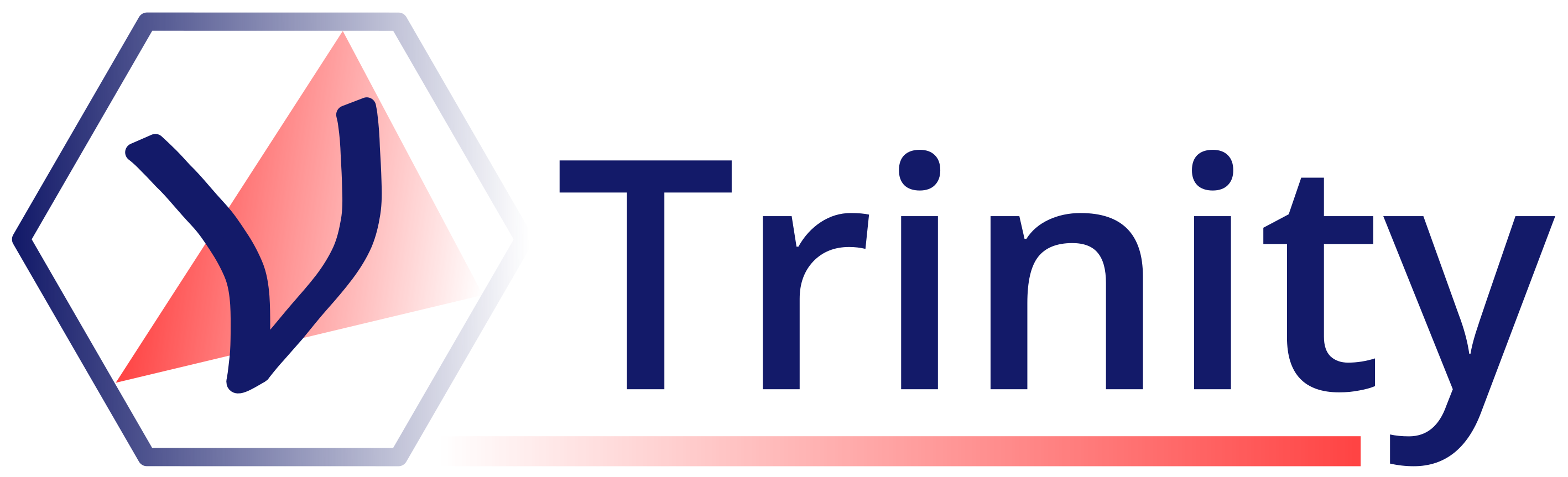 draudales@gatech.edu							     trinity-observatory.org
How does Trinity detect neutrinos?
What makes Trinity different from other neutrino telescopes?
How can Trinity contribute to GRB physics?
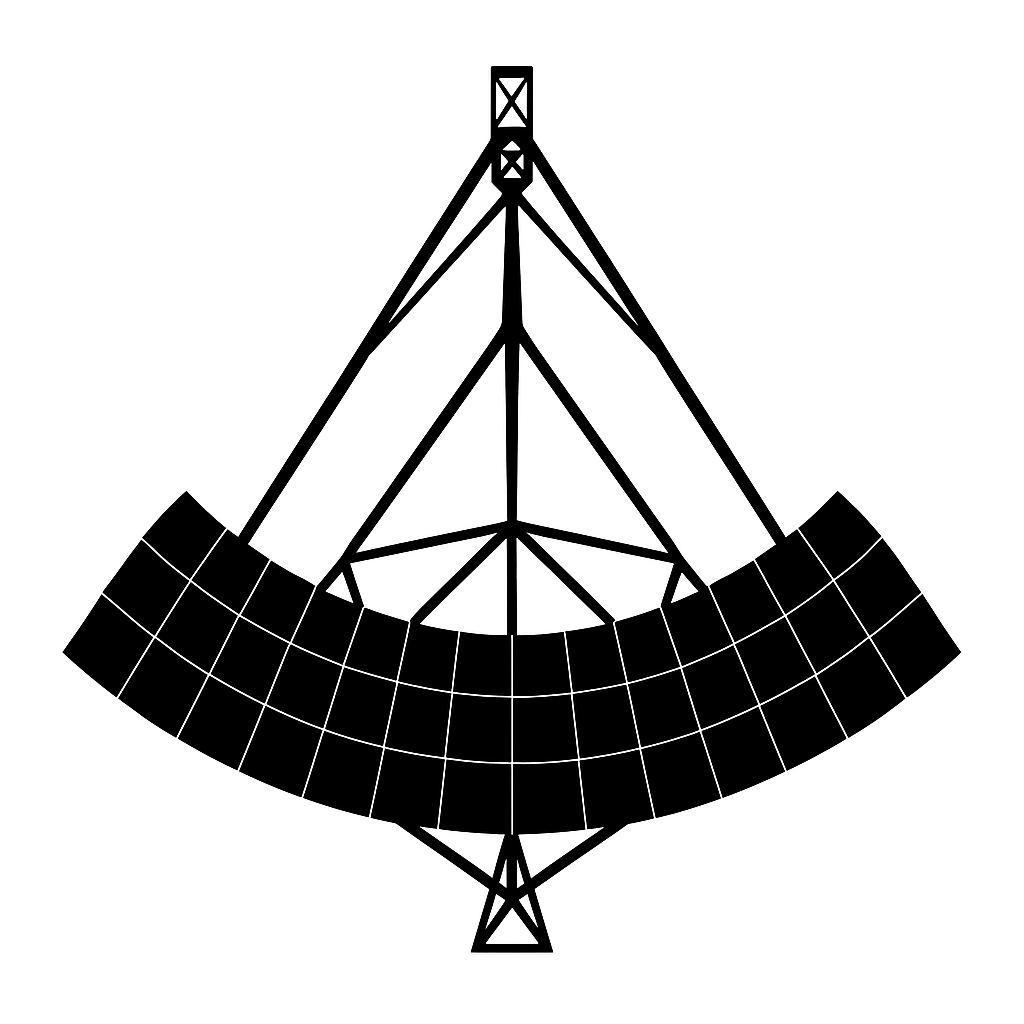 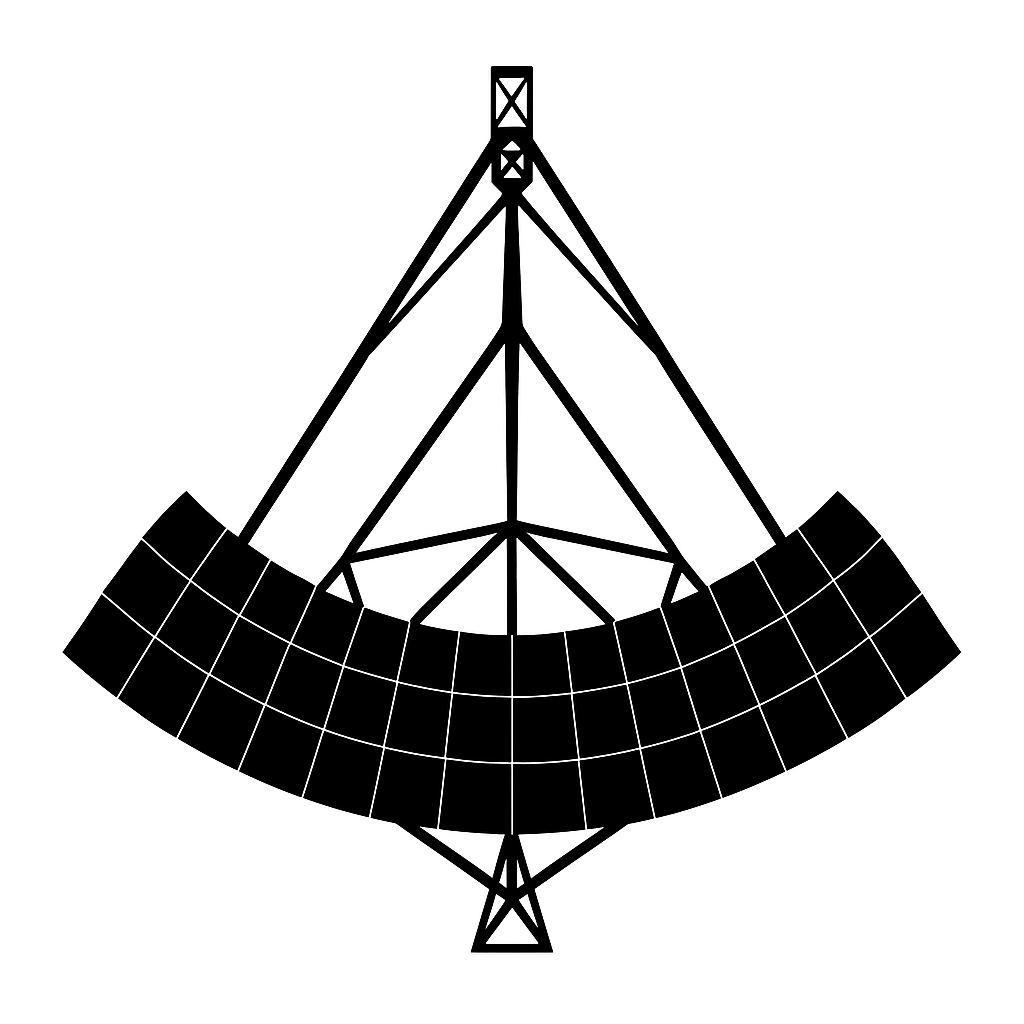 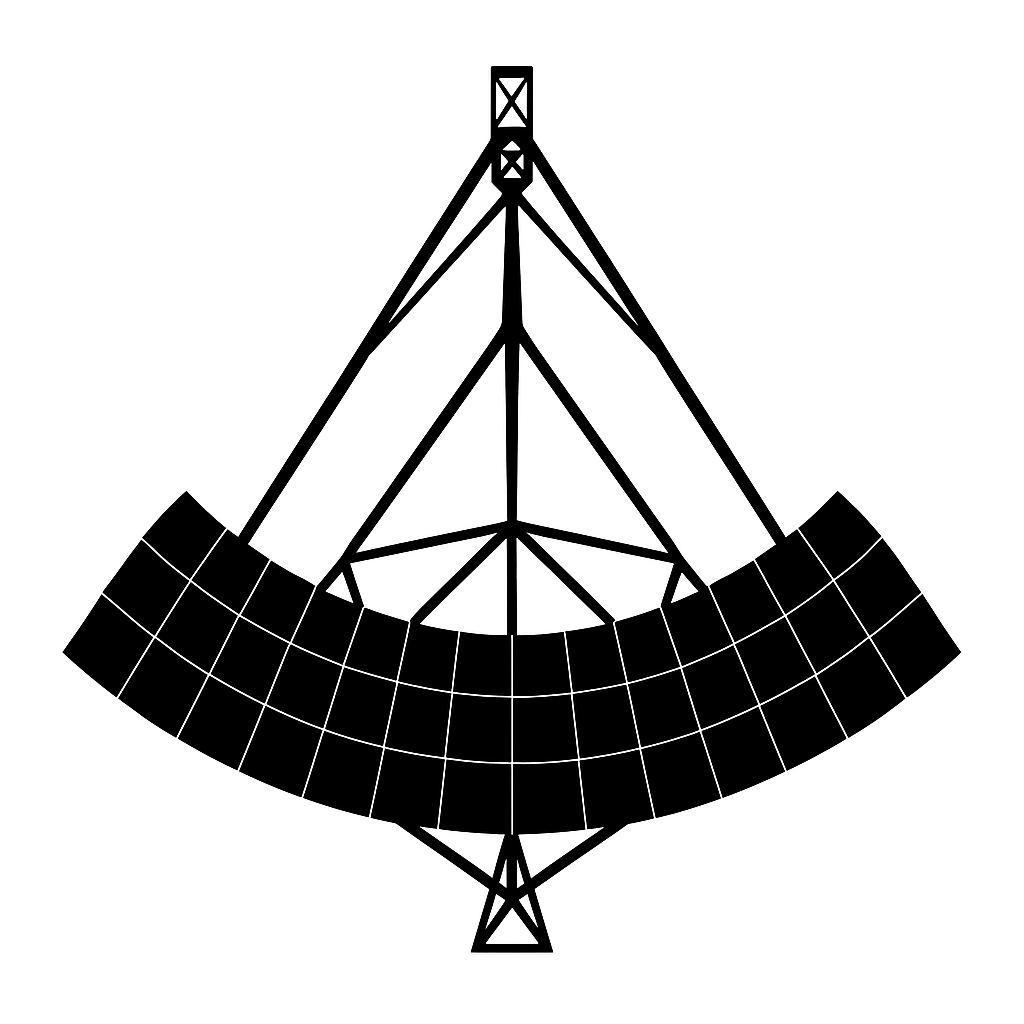 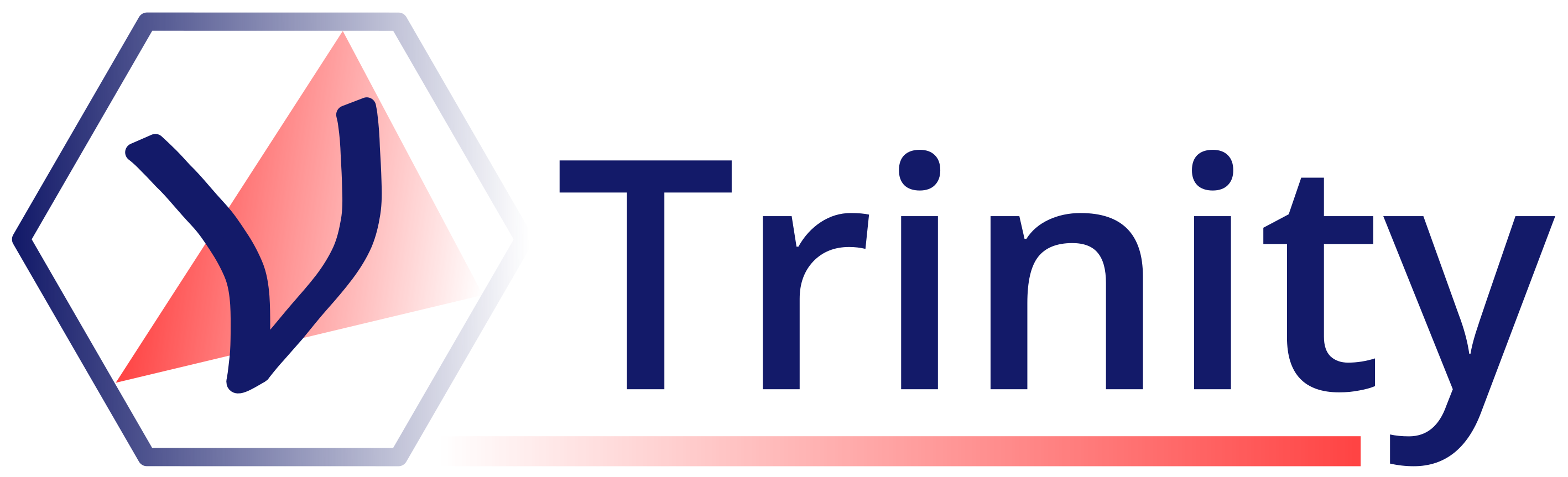 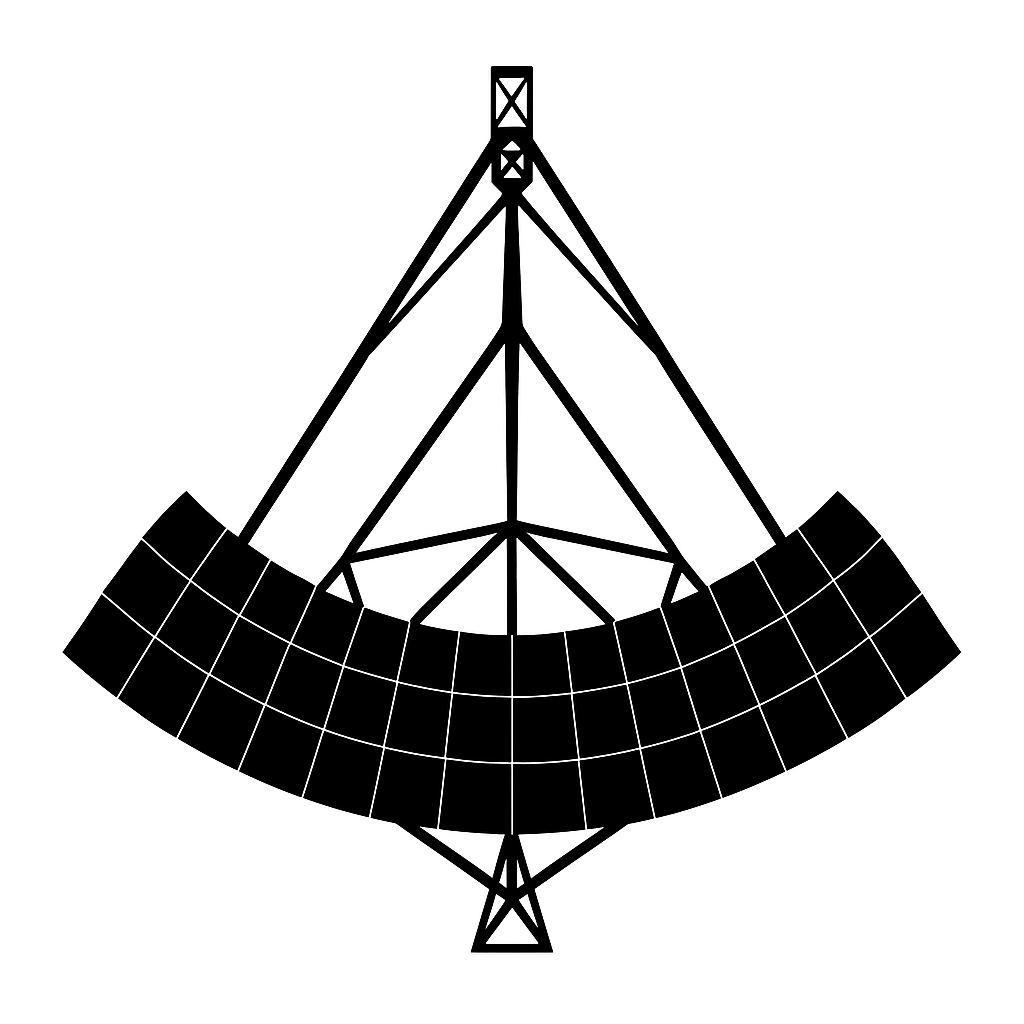 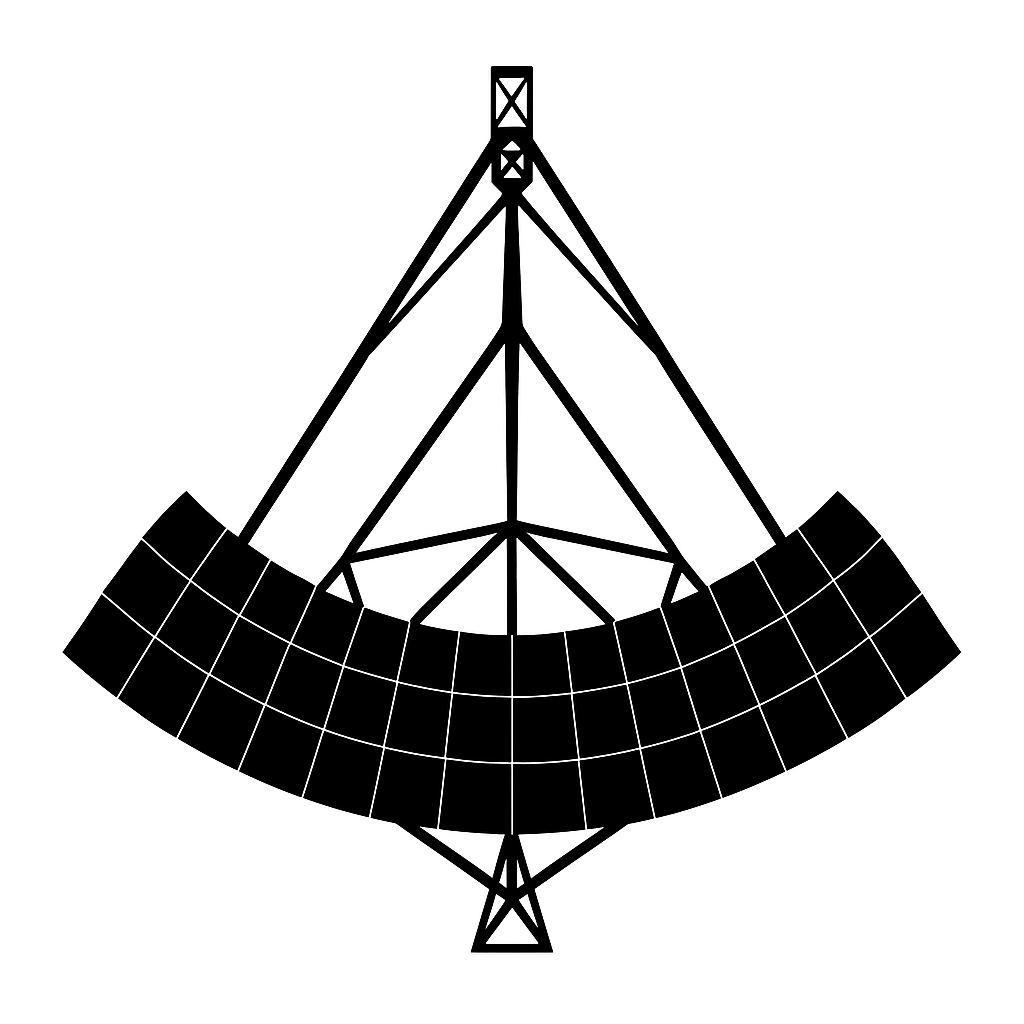 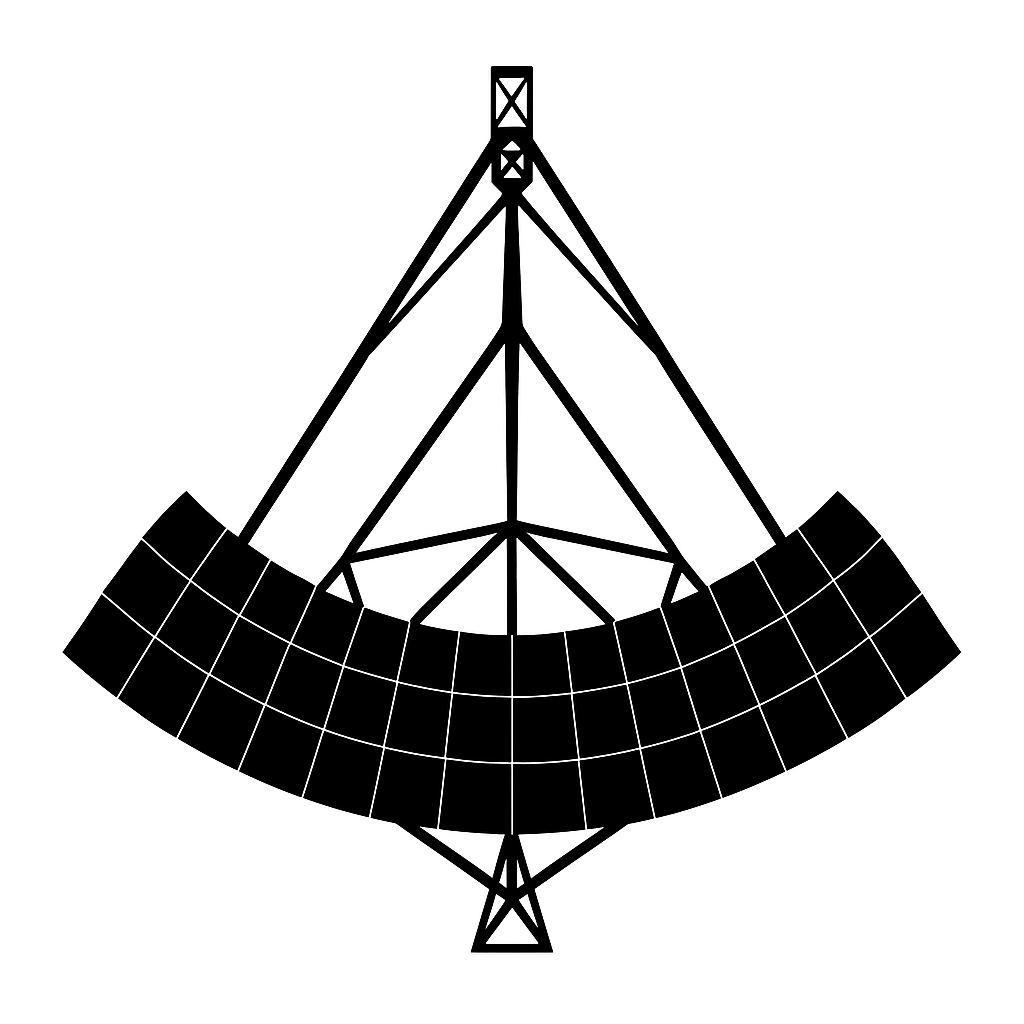 Could Trinity observe blazar flares?
What is the past, present and future of Trinity?
What is Trinity’s detection capability?
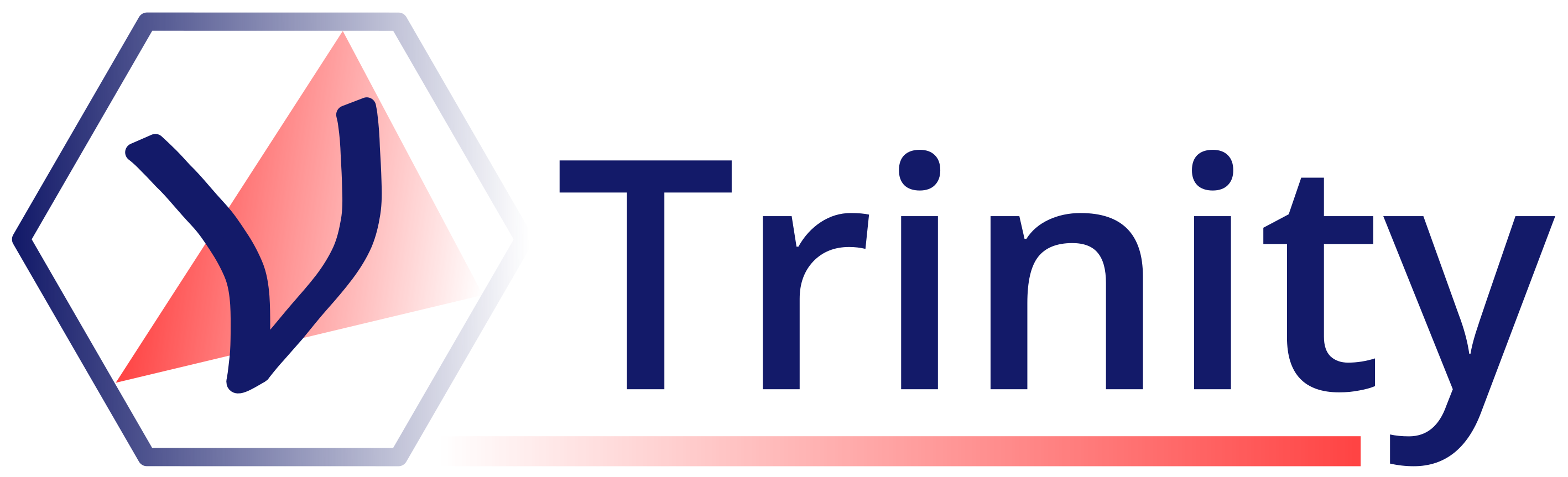 draudales@gatech.edu							     trinity-observatory.org
How does Trinity detect neutrinos?
What makes Trinity different from other neutrino telescopes?
How can Trinity contribute to GRB physics?
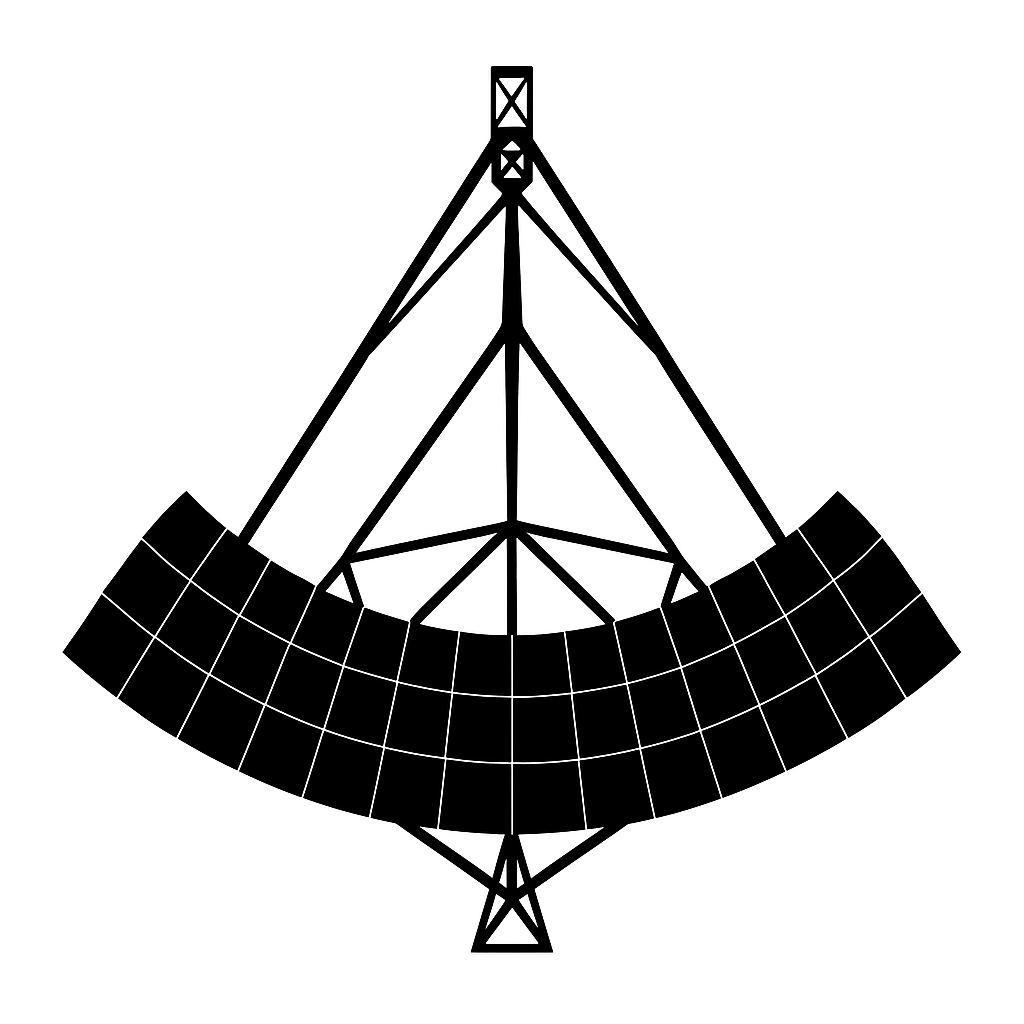 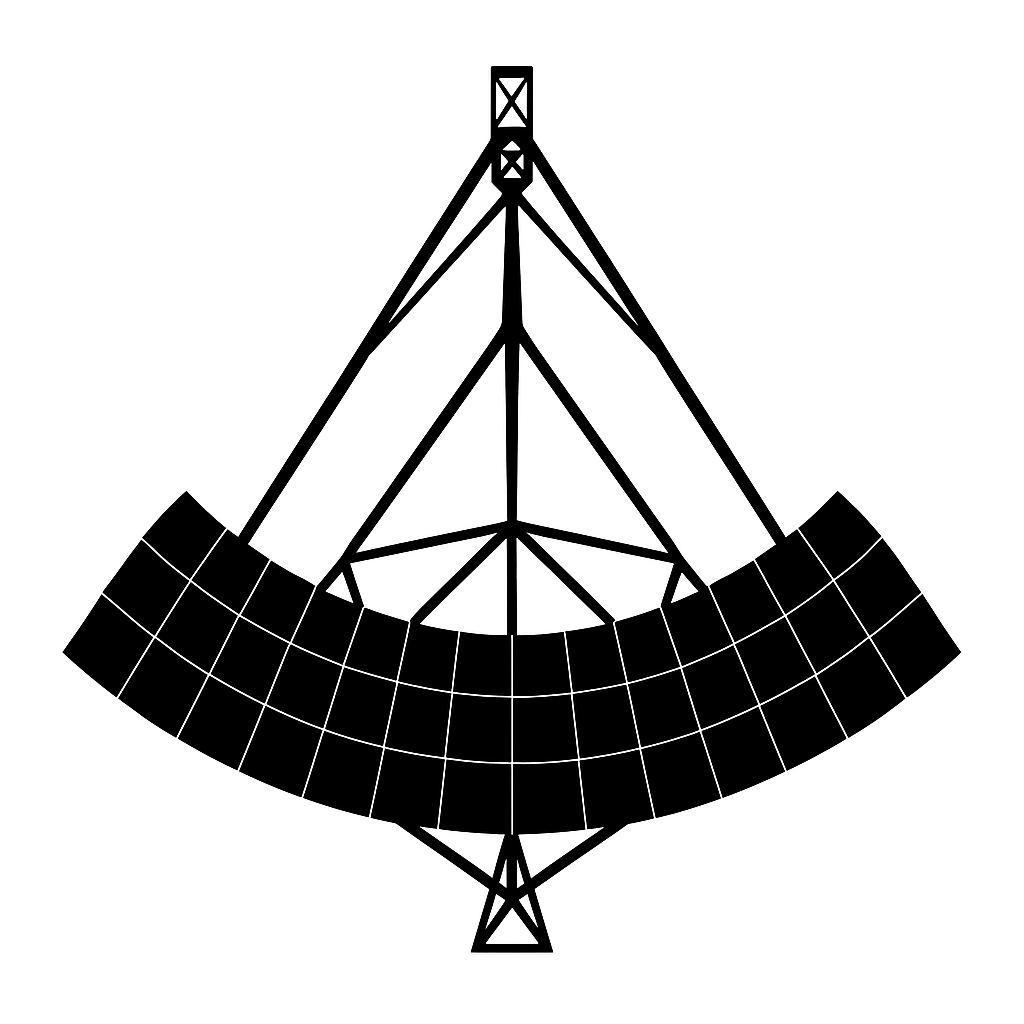 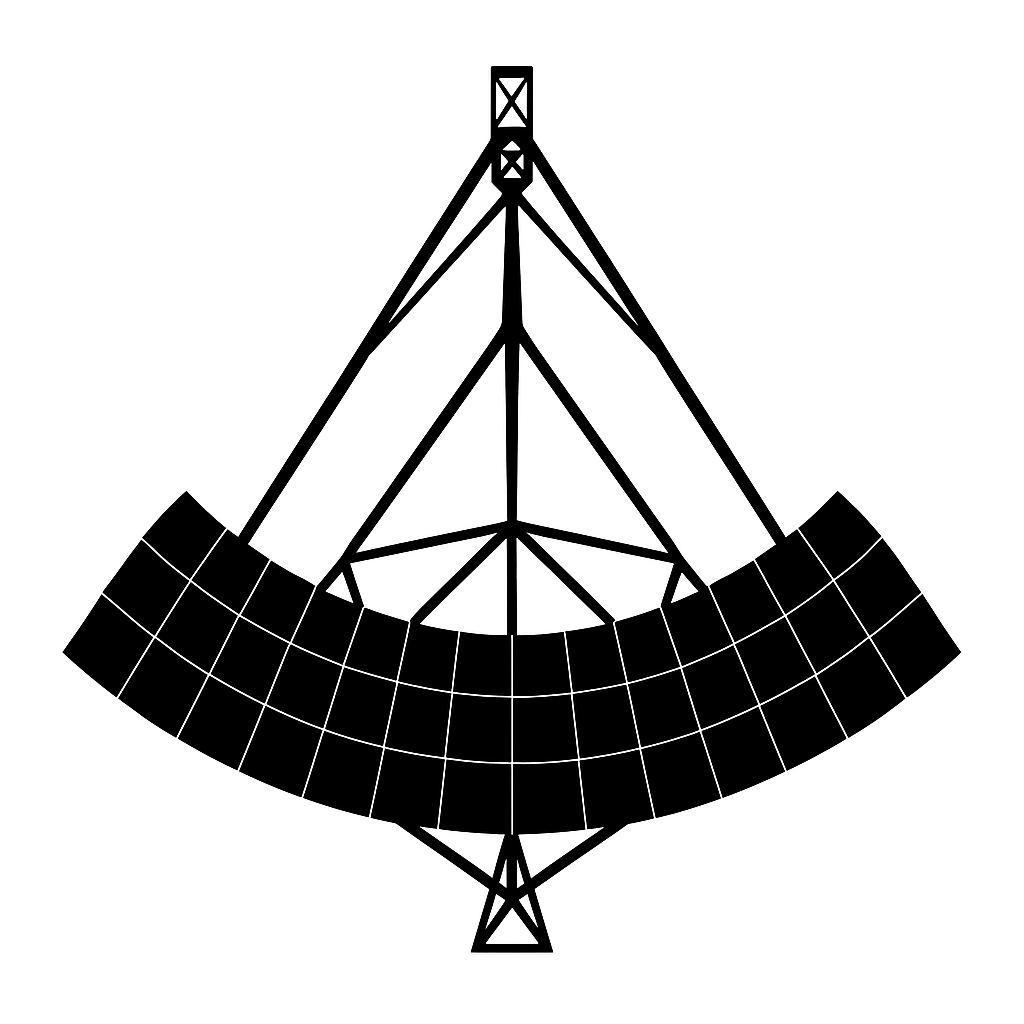 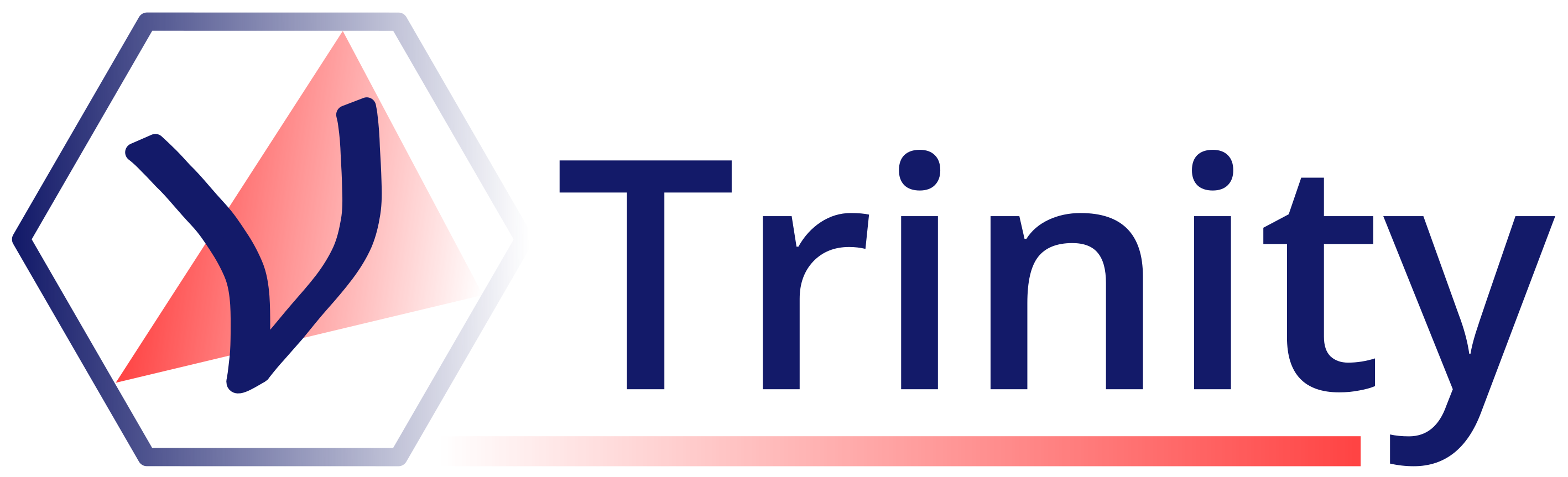 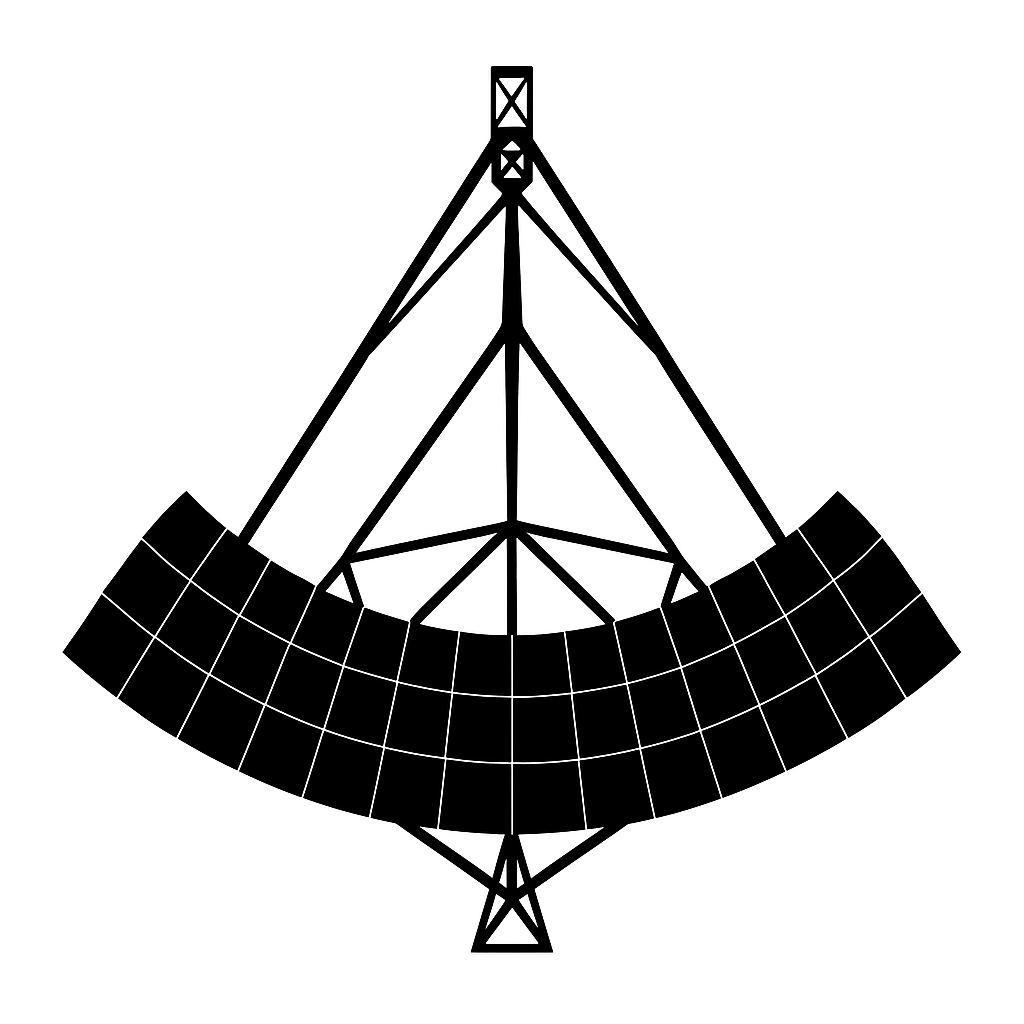 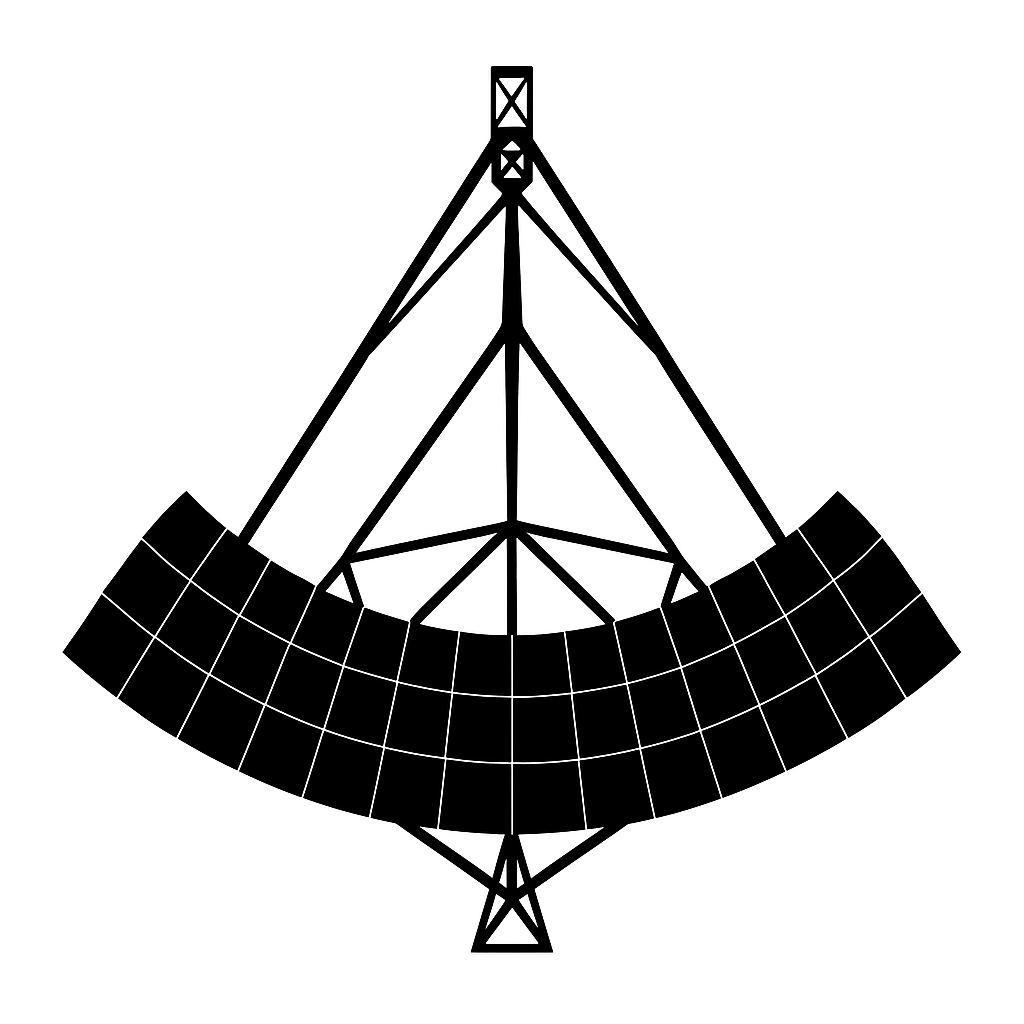 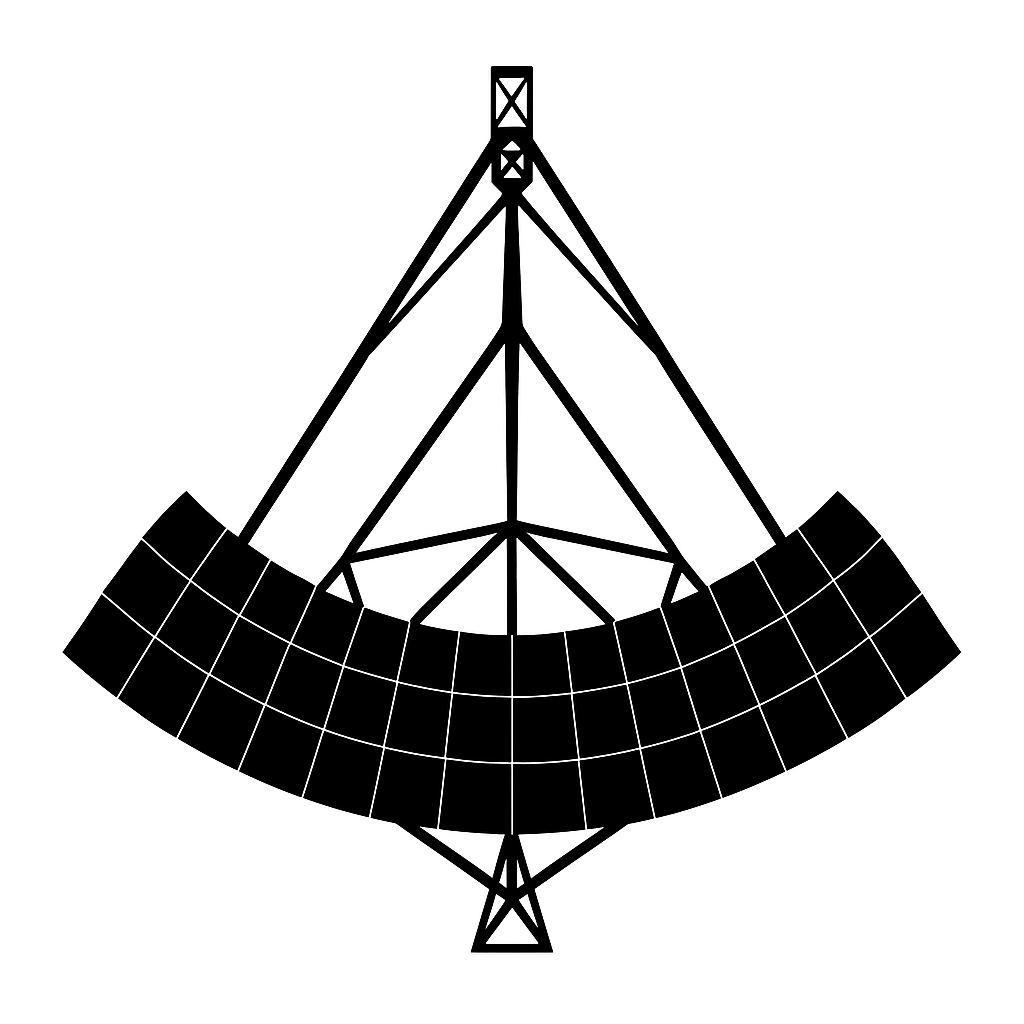 Could Trinity observe blazar flares?
What is the past, present and future of Trinity?
What is Trinity’s detection capability?
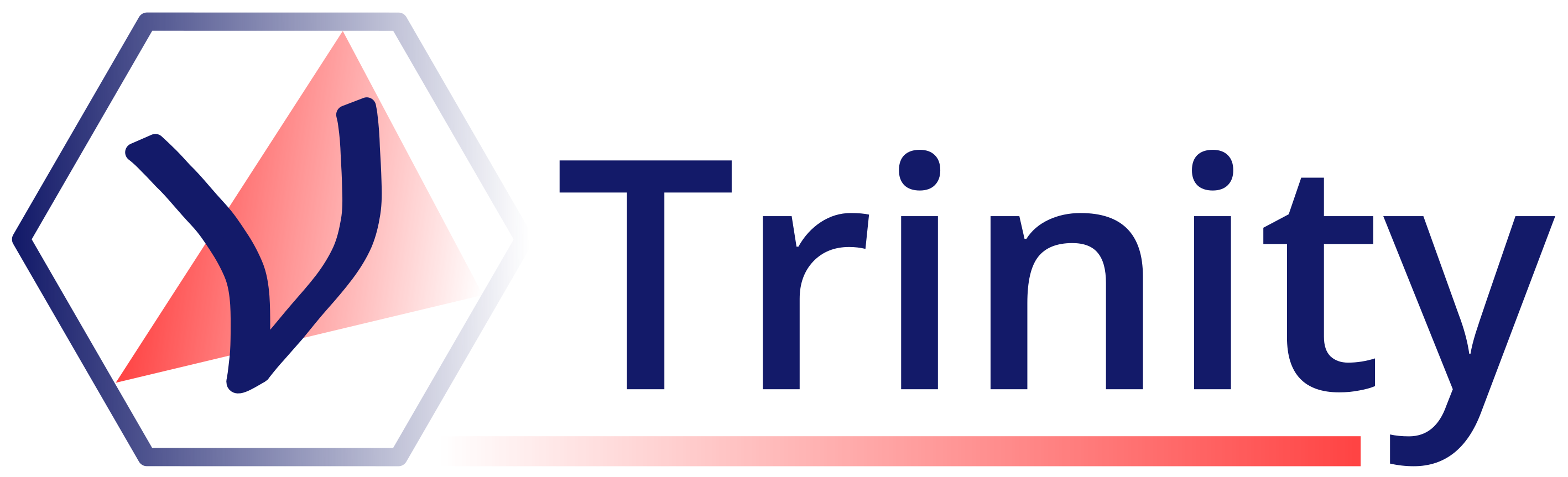 draudales@gatech.edu							     trinity-observatory.org
What is Trinity’s detection capability?
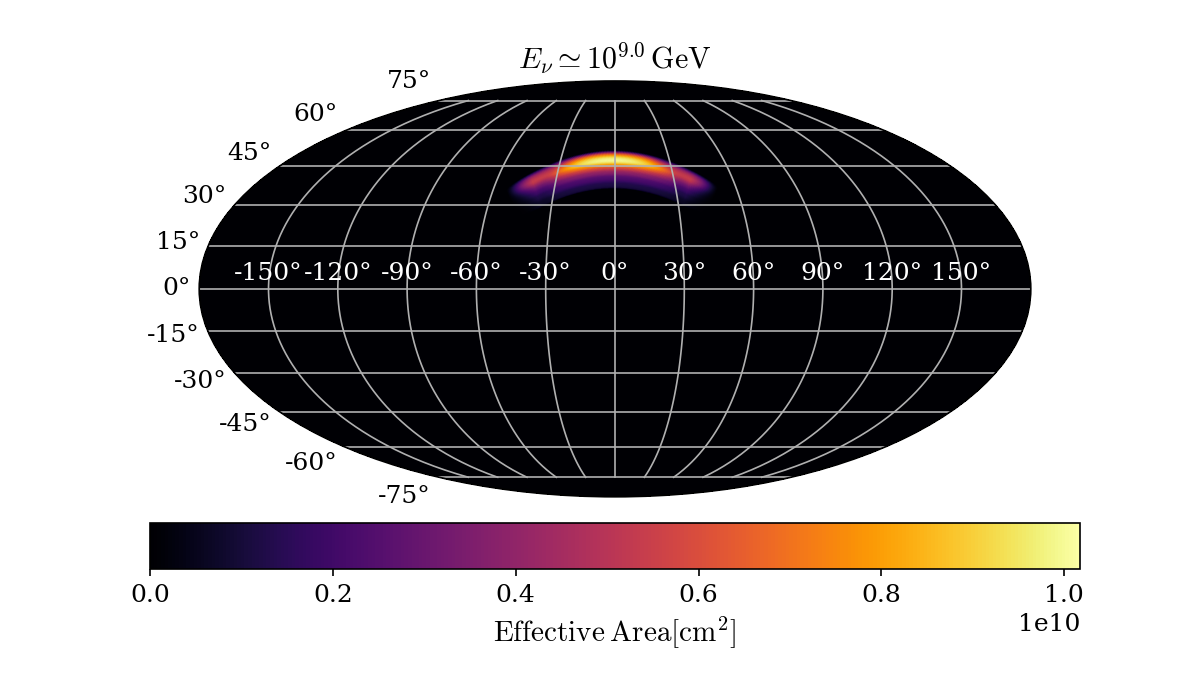 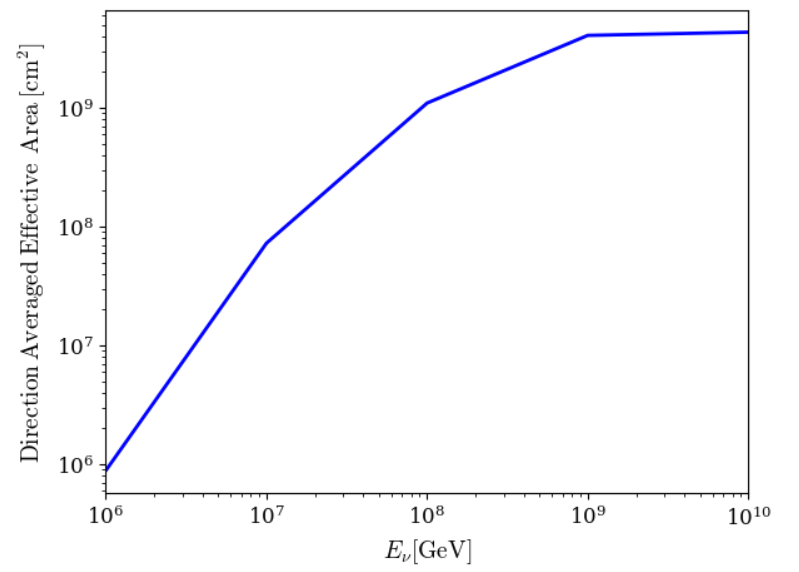 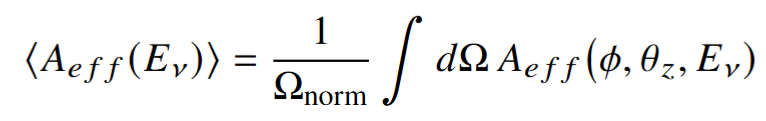 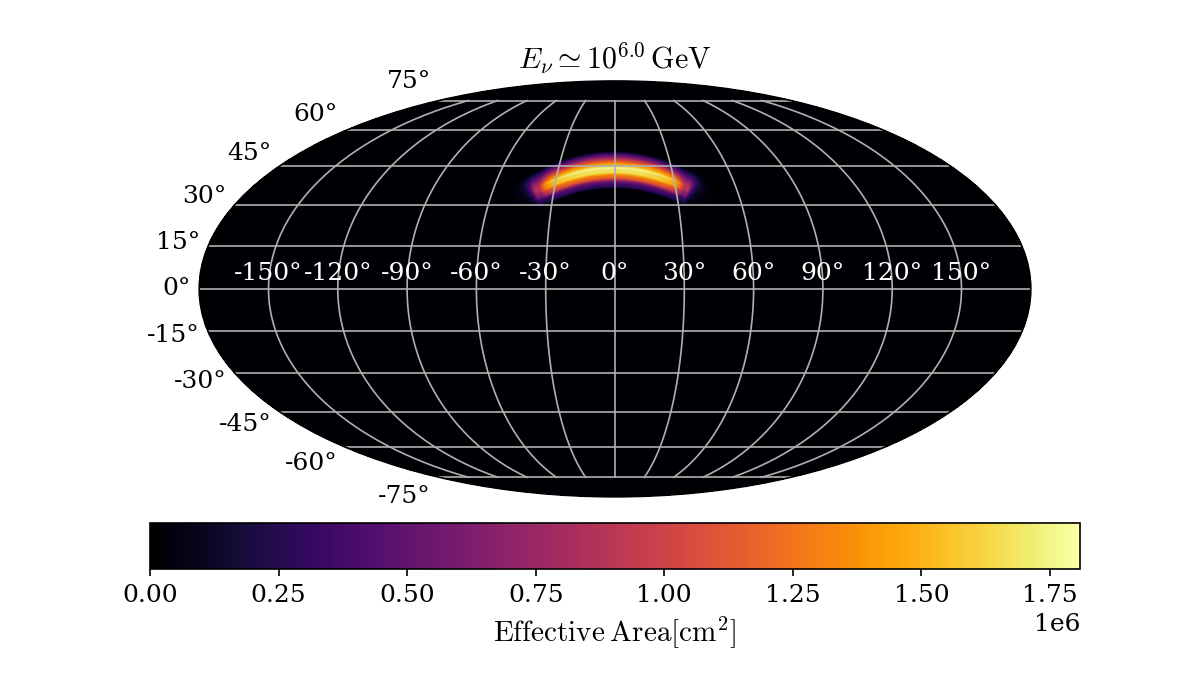 Simulations with Corsika and NuTauSim
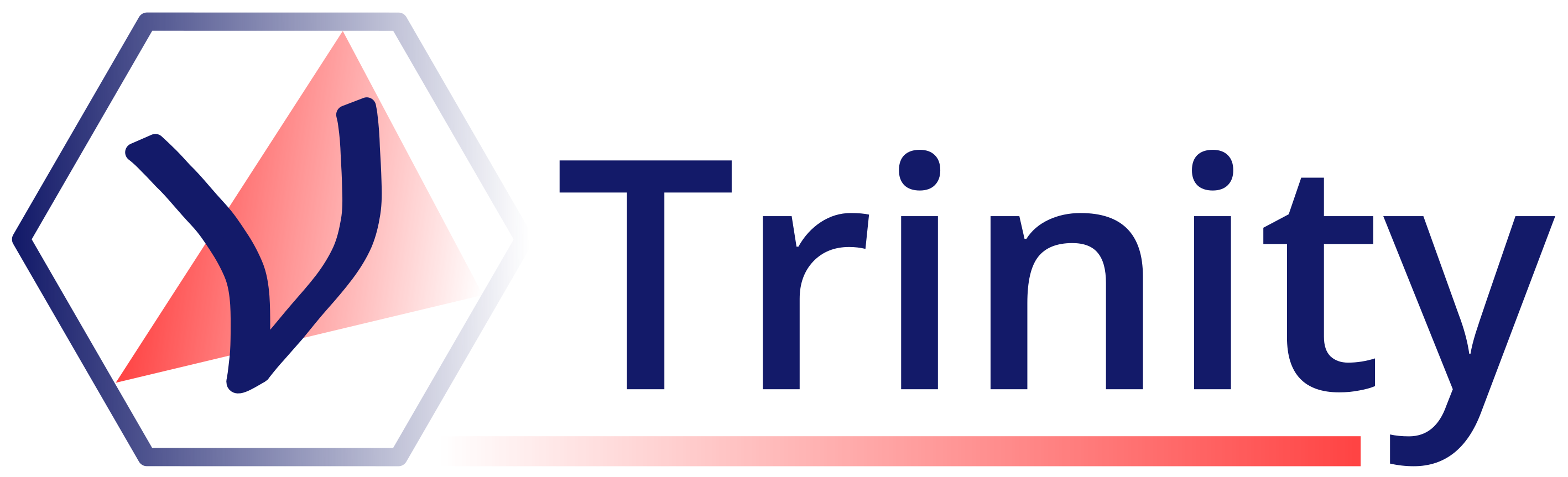 draudales@gatech.edu							     trinity-observatory.org
What is Trinity’s detection capability?
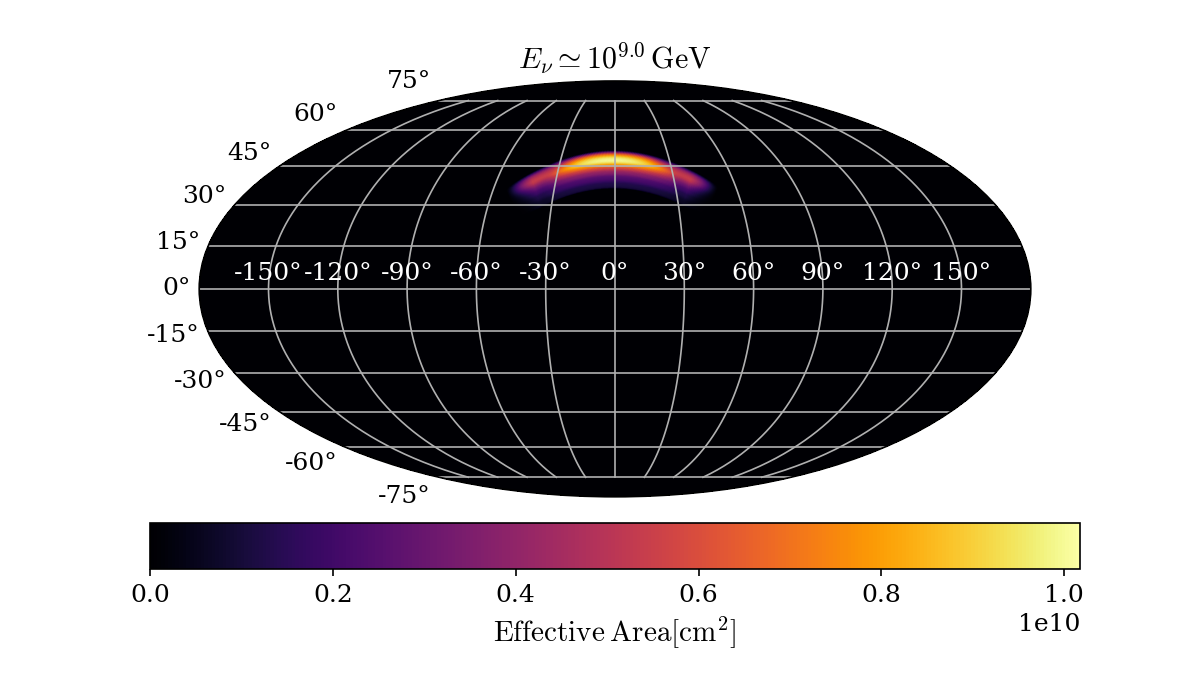 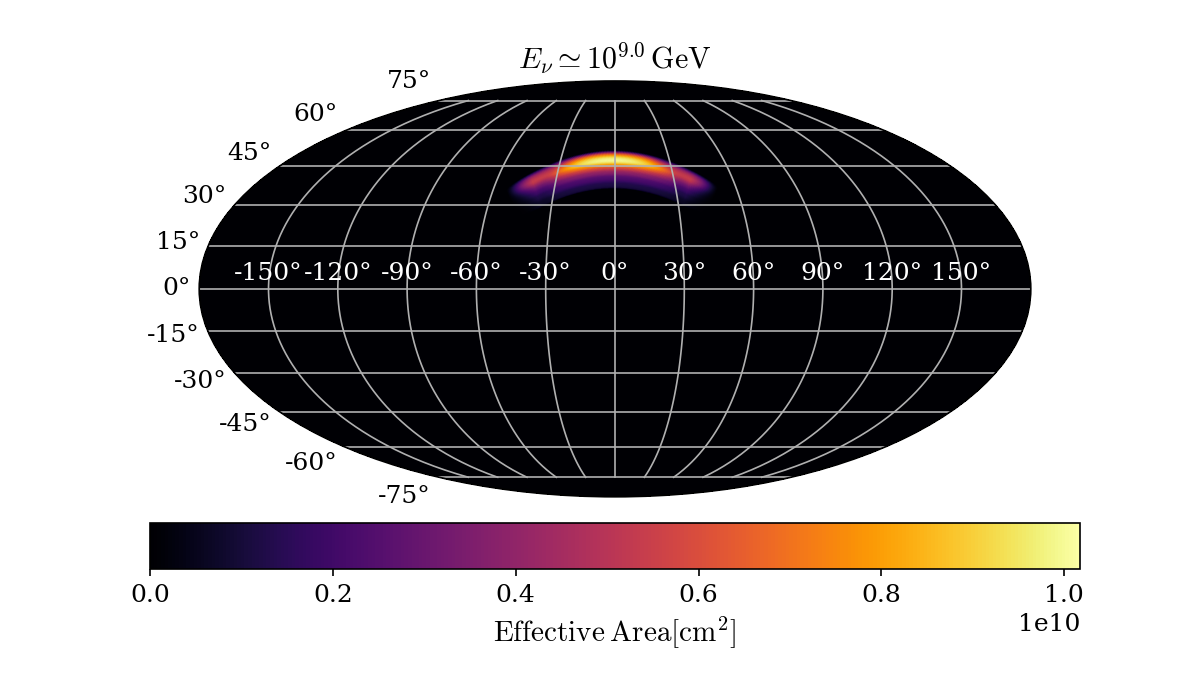 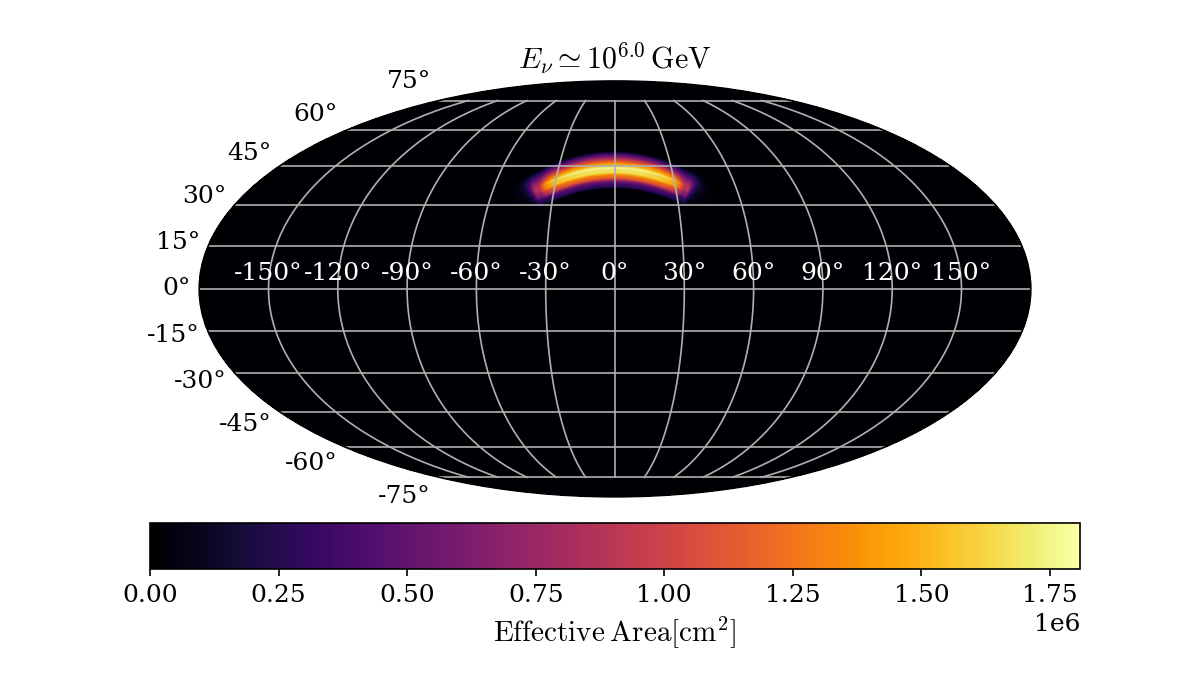 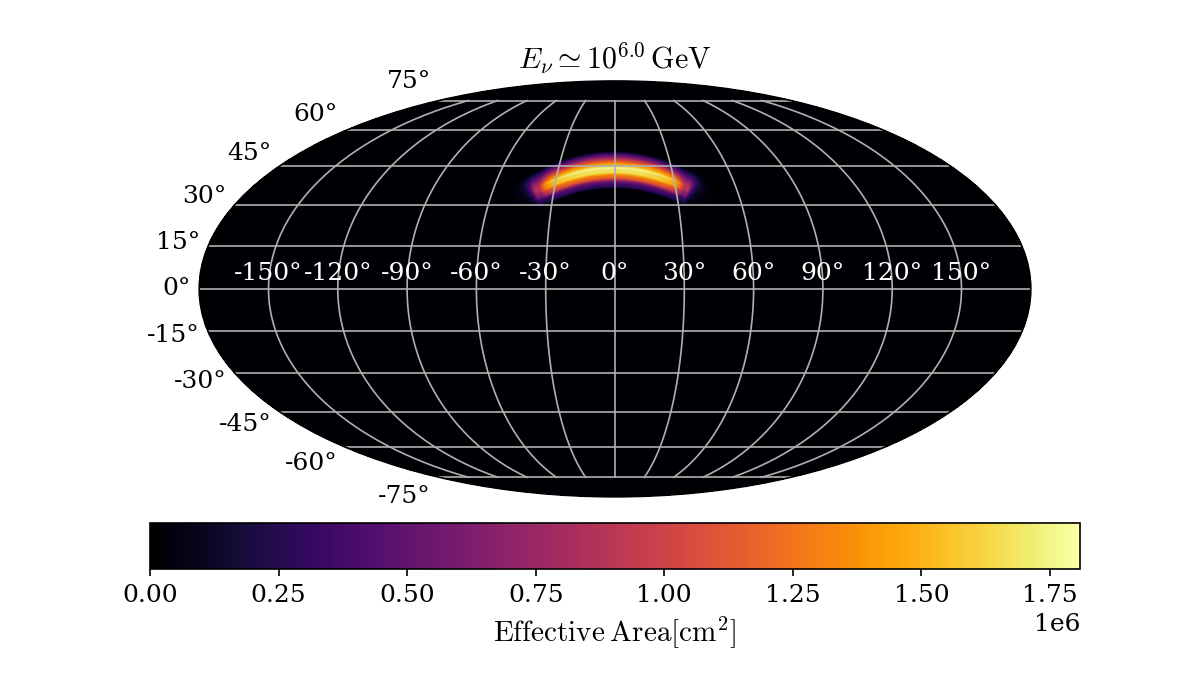 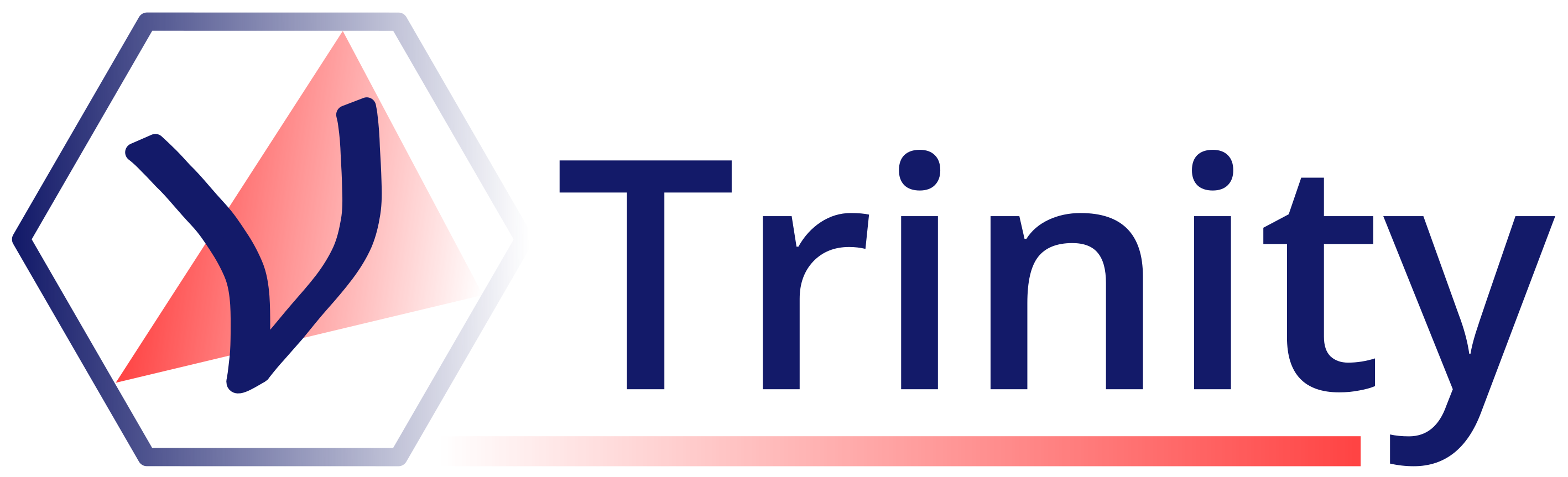 draudales@gatech.edu							     trinity-observatory.org
What is Trinity’s detection capability?
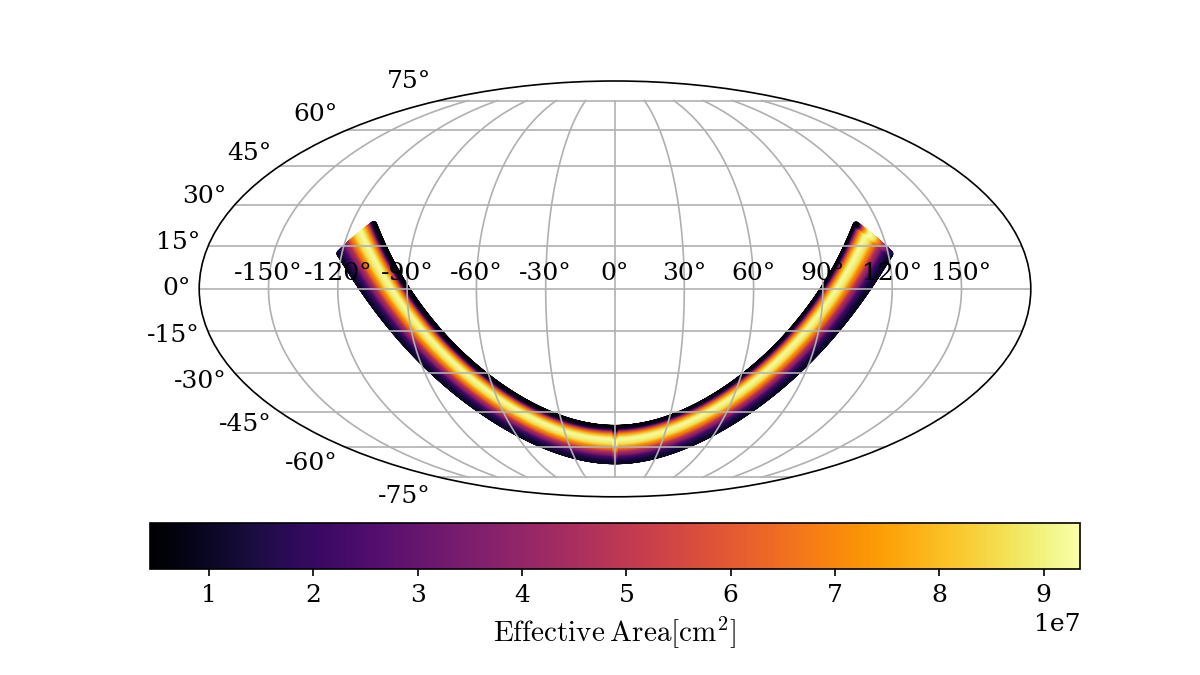 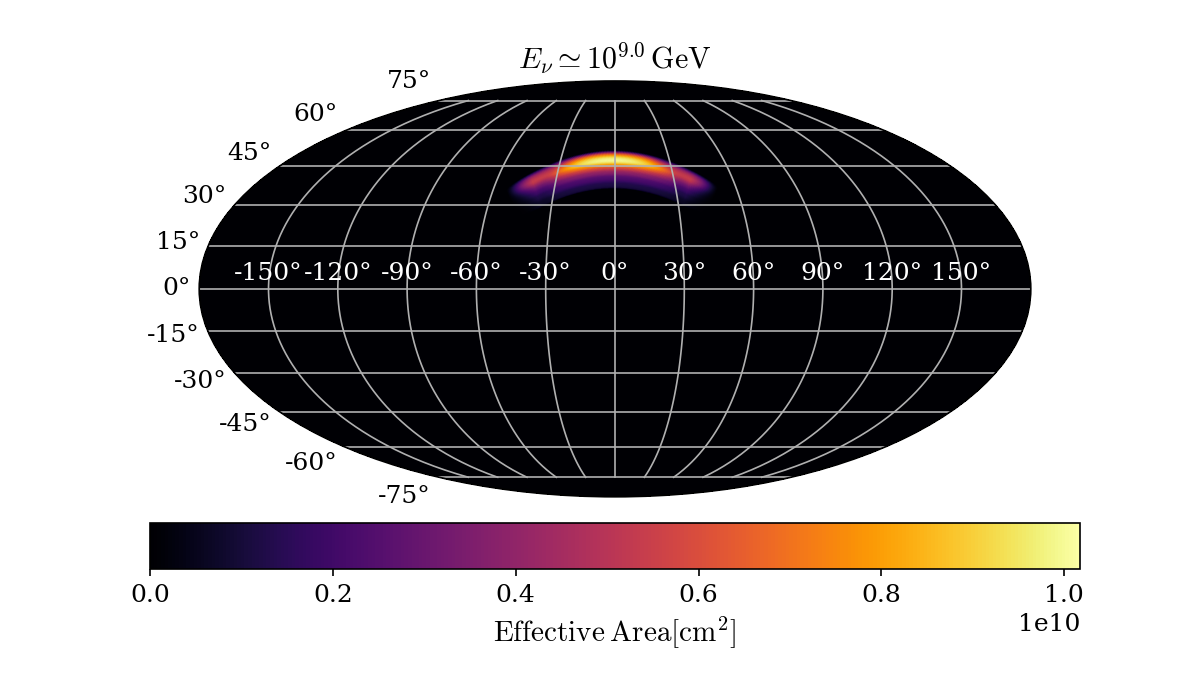 Accesible sky with repointing
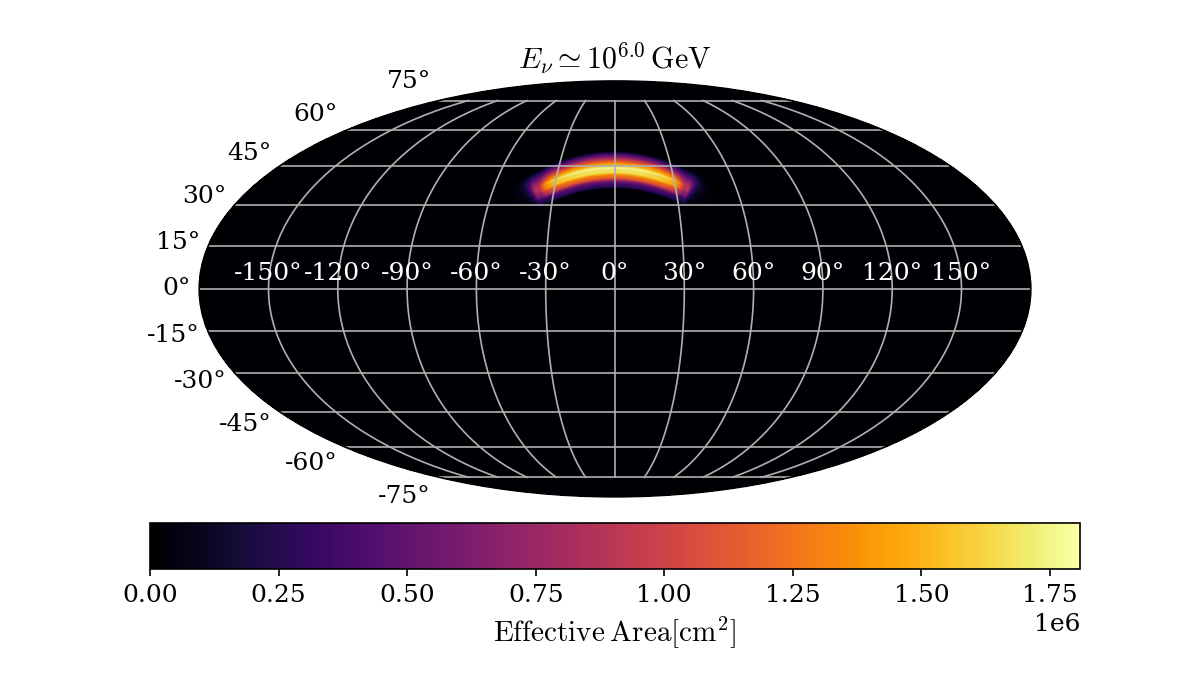 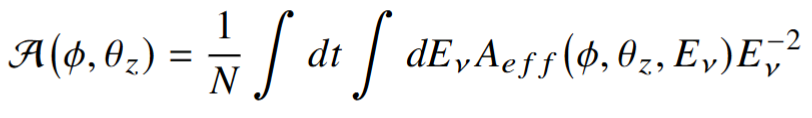 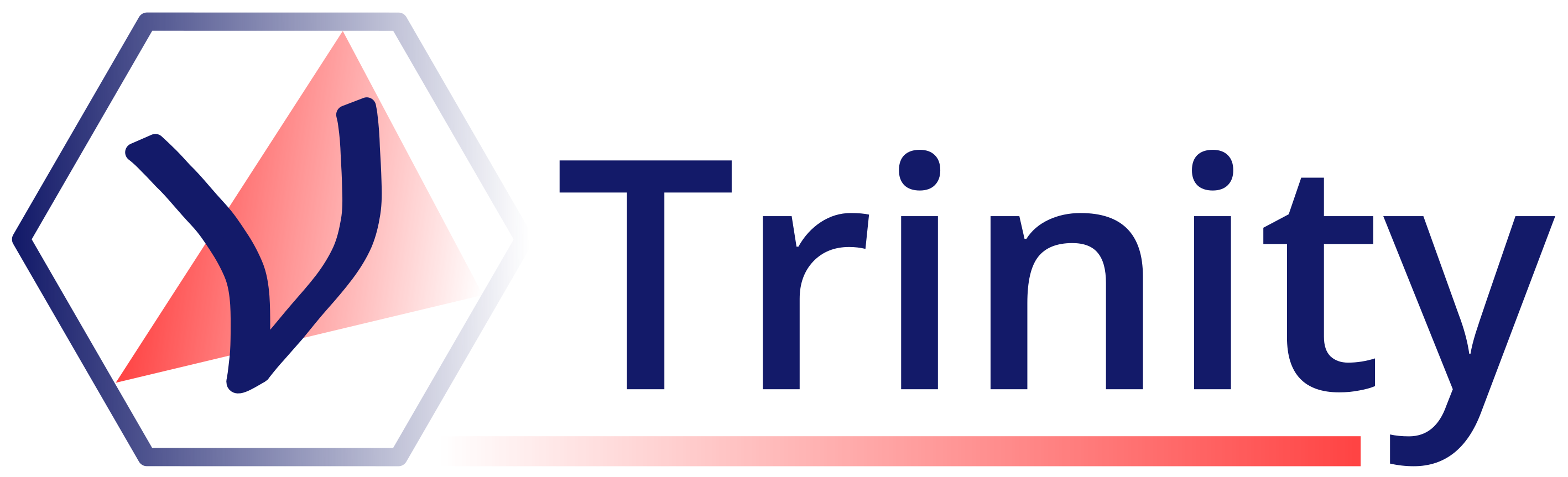 draudales@gatech.edu							     trinity-observatory.org
What is Trinity’s detection capability?
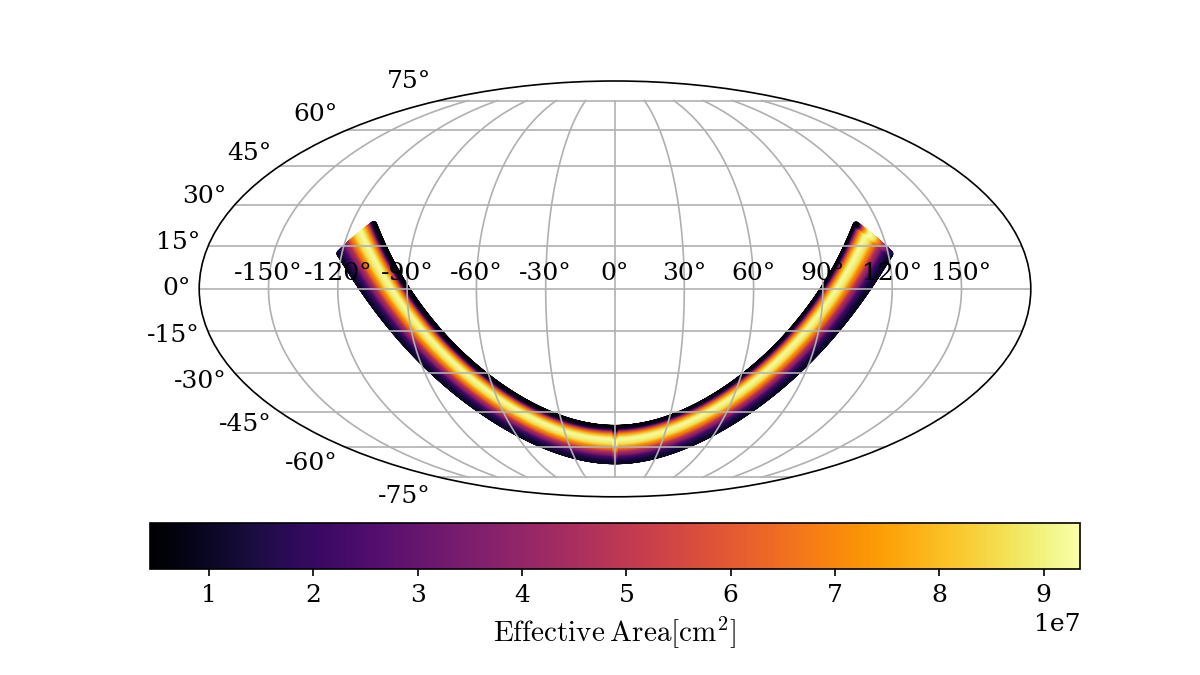 One day
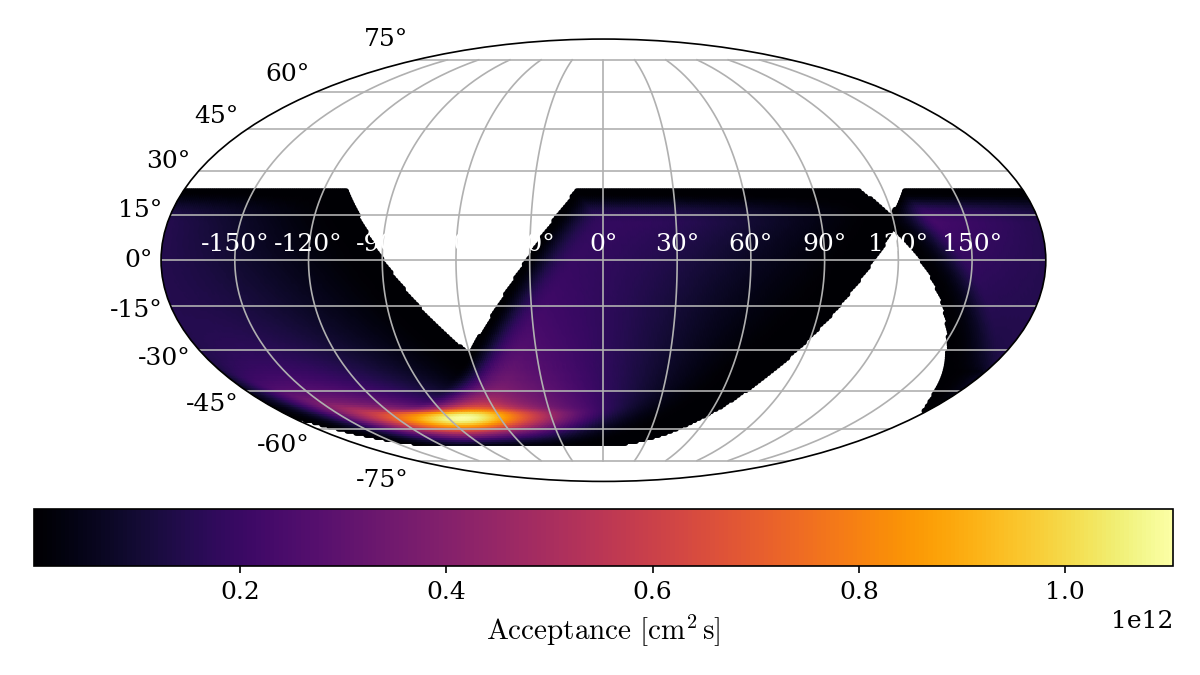 Instantaneous
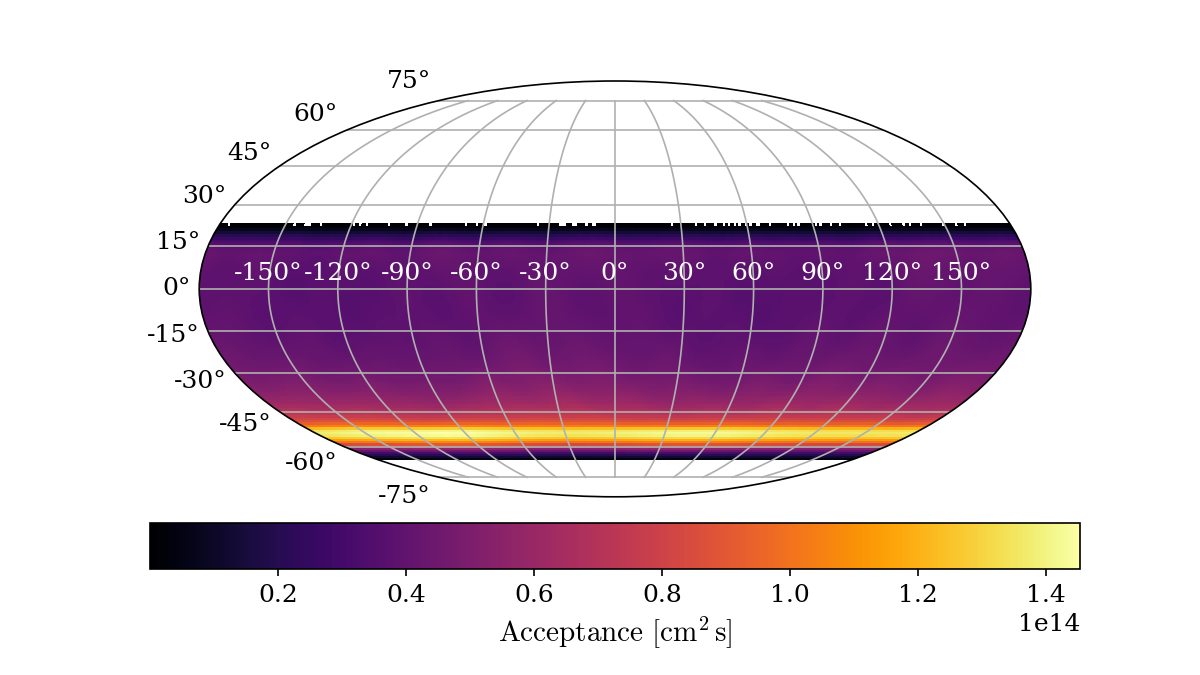 One year
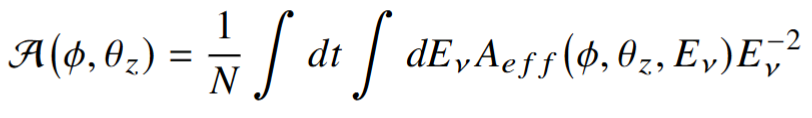 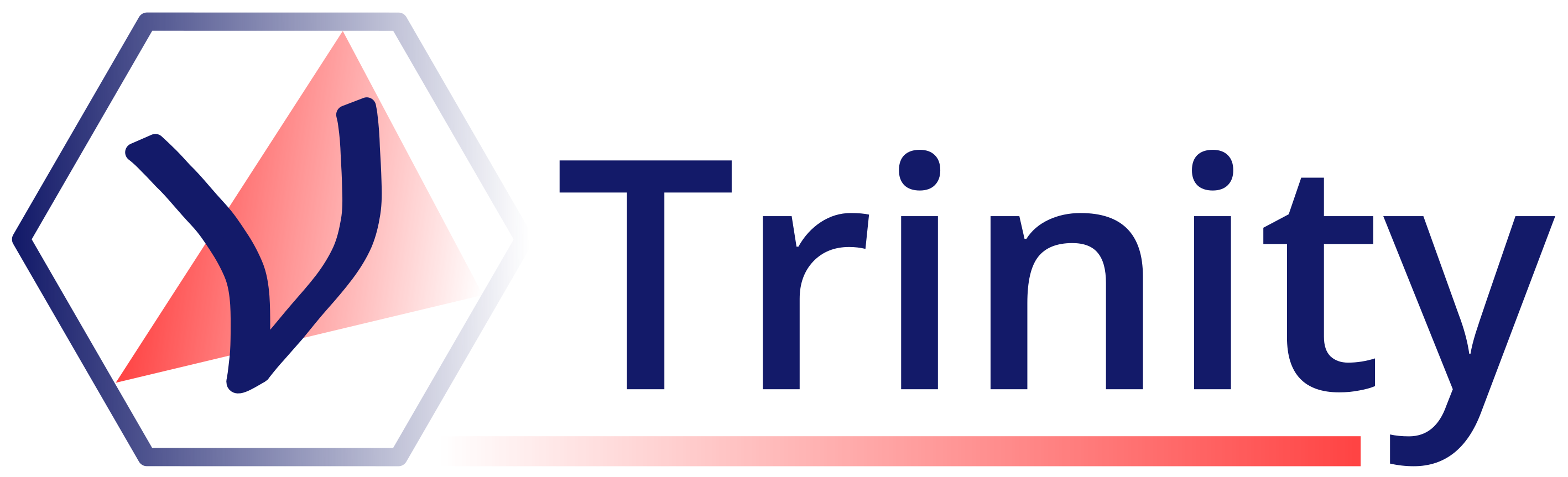 draudales@gatech.edu							     trinity-observatory.org
What is Trinity’s detection capability?
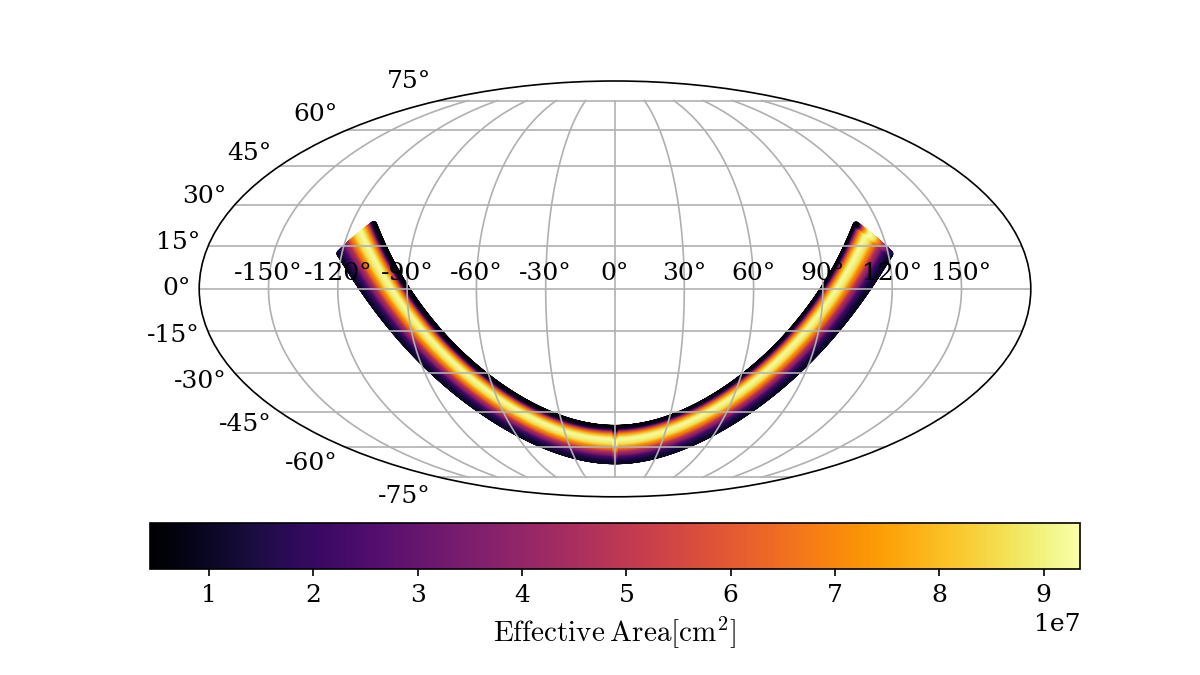 One day
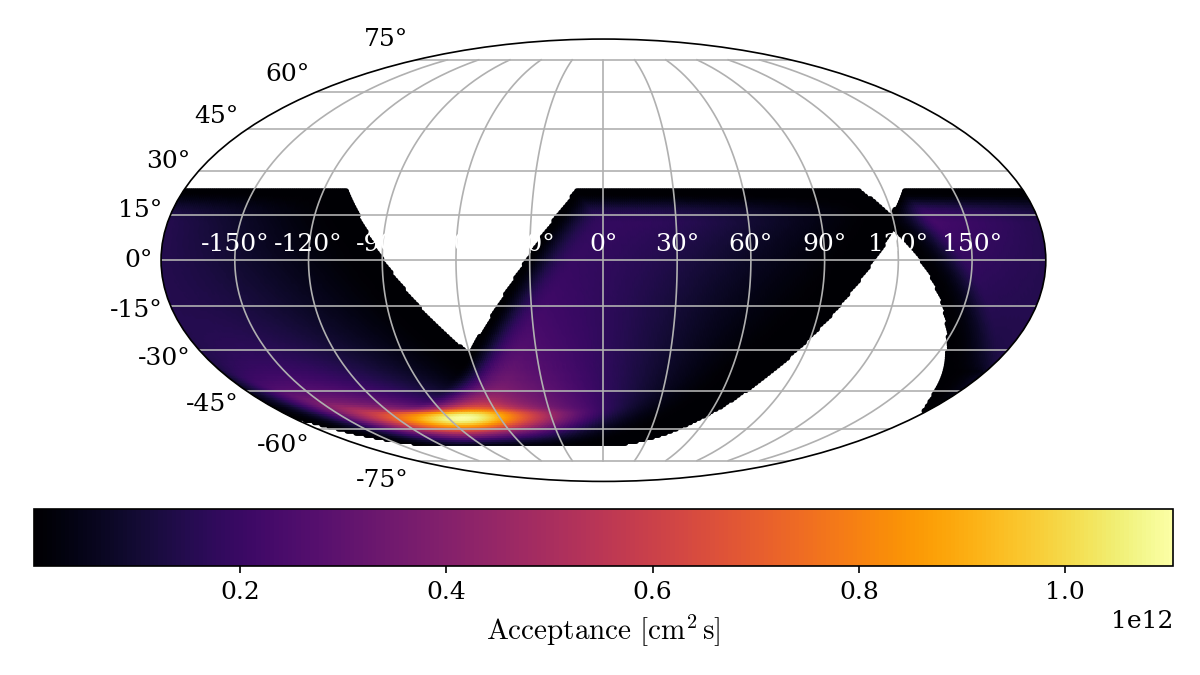 Instantaneous
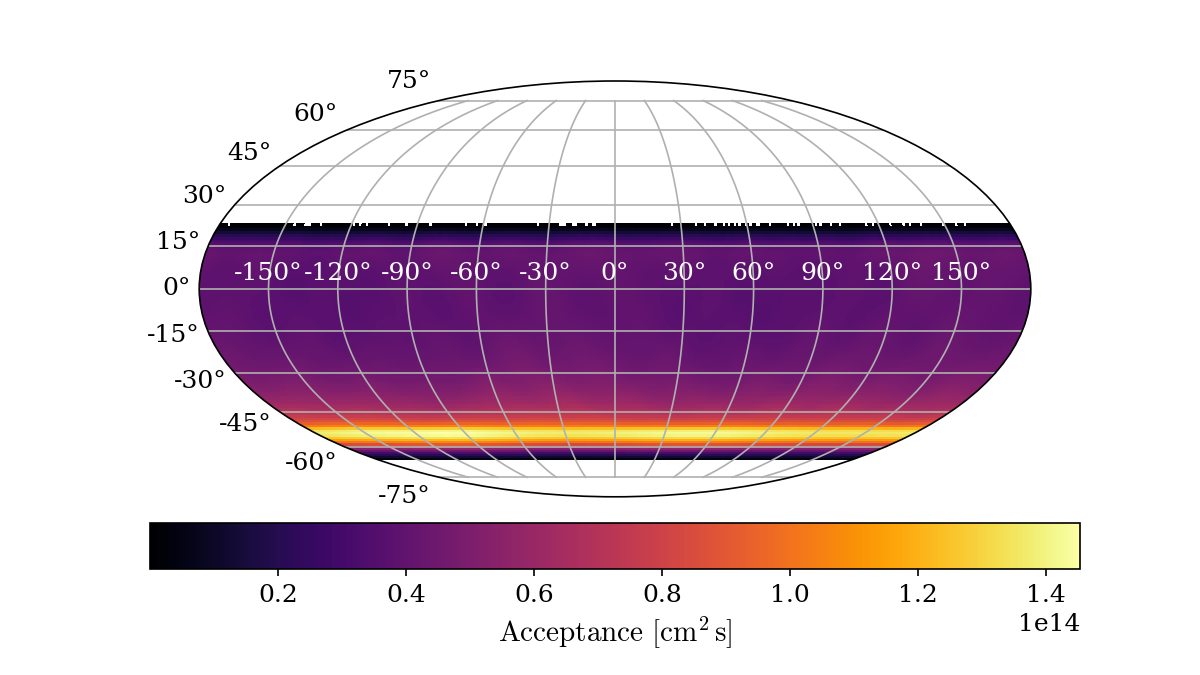 One year
20% duty cycle
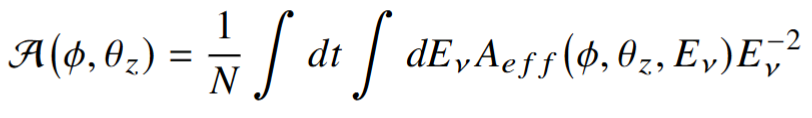 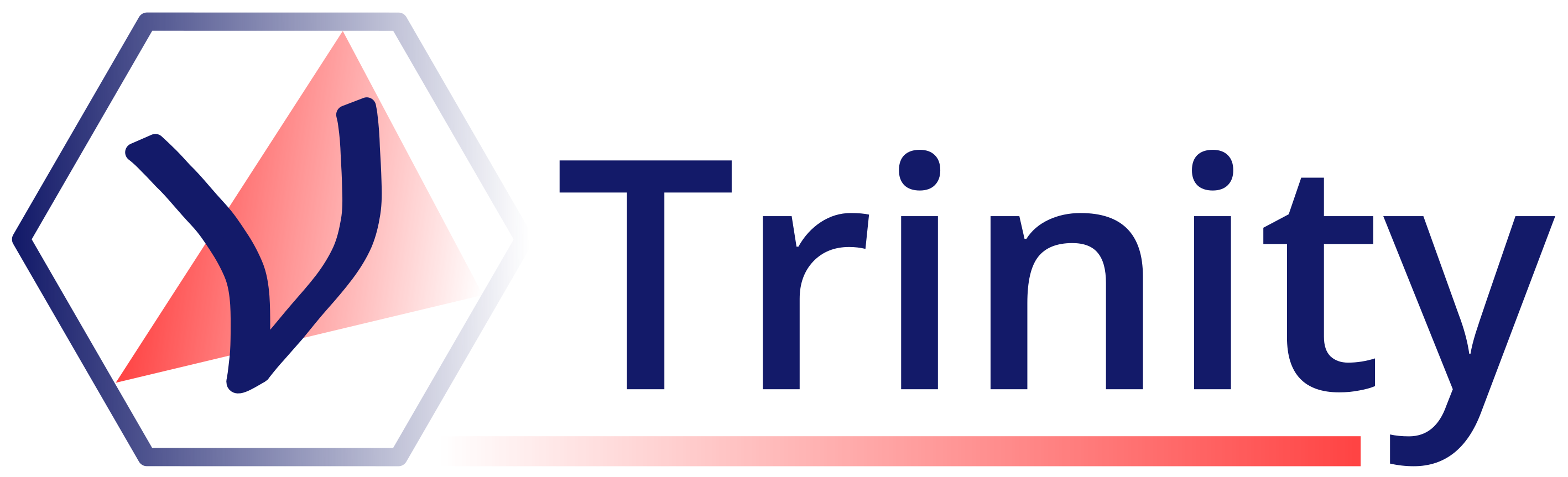 draudales@gatech.edu							     trinity-observatory.org
How does Trinity detect neutrinos?
What makes Trinity different from other neutrino telescopes?
How can Trinity contribute to GRB physics?
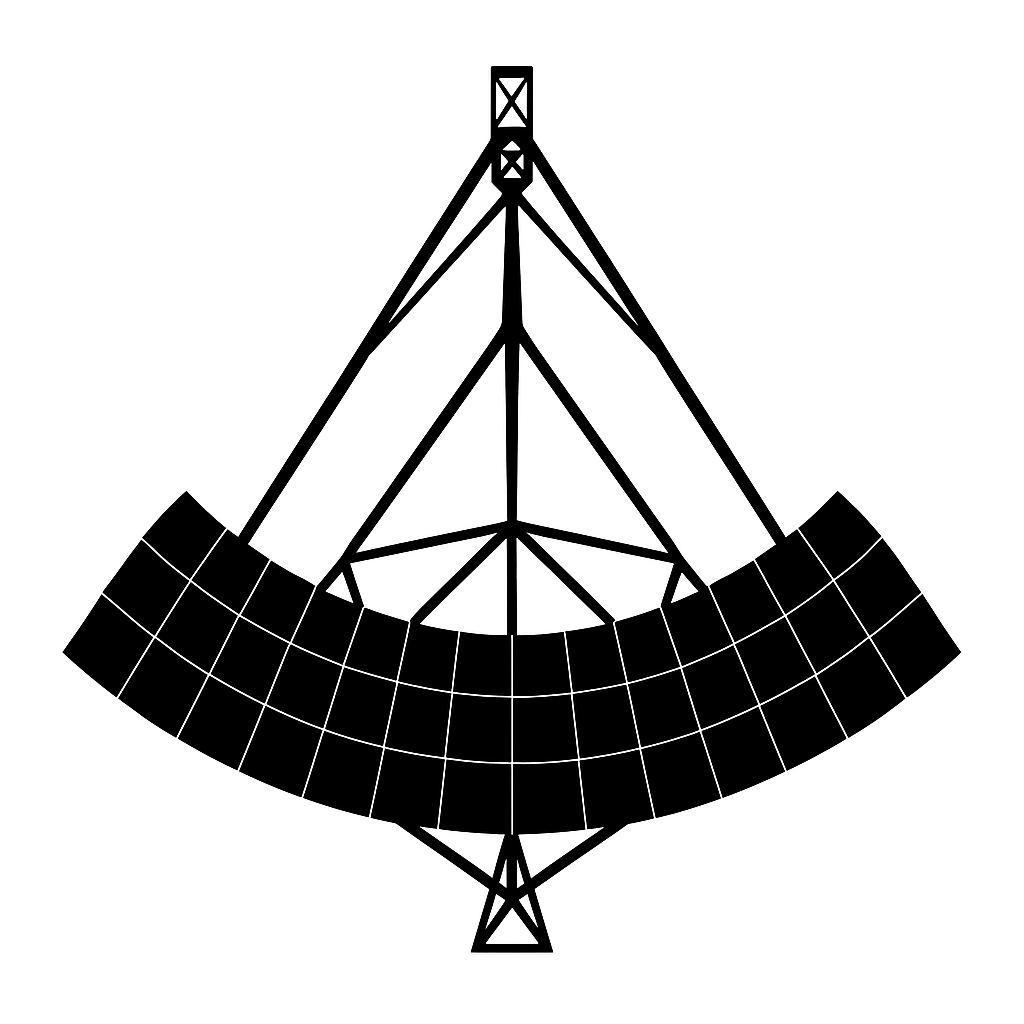 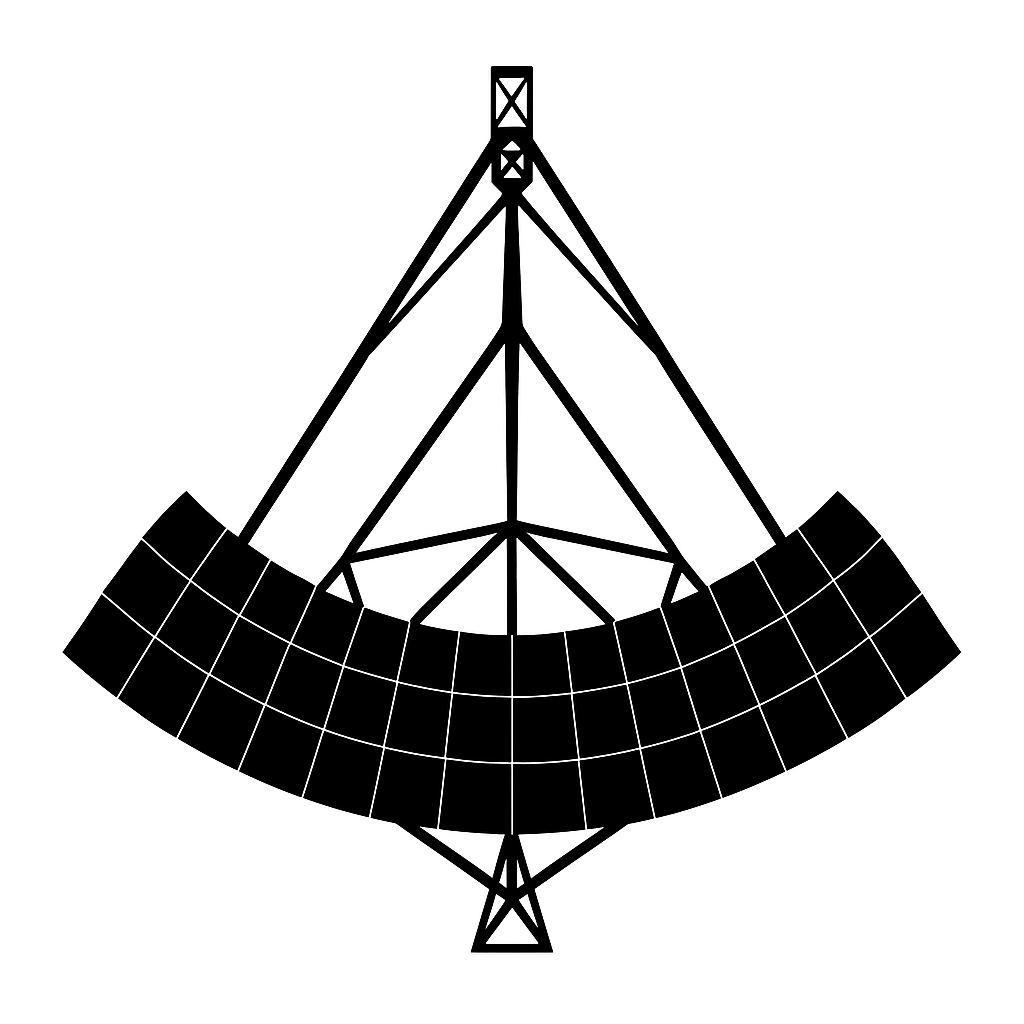 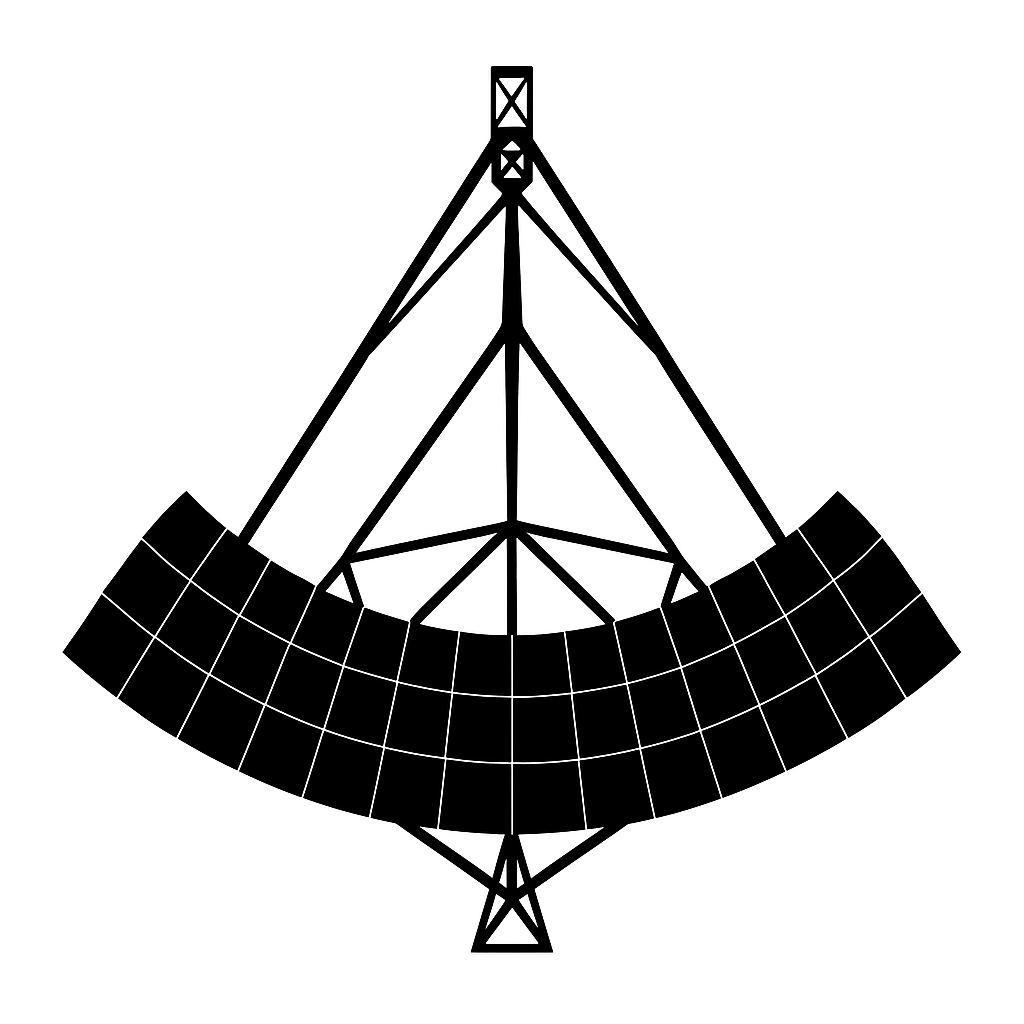 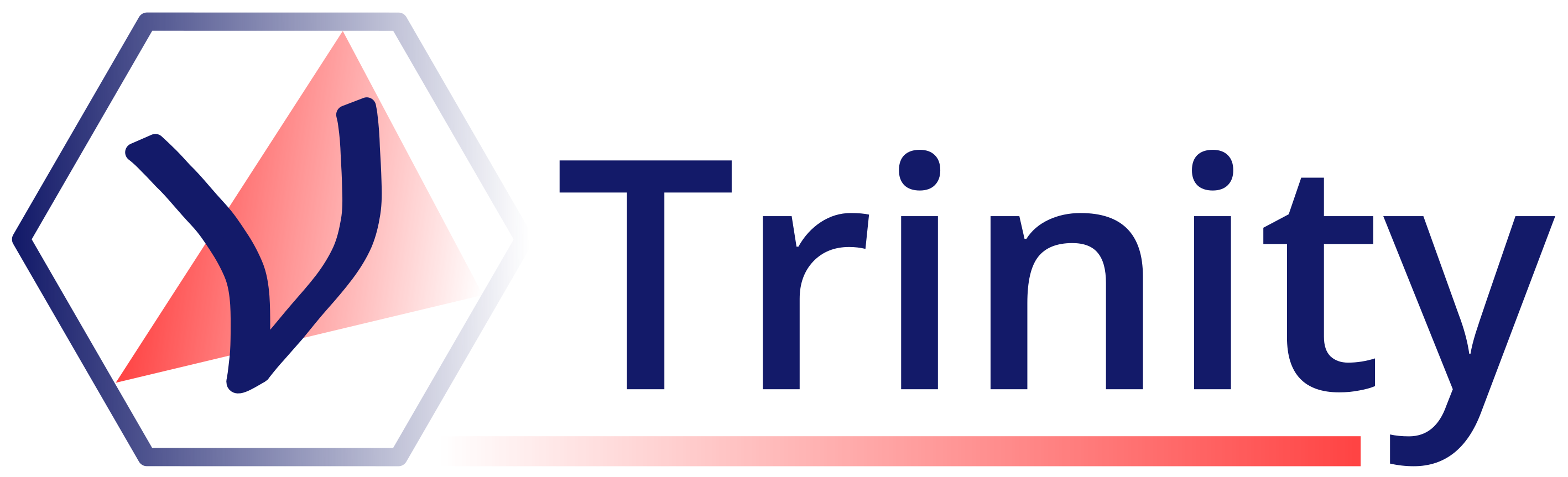 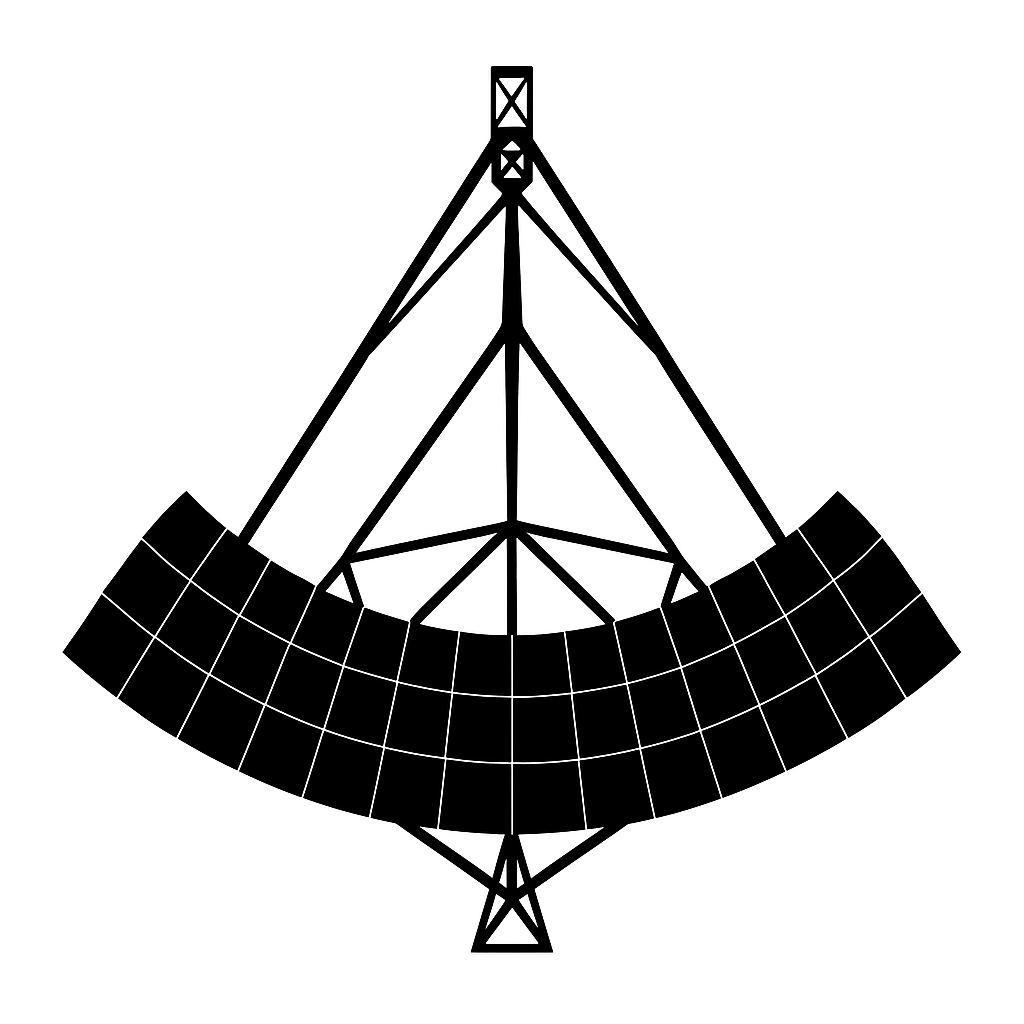 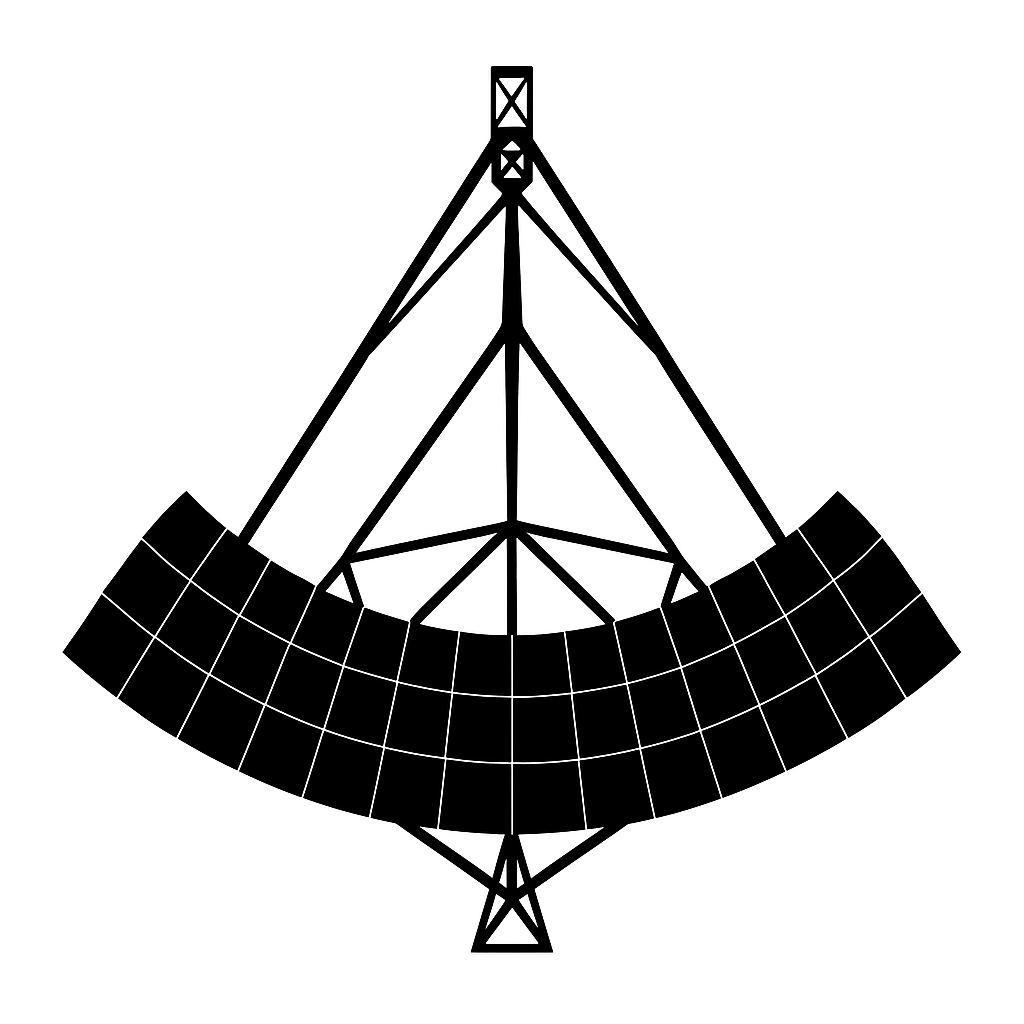 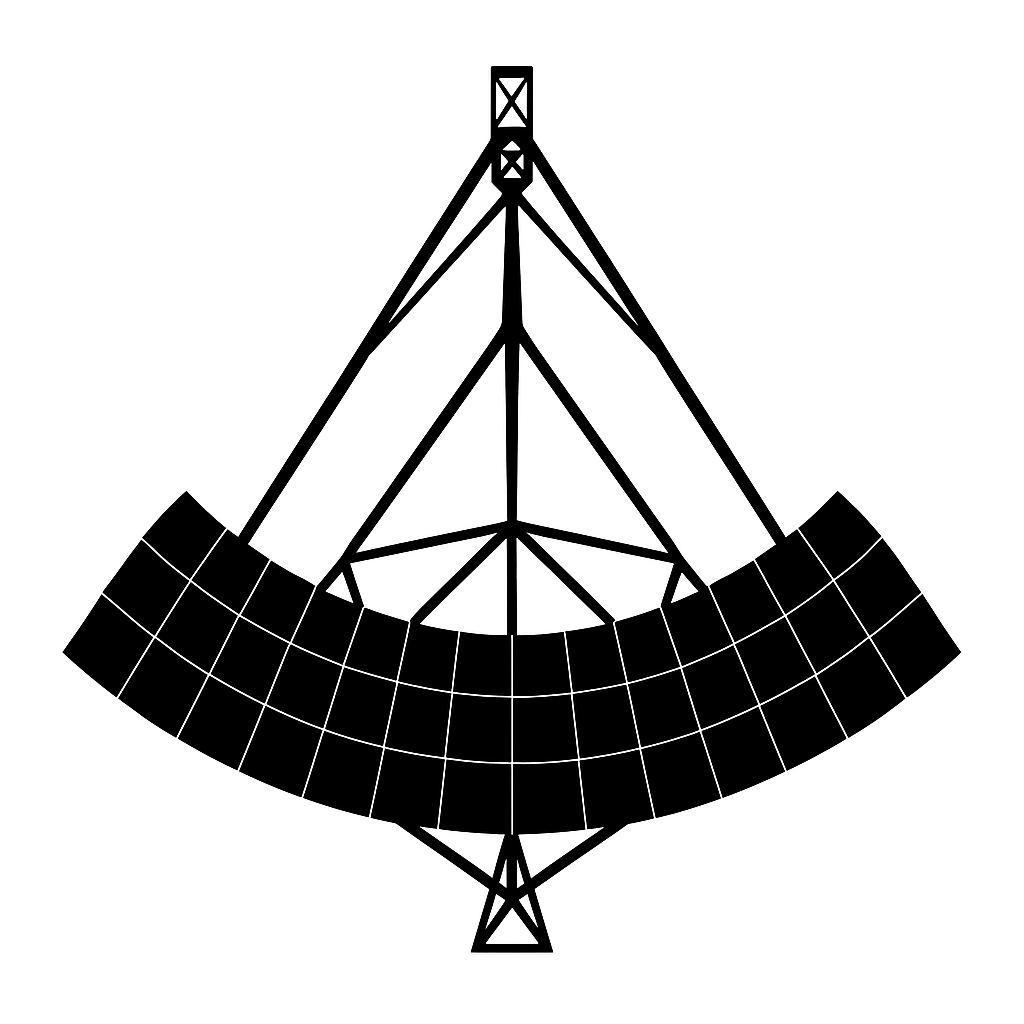 Could Trinity observe blazar flares?
What is the past, present and future of Trinity?
What is Trinity’s detection capability?
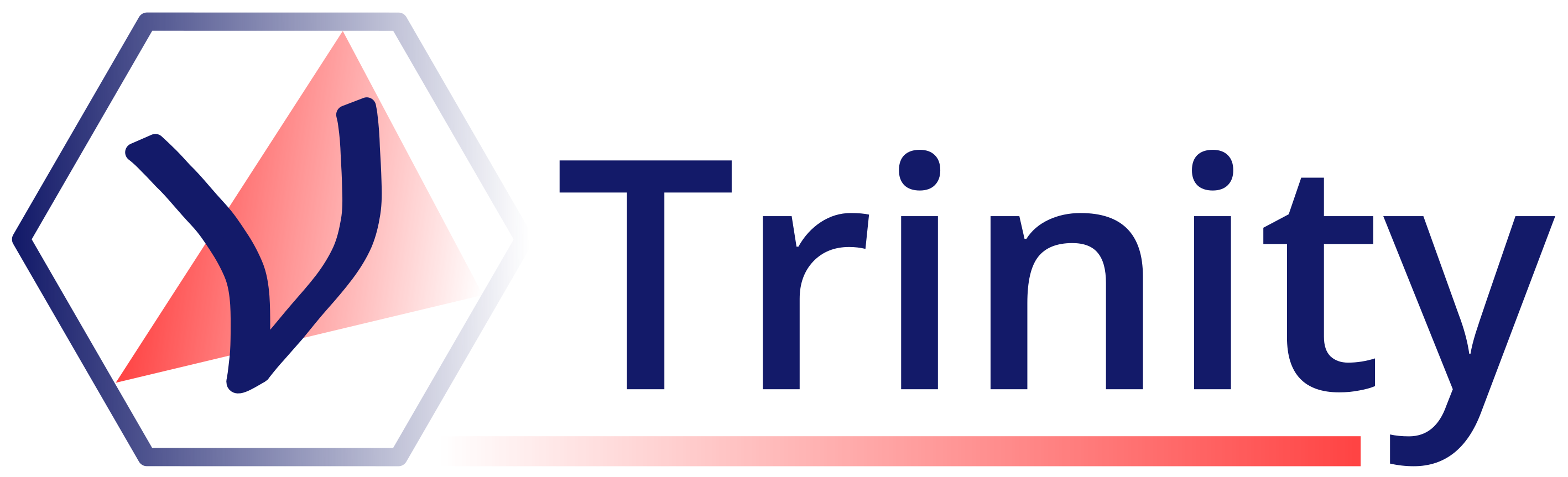 draudales@gatech.edu							     trinity-observatory.org
How does Trinity detect neutrinos?
What makes Trinity different from other neutrino telescopes?
How can Trinity contribute to GRB physics?
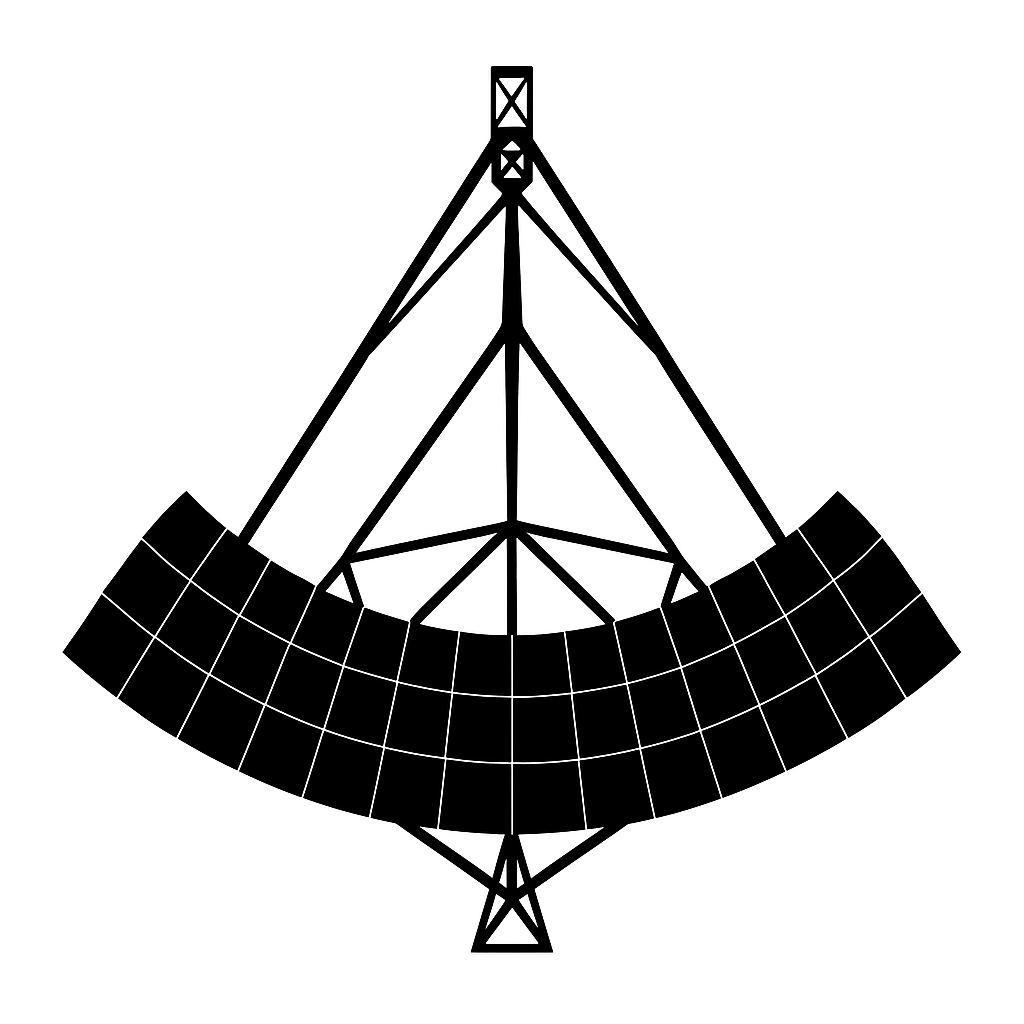 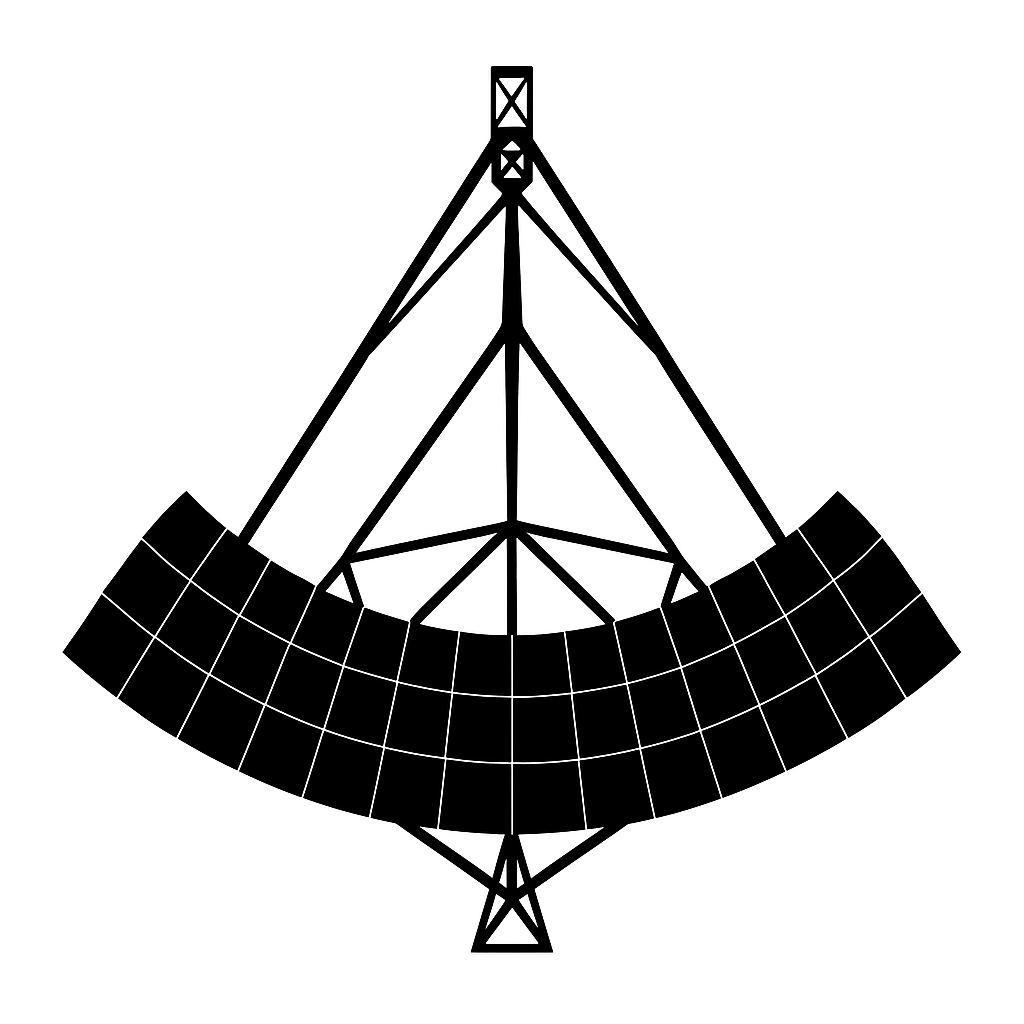 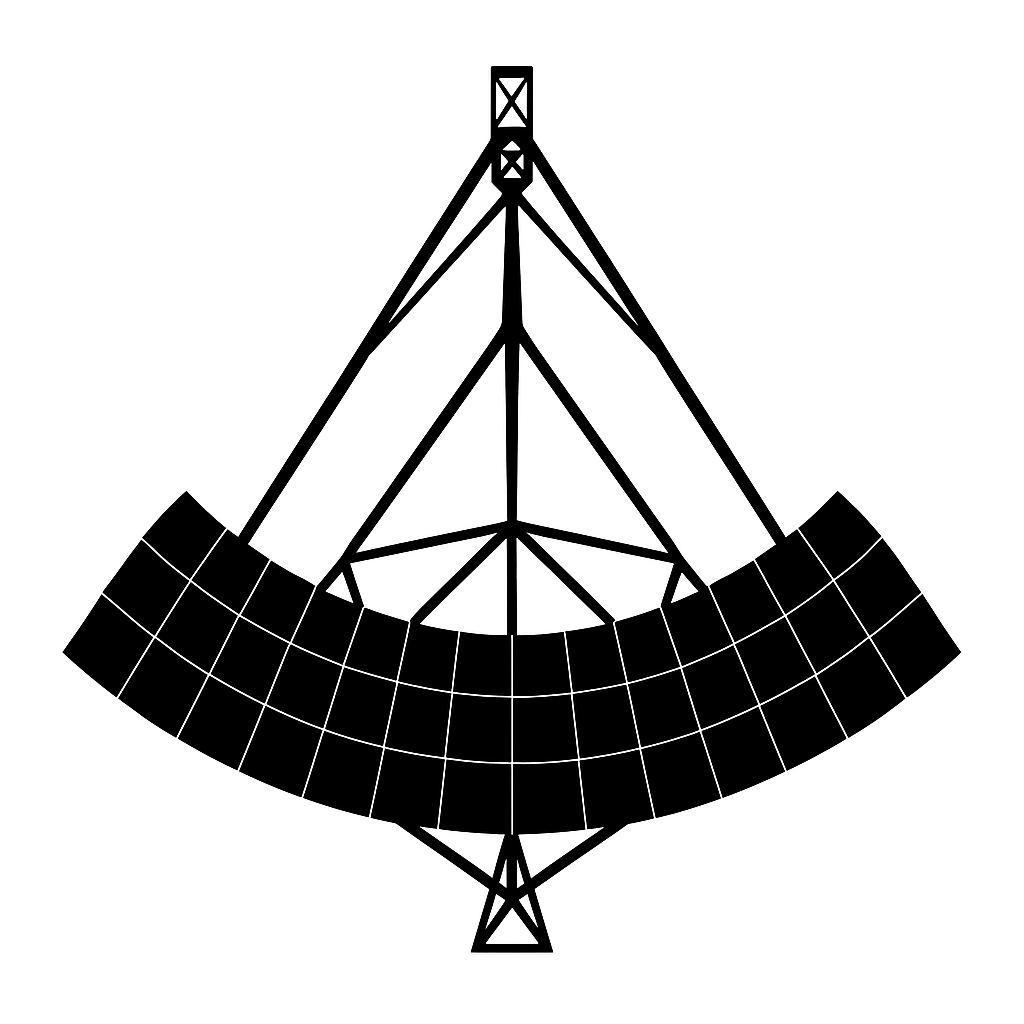 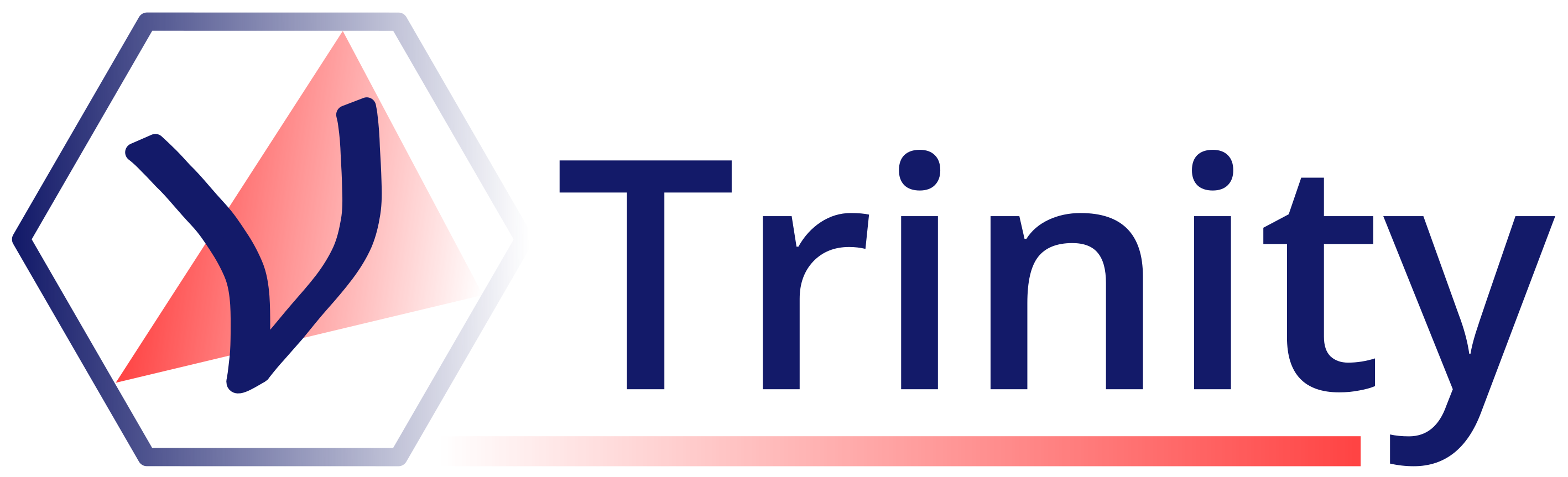 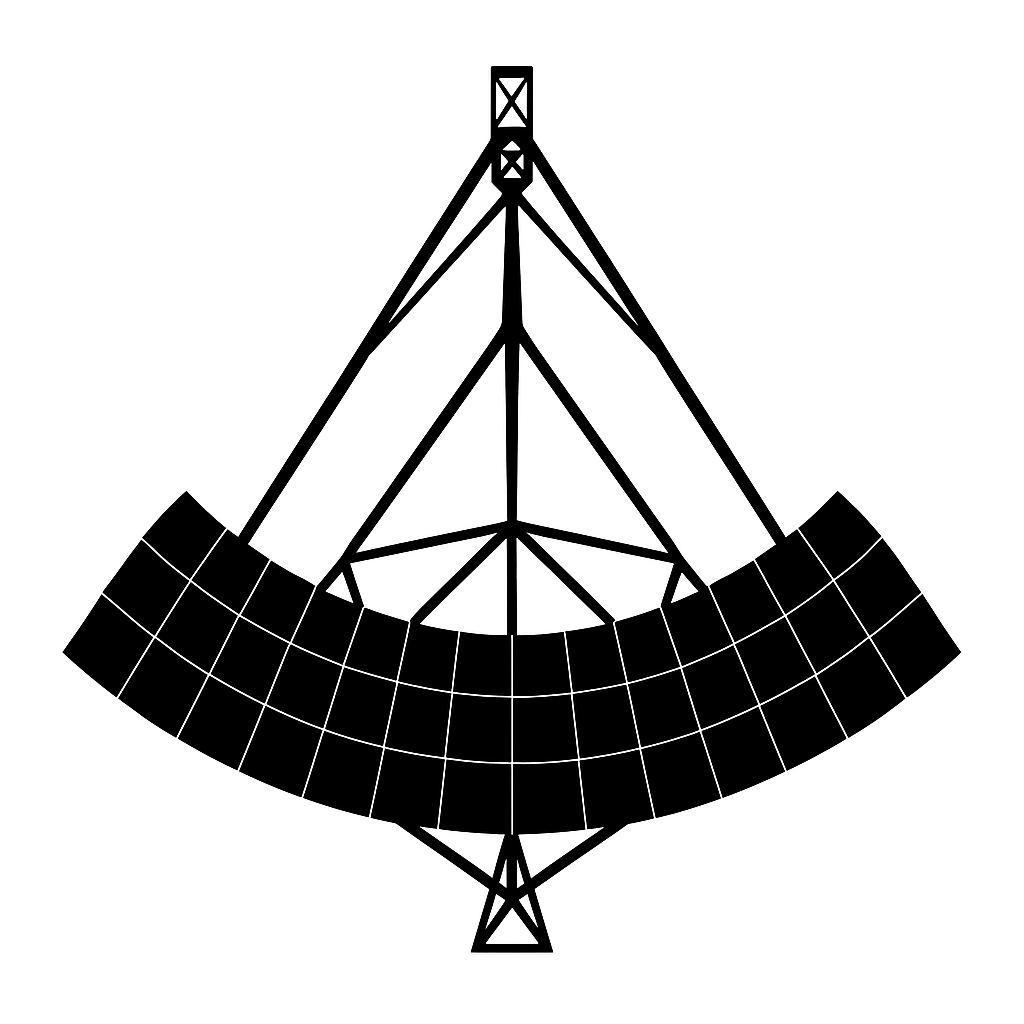 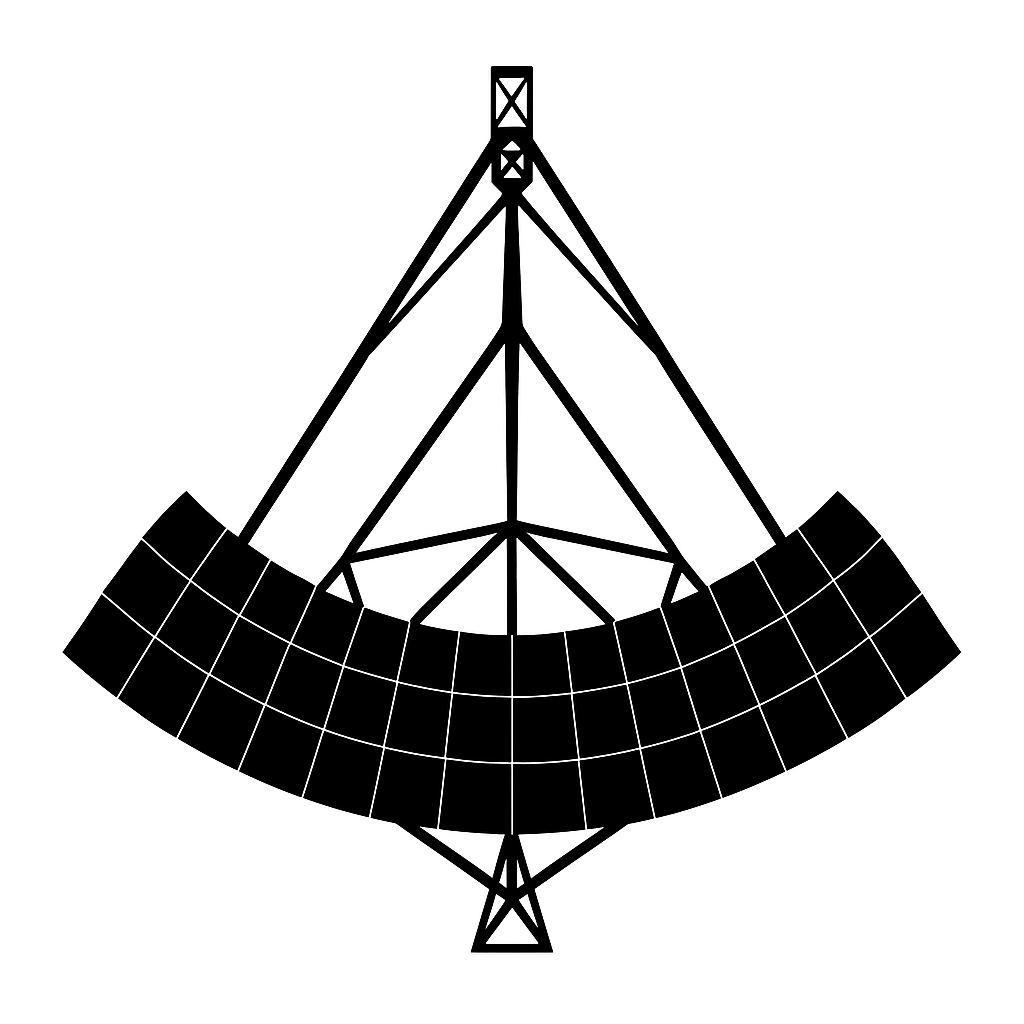 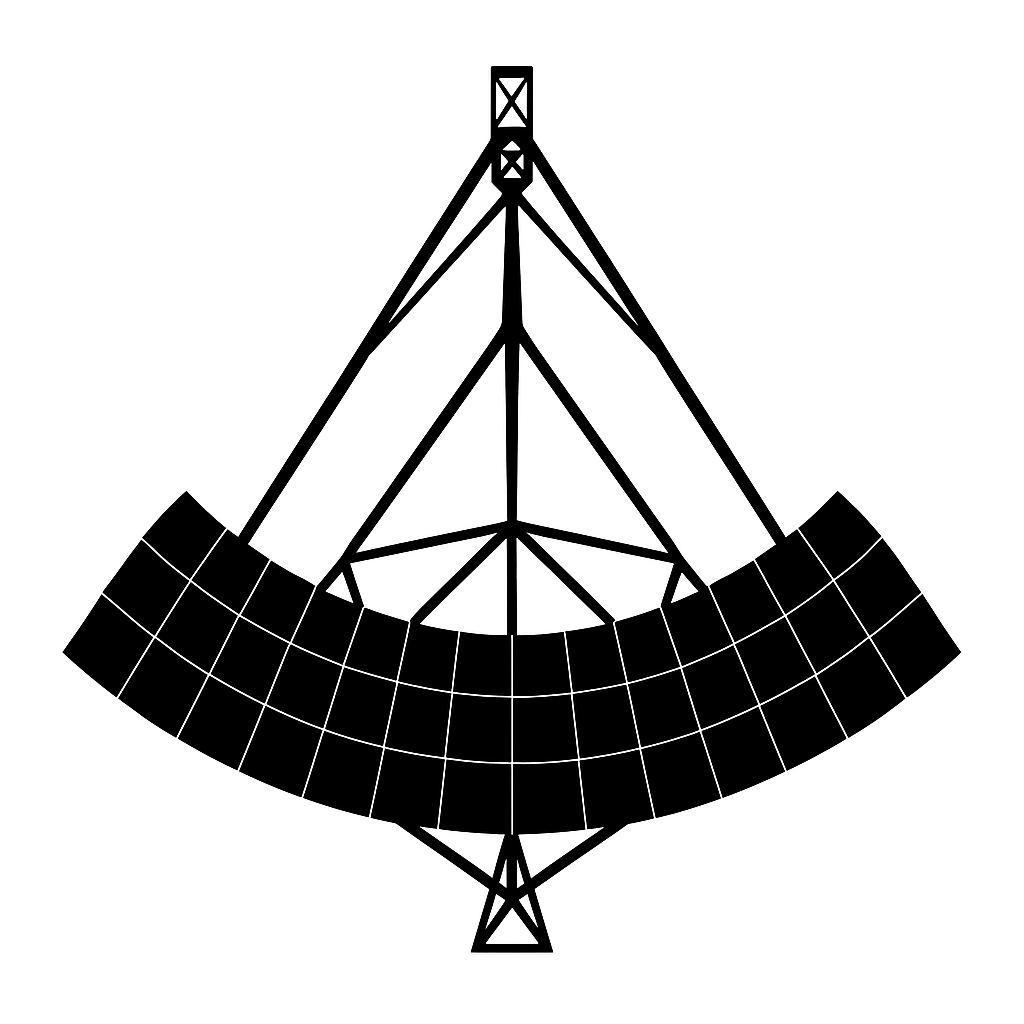 Could Trinity observe blazar flares?
What is the past, present and future of Trinity?
What is Trinity’s detection capability?
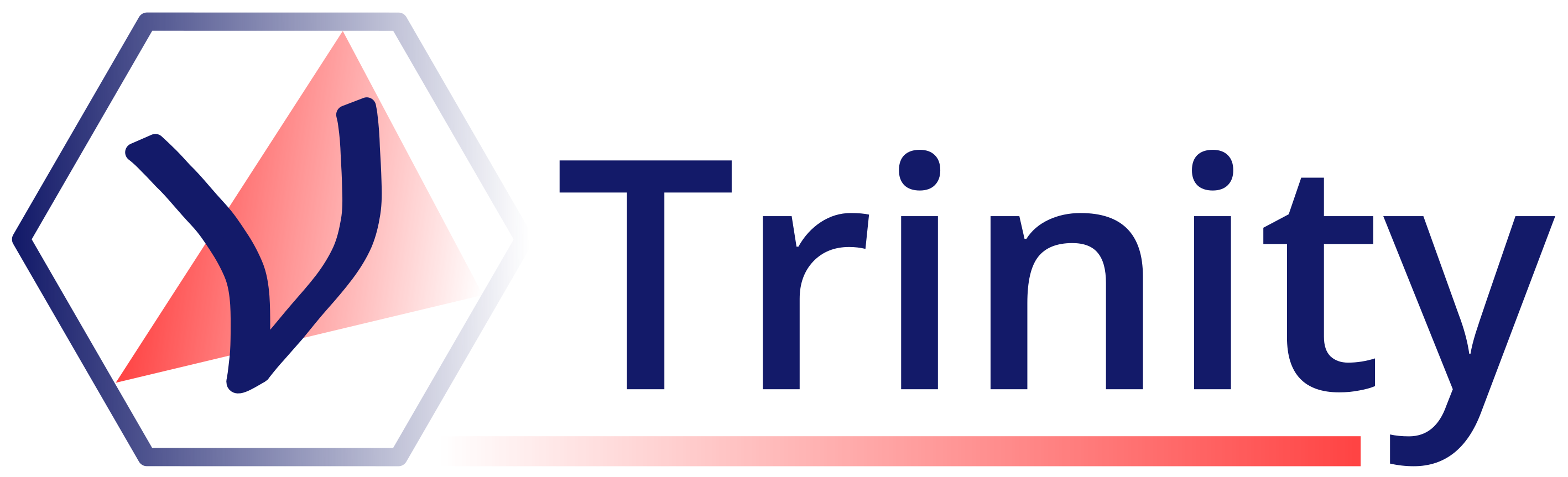 draudales@gatech.edu							     trinity-observatory.org
Could Trinity observe blazar flares?
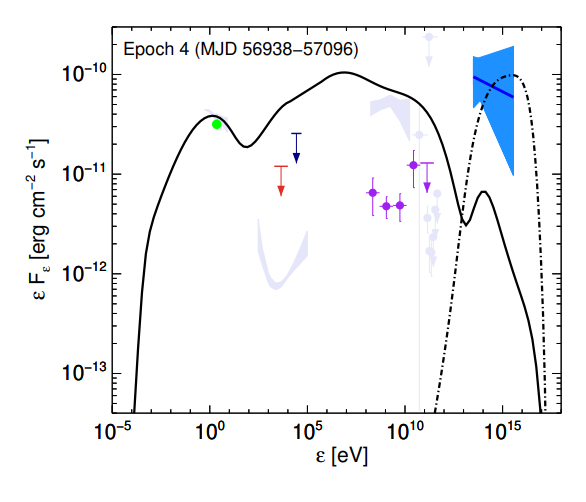 TXS 0506 2014-2015 Flare
Petropoulou, M. et al. Astrophys.J. 891 (2020) 115
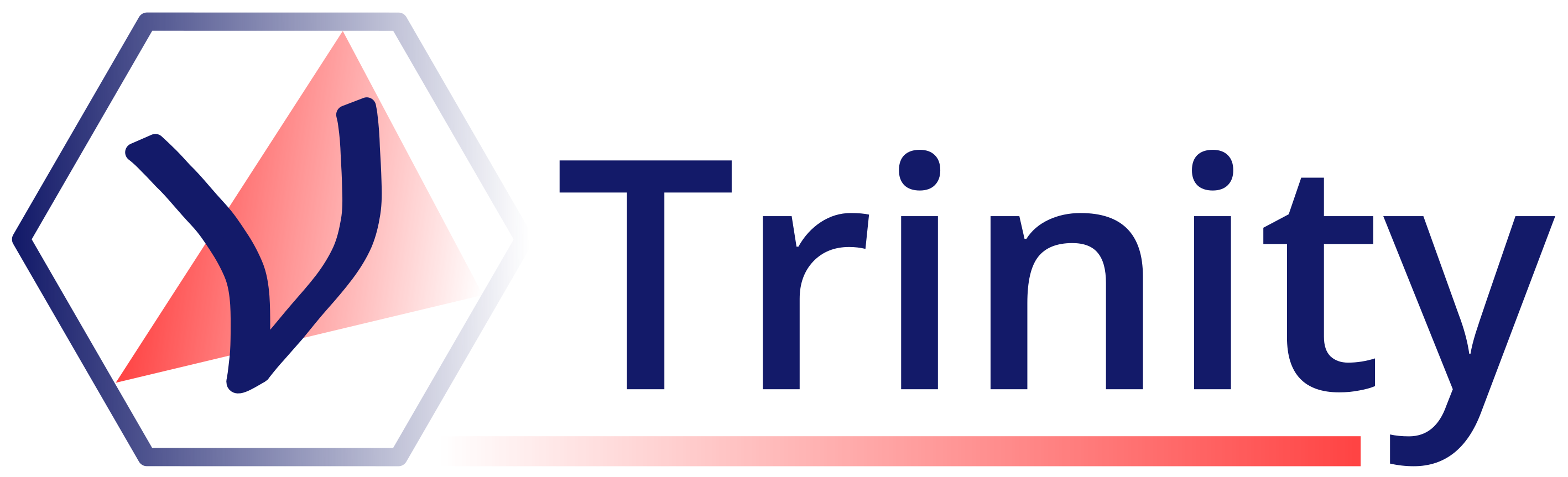 draudales@gatech.edu							     trinity-observatory.org
Could Trinity observe blazar flares?
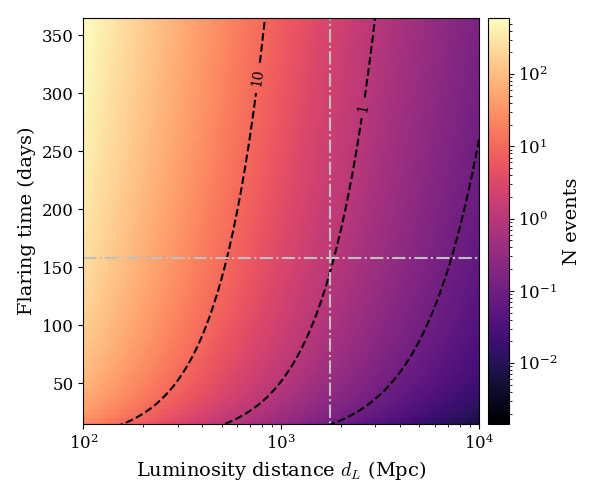 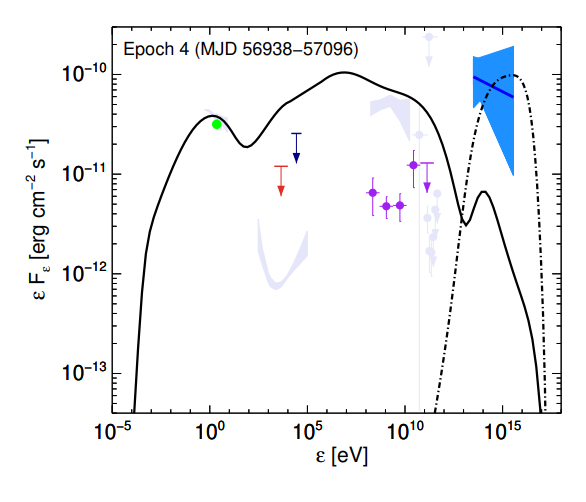 Petropoulou, M. et al. Astrophys.J. 891 (2020) 115
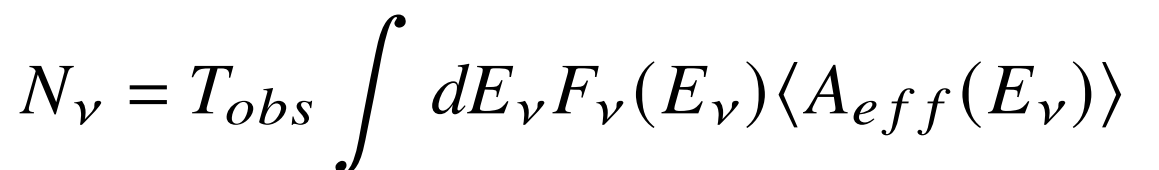 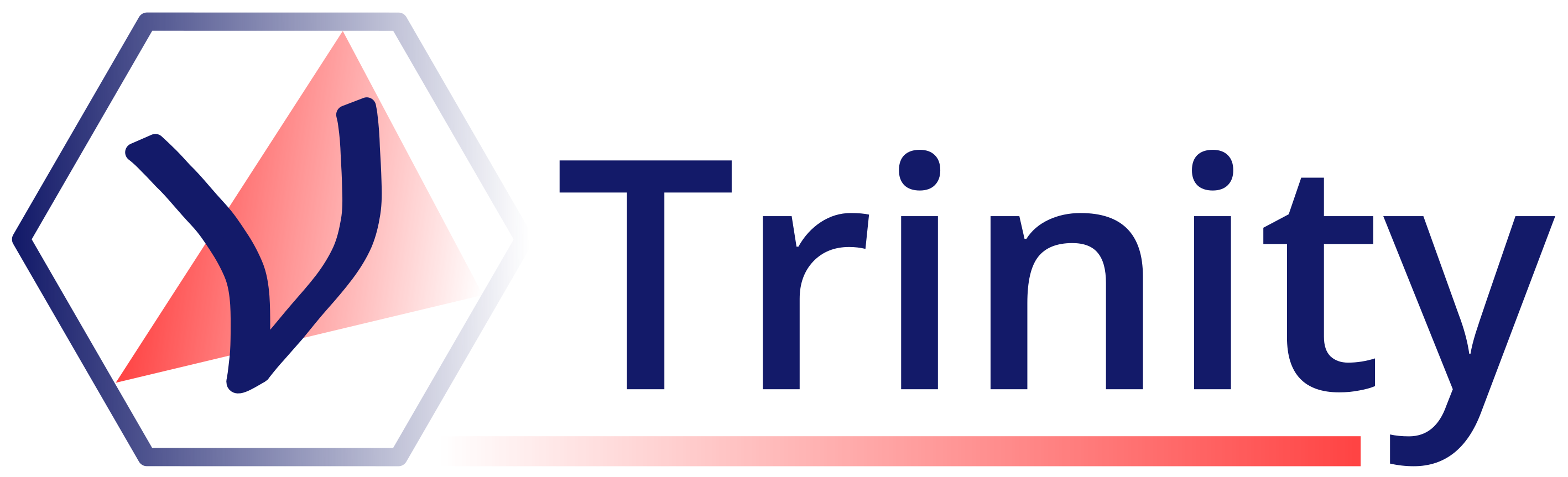 draudales@gatech.edu							     trinity-observatory.org
How does Trinity detect neutrinos?
What makes Trinity different from other neutrino telescopes?
How can Trinity contribute to GRB physics?
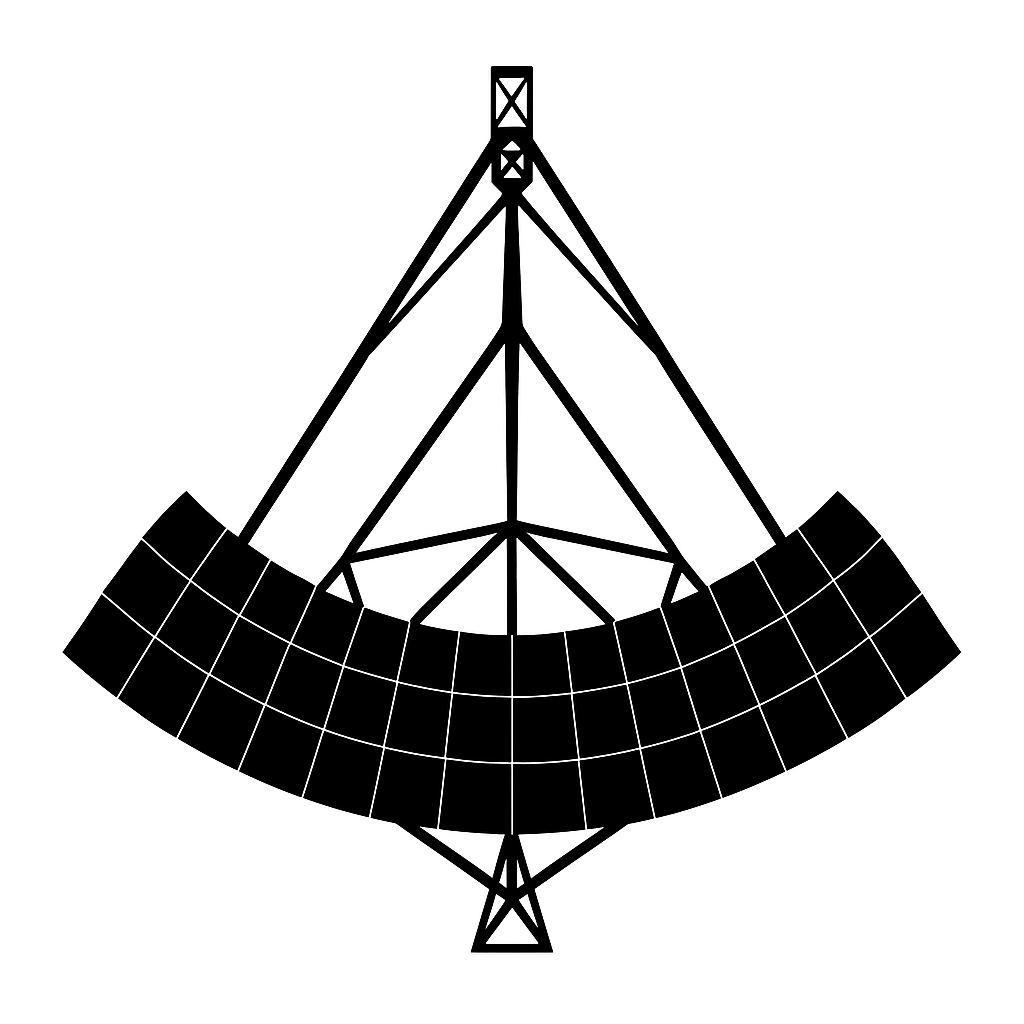 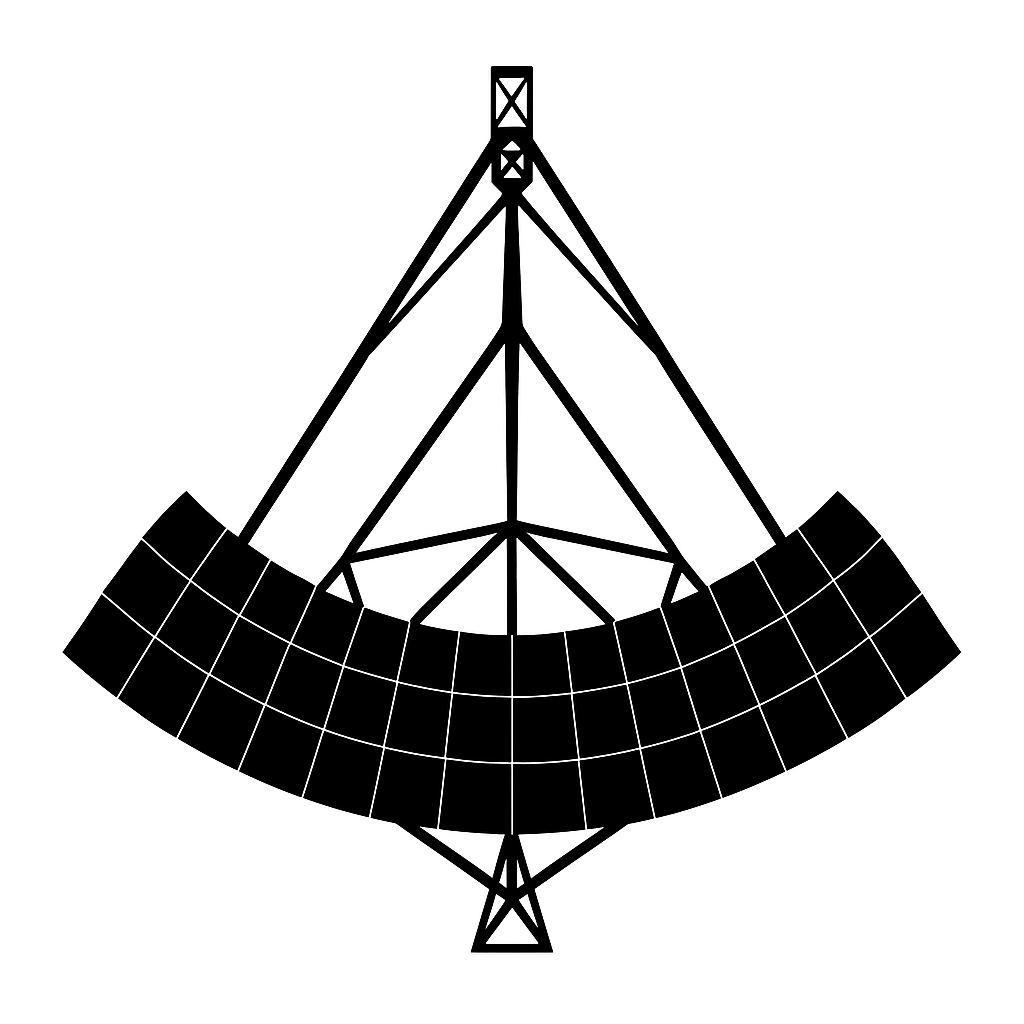 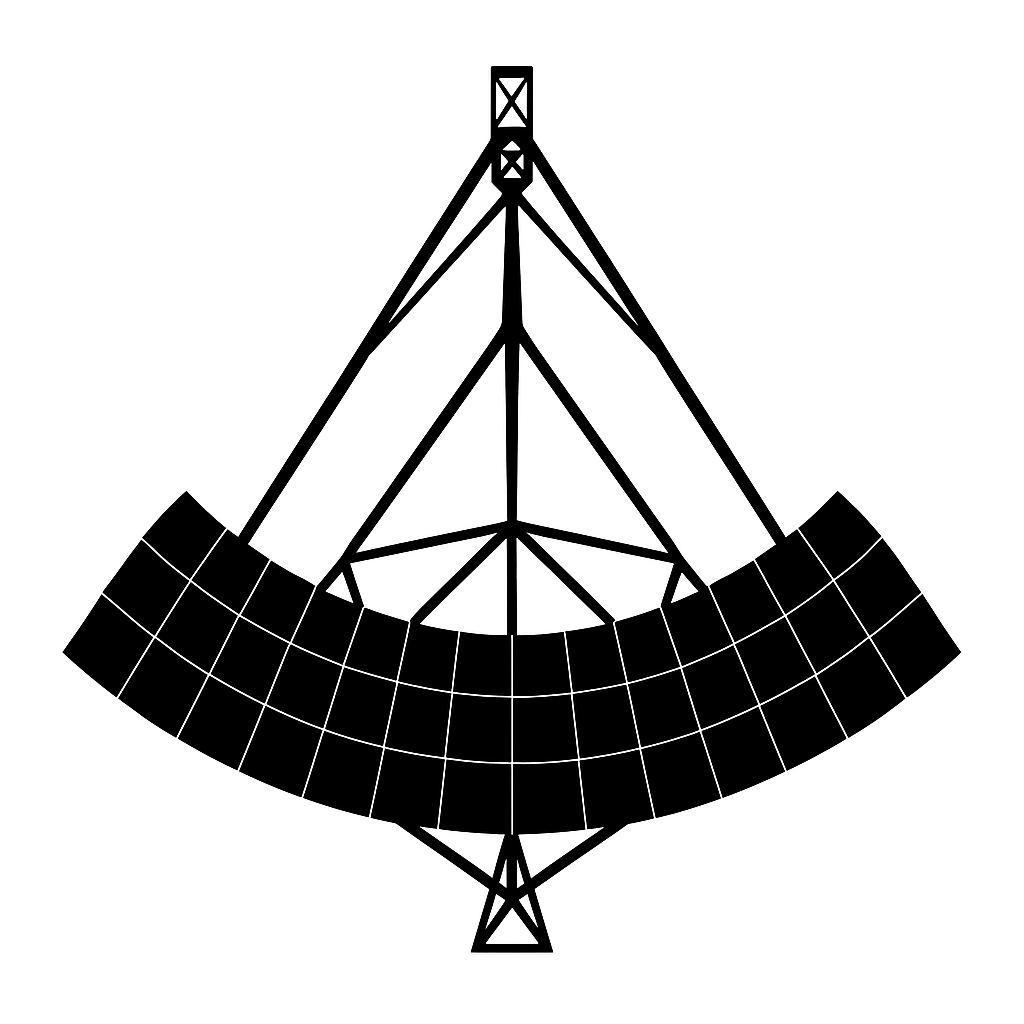 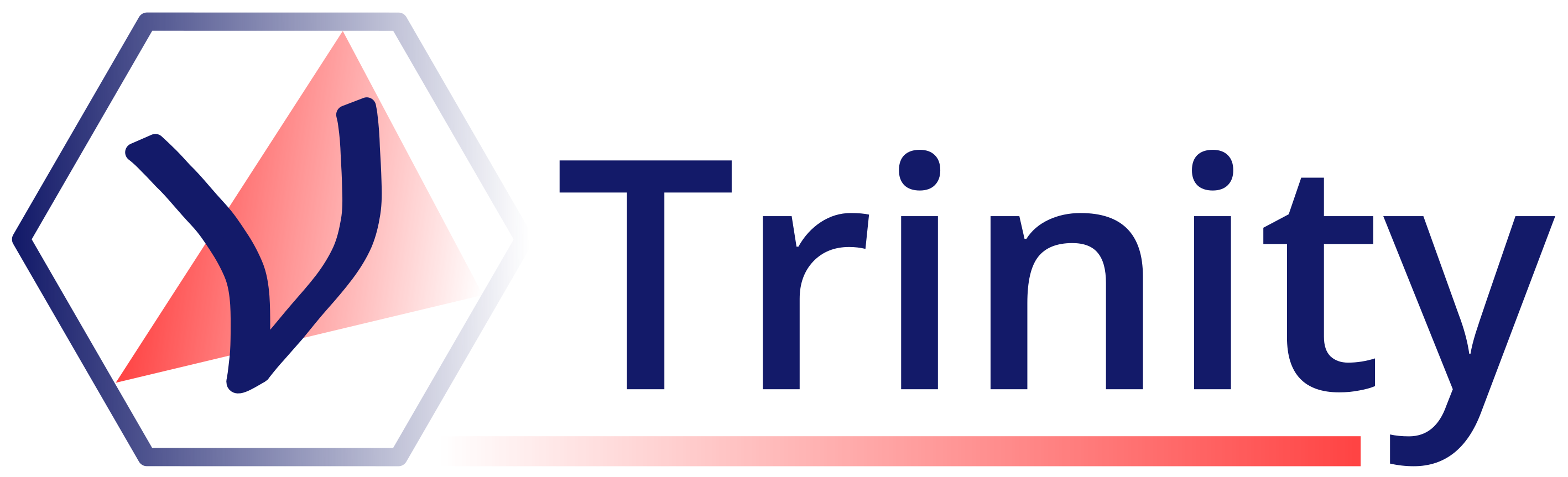 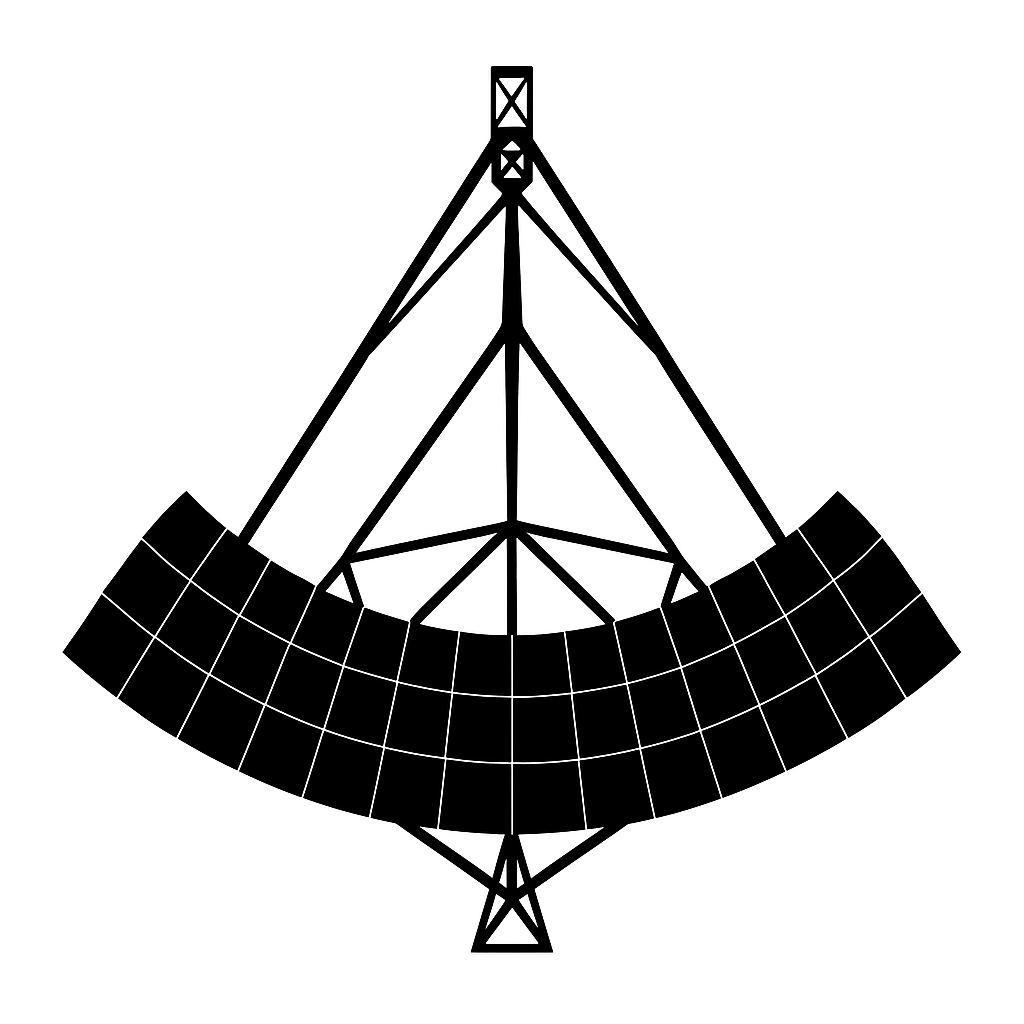 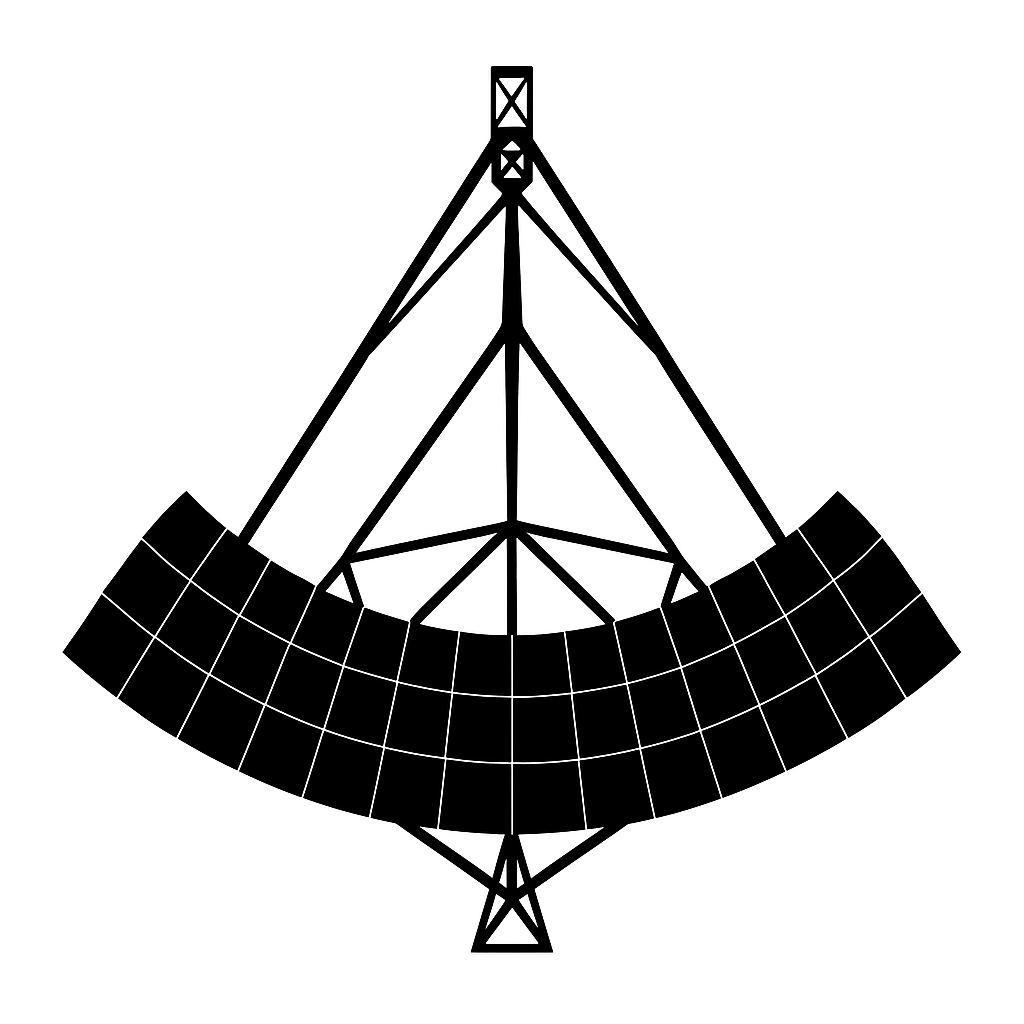 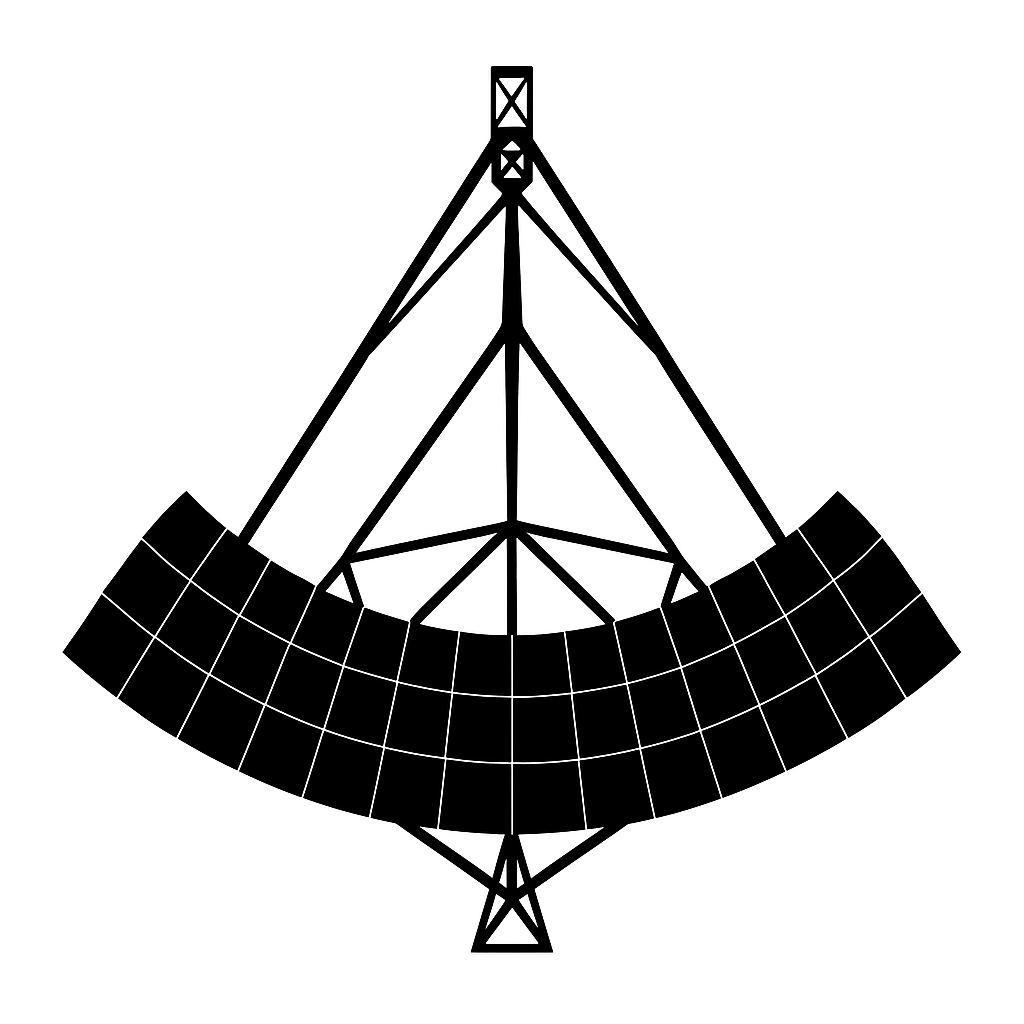 Could Trinity observe blazar flares?
What is the past, present and future of Trinity?
What is Trinity’s detection capability?
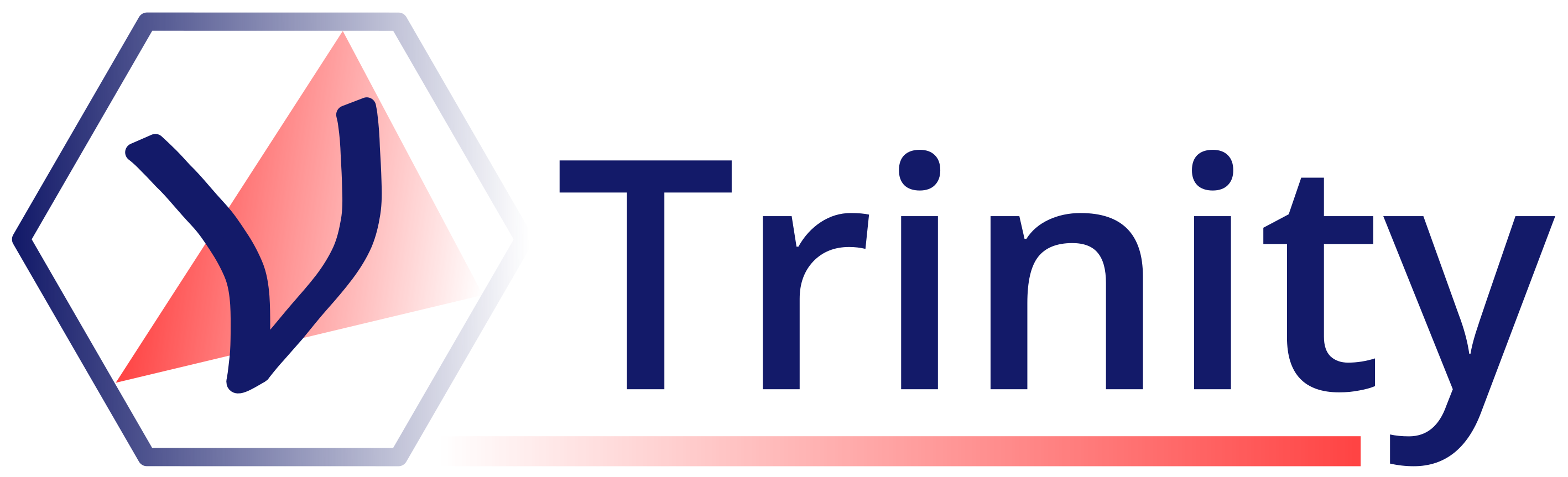 draudales@gatech.edu							     trinity-observatory.org
How does Trinity detect neutrinos?
What makes Trinity different from other neutrino telescopes?
How can Trinity contribute to GRB physics?
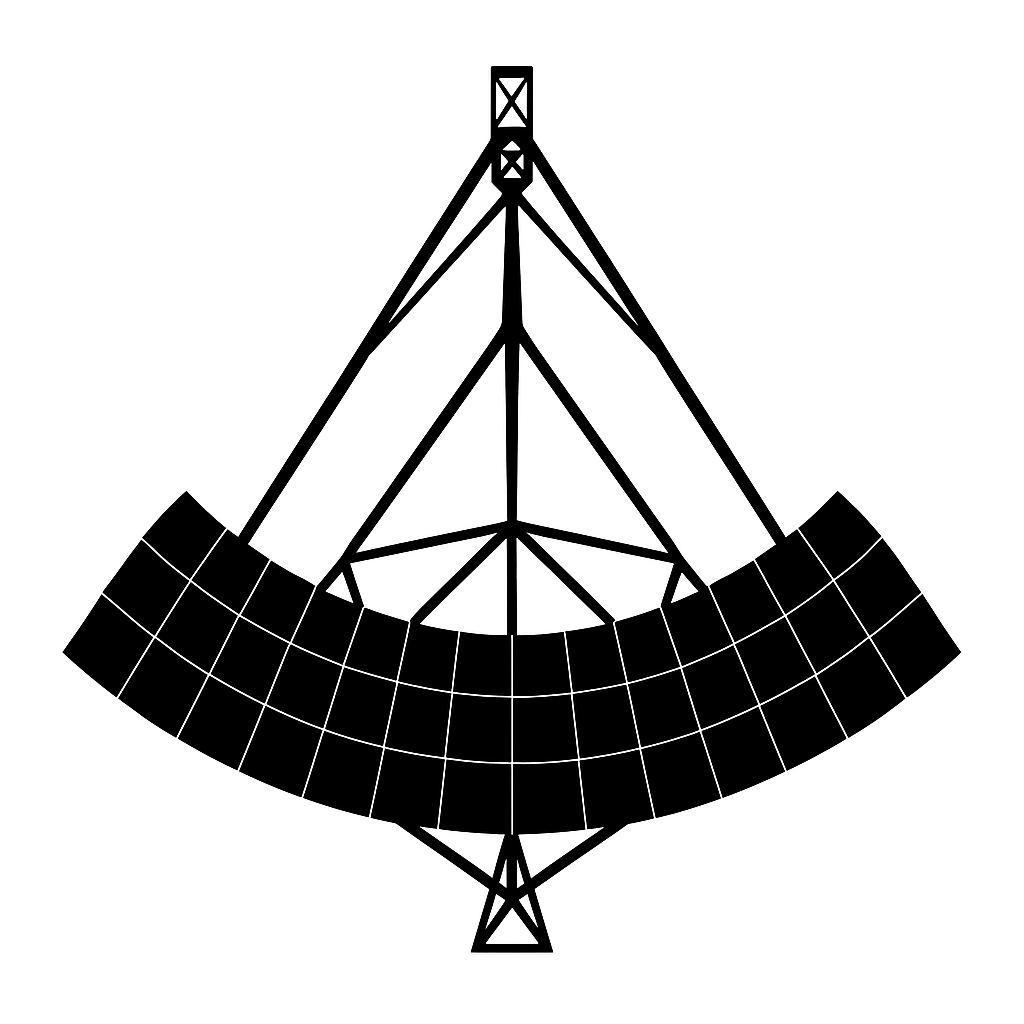 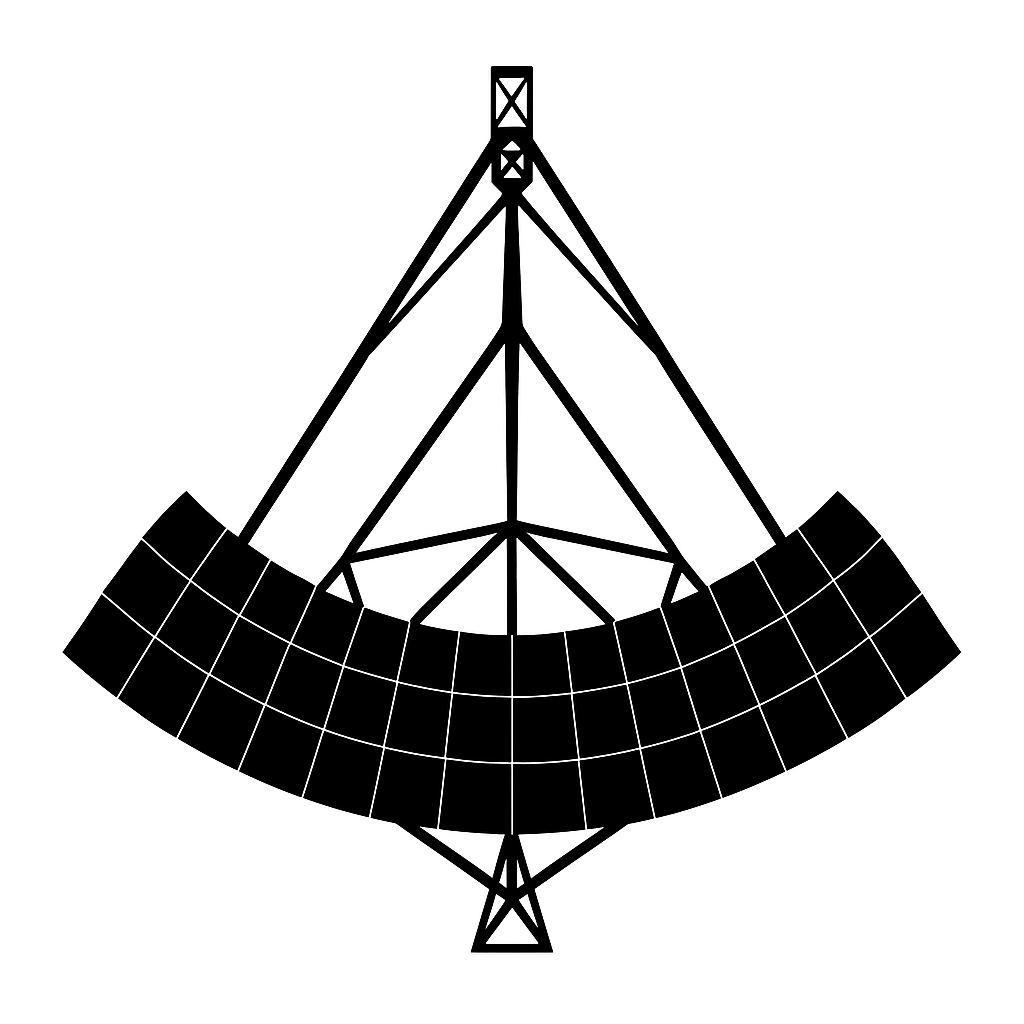 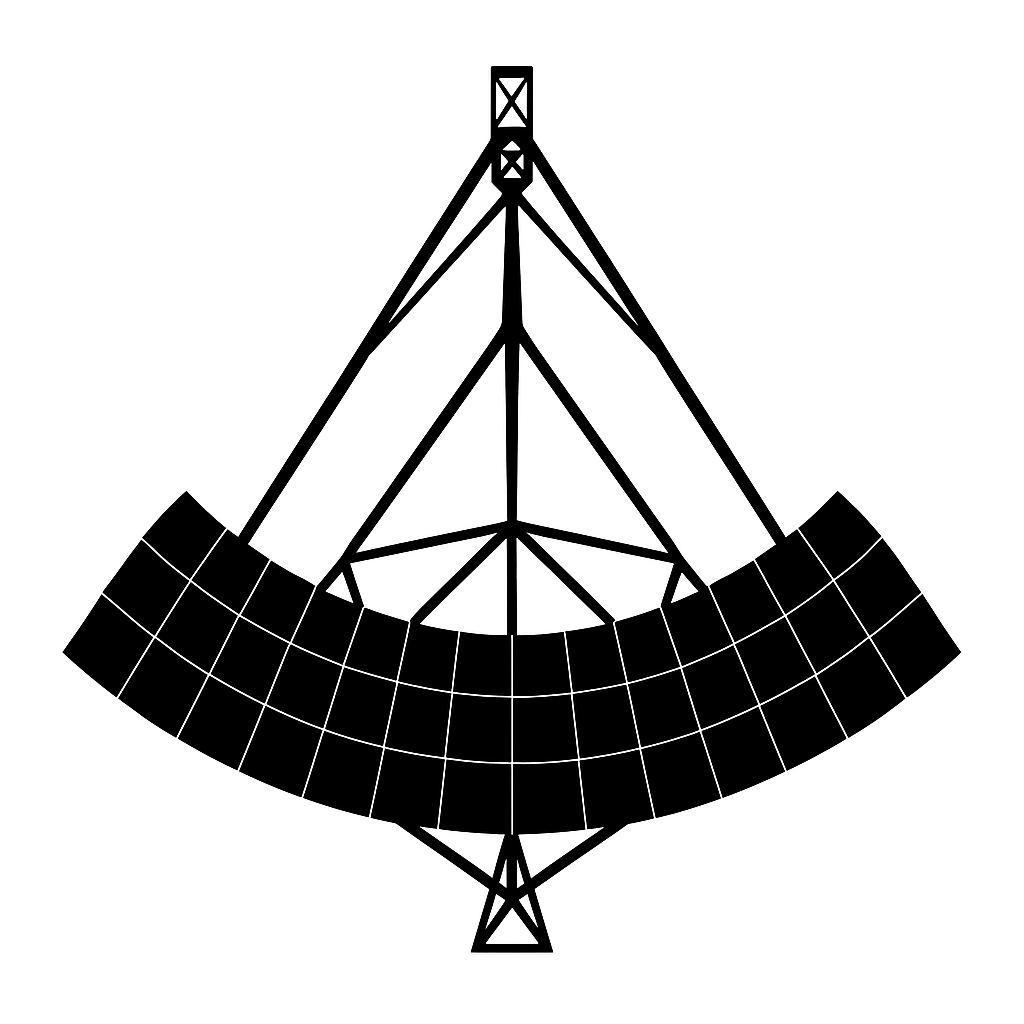 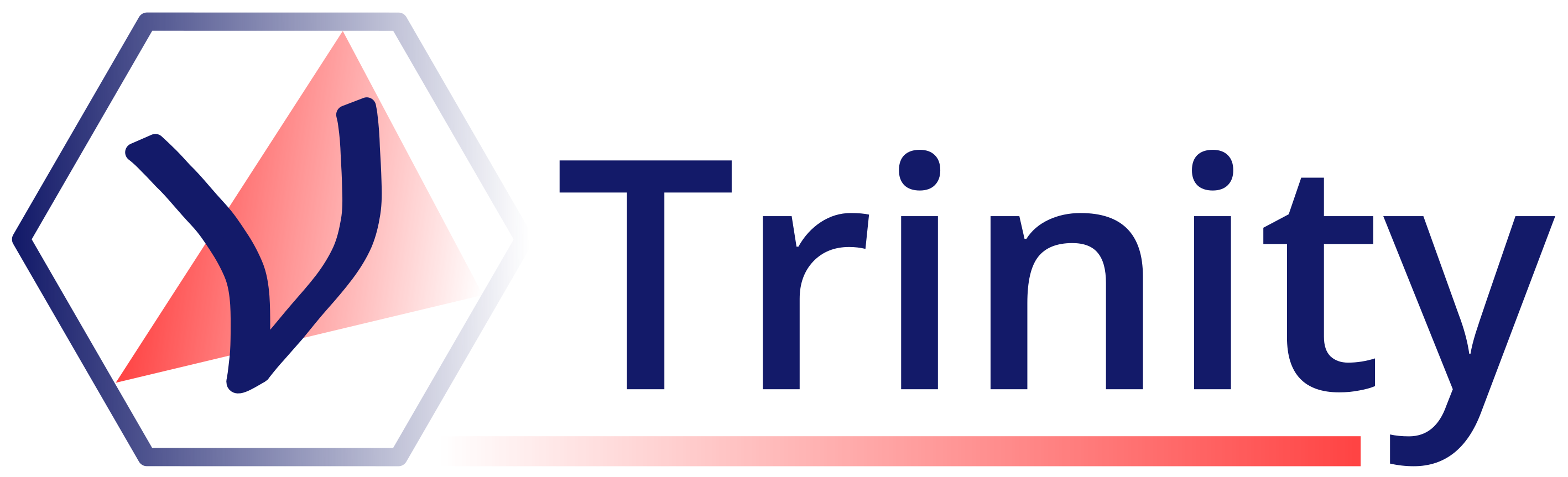 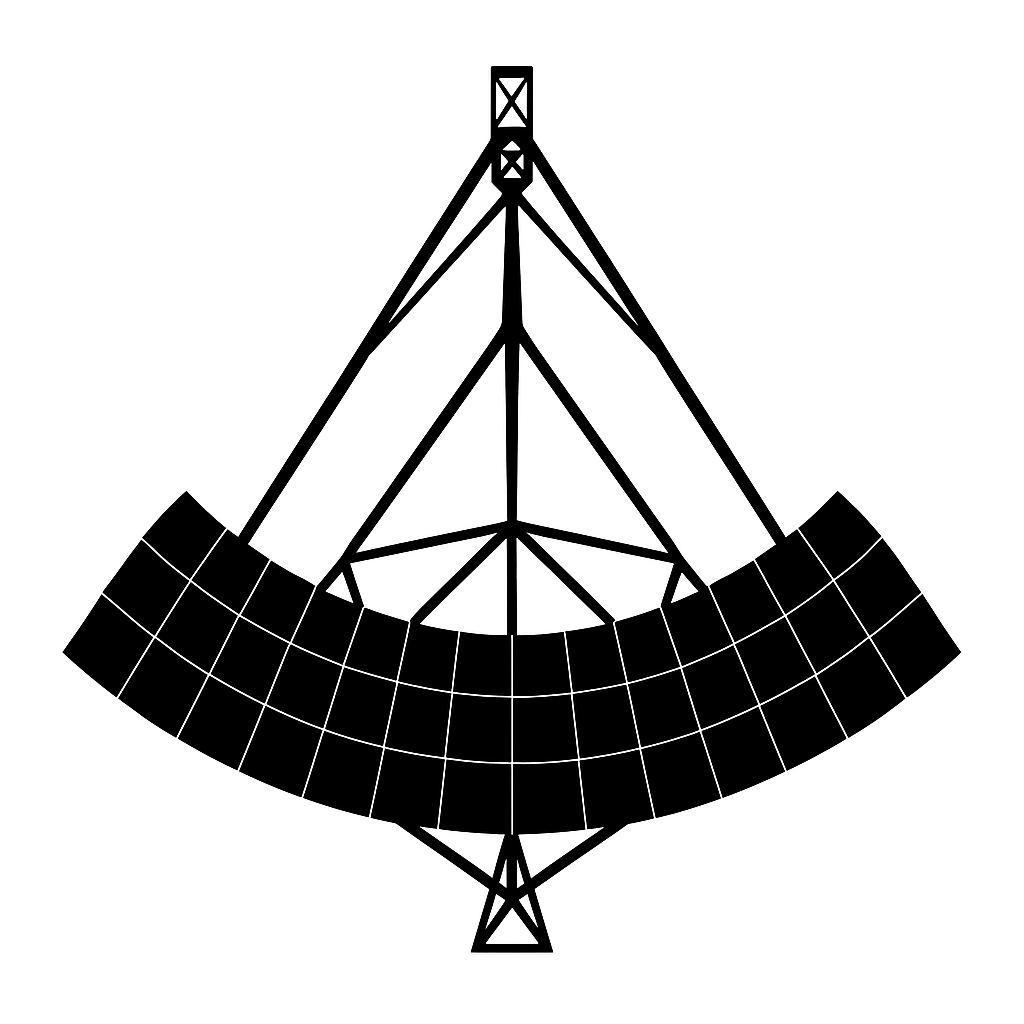 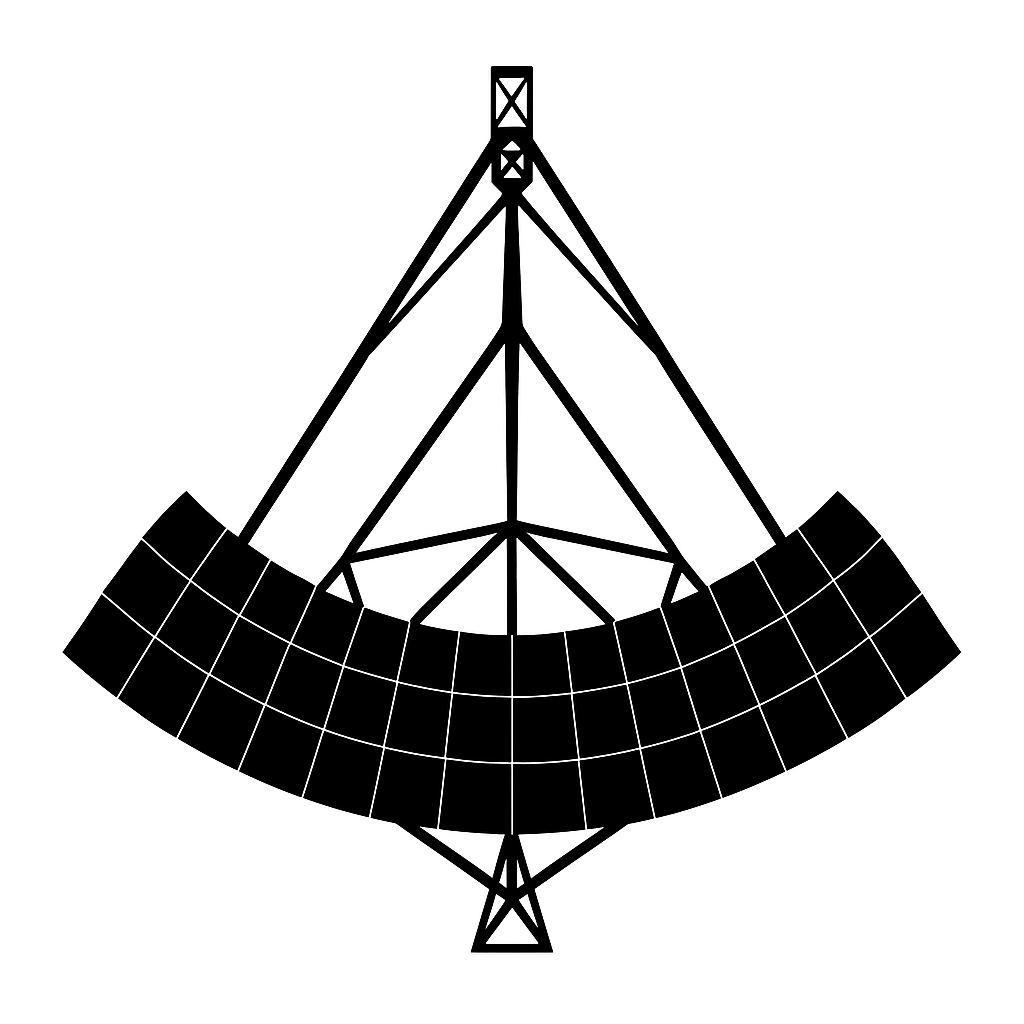 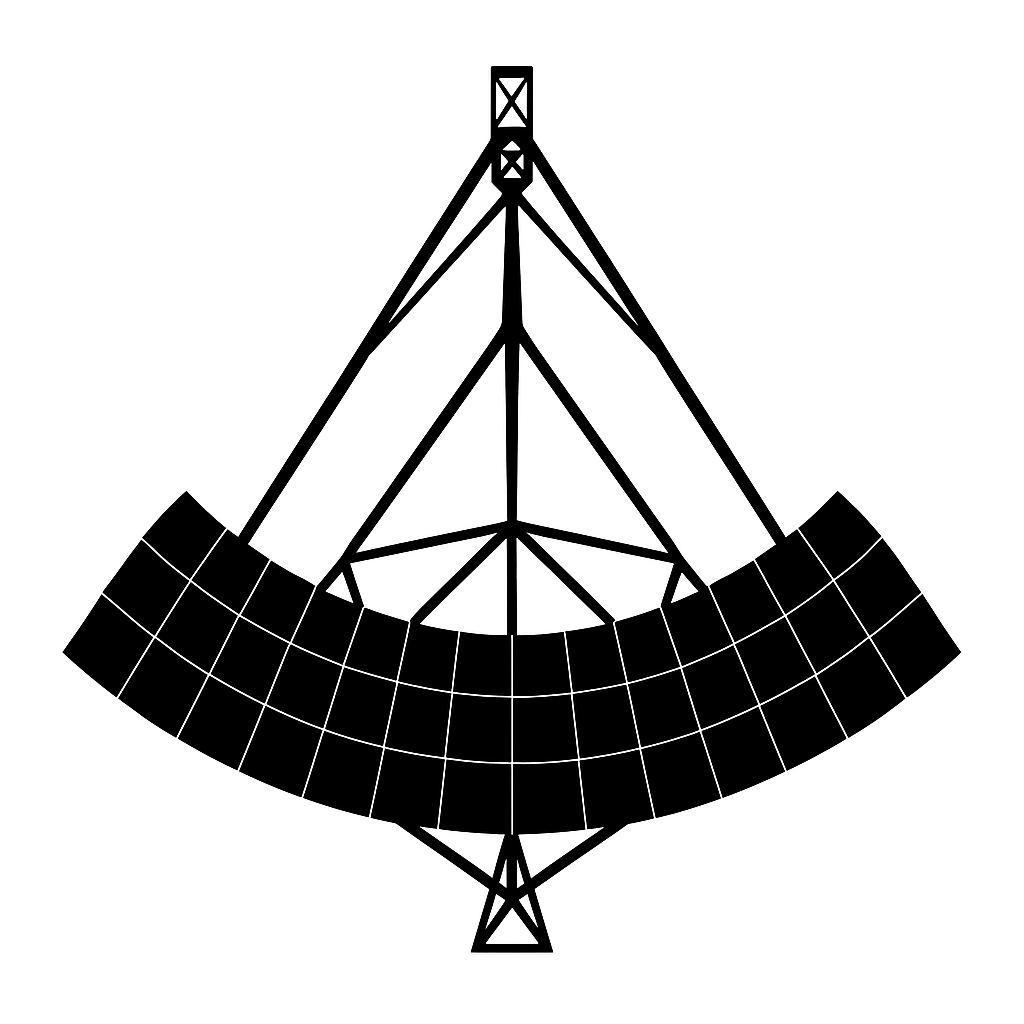 Could Trinity observe blazar flares?
What is the past, present and future of Trinity?
What is Trinity’s detection capability?
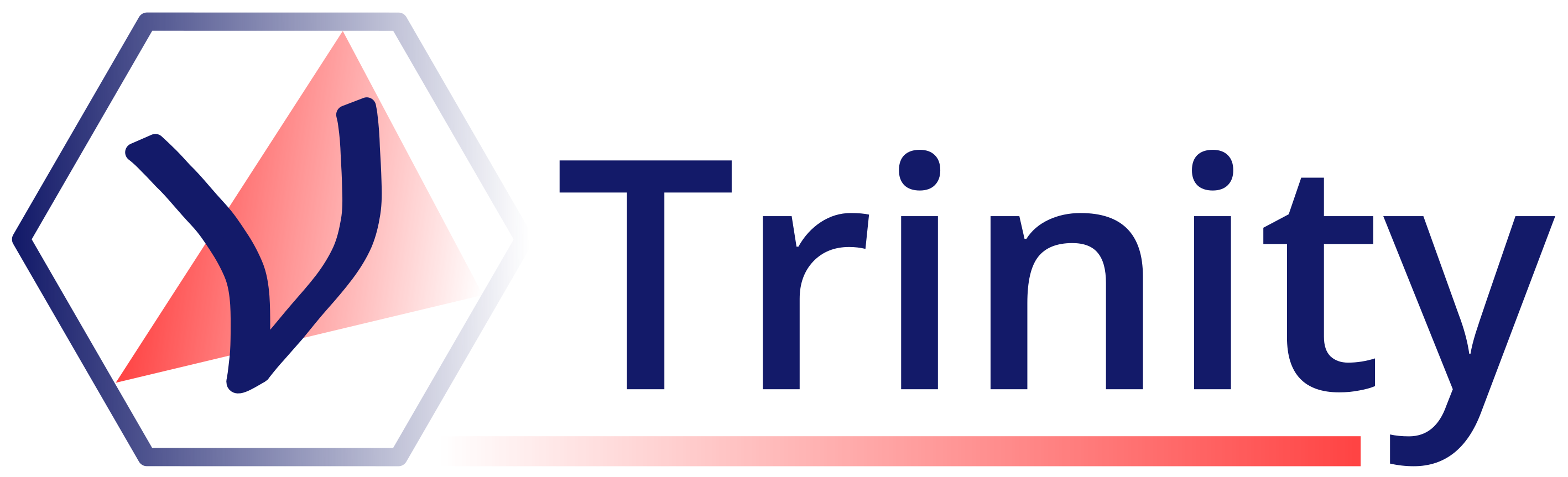 draudales@gatech.edu							     trinity-observatory.org
How can Trinity contribute to GRB physics?
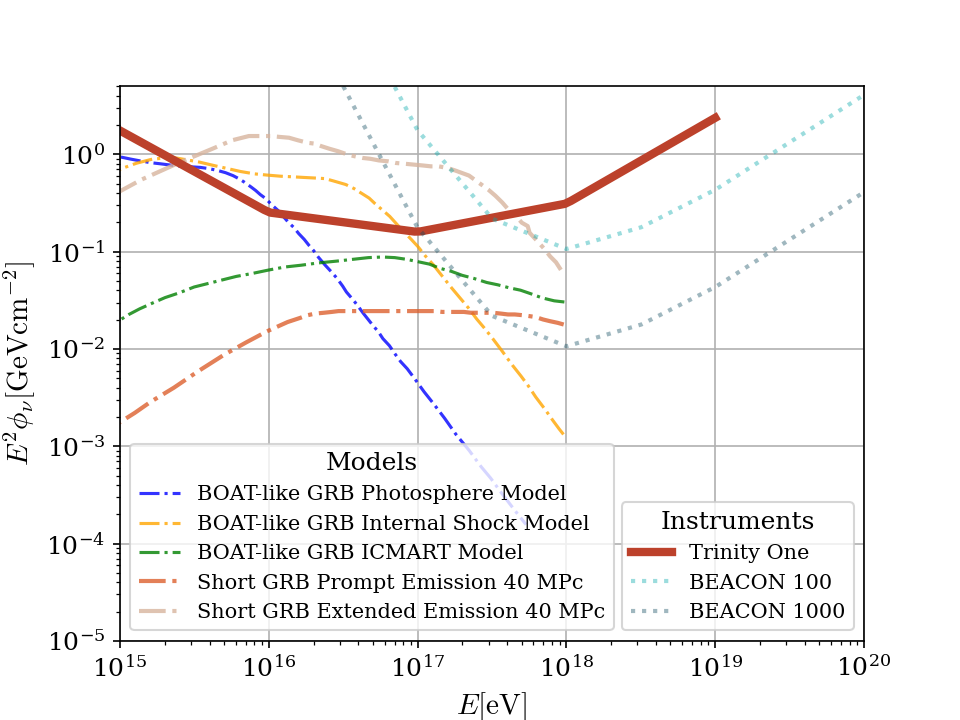 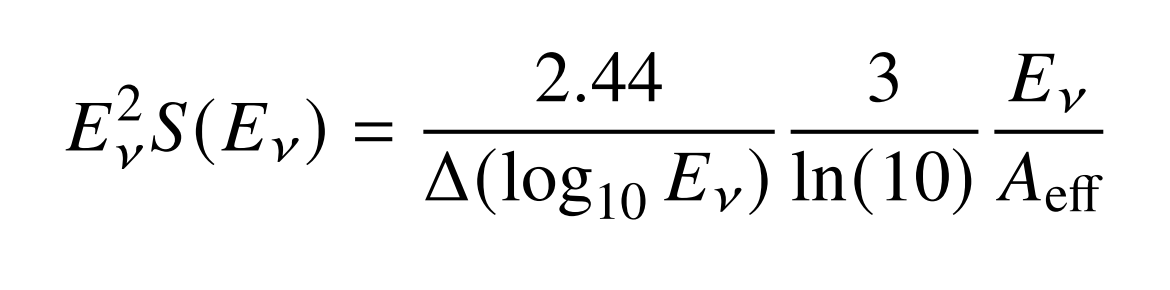 Comparable sensitivity to radio counterparts with a single telescope

Ideal energy range for GRB model constrain
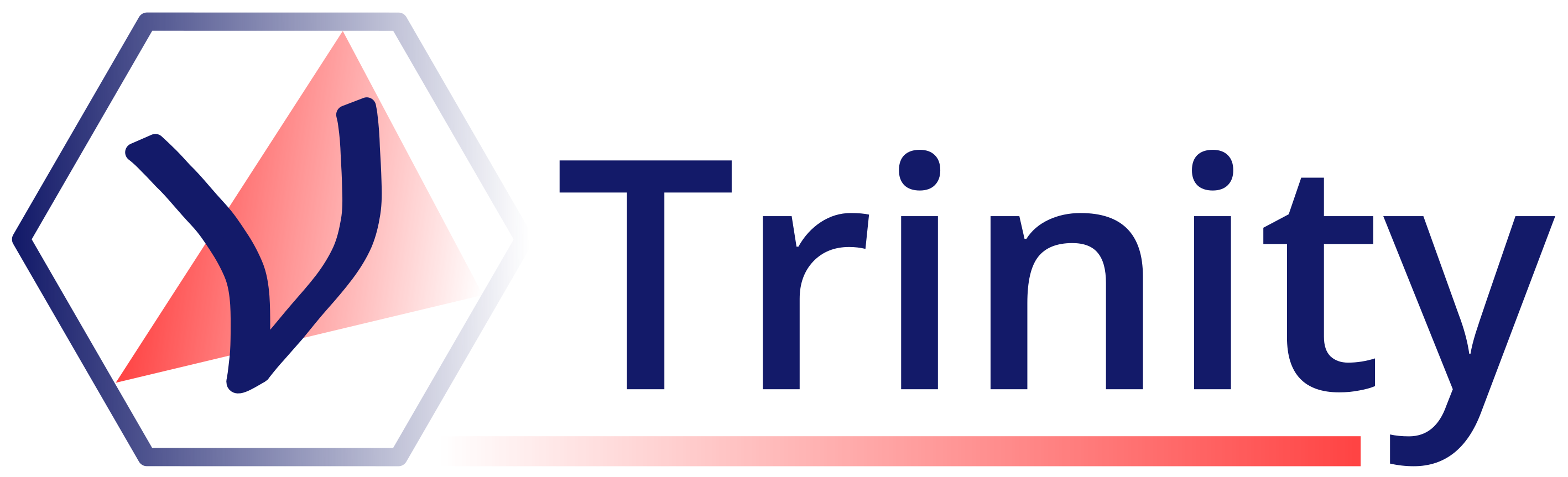 draudales@gatech.edu							     trinity-observatory.org
How can Trinity contribute to GRB physics?
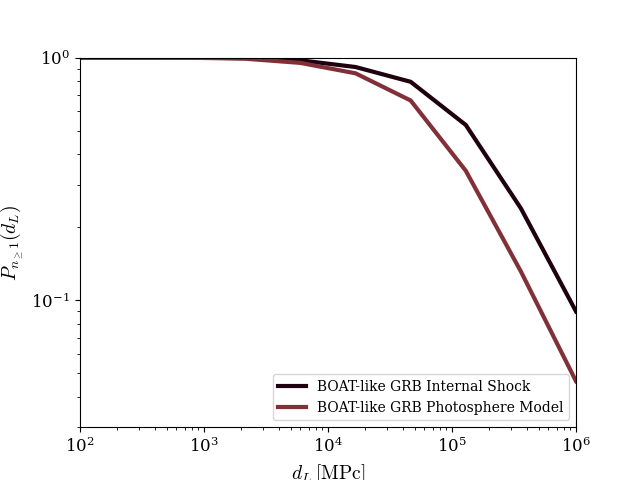 BOAT-like GRB IS Model 10 GPc
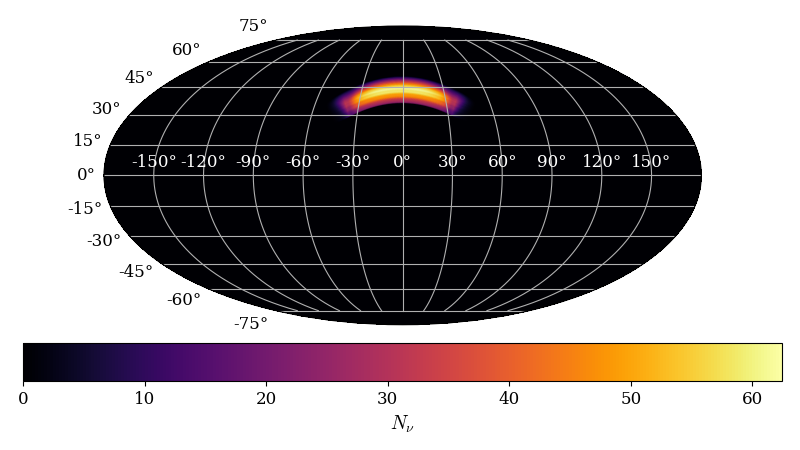 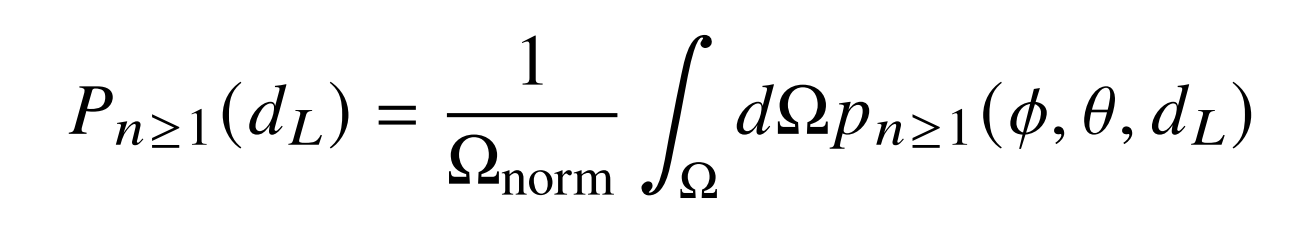 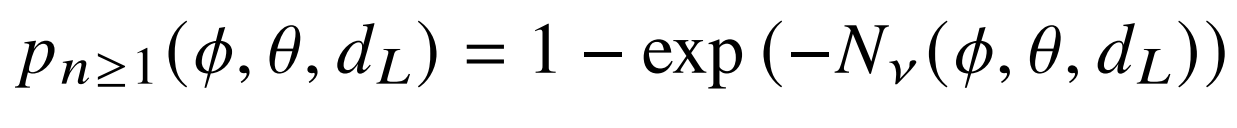 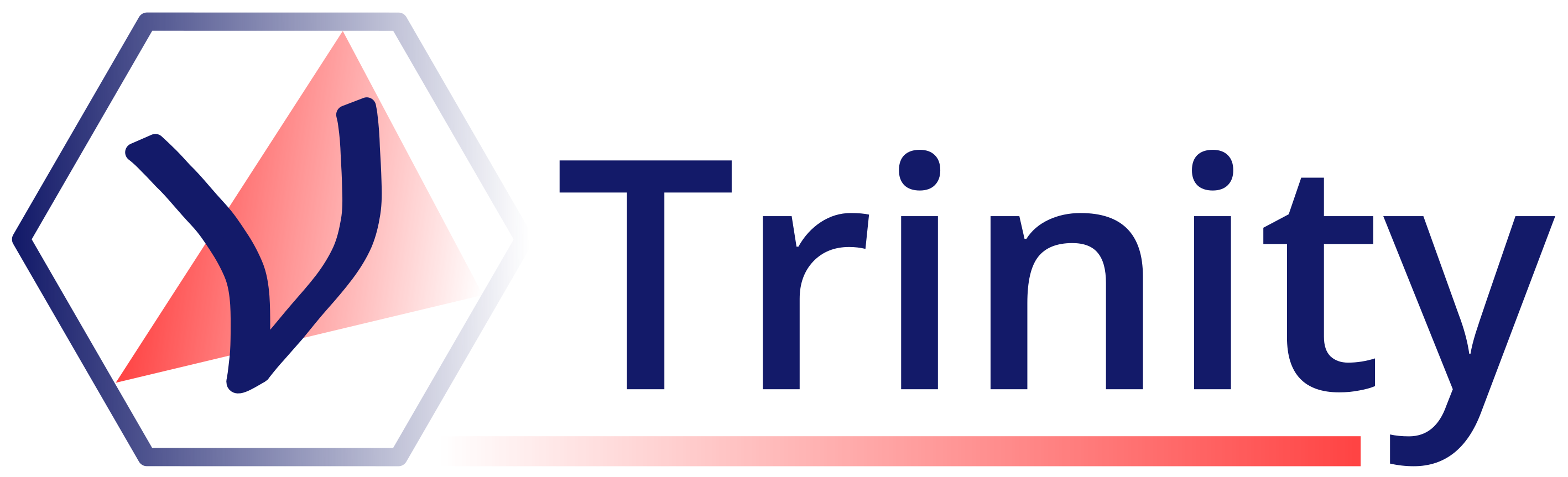 draudales@gatech.edu							     trinity-observatory.org
How can Trinity contribute to GRB physics?
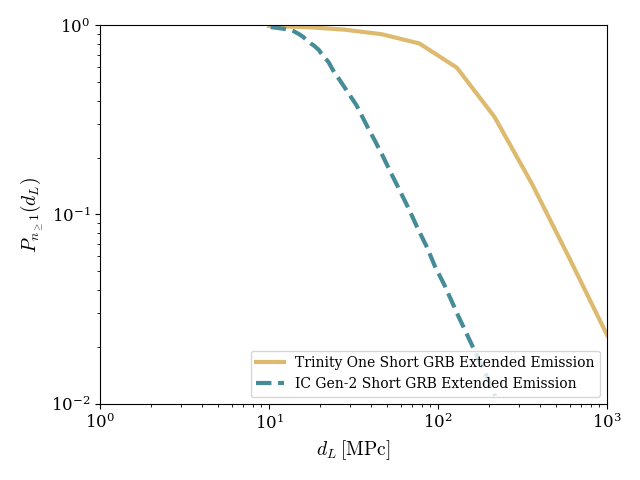 sGRB Extended Emission 40 MPc
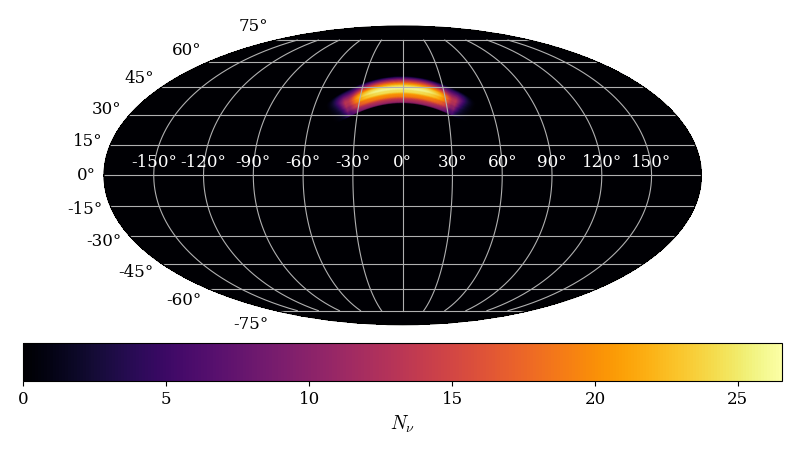 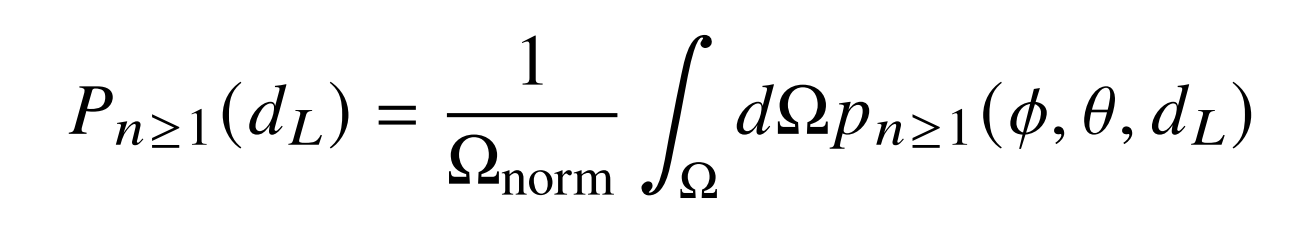 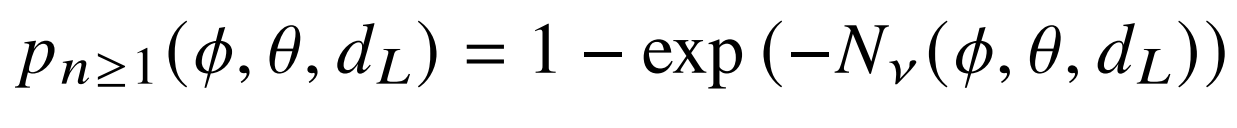 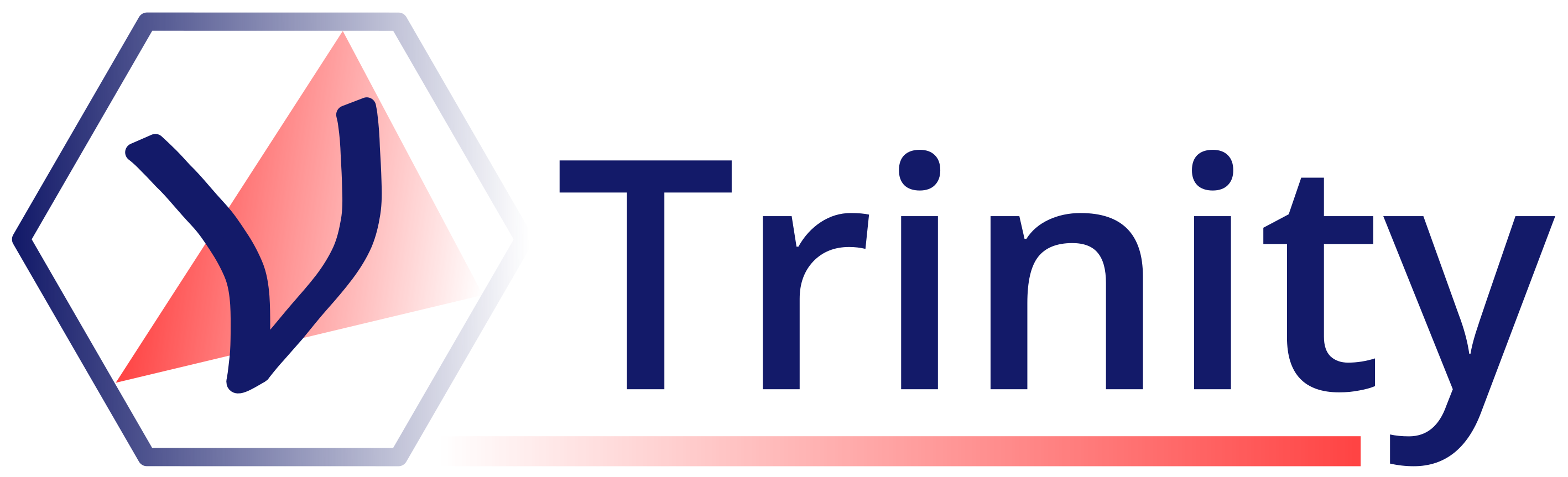 draudales@gatech.edu							     trinity-observatory.org
How can Trinity contribute to GRB physics?
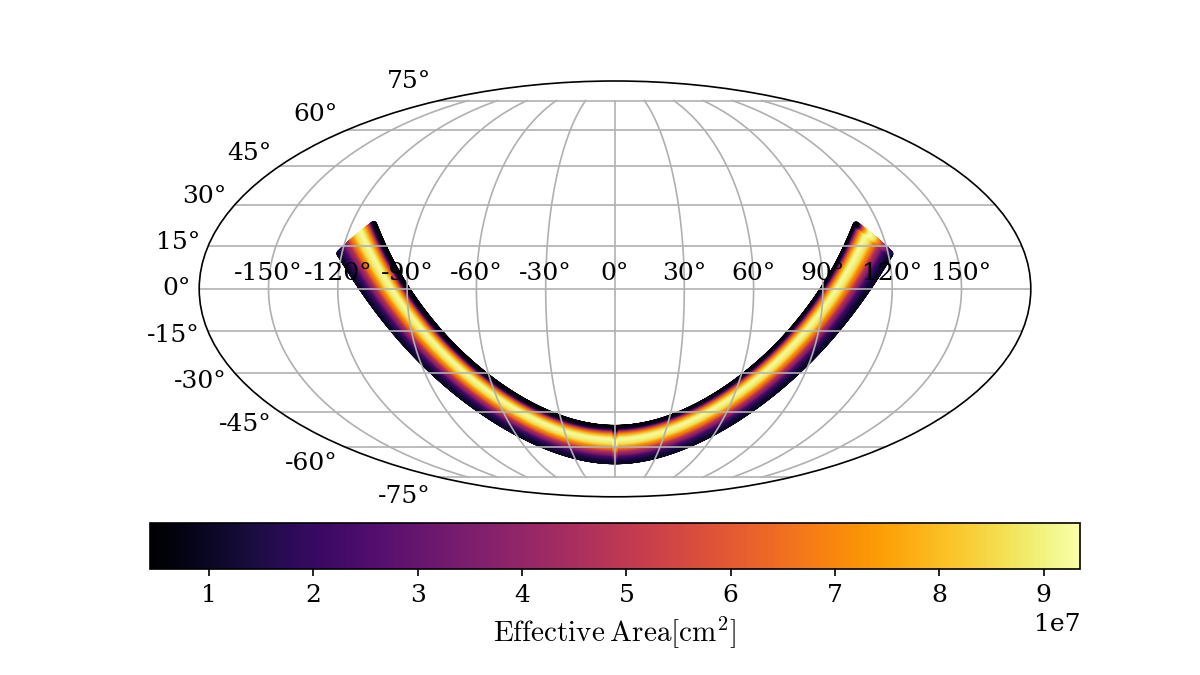 1 GPc Upper Limit
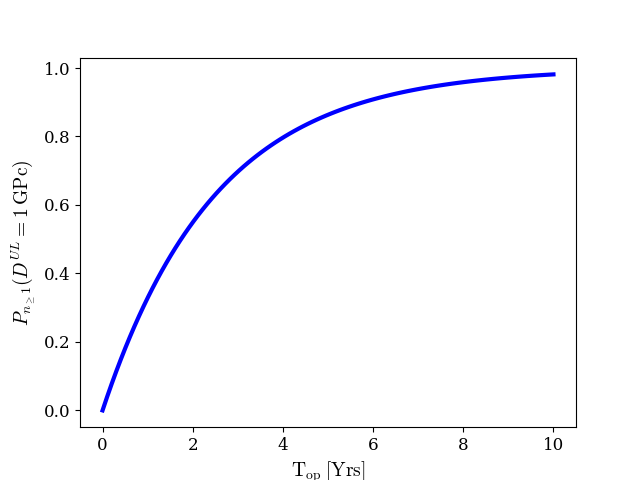 Follow ups from gravitational waves observatories expected
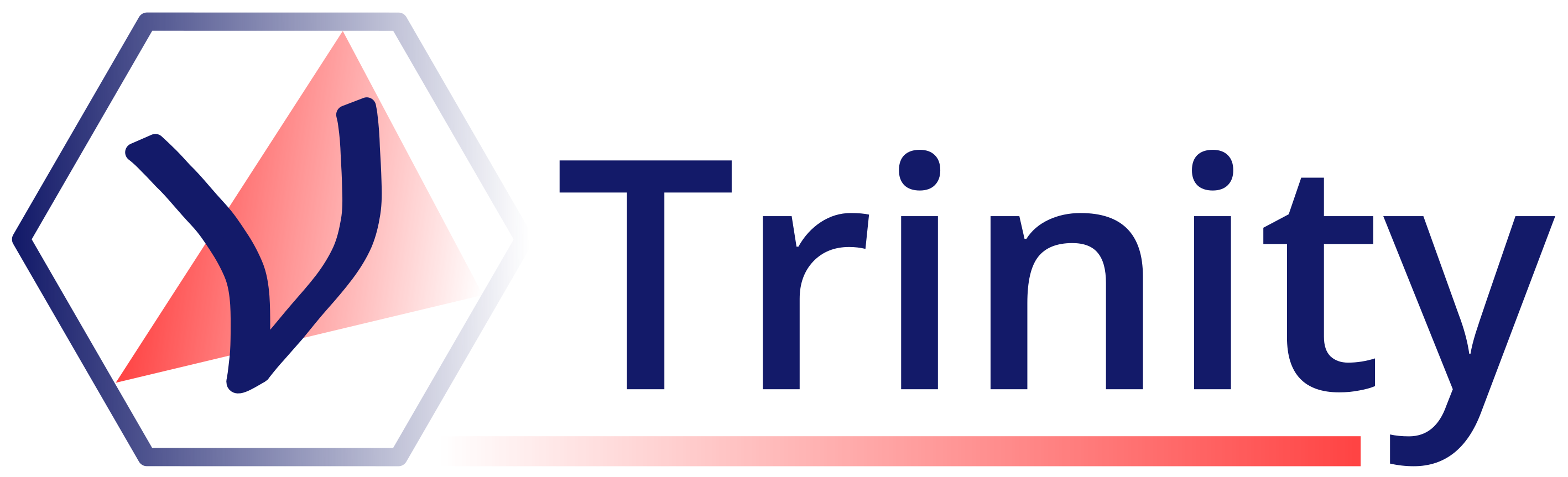 draudales@gatech.edu							     trinity-observatory.org
Summary
Demonstrate Earth-skimming as a UHE neutrino detection method.

Leverage high sensitivity and sharp angular resolution for point-source studies.

Use azimuthal rotation to boost neutrino detection rates.

Work in progress, stay tuned…
Going to ICRC next week? Check out our poster on Trinity One
Right after some of our first data analysis run from the Trinity Demonstrator!
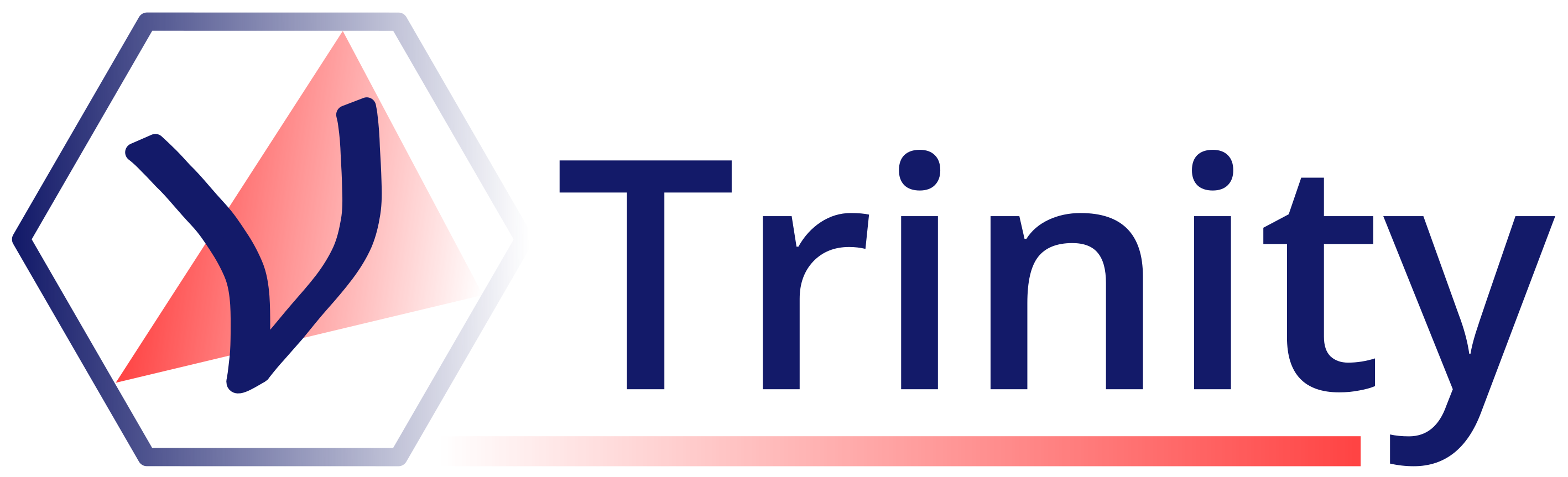 draudales@gatech.edu							     trinity-observatory.org
I appreciate your feedback!
Questions?
draudales@gatech.edu
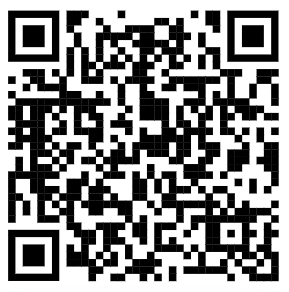 The speaker acknowledges support from Georgia Tech’s Center for Relativistic Astrophysics Student Travel Award and the American Astronomical Society International Travel Grant.
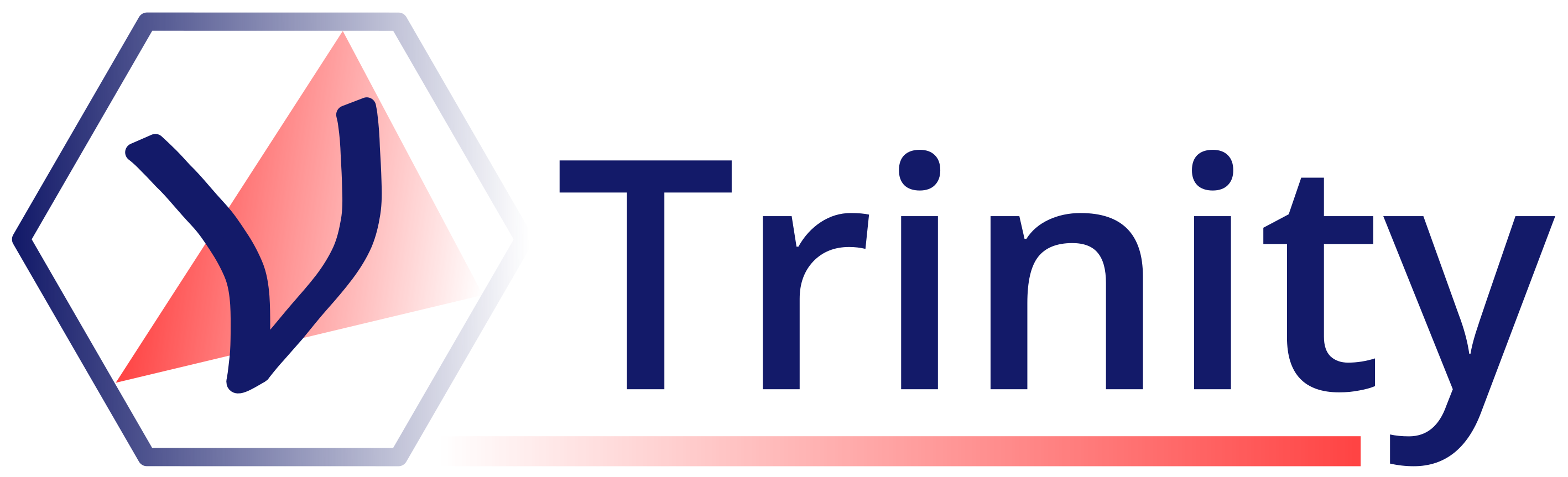 draudales@gatech.edu							     trinity-observatory.org